Resource under the creative common attribution 
ATTRIBUTION-NONCOMMERCIAL 4.0 INTERNATIONAL


Resource credited to:
SciStarter
European Citizen Science (ECS) Academy as part of the European Citizen Science project
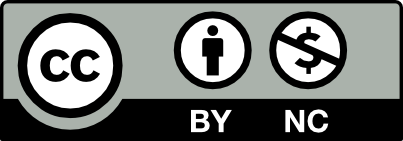 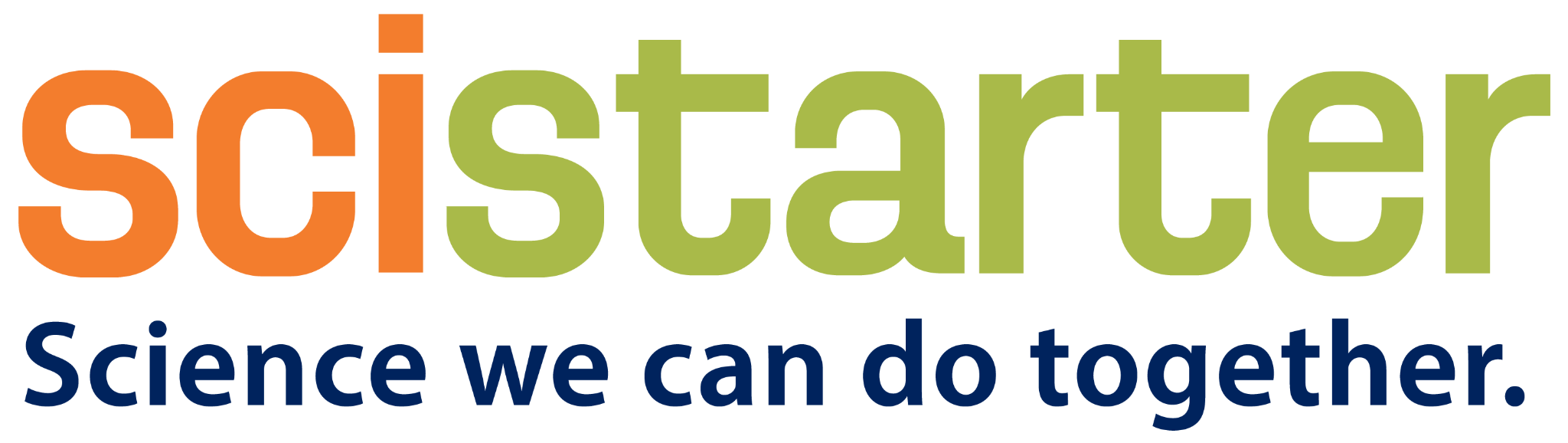 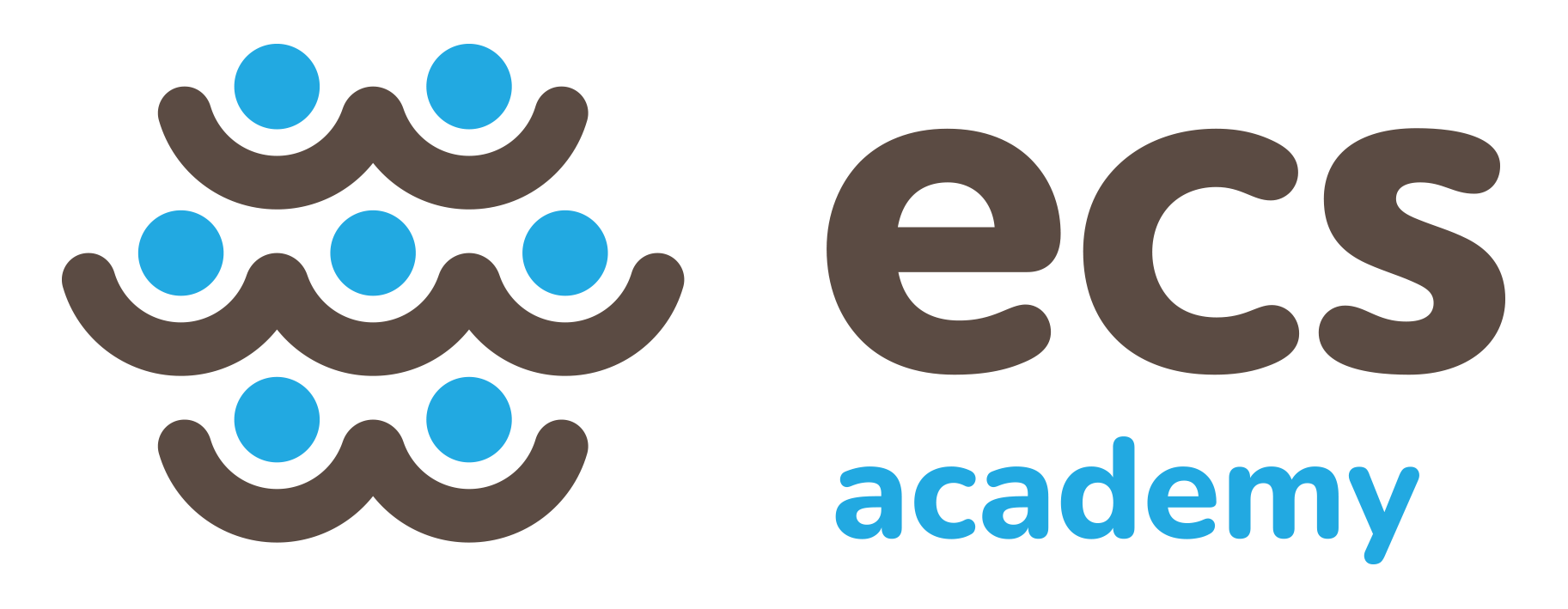 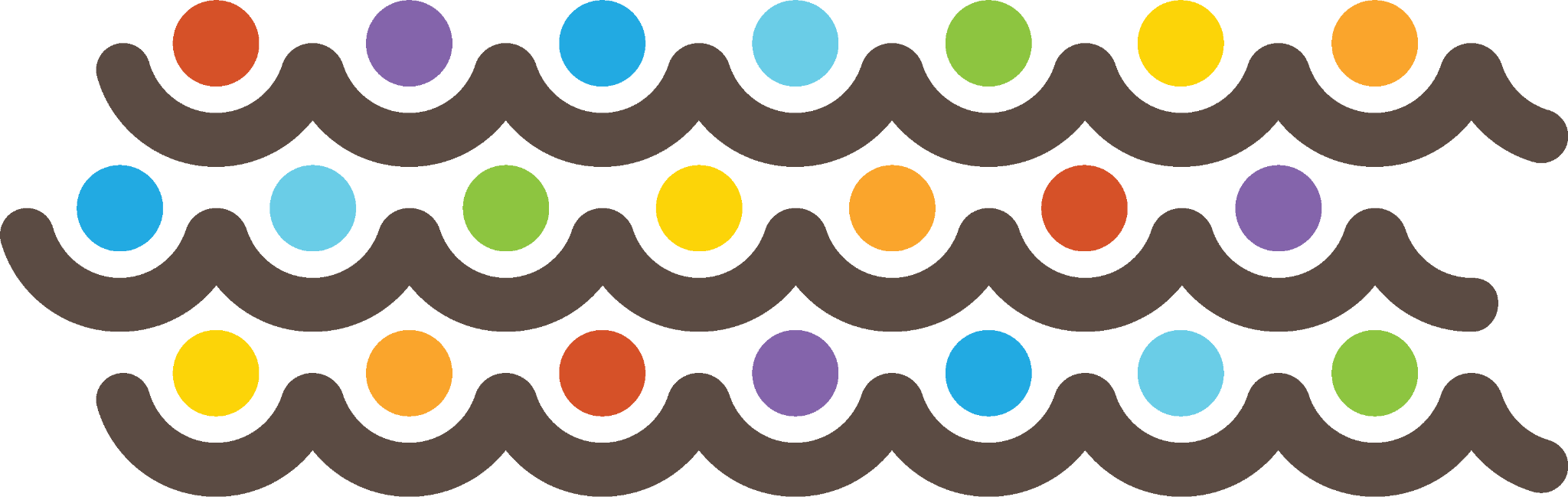 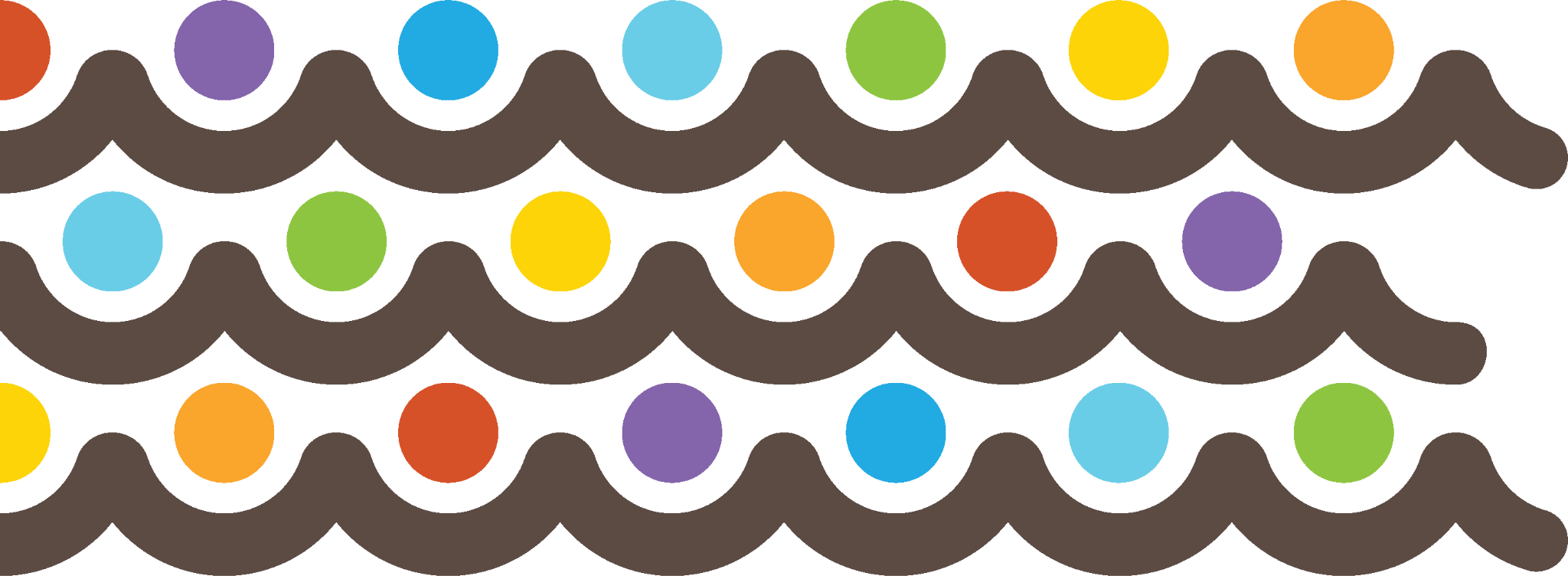 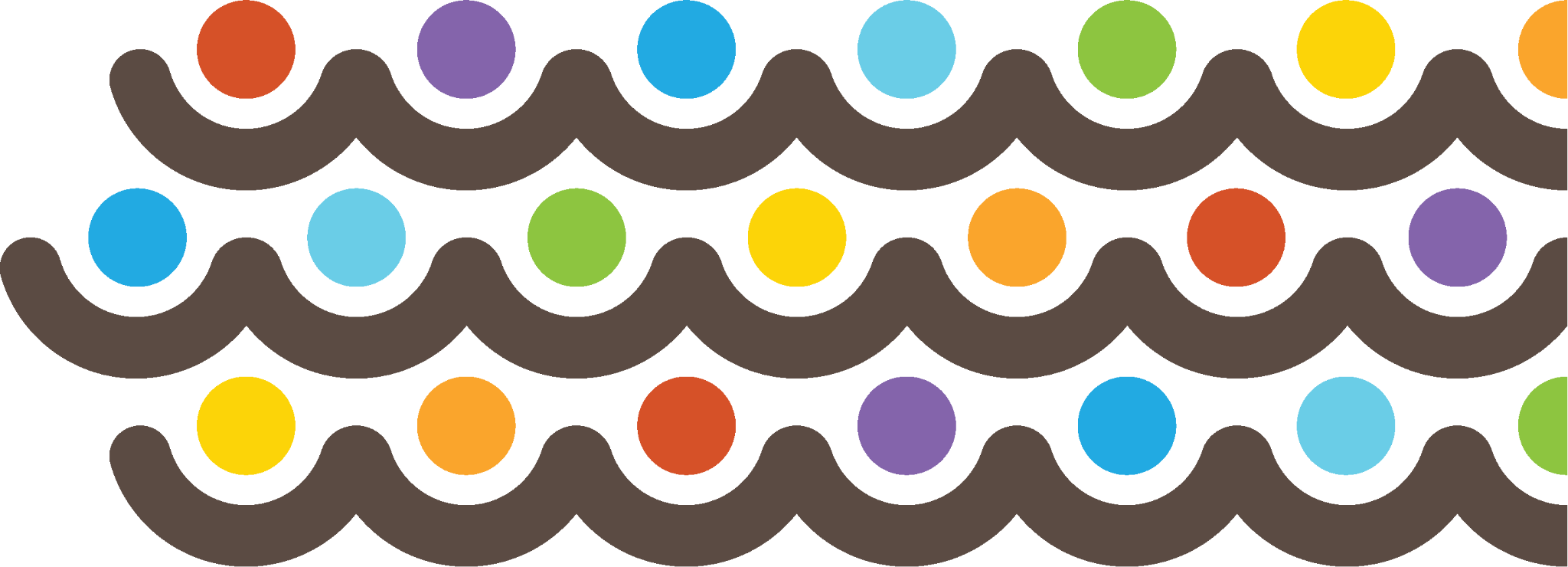 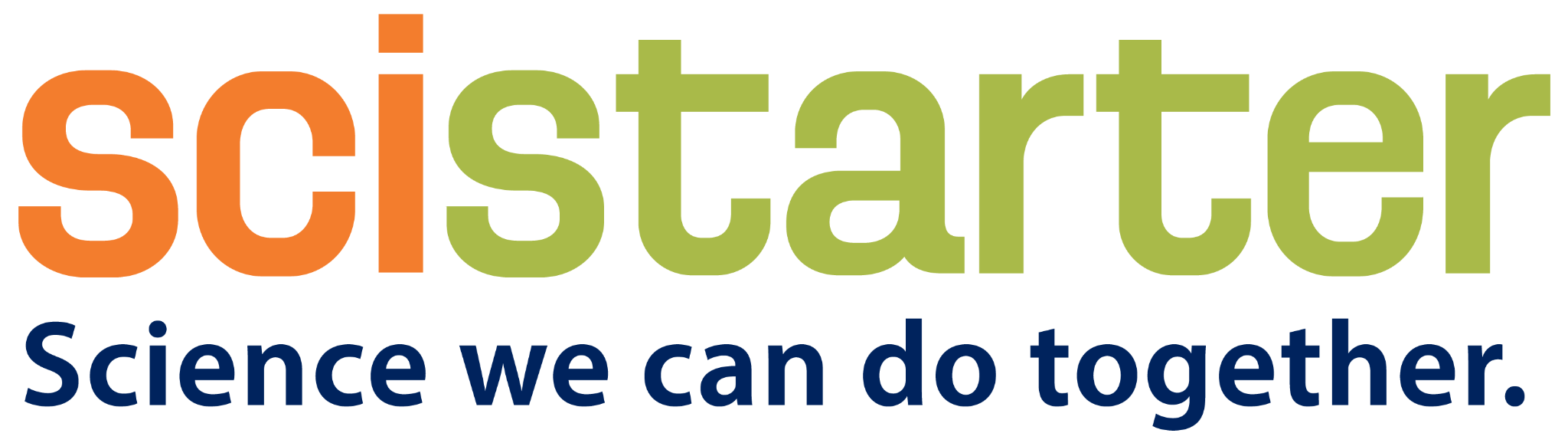 Funded by the European Union. Views and opinions expressed are however those of the author(s) only and do not necessarily reflect those of the European Union or European Research Executive Agency (REA). Neither the European Union nor the granting authority can be held responsible for them.
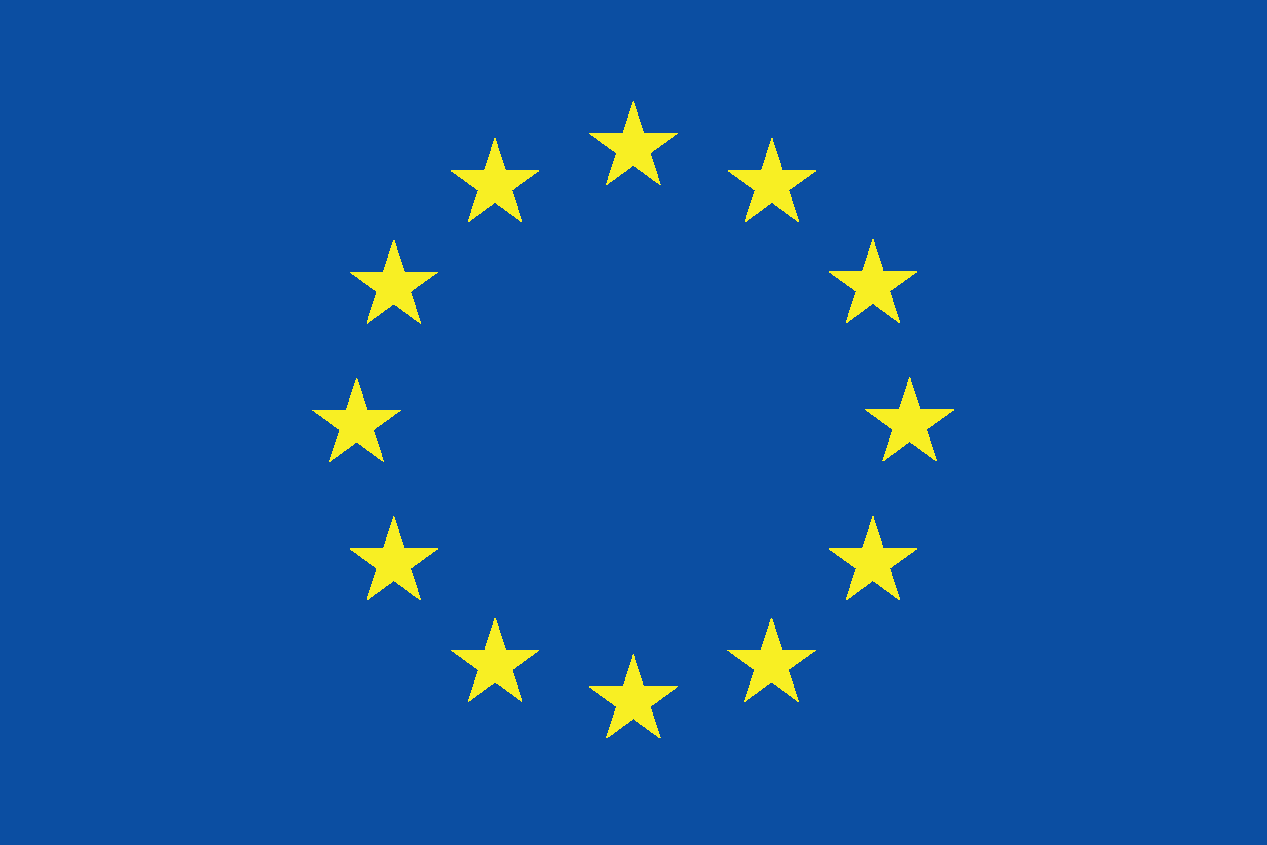 Citizen Science at Your Library
An Online Intensive
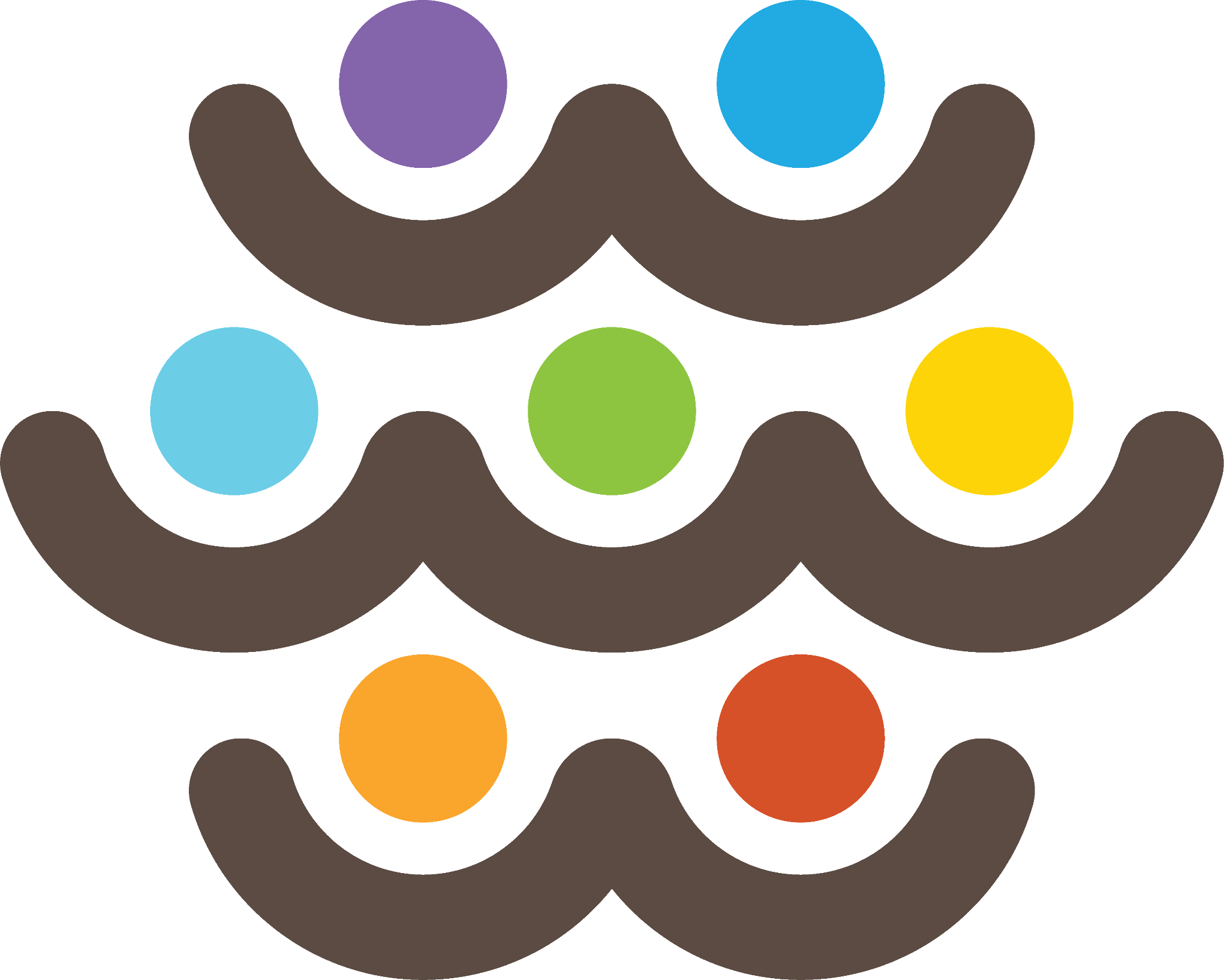 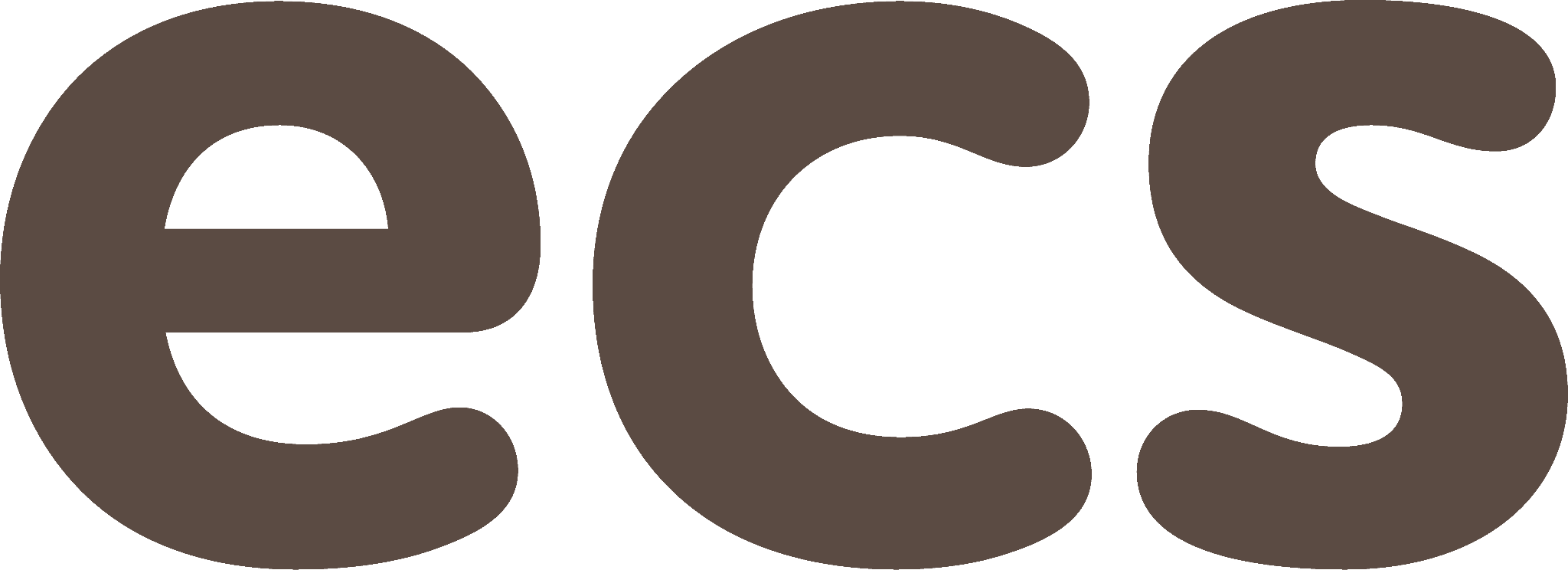 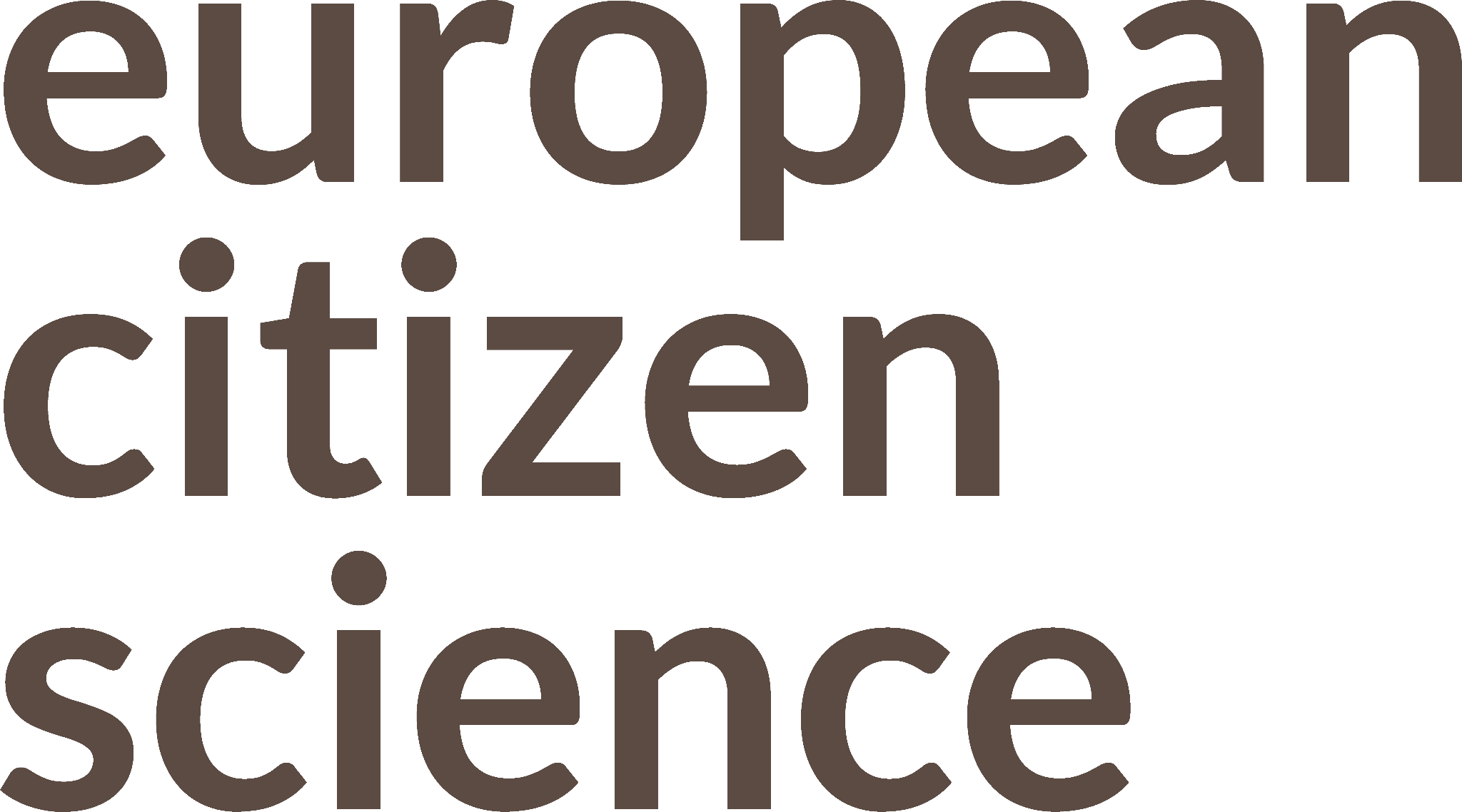 May 15 & May 22, 2024
Presenters & Facilitators
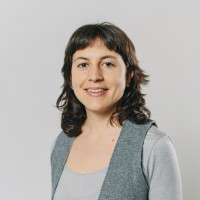 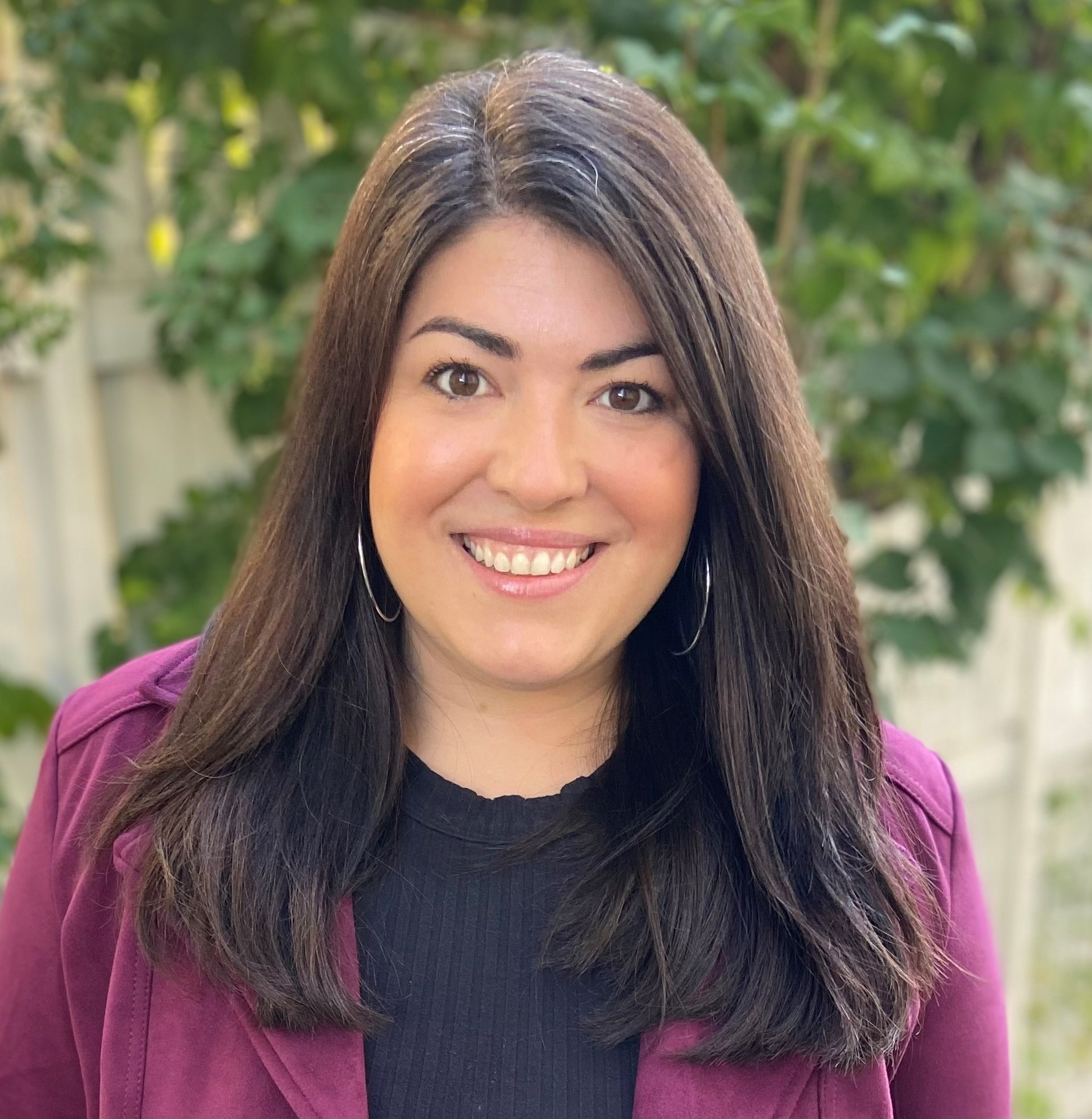 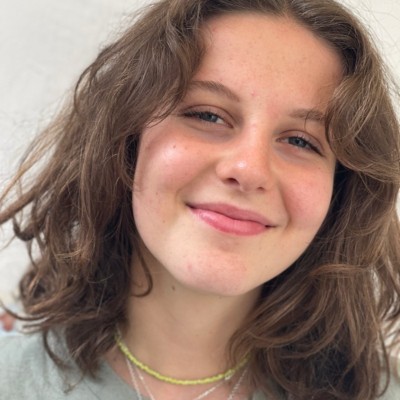 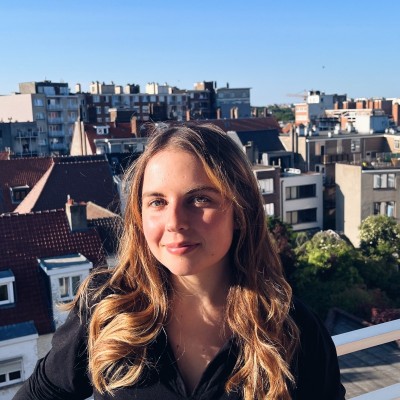 Cléa Montanari
Project Manager
European Citizen Science Academy
Université Paris Cité
Tara Cox
Director Citizen and Community Science Library Network
National Girls Collaborative Project & SciStarter
Jesse Labenne
Project assistant for European Citizen Science project
Universite Paris Cité
Juliette Chalant Devlesaver
Communications & Project Officer PL2030
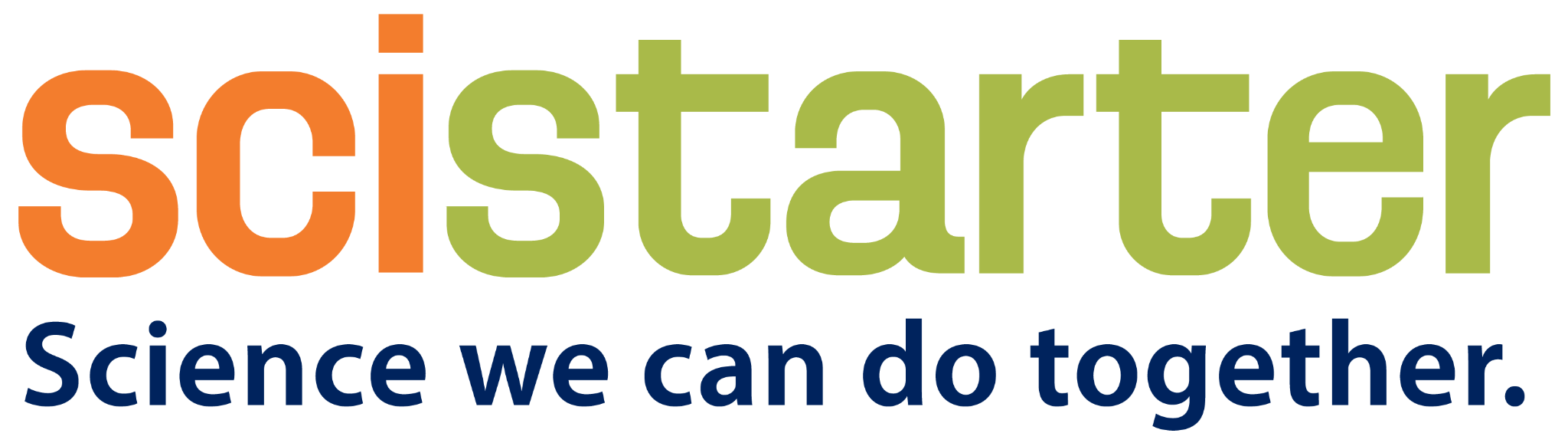 Course Agenda
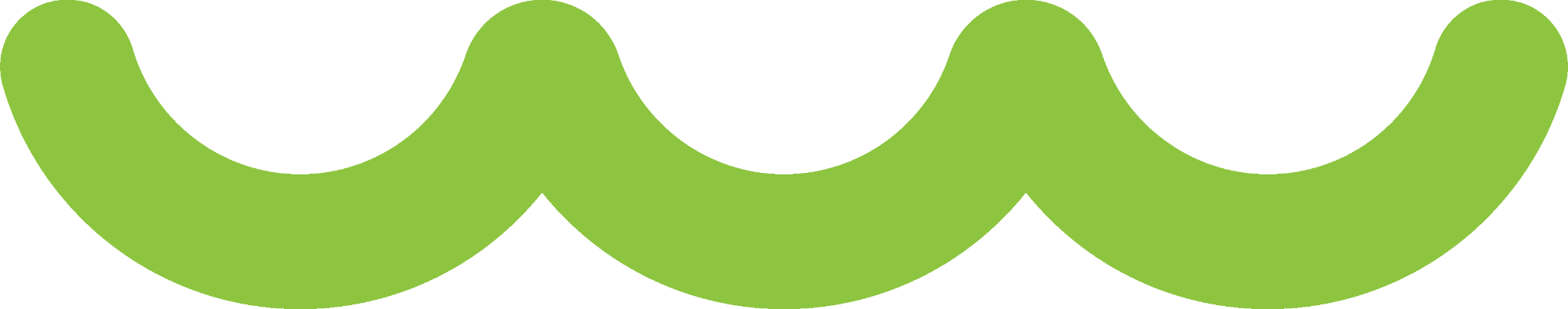 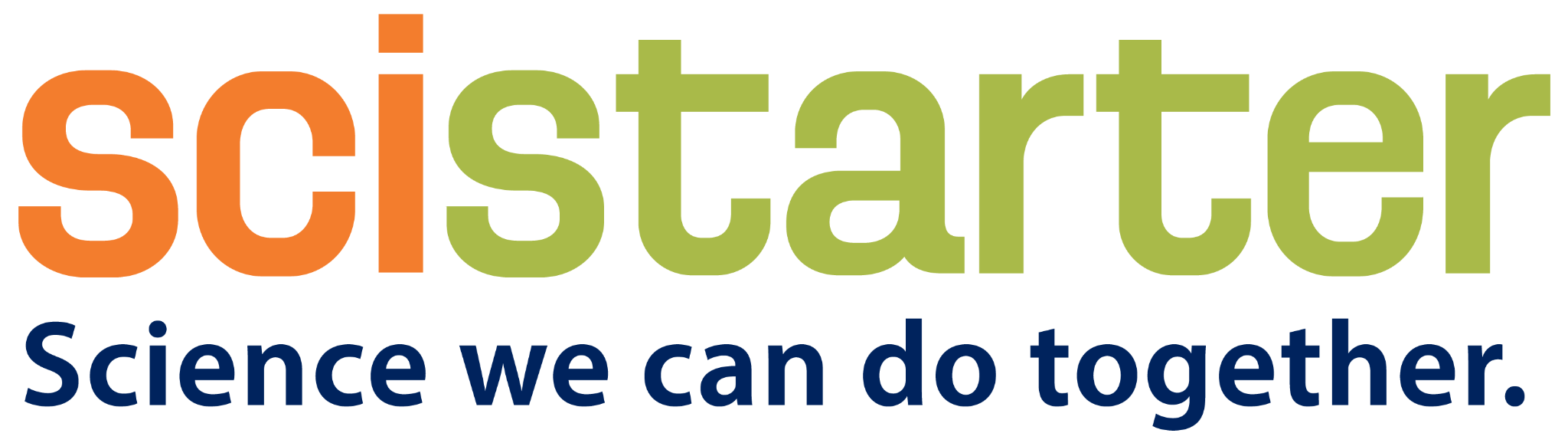 Learning Objectives
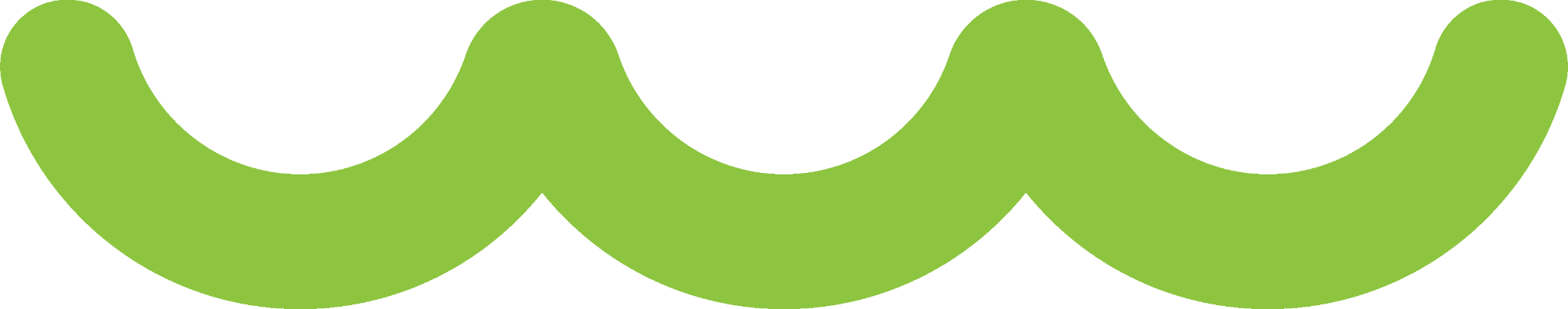 Gain a deeper understanding of the role of citizen science in research and in practice. 
Explore why libraries are key institutions for broadening participation in citizen science 
Be exposed to concrete examples of libraries engaging in citizen science efforts
Learn about turnkey and adaptable resources from SciStarter and ECS
Reflect on your library successes, challenges and future goals related to citizen science.
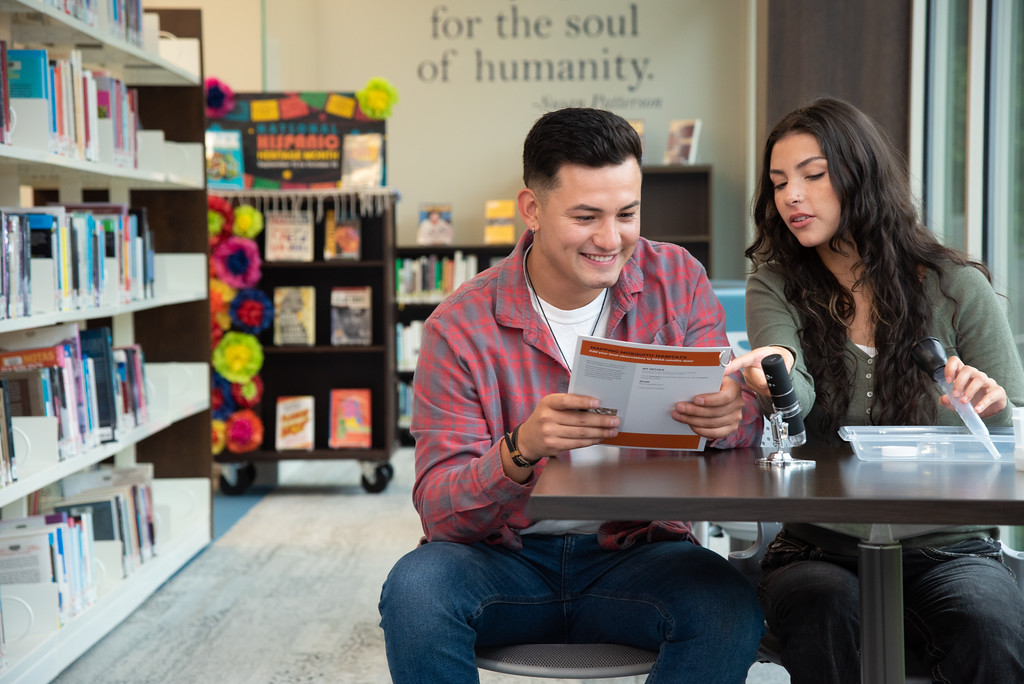 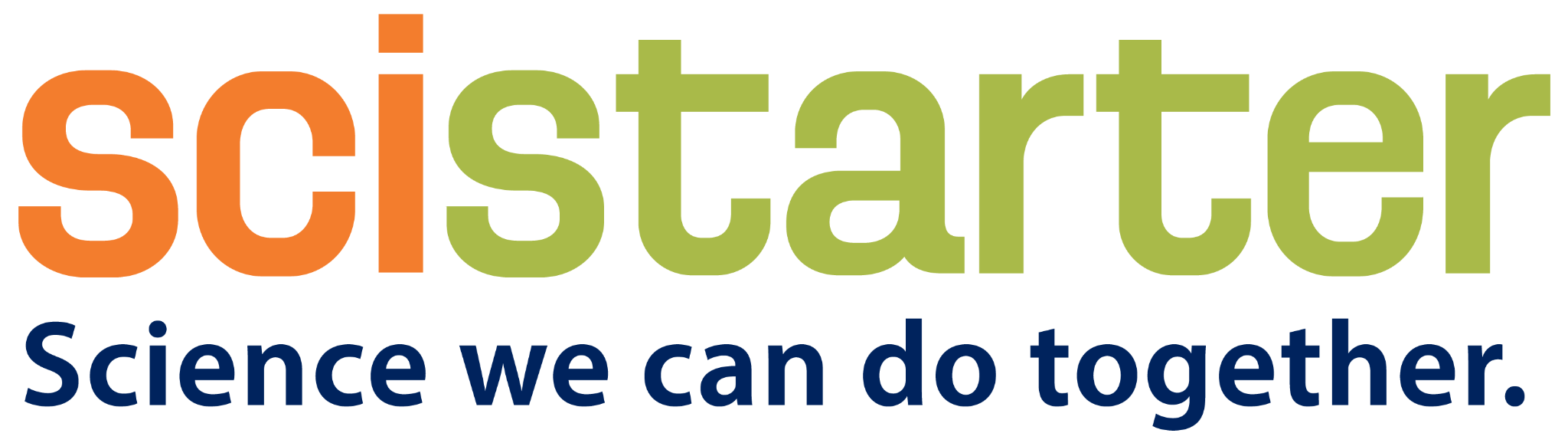 [Speaker Notes: 23 participants]
Who are we?
A collaborative endeavor.
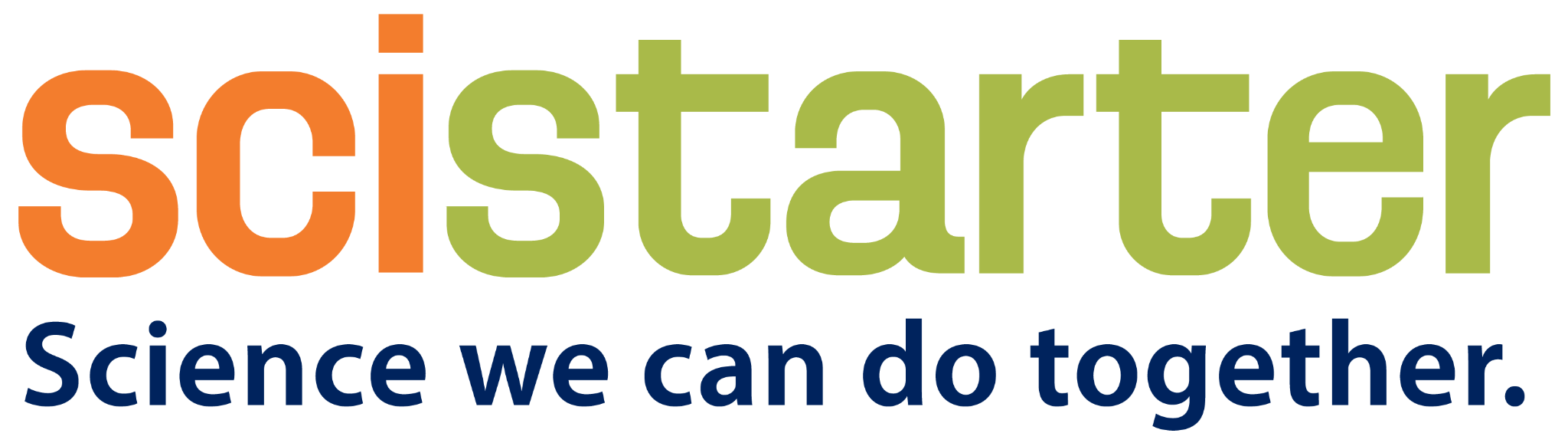 European Citizen Science project and its Academy
A 4 year project with 21 organisations working on it. It aims to widen and strengthen citizen science across Europe via capacity building.
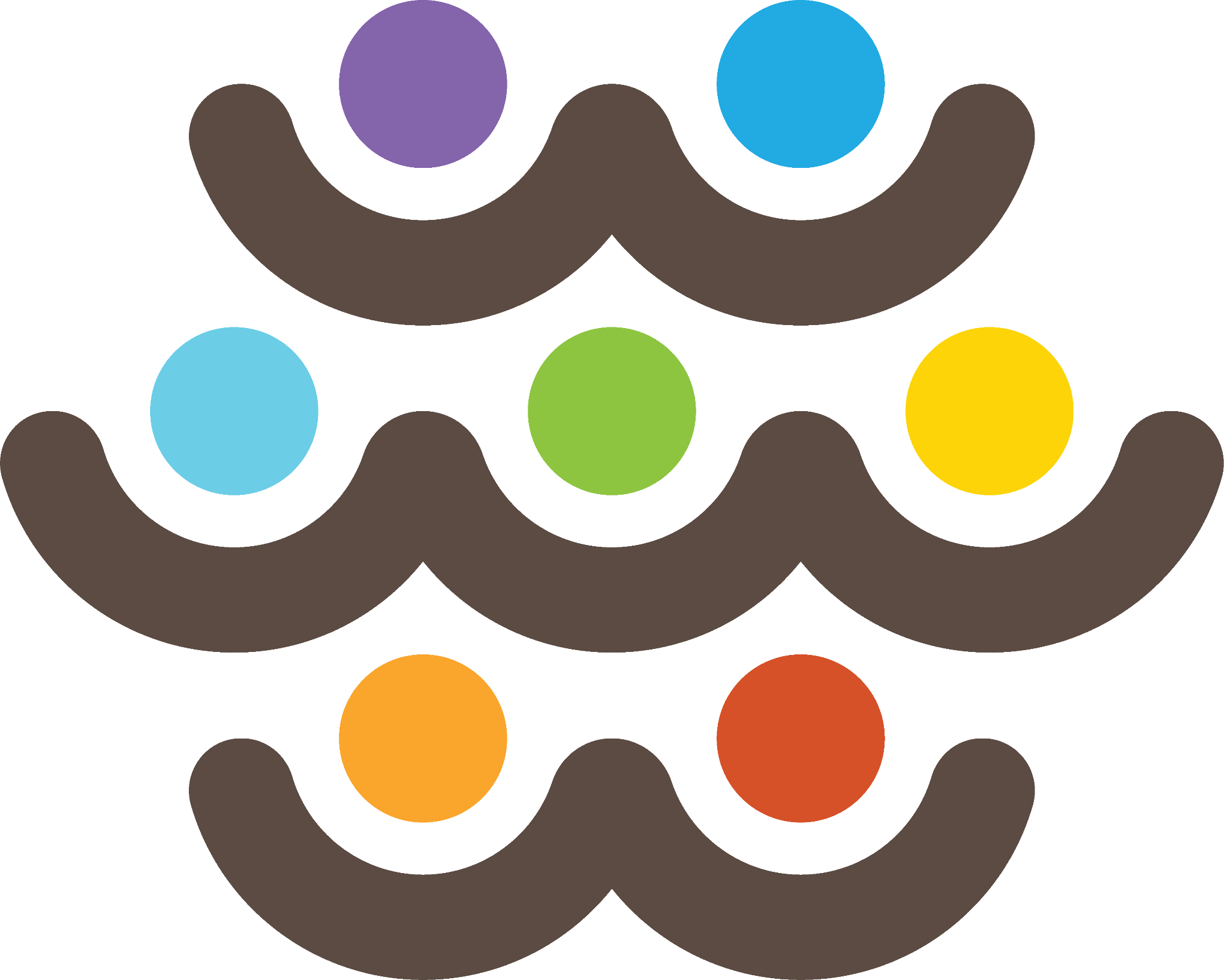 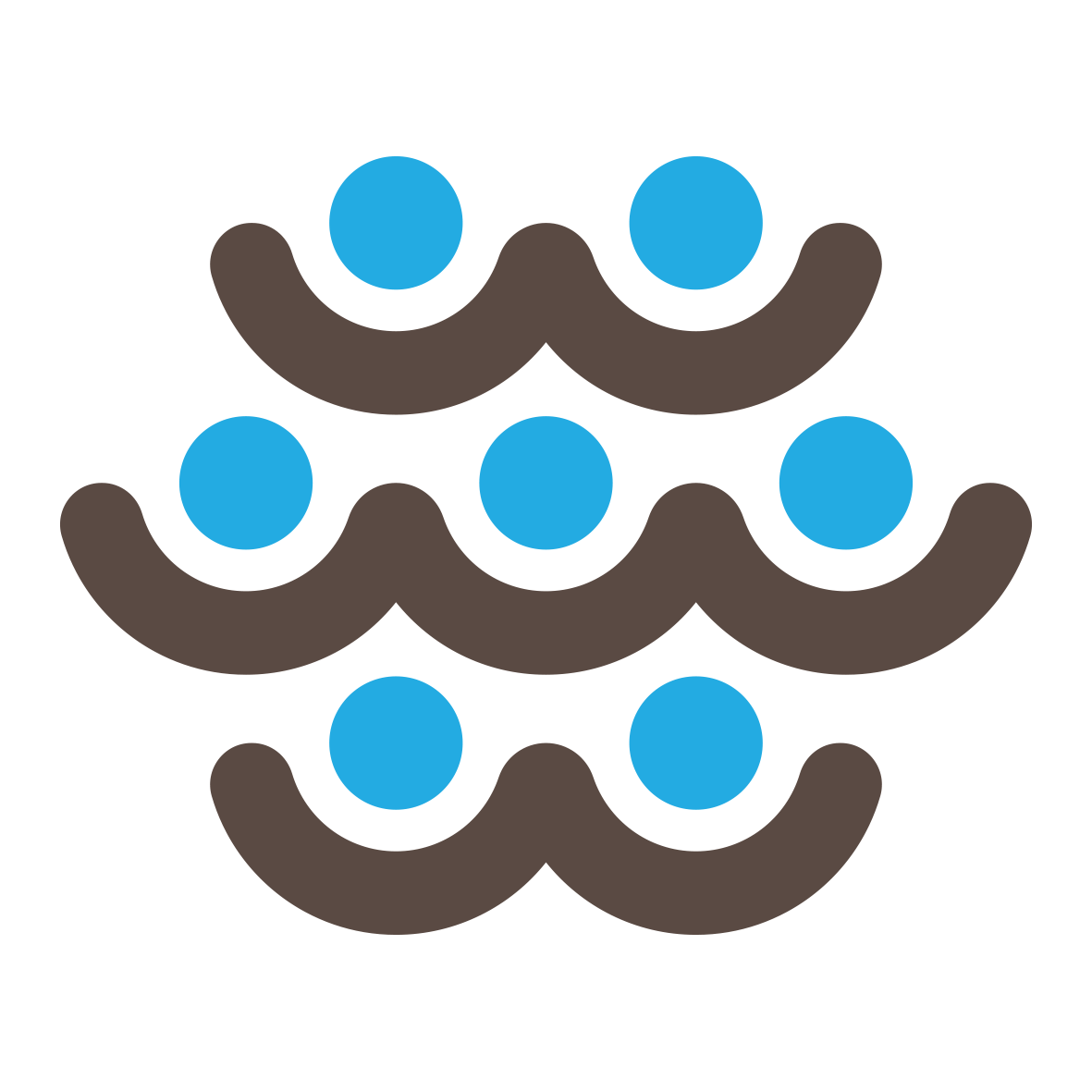 European Citizen Science Academy (ECS Academy) is an ECS initiative. Co-created, it will facilitate learning and training in the field of citizen science for institutions, researchers.
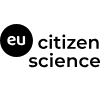 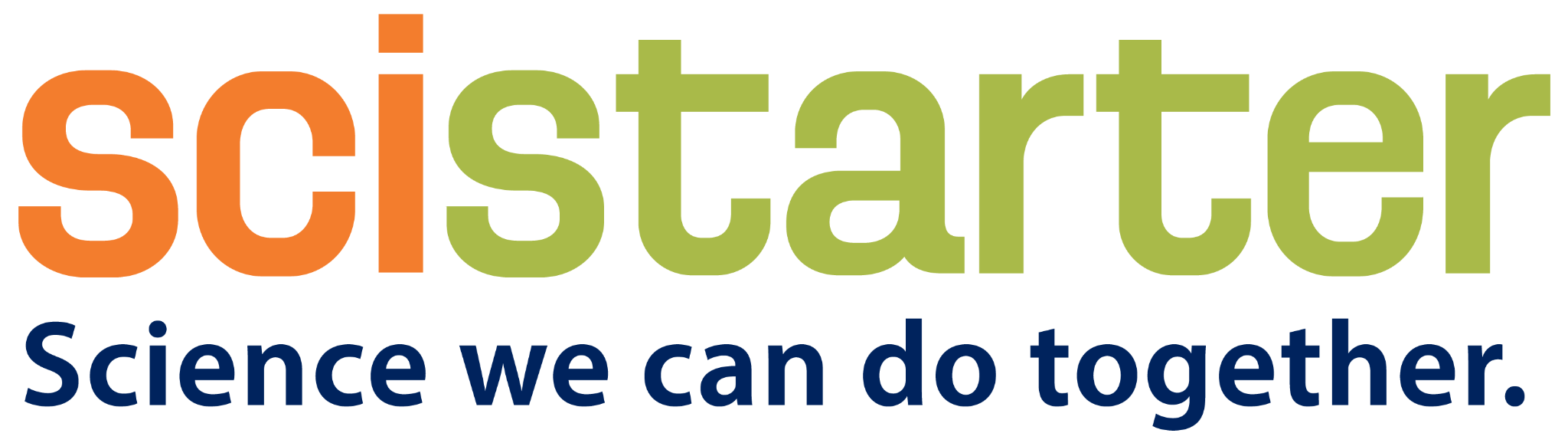 [Speaker Notes: https://eu-citizen.science/ecs_project/]
SciStarter
A globally acclaimed web and mobile site that connections millions of people to thousands of citizen science projects, events and tools.

 Scistarter hosts field-tested, customizable resources designed for libraries and community-based organizations.
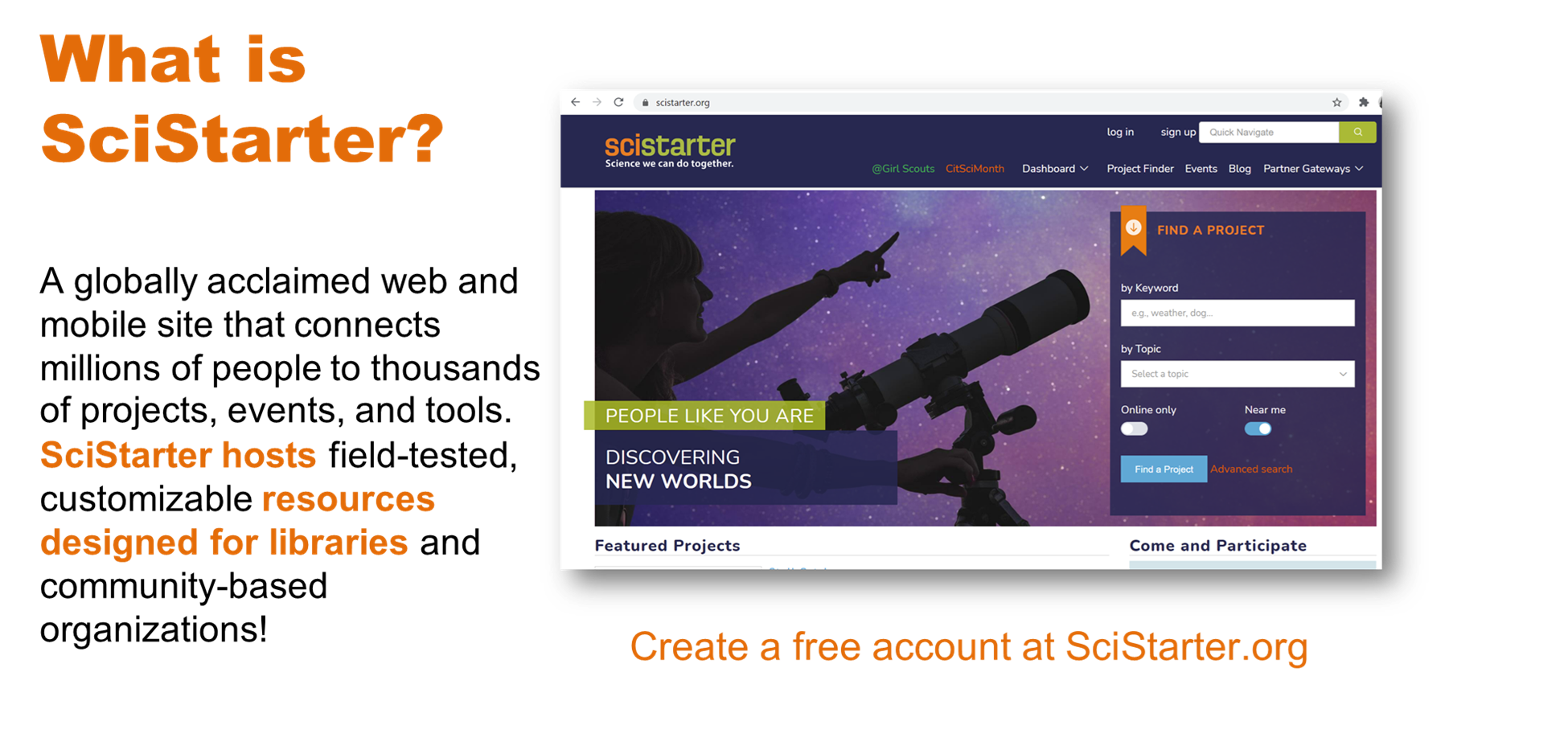 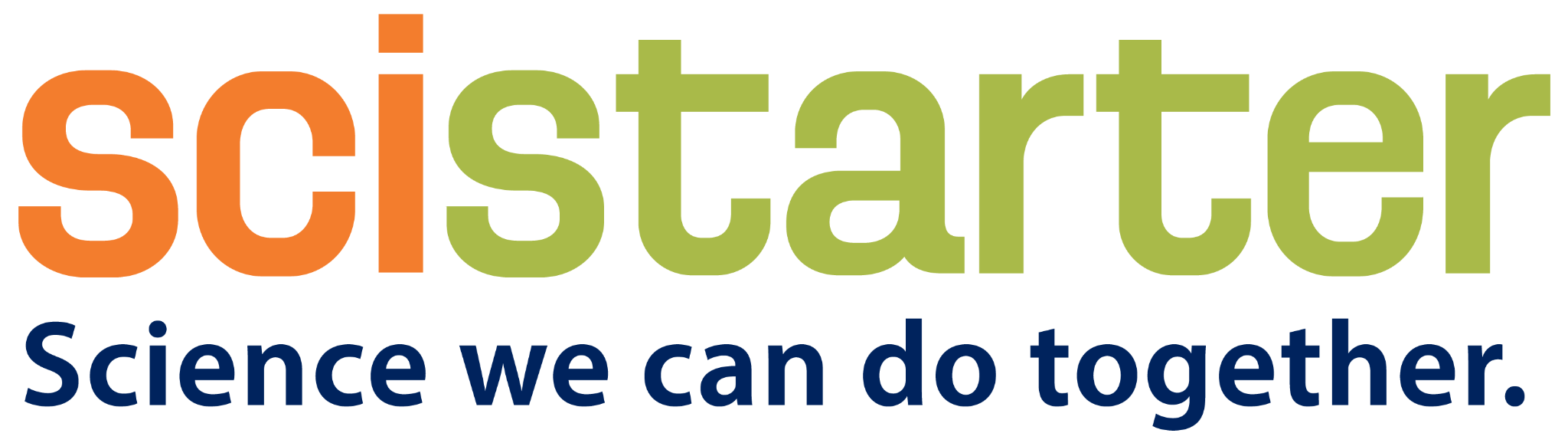 [Speaker Notes: https://scistarter.org/]
National Girls Collaborative Project
NGCP works to bring together organizations and individuals that are committed to advancing gender equity in STEM education and careers.
NGCP provides a platform for collaboration, information sharing, and networking among its members, which include K-12 educators, informal educators, industry representatives, non-profit organizations, government agencies, and other stakeholders. Through its various programs, resources, and events, NGCP aims to increase the number of girls pursuing STEM education and careers and to create a more inclusive and diverse STEM workforce.
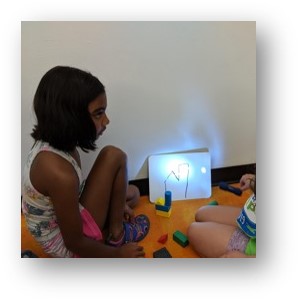 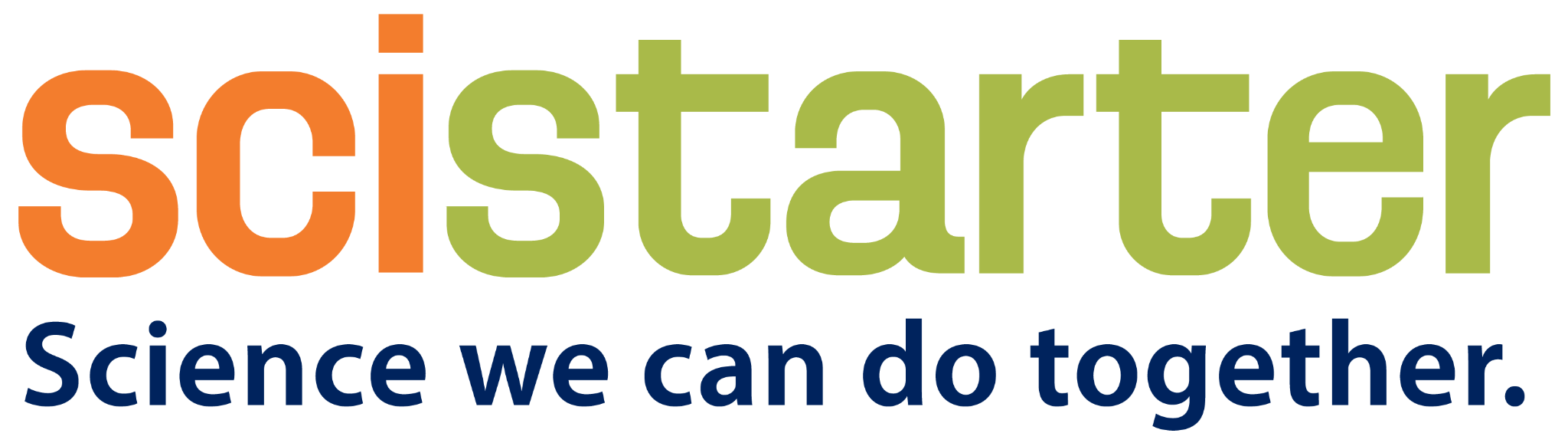 [Speaker Notes: https://ngcproject.org/]
PL2030
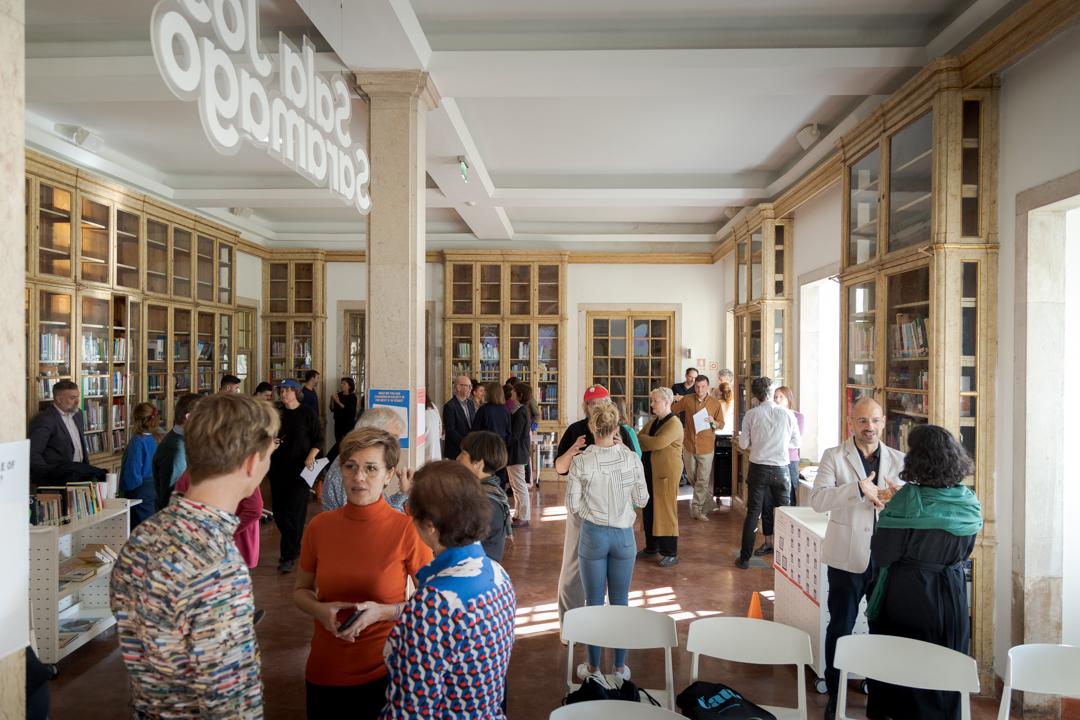 A European advocacy and project organisation working with our network of innovative Lighthouse Libraries on European projects on the topics of digital, sustainability, and democracy. 

We believe public libraries are open places that empower citizens to create a democratic, socially engaged and digitally inclusive Europe.
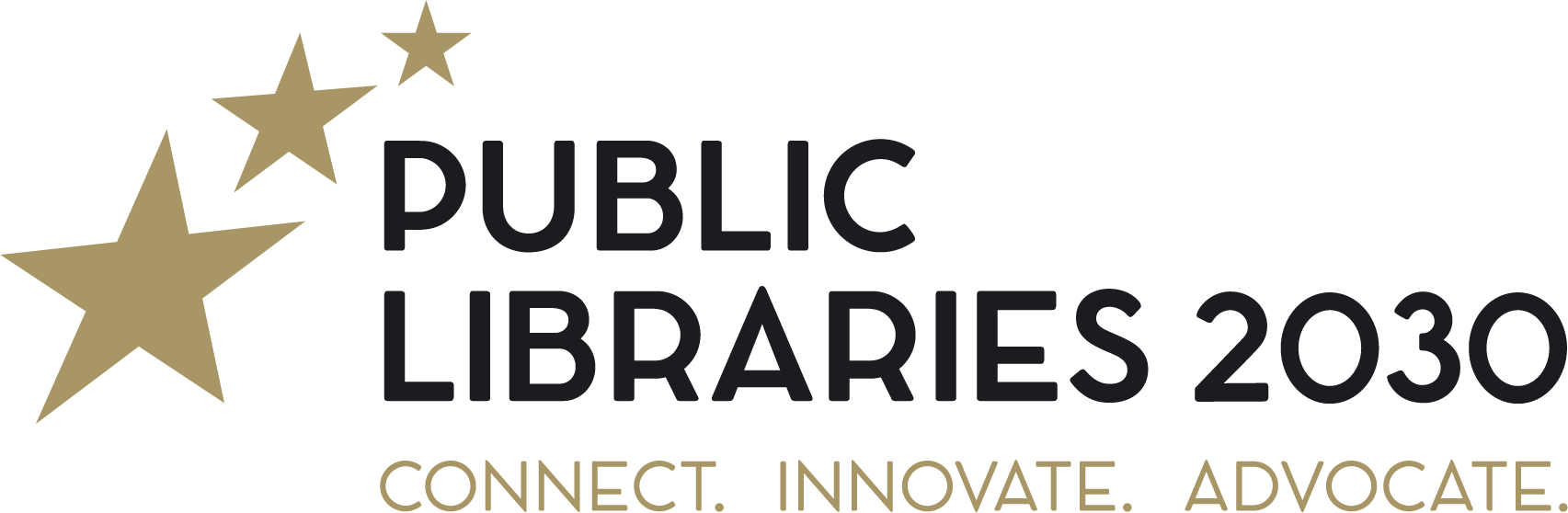 [Speaker Notes: https://publiclibraries2030.eu/]
What about you?
Participant Overview
You can find information about participation on our blogpost:
Foundations of Citizen Science Refresher
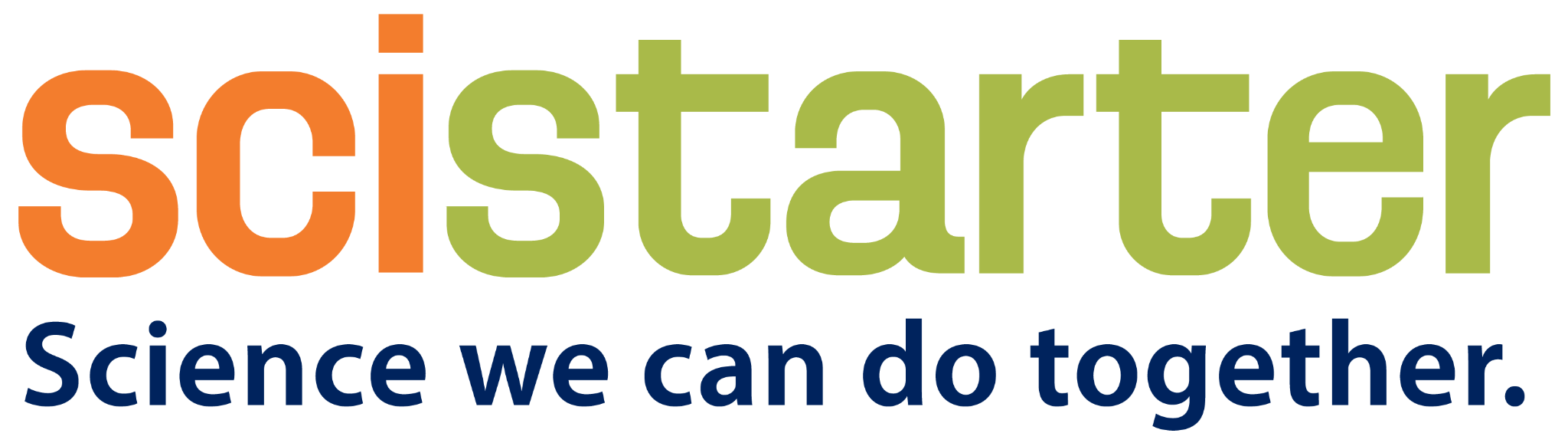 WHAT IS CITIZEN SCIENCE?
It’s also referred to public participation in science, community science, open science.
A global movement that enables people from all walks of life to collaborate with scientists by participating in real scientific research.It’s how people can make an impact on issues they care about!
[Speaker Notes: 26 particpants]
BECAUSE OF PUBLIC ENGAGEMENT IN SCIENTIFIC RESEARCH, WE KNOW THAT…
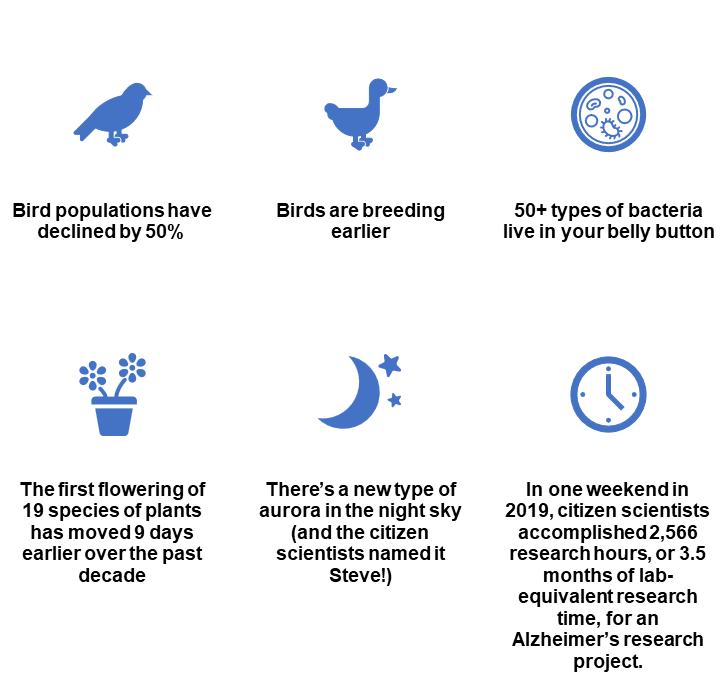 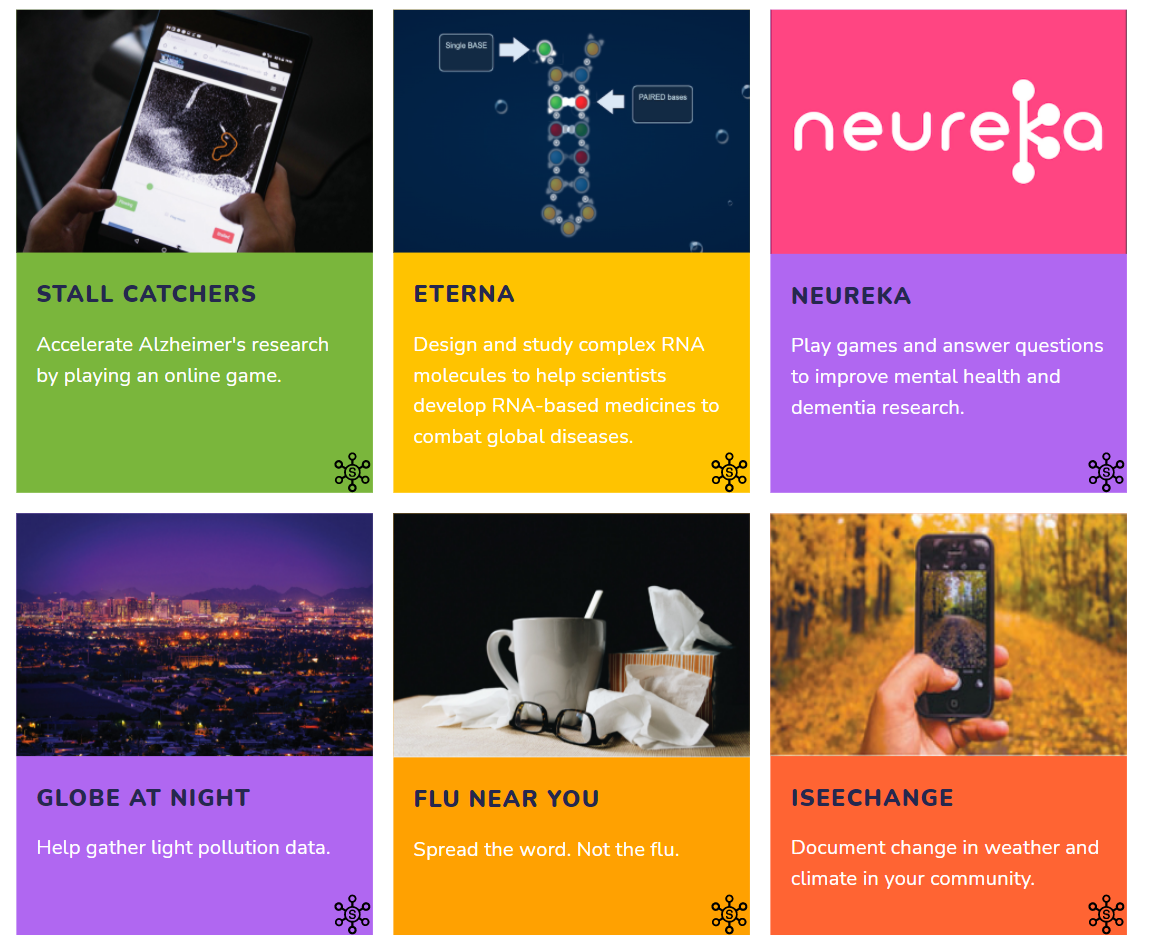 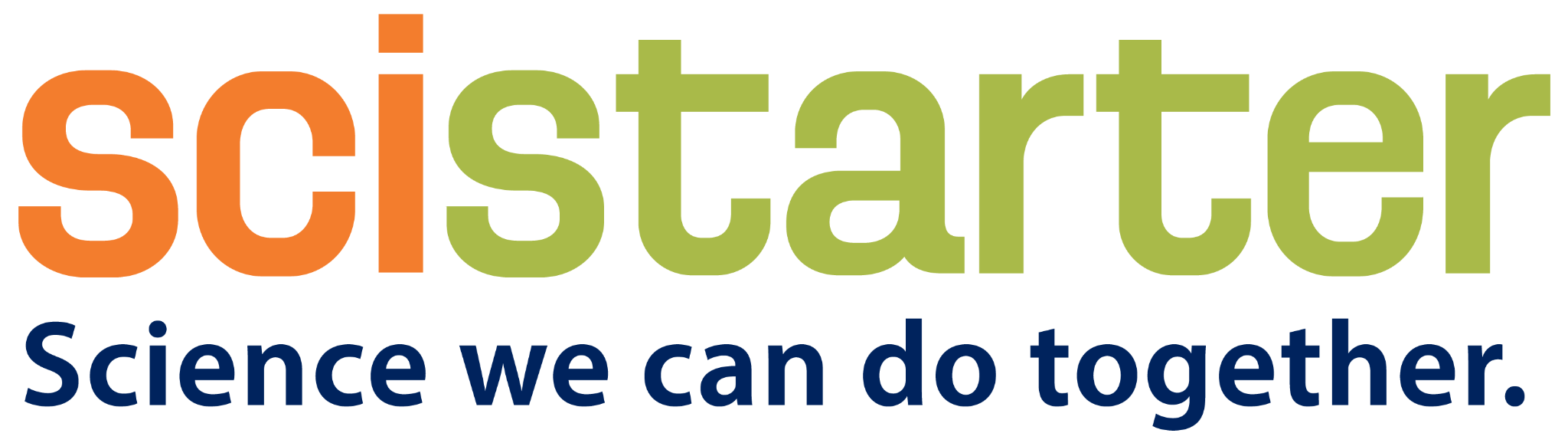 What counts as public participation in scientific research?
A
B
Take a photo and upload to INaturalist.
Identify mosquito habitats log data on Globe Observer App.
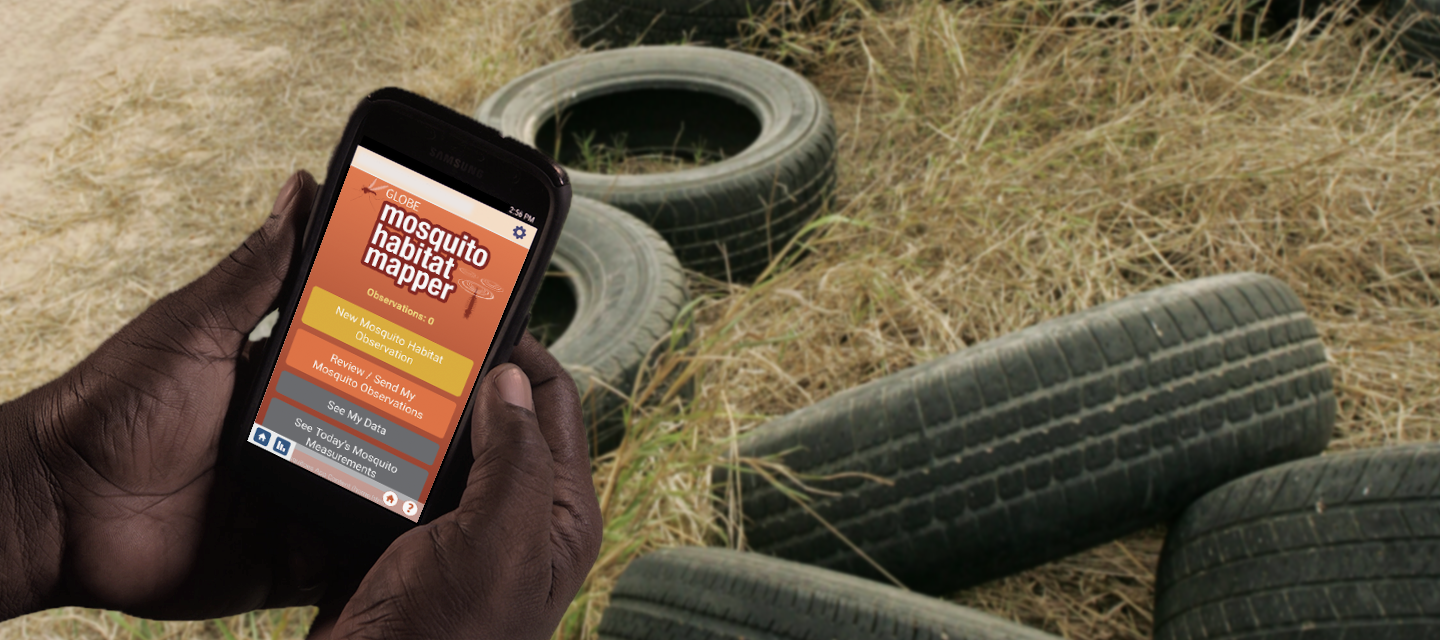 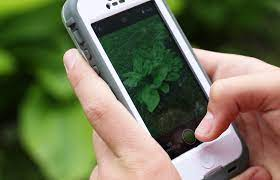 C
Plant a pollinator garden to increase pollinator activity.
D
Test your local tap water and report findings to Crowd the Tap.
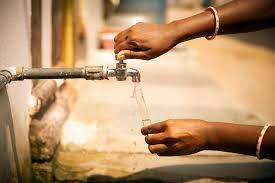 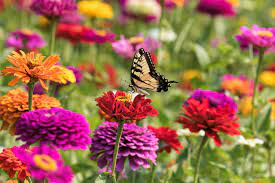 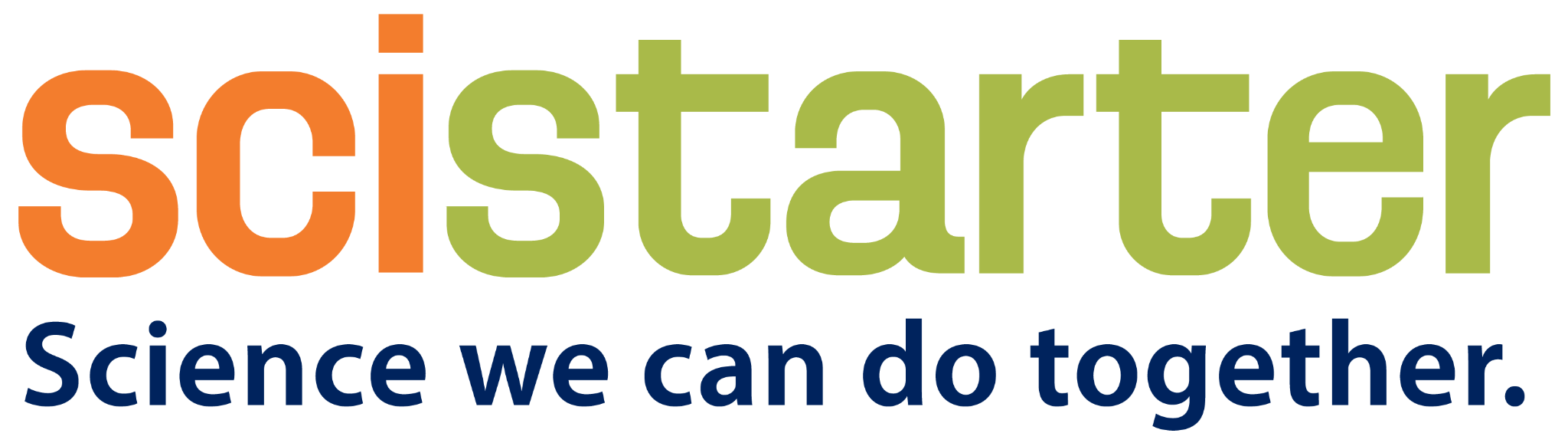 [Speaker Notes: C in this case is not considered public participation in Scientific Research. No observations are made and reported.]
Not your average science programming…
Citizen Science activities involve: 
Collecting data like an image or measurement.
Analyzing data online. 
Following protocols or a common set of instructions to ensure data quality. 
Sharing or reporting back information as instructed, which is usually through an online form, app, social media, etc. 
Connected to a research project led by a scientist, concerned community member, or other stakeholder.
May be listed on SciStarter, eu-citizen.science platform among others and/or connected to a crowdsourcing platform like Zooniverse or iNaturalist.
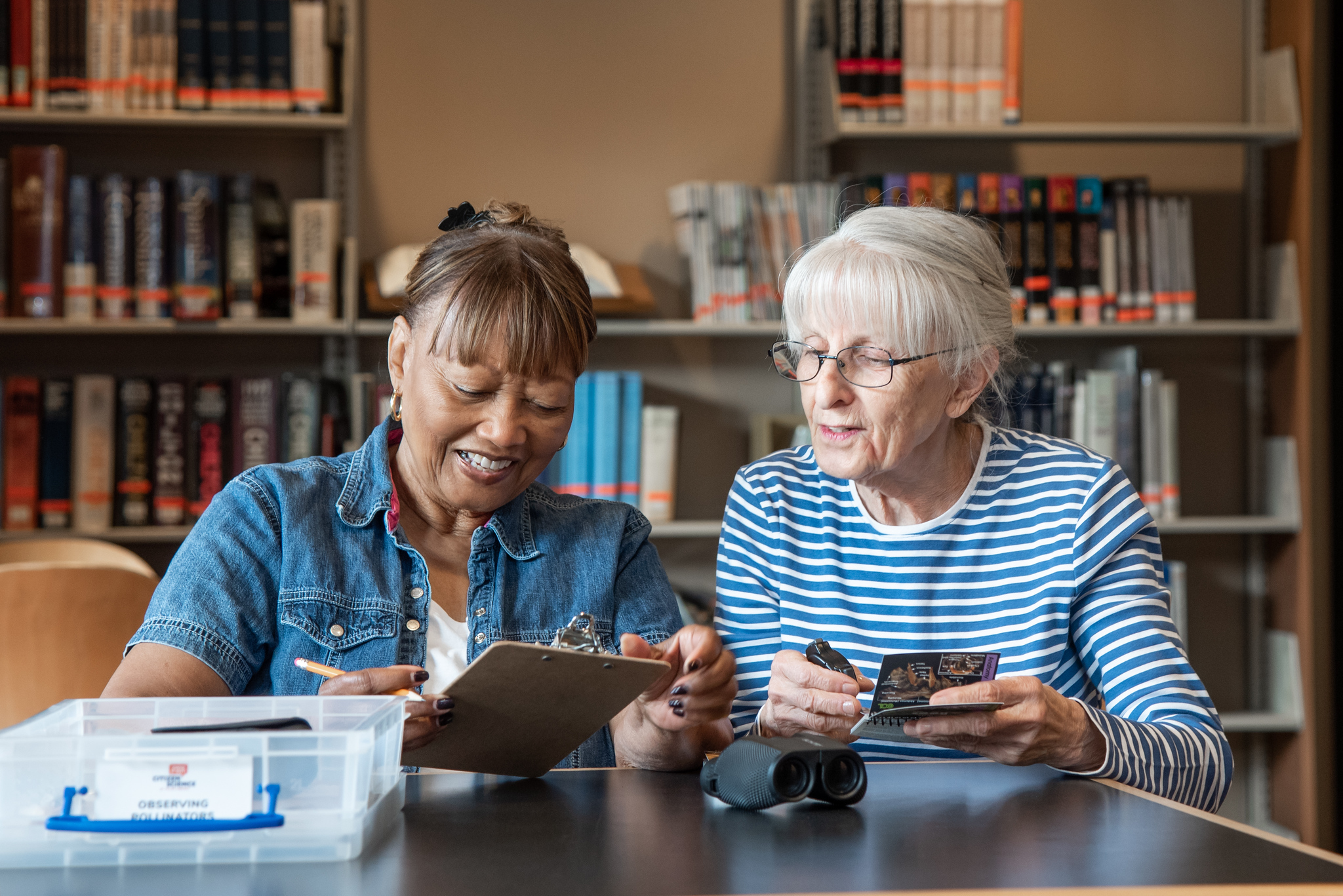 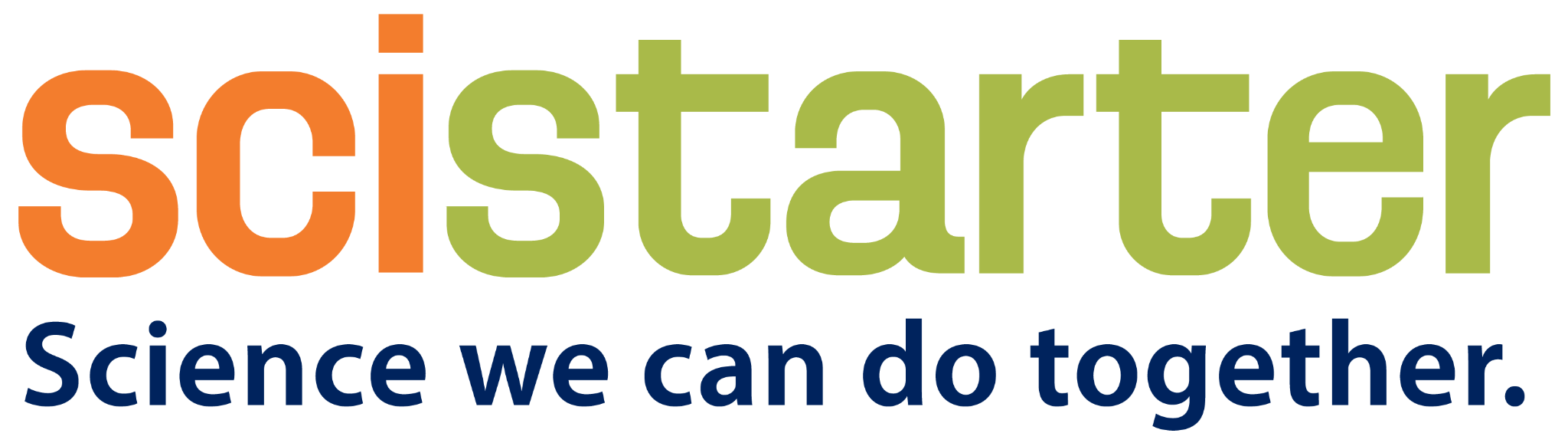 [Speaker Notes: The European Citizen Science Association (ECSA) in addition to these characteristics of citizen science activities, has defined a set of 10 principles: https://zenodo.org/records/5127534#.YR98rkBCRhE
These 10 principles help and guide to understand the activities that fall under the umbrella term of citizen science.]
Benefits to Science & Society Citizen science enables people from all walks of life to actively learn more about the world and address issues they are curious or concerned about.
BROADENS THE SCOPE OF WHO CAN CONTRIBUTE TO SCIENCE
ENABLES PEOPLE TO ENGAGE IN DATA COLLECTION, ANALYSIS, AND INTERPRETATION
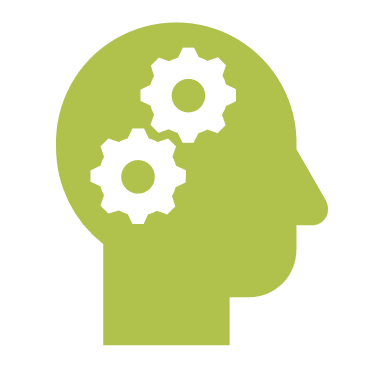 ACCELERATES IMPORTANT RESEARCH AND DISCOVERY
ENABLES PEOPLE TO LEARN ABOUT THE NATURE OF SCIENCE AND SCIENTIFIC REASONING
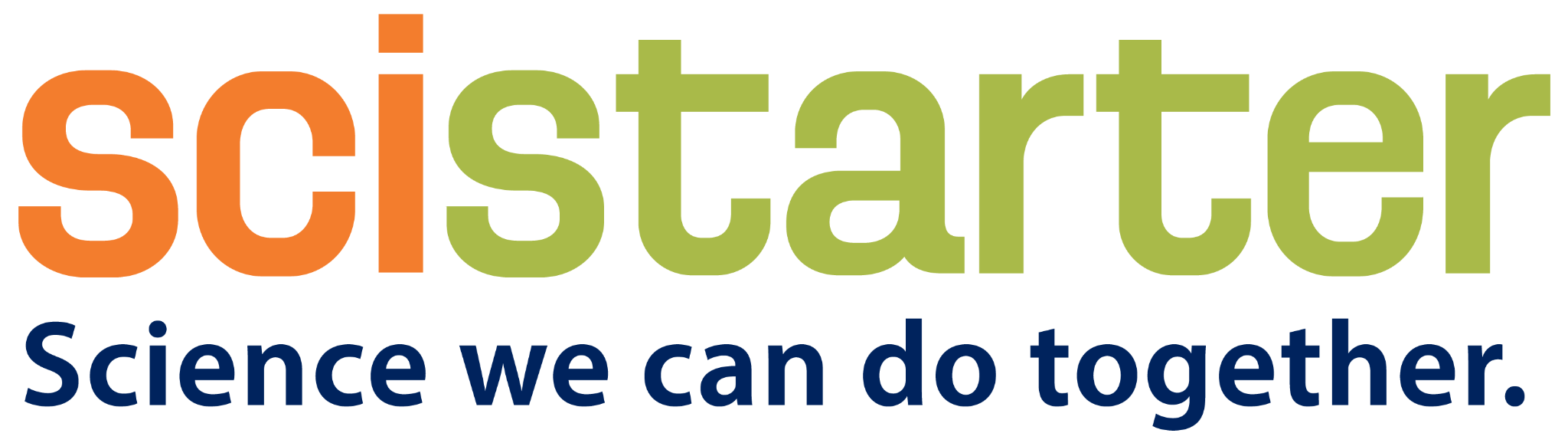 Reflection Questions
What excites you most about citizen science, personally? 

What excites you most about citizen science, professionally?
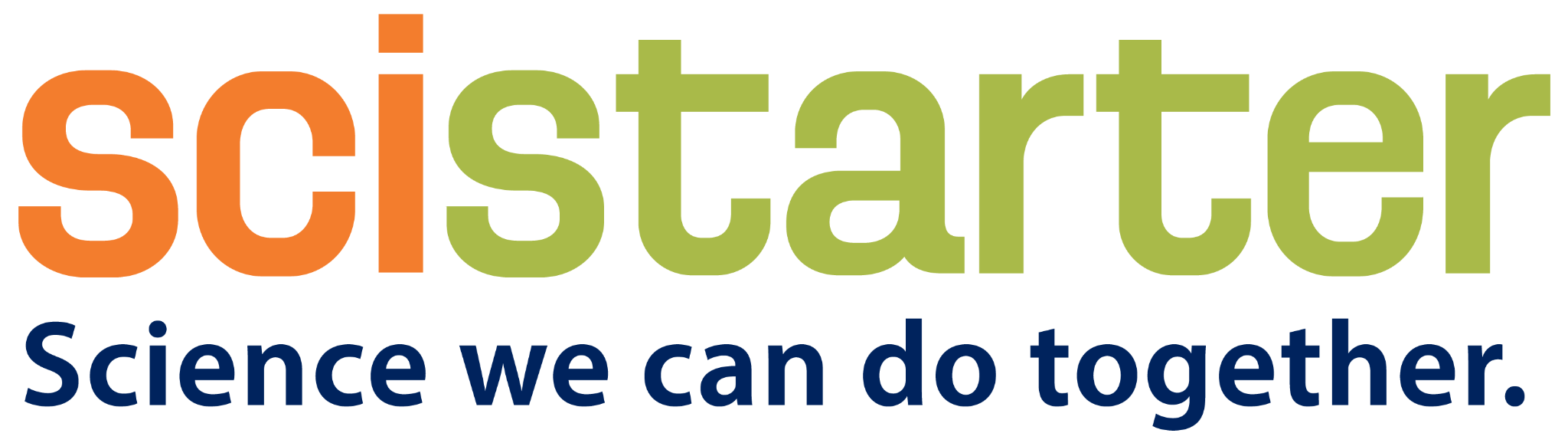 Citizen science in research & practice
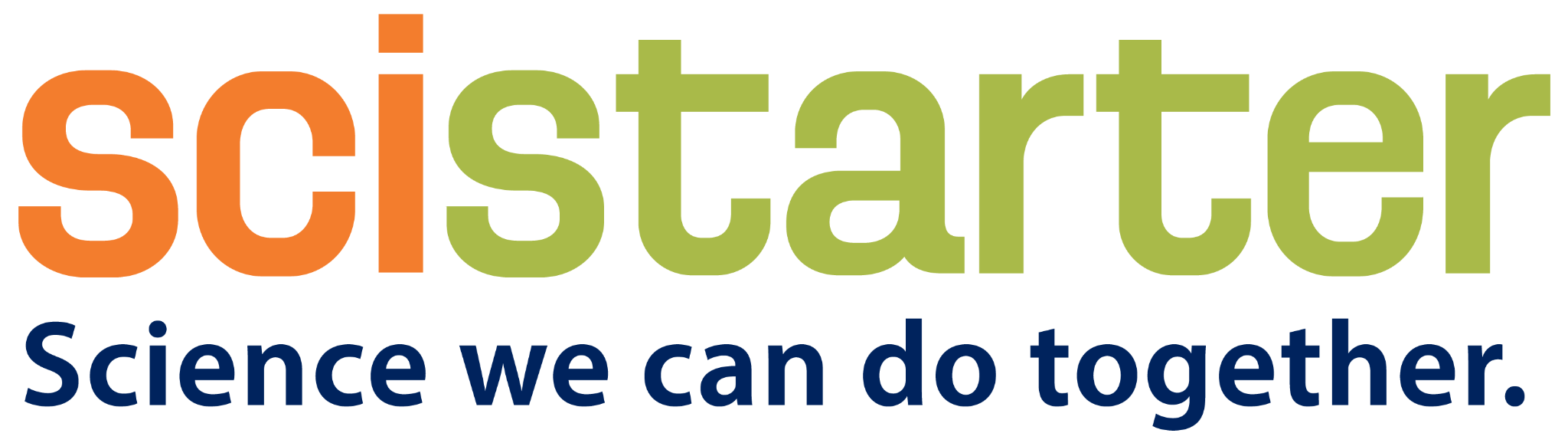 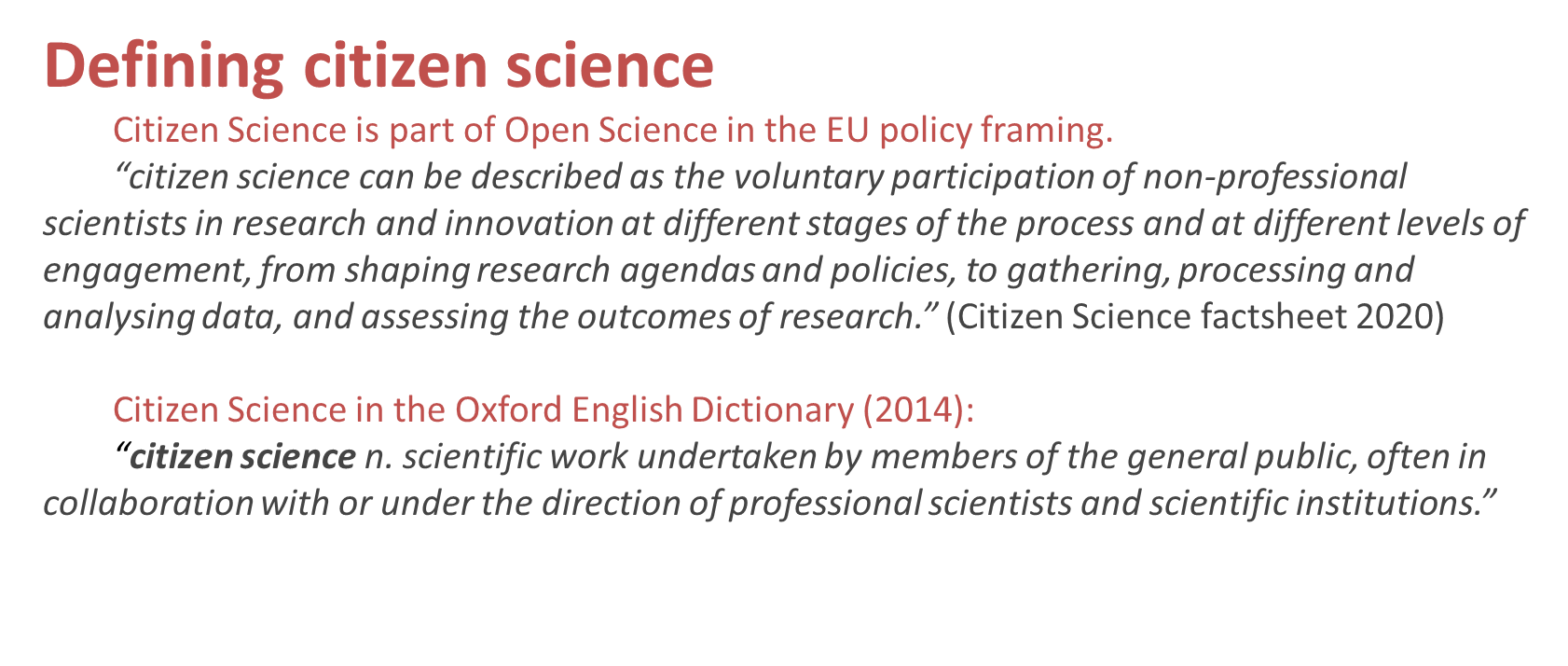 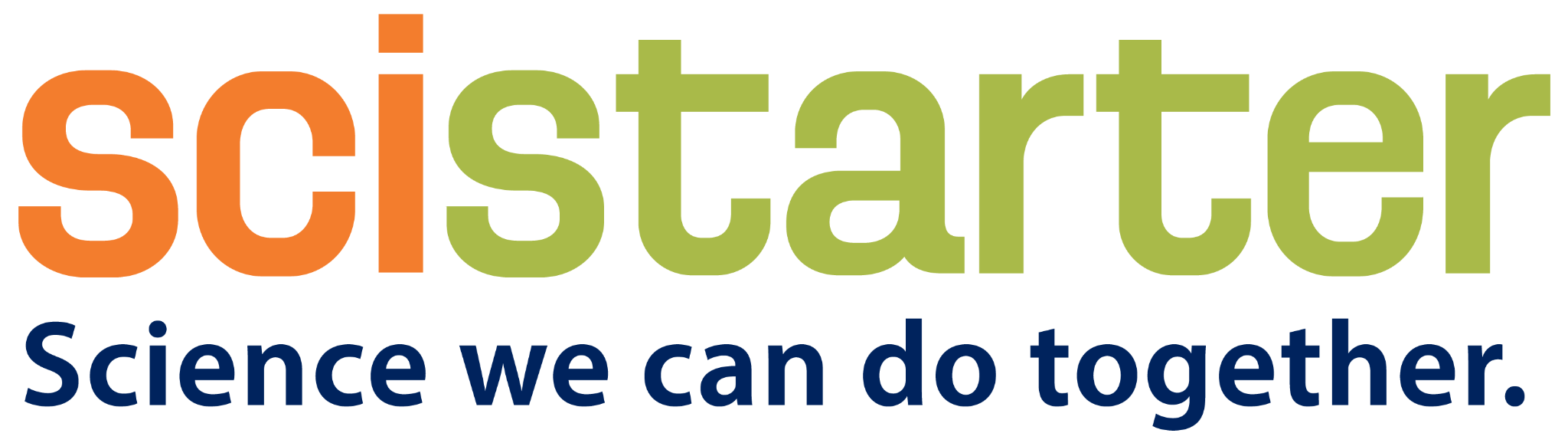 [Speaker Notes: Two citizen science definitions; that hold different emphasis. 
Oxford dictionary emphasizes that citizen science is a specific form of task that is done by people who are not professional scientists (public) and that it is done usually under the leadership and guidance of scientists. 
The definition from the EU policy framing, highlights that engagement in research and innovation can have multiple forms - from shaping research agendas to collecting data. There is less emphasis on who is in charge.]
Range of activities
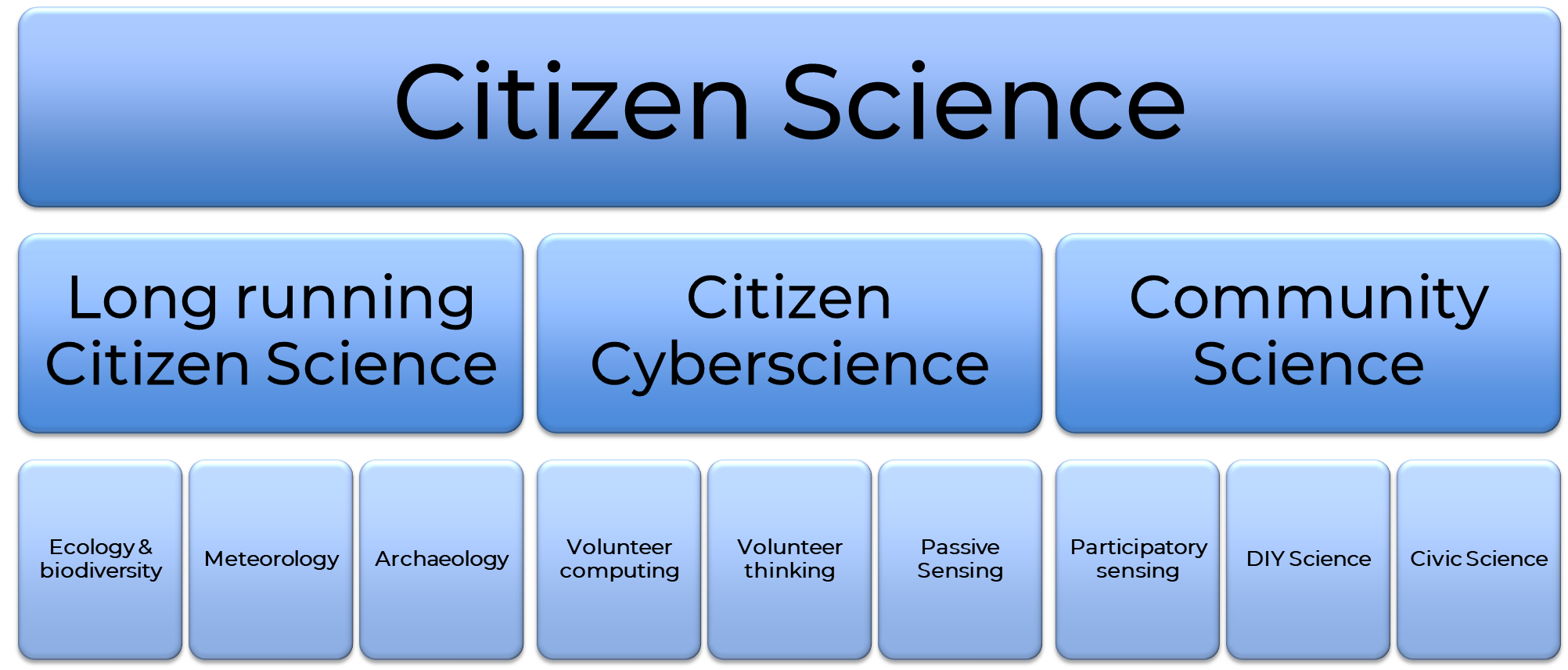 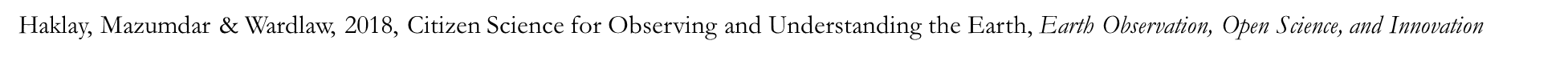 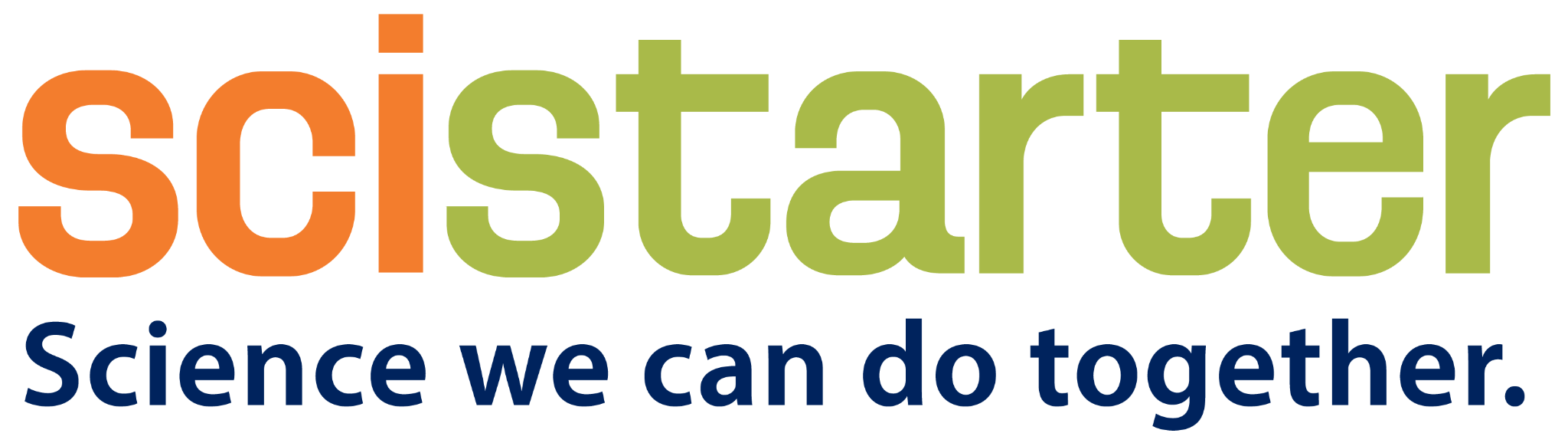 [Speaker Notes: This diagram was used to demosntrate how citizen sicence is used for various end results. Some can be purely scientific and some have a much more practical aspects that can contribute to policy, and or community interests.

Different citizen science projects are showcased to show the diversity of fields in which citizen science as a tool, a public engagement activity, as a research methodology is used (environmental, health, cosmology, meteorology, noise and local history. In addition, examples are presented to demonstrate the various ways non-researchers engage in projects, as contributors, data collectors or as project leaders. In addition, it demonstrates the diversity of technologies used.]
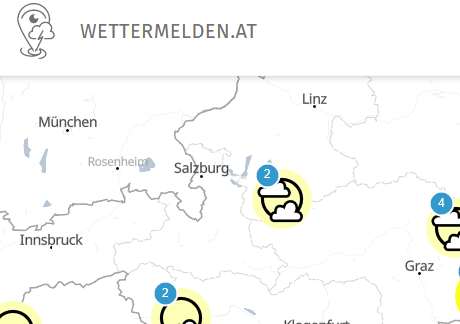 Meteorology
Citizens are trained on protocol  
Report on actual outcome of weather warnings and forecast 
Report with mobile device or tablet
Automatic geo-localisation & picture always useful..
Support climate impact research
Benefits national public weather services and science
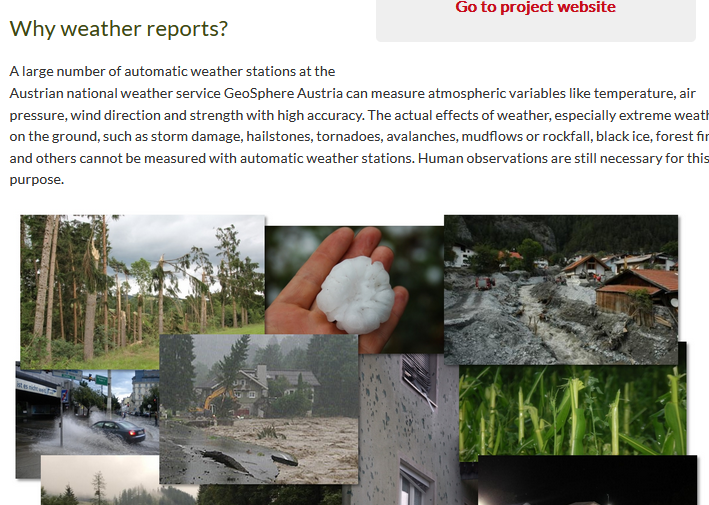 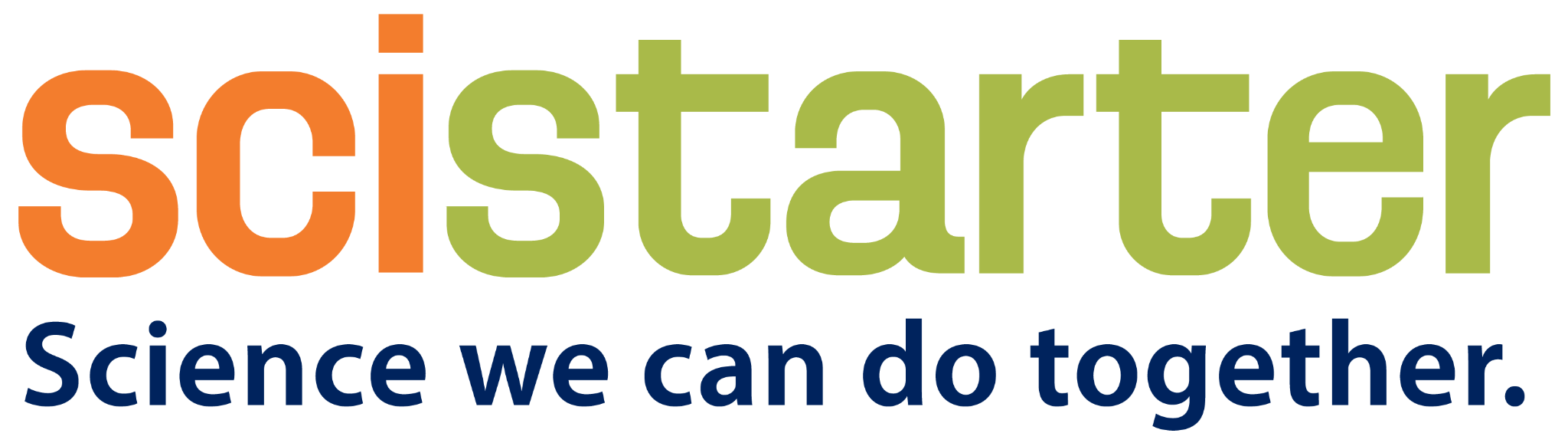 [Speaker Notes: Weather observations is an area where volunteers have contributed to scientific work for over 150 years. Like with ecological observations, large areas generally need to be covered and researchers' coverage of an area is generally limited. 
A large number of automatic weather stations at the Austrian national weather service GeoSphere Austria can measure atmospheric variables like temperature, air pressure, wind direction and strength with high accuracy. The actual effects of weather, especially extreme weather on the ground, such as storm damage, hailstones, tornadoes, avalanches, mudflows or rockfall, black ice, forest fires and others cannot be measured with automatic weather stations. Human observations are still necessary for this purpose. A network of people that volunteer regularly and are trusted has been created to detect early warning on extreme weather events. These individuals will take pictures of the on-the ground effect, therefore need a smartphone or a tablet- this will be. 
geo-localised
There are other types of projects like this that exist, such as bird observations. They are type of scientific activity that are about monitoring the environmental situation or contribute to a practical problem (e.g. having an early warning about extreme weather events). There are other citizen science projects that are more about carrying out a research for scientists, when the aim is to advance scientific knowledge. However here it is not necessarily to advance scientific knowledge, but to monitor, and contribute more let’s say ‘practical’ knowledge. 

How public library can engage (an idea/suggestion): There are similar local groups around complex ecological activities such as Bird Ringing, and those local amateur experts might be able to come and talk and work with local libraries in support of education etc.]
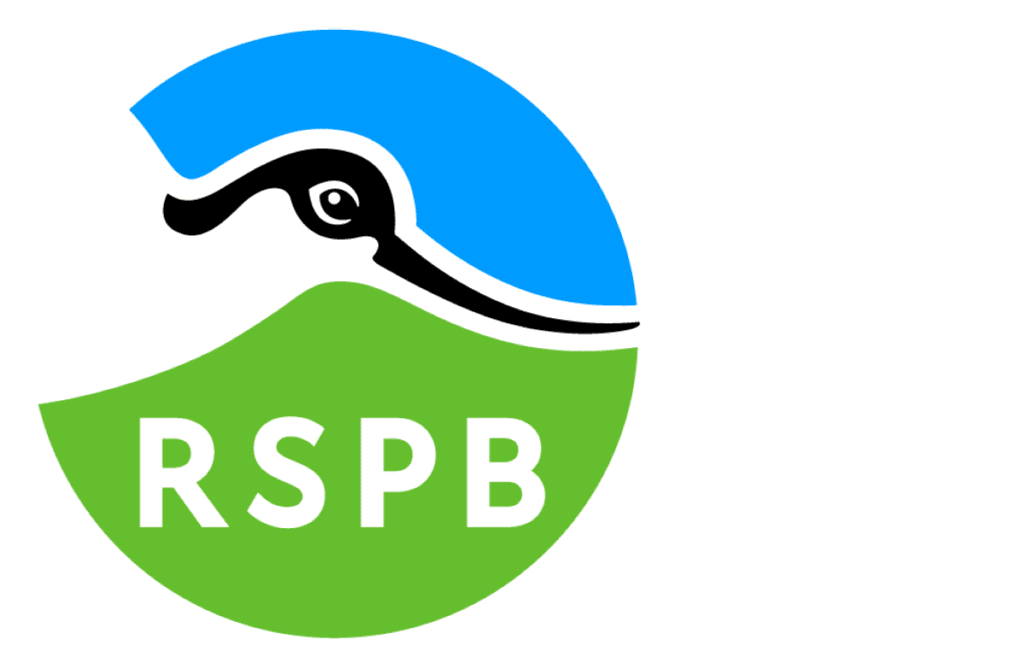 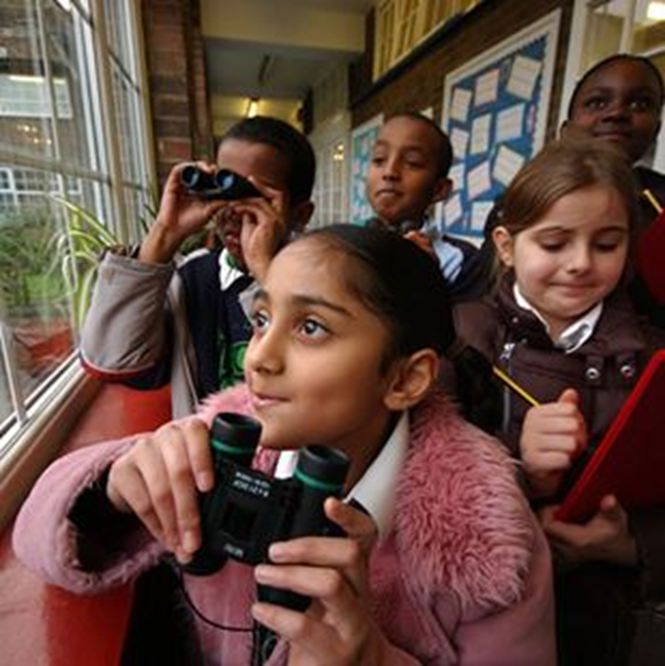 Biodiversity and ecology
Can for example, be used to:
Monitor various species
Material for educators to use with pedagogical material and participant booklet etc… 
Museums, charity, high school teachers and naturalists
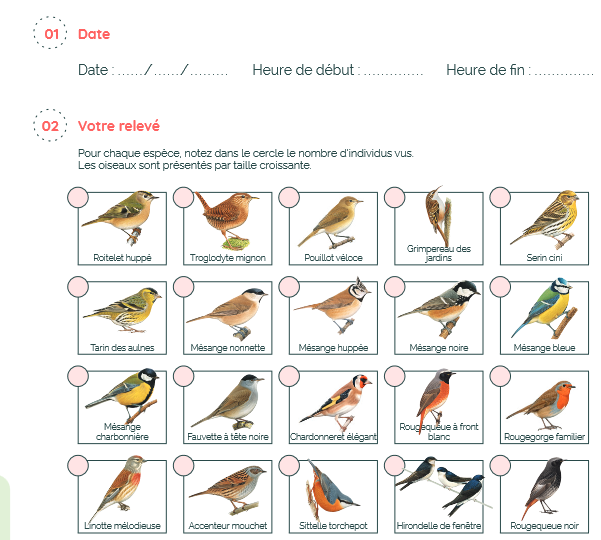 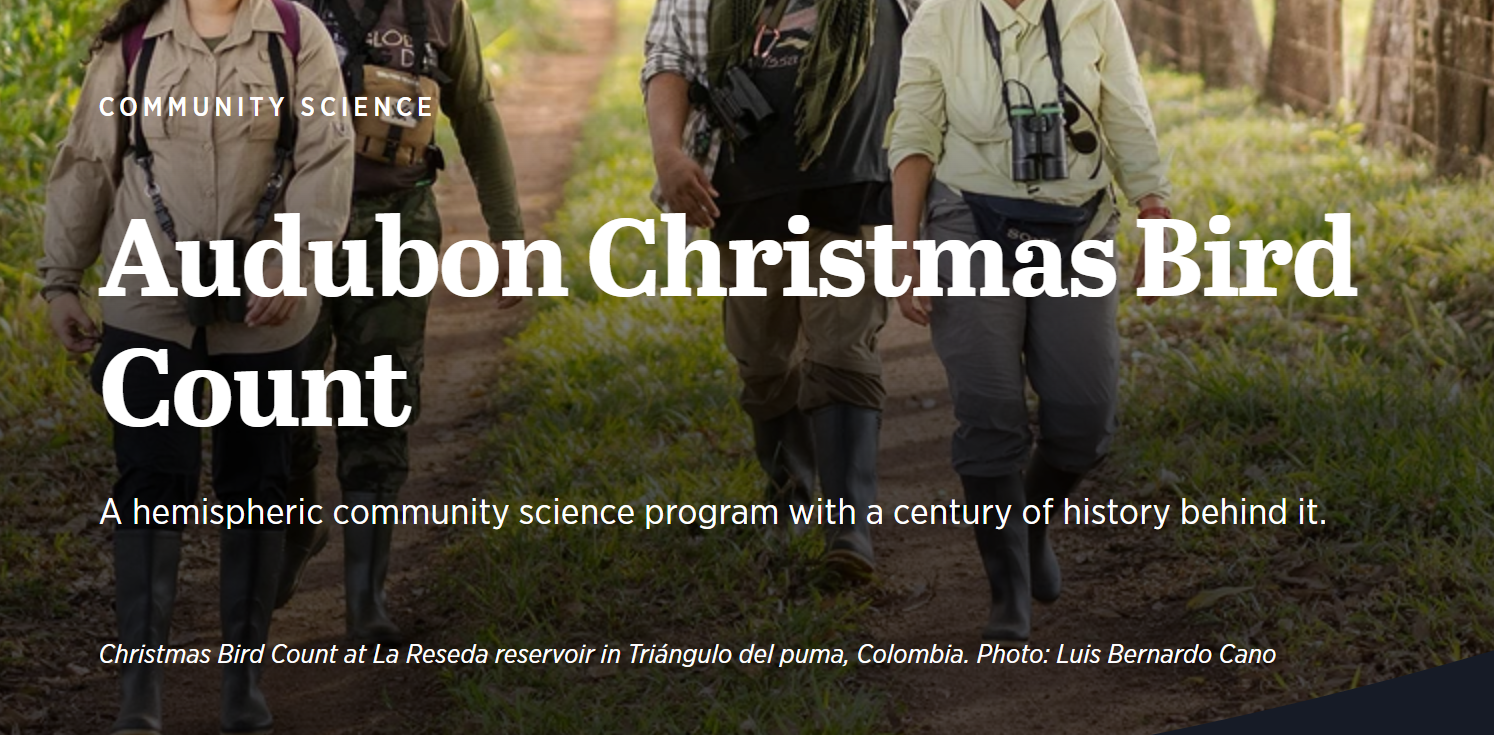 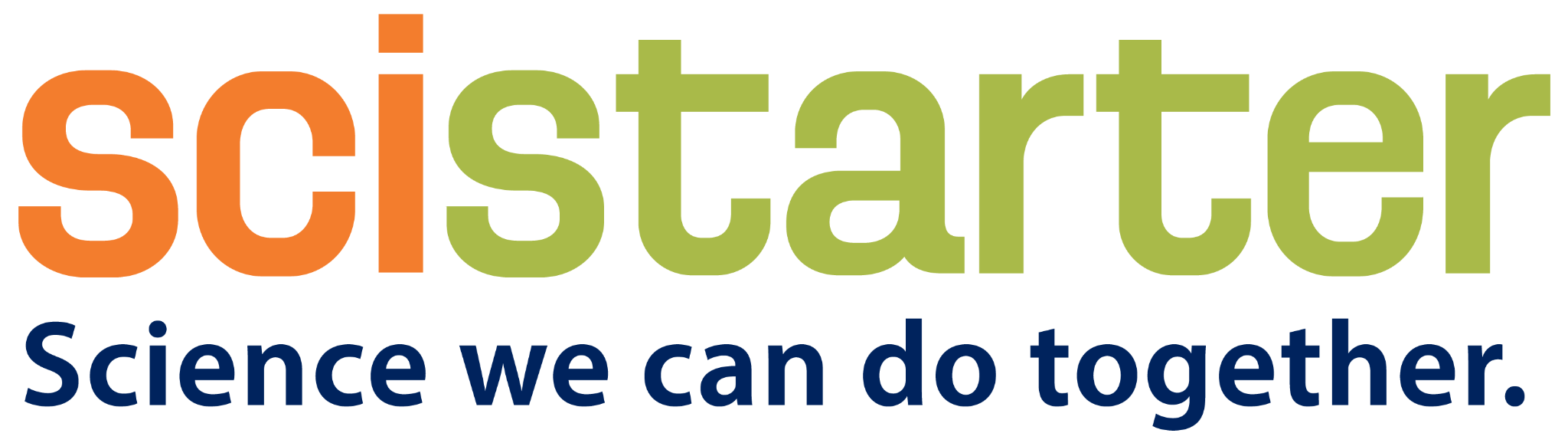 [Speaker Notes: Some citizen science projects are based on a long history of amateur naturalists. They benefit from improved education and increase in access to digital devices. 

A good example for this is Big Garden Birdwatch (in the UK) or the Christmas bird count in the US. Both these projects have a mass participation and engage people to report on birds they see. The Big Garden Watch ask people to spend one hour, on a weekend, at the end of January, looking to the garden and report the birds they see. The Christmas bird count ask people to monitor bird within a 24km radius for a month betwee December to January. The end results of these projects are data that scientist use and can use, but also other forms of policy publications, help in relation to conservation, as they have a good record of observations as both projects for example have been running for a very long time.  Most participants to these projects don’t consider themselves as birdwatchers but are encouraged to watch familiar birds. 

There are many training on how to do bird observations for example, and some of the materials needed are sheets like the ones you see on the slides, binoculars etc..

Stand alone events like this - can be organised by within a public library - as a citizen science engagement. 
An opportunity for a community event, giving access to equipment and knowledge on how to participate.]
Water quality monitoring
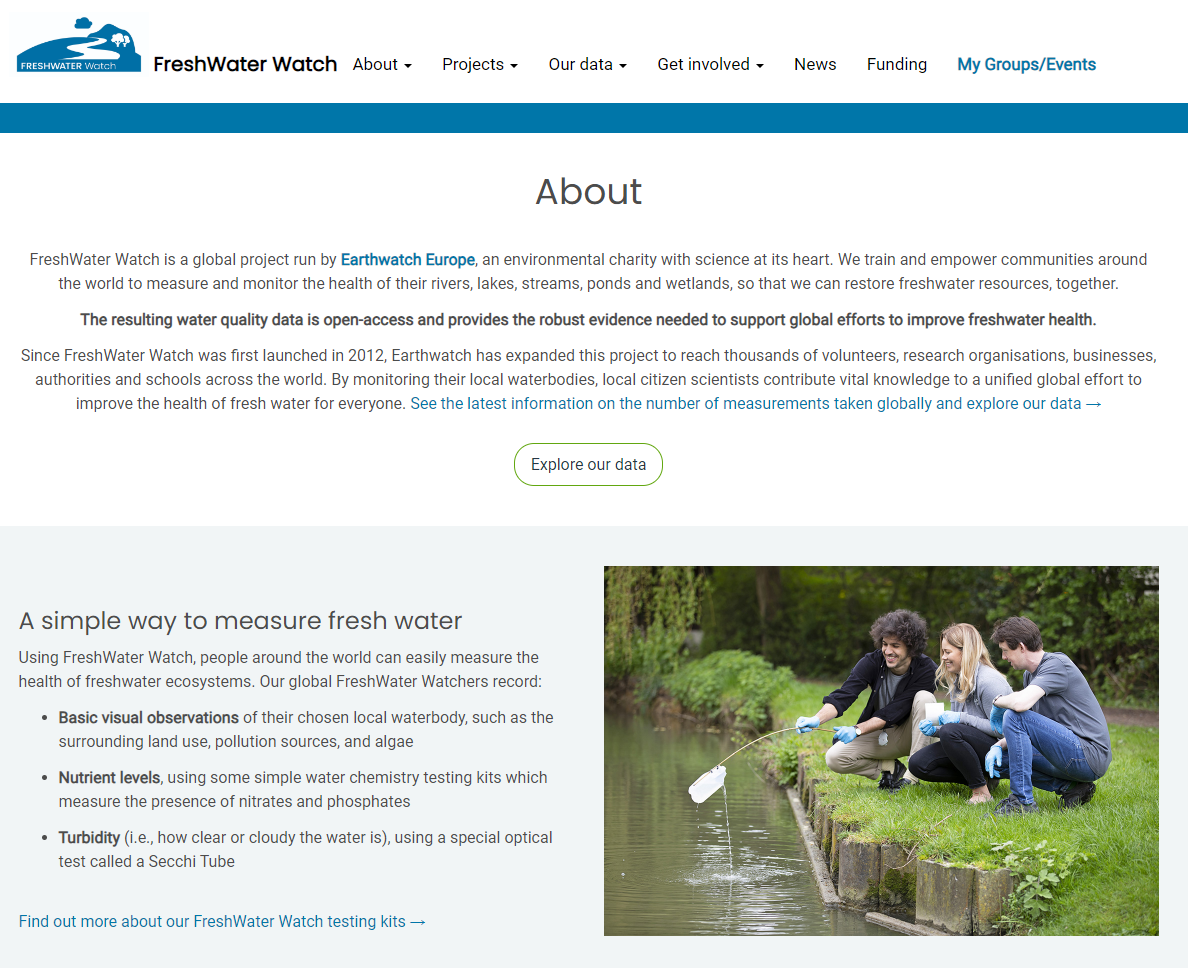 Kits available
Government, NGO or individual lead
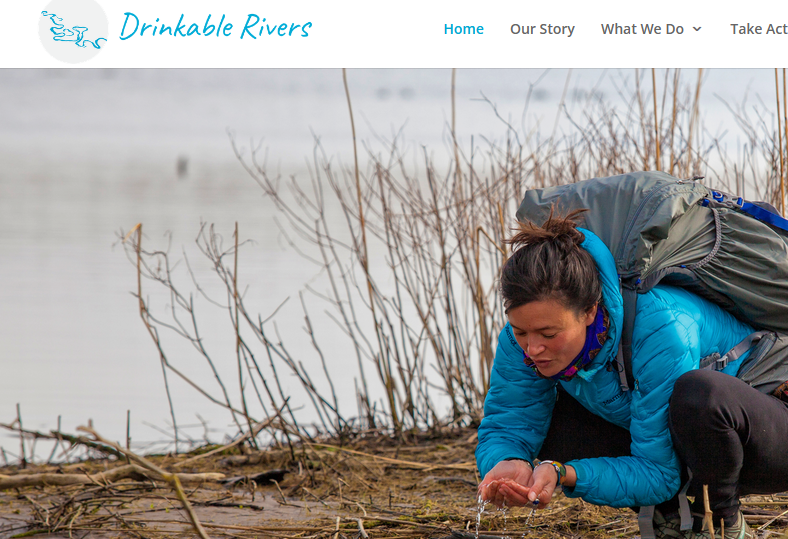 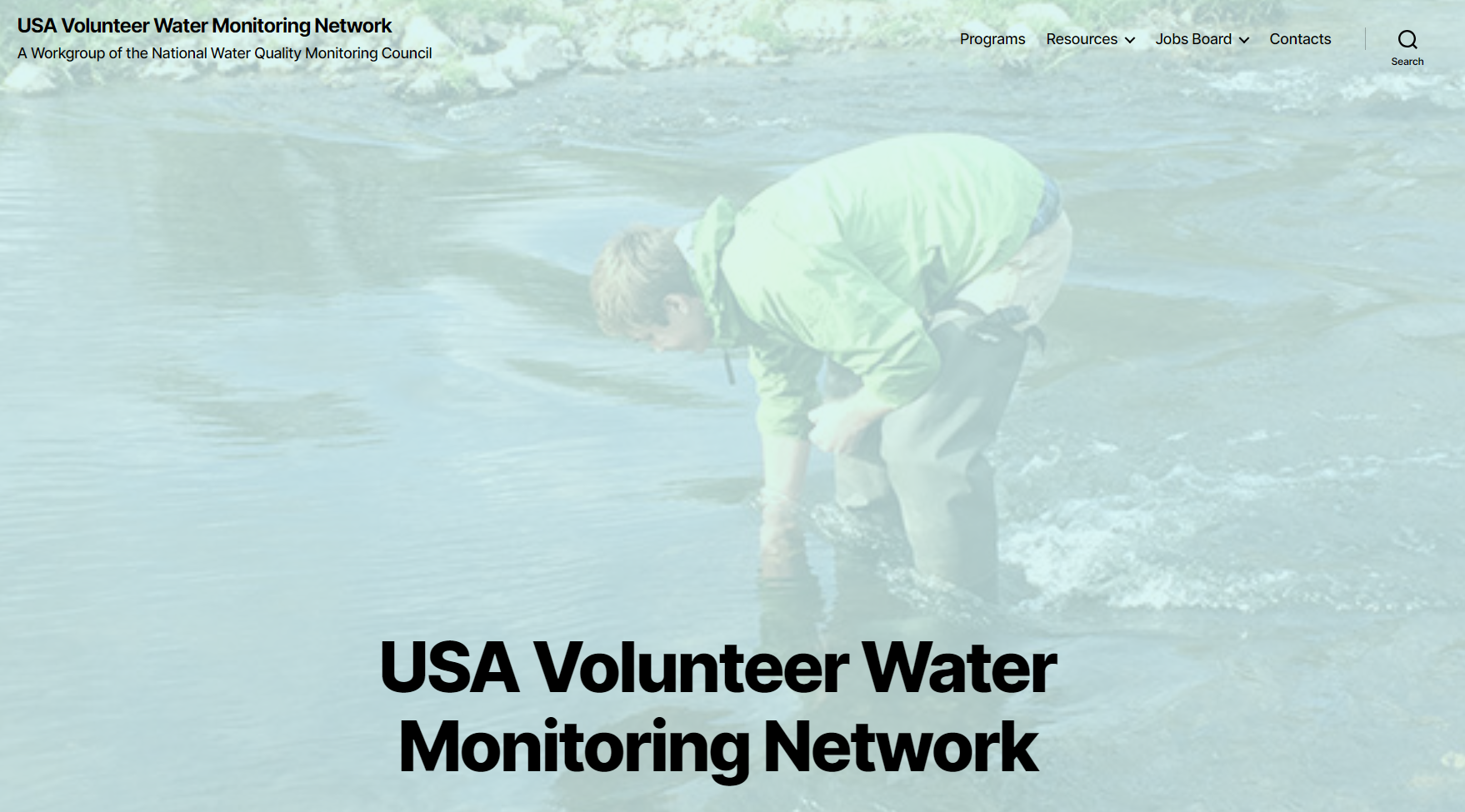 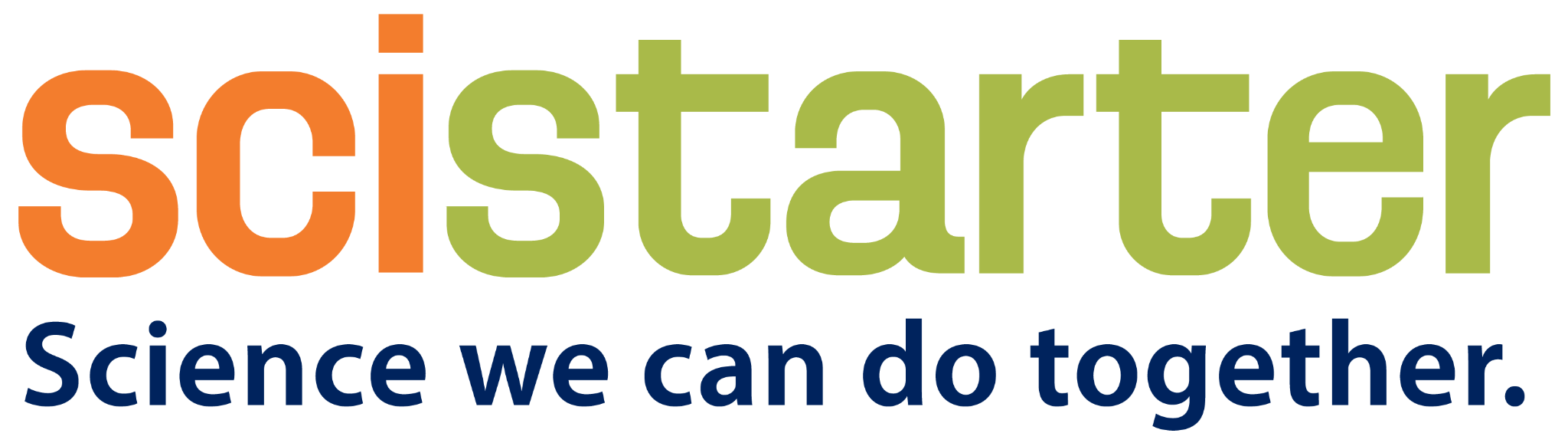 [Speaker Notes: In the USA and across the world, there are programmes to help communities measure and monitor the quality of the water that they are using. This can be run with participation of the government, as in the US, to train volunteers and provide them with equipment, or from a charity such as Earthwatch which is running such projects with communities, or by an individual whose dream is to make rivers more drinkable. These projects offer or have kits and instructions on how to contribute to water quality monitoring. As you may have seen in the SciStarter course – 

How public library can engage (an idea/suggestion): Public libraries can be a place where such kits are borrowed, where there are communities that are struggling with their water quality and would like to monitor it.]
Volunteer computing
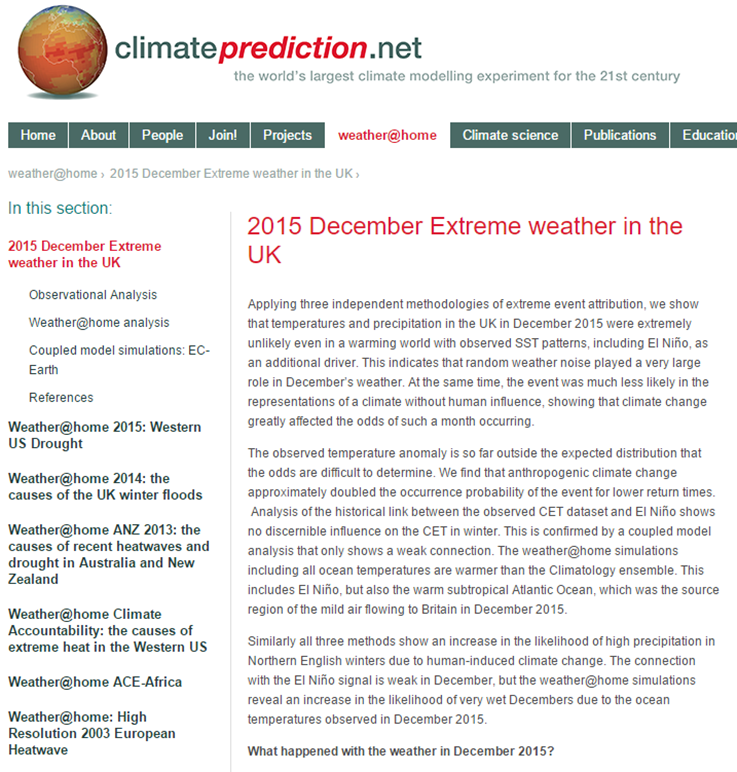 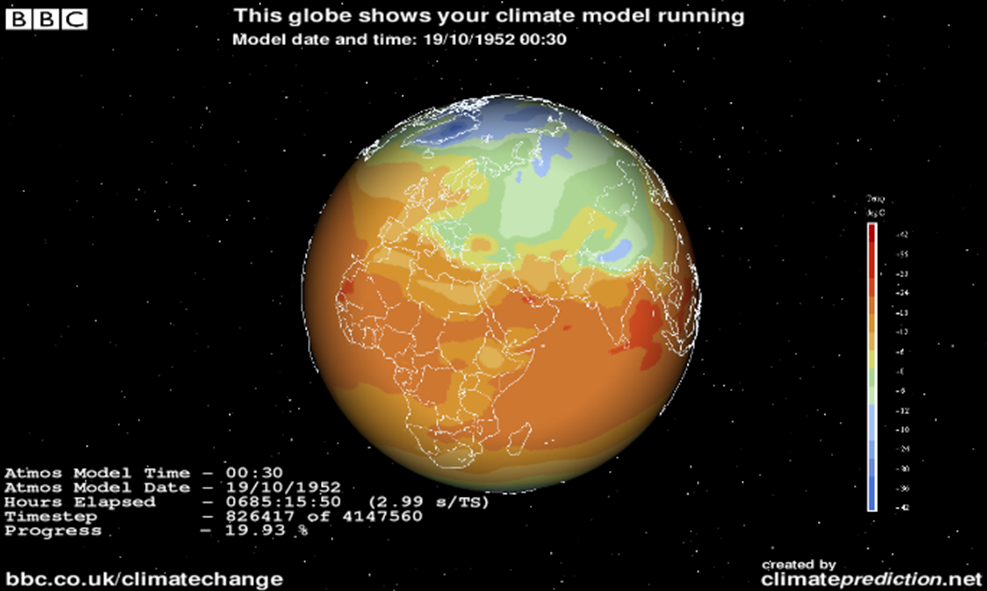 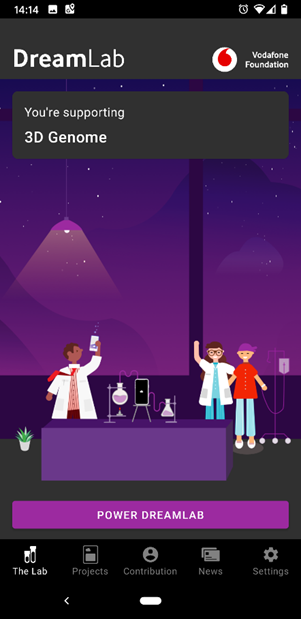 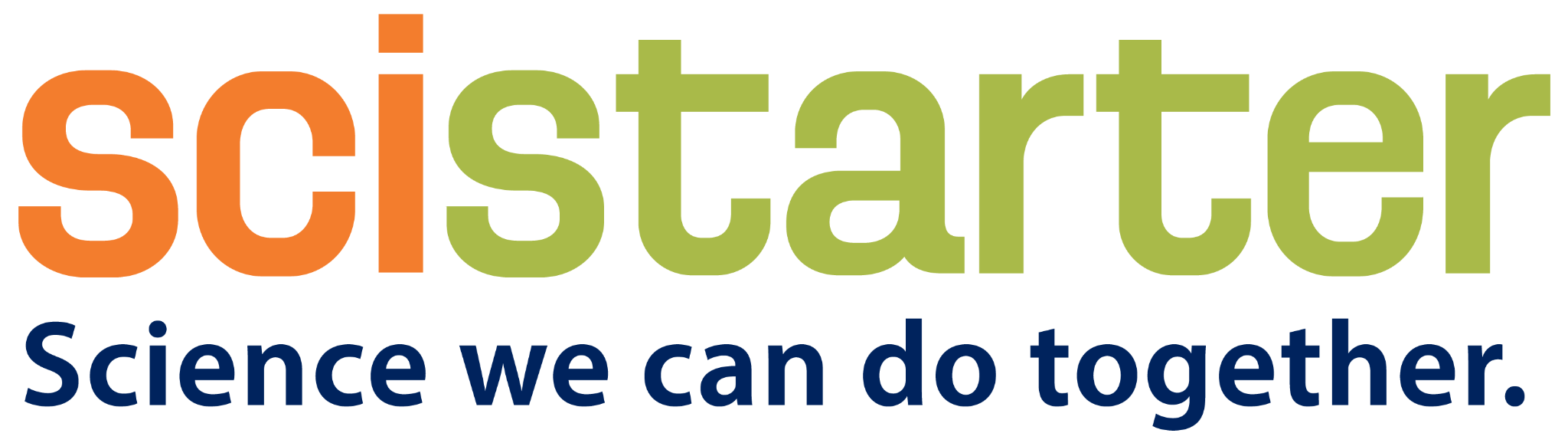 [Speaker Notes: Other types of citizen science projects engage non-scientist via the use of internet and computers for scientific work. 

For example, volunteer computing is a type of a citizen science project that asks people to download a software on their computer or smartphone, to use the device processing capacity when you are not using, and put it to the use of scientific research. 
An example from earth sciences is the climate prediction project, where people let scientists at Oxford University run climate models on their computers. There are also many health-related projects in this area. Another example is Dreamlab, which run on mobile phones while they are being charged. 

How public library can engage (an idea/suggestion): In relation to these type of projects, if you have computers at your public library - this could be a way to contribute to science for example, by allowing research projects use their computing power or device processing power when no one is using it. The screen savers might make people interested in understanding what the computer is doing, an educational opportunity, based on community needs and or interest.]
Volunteer thinking
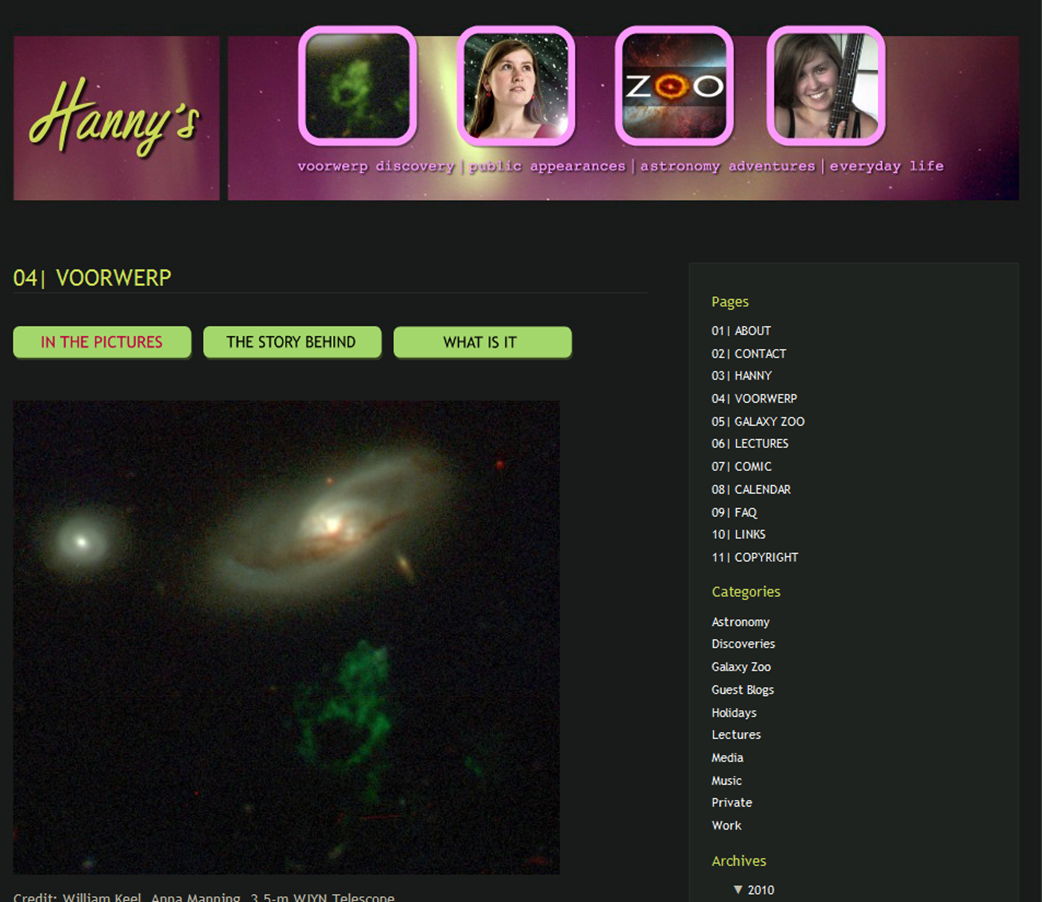 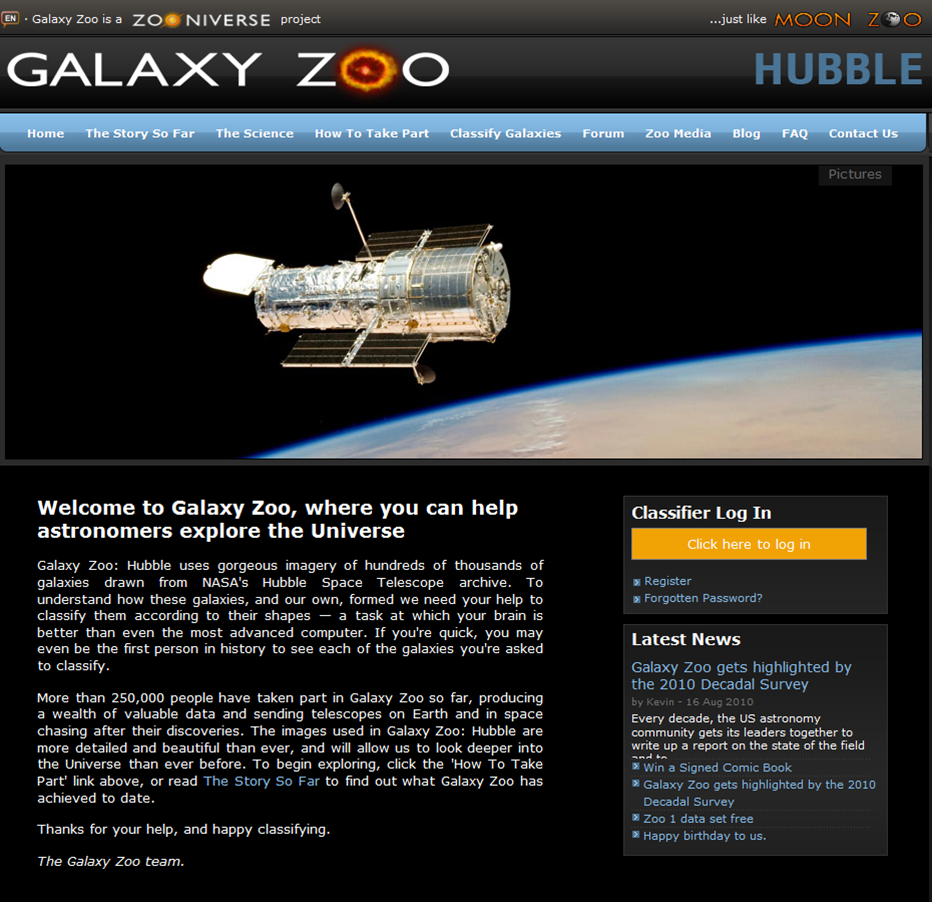 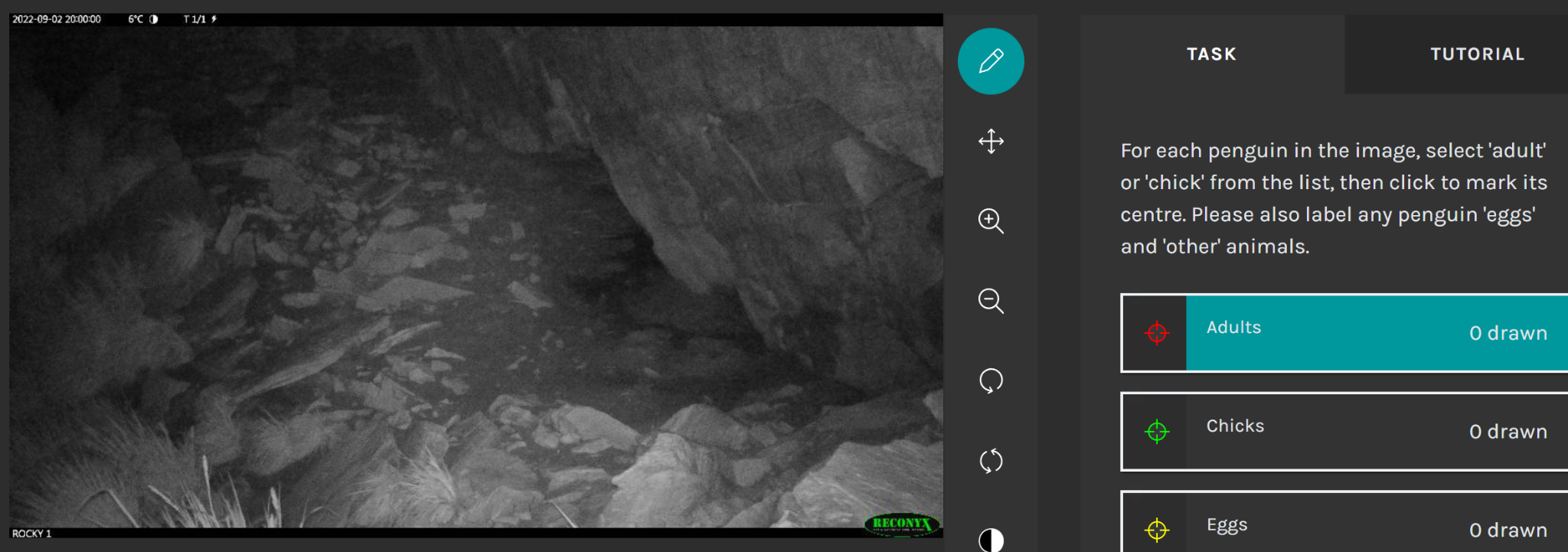 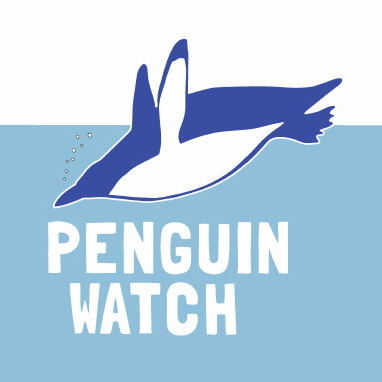 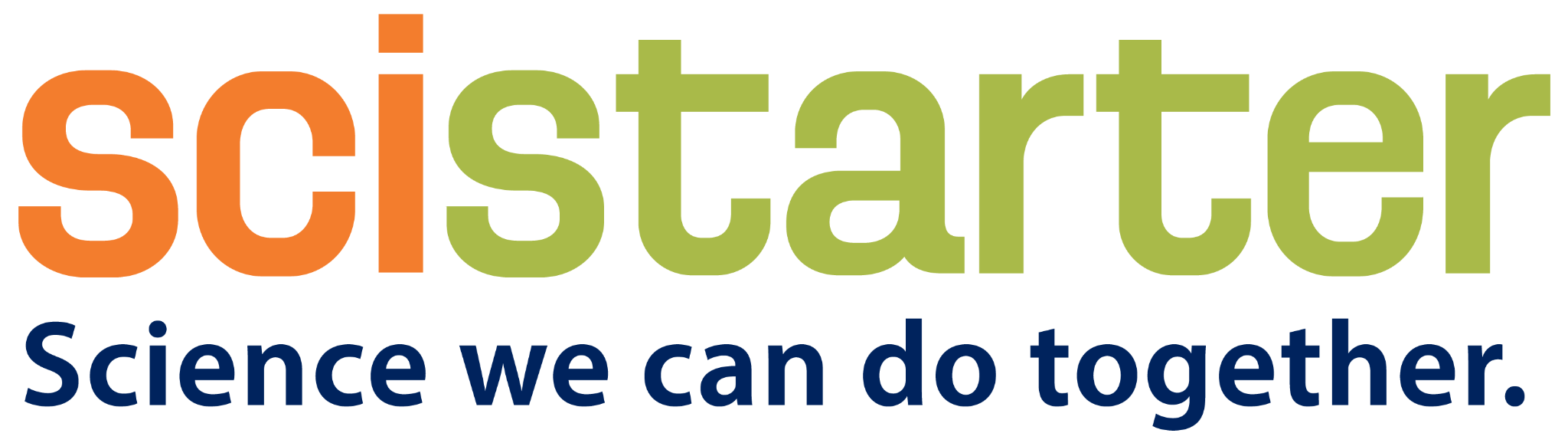 [Speaker Notes: Another type of citizen science project, where people participate via internet and a computer, is something called volunteer thinking. 
Volunteer thinking project ask people to contribute their time by going to a website like Zooniverse, and participate in an online citizen science project, help scientists, with tasks such as classifying galaxies or filter pictures taken by  wildtrap cameras. This helps research and or scientist, as they themselves don’t have to filter the pictures of animals for examples, but have the help of citizen scientist to do this. This activity can be engaging for children for example - when they are asked to participate in a scientific project, by classifying how many penguins are in a picture. 
There are cases of volunteers who joined such projects, such as Hanny von Arkel who was participating in a project about classifying galaxies, came across an object that she didn’t recognised, and eventually discovered a new galactic object now called after her. 

How public library can engage (an idea/suggestion): online citizne science project can be hosted on library computers and be an activity offered during an event, that focus on galaxies or other topics (many can be found on SciStarter, or Zooniverse for example).]
Passive sensing
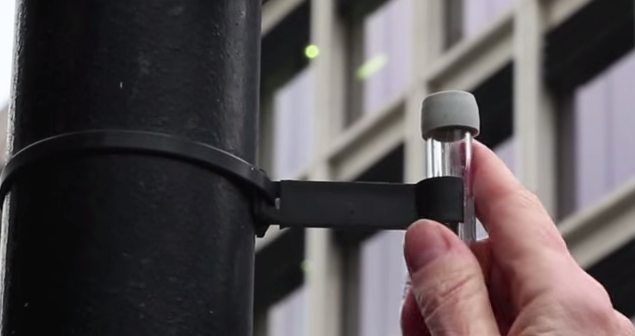 Citizens install monitors
Citizen initiative, government initiative, NGOs
Kits
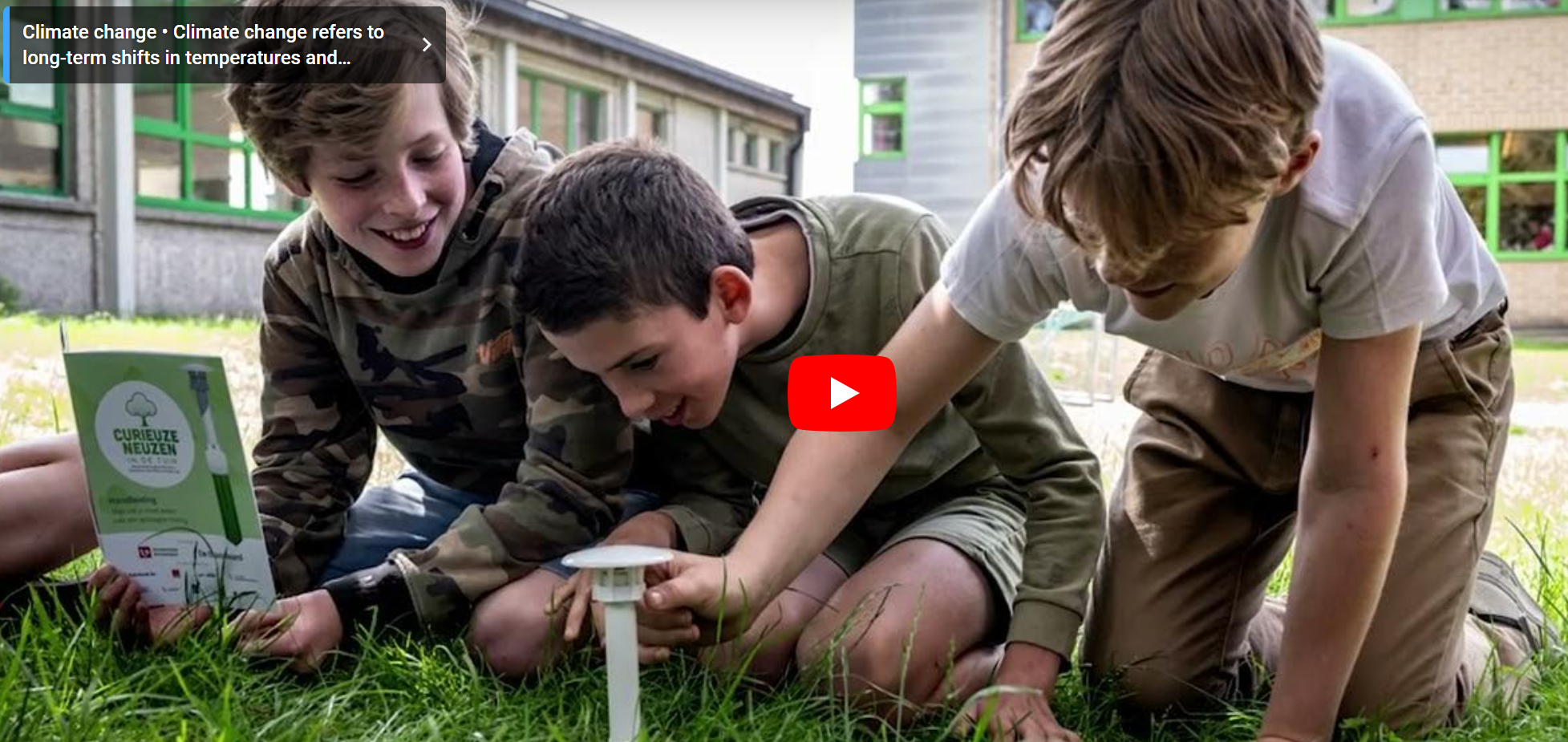 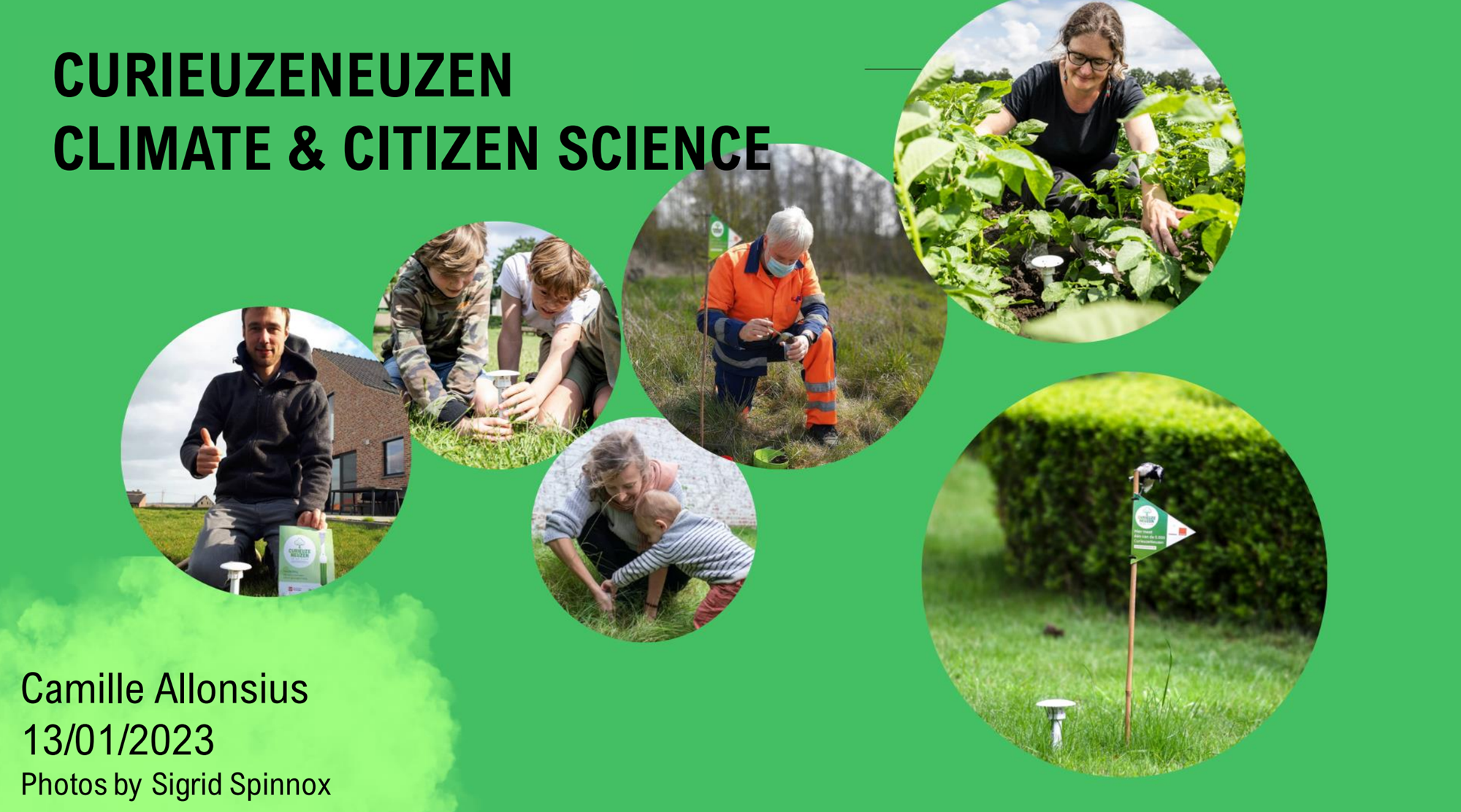 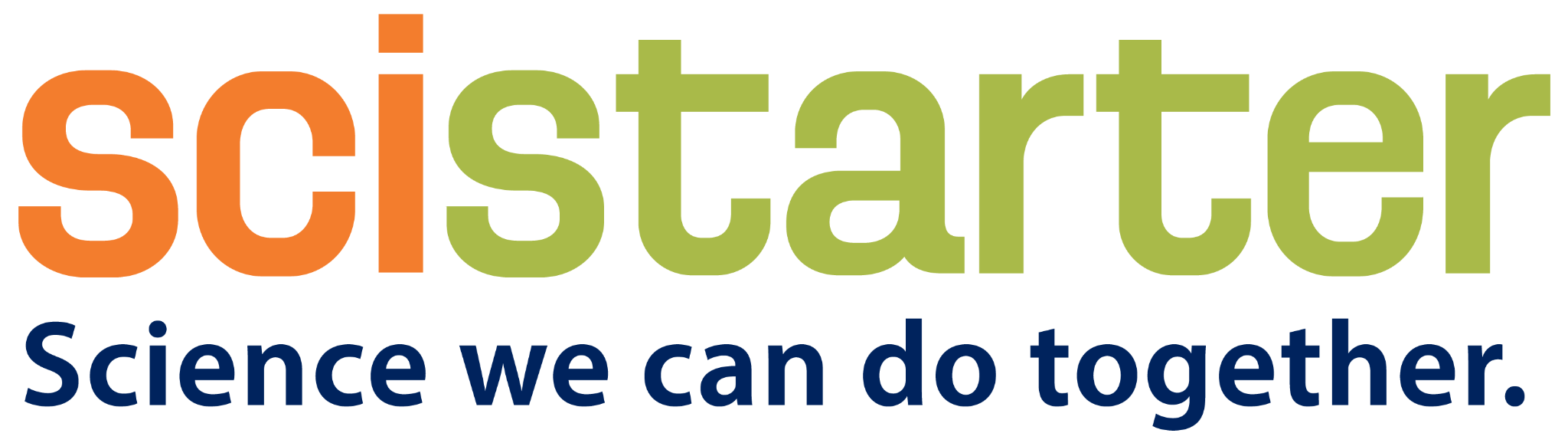 [Speaker Notes: In projects like passive sensing people receive a sensing device (in this case, a sensor for humidity and temperature of the soil, or air quality for example) and they put it their garden and or attach it to one of their walls. 
The sensor, is linked to their home wifi, which sends the information back to the NGO in this case, research project, and or governments. This makes it easy to share information - and for members of the public to participate in a passive way to a citizen science project, which can give them back information about air quality, about the humidity of the soil etc.. 
So here, citizen scientist help by putting sensors in their backyards - which are complex place for scientists or anyone to access. Also, if the scientist install a station in an outdoor location they will be concerned about looking after it and linking it to communication systems. People doing it at home is much more simple.

How public library can engage (an idea/suggestion): Public libraries can install one of these sensors, and or offer this citizen science proejct to patrons pre-occupied by these issues. If linked to a maker lab these sensors can also be created.]
Participatory sensing
Tight collaboration between community and scientist for community problems
Direct interest in the topic at hand - noise, odour
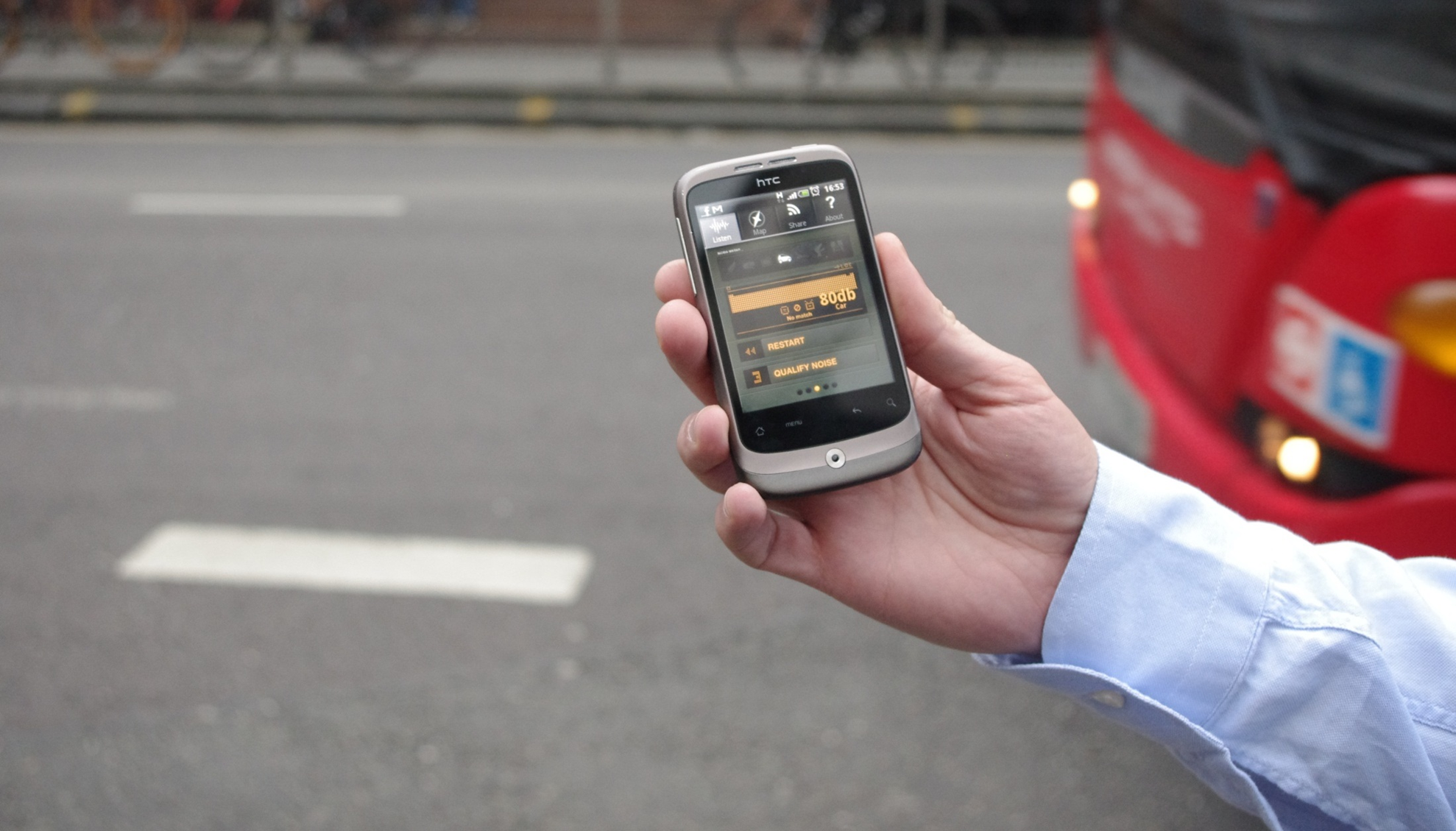 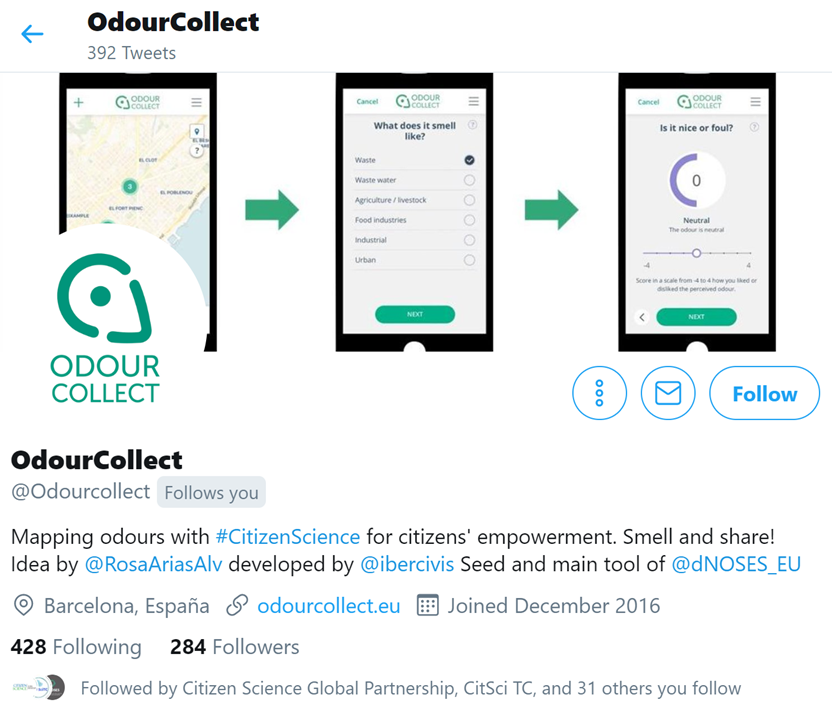 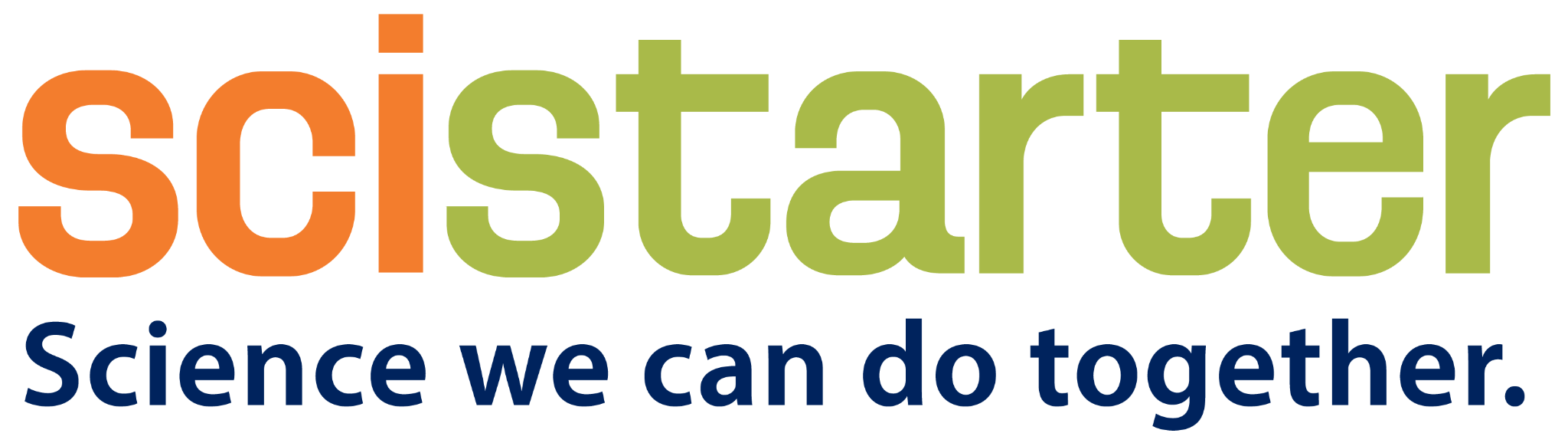 [Speaker Notes: Another type of citizen science projects, are called participatory sensing. These are similar to projects that fall under the category of passive sensing, that individuals are asked to sense something of their environment. But in this case, the sensing requires more active participation from the person - by either- inserting data about odours for example in their environment, or recording noise with a sensor. So it is similar as it is sensing, and something using sensors, but different as people can not just put in in the environment and it will do the job, but people have go out with the instrument, and sometimes add in data - as it is their own senses (e.g. odour). 

These projects can be community led- as some people want to record the noise level for example of their environment, as there is for example a new plane, that makes more noise, and they would like to link data to their perception. Having data, helps with a form of proof to their lived experience and can be used to proove their sentiment to authorities. It may also, just be to monitor the health of their environment, and it is linked to actions that they themselves take at home (e.g. creating a habitat for birds) and they would like to monitor it themselves. 

How public library can engage (an idea/suggestion): Role of libraries can help people develop their community projects - resources such a rooms to work in, sensors, phones to download app, etc..

These projects can be called community science or sometime civic science. They are about people using science, or working with scientists, to solve community problems. The participants have the ability to refine the questions or make changes to the way the project work. They are also co-created, when community members are involved in the design and implementation all the way,  or they might be collegiate - when community members run the project without reference to scientists.]
Contributory projects
Research led
Education, raising of awareness via participation of female health
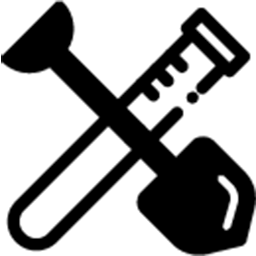 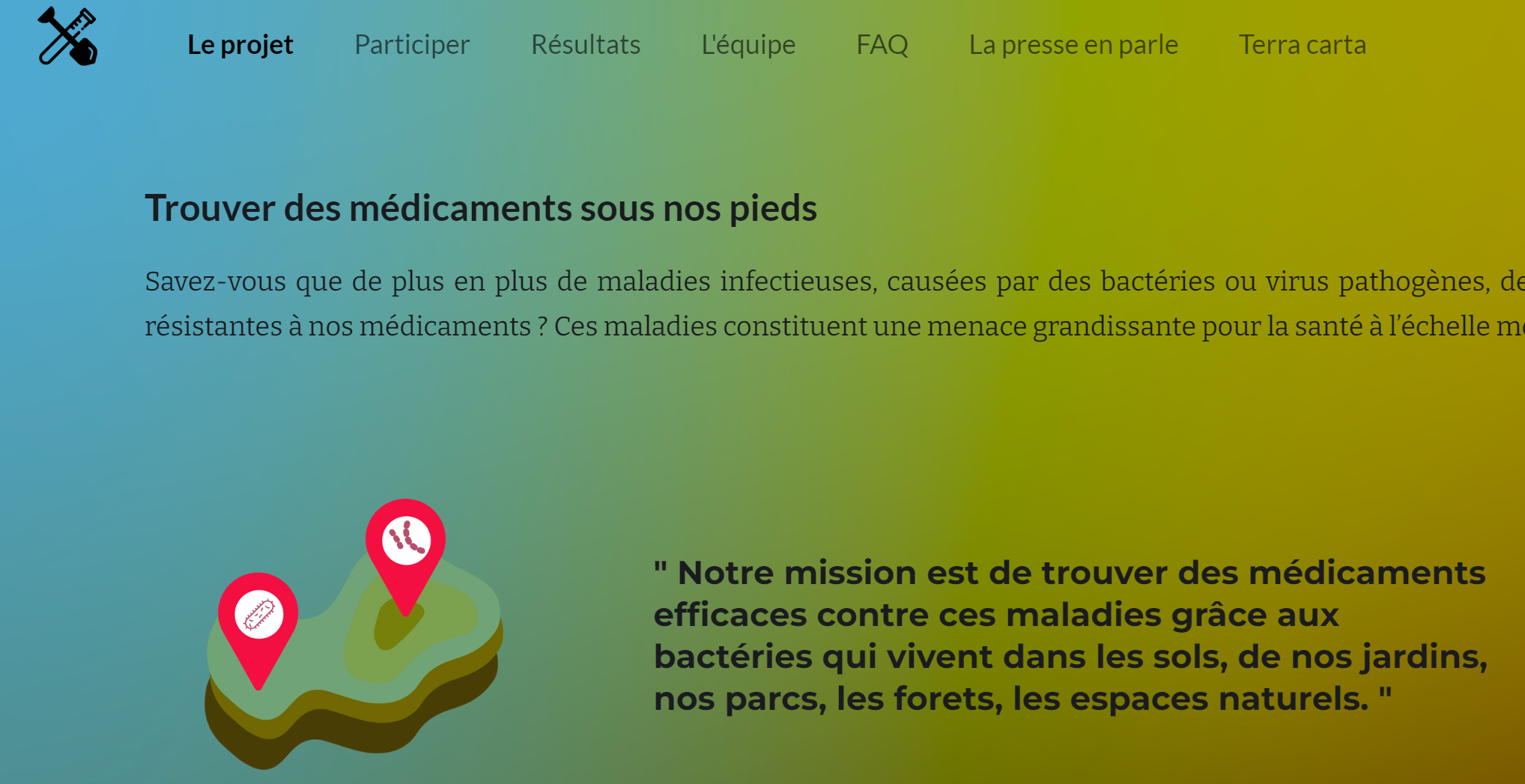 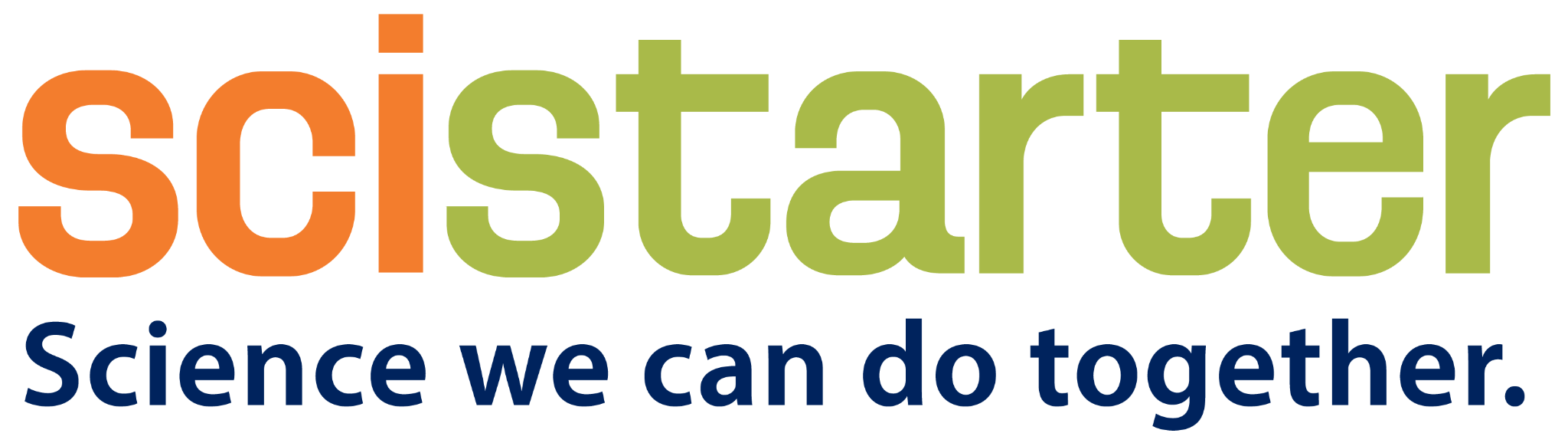 [Speaker Notes: Another example for citizen science (not necessarily cyberscience) is a contributory project. That means that like in the other examples that we’ve seen, it’s about scientific discovery. Science a la pelle showcased in this slide was developed by researchers in France and it is about bacteria population in soils. This project asked anyone in France to send soil samples to the researchers via post - sending a letter, with the location of where this soils sample came from. A protocal was given. This allowed researchers to get over 1000 samples - this allows them to study the bacterias of soil for new antibiotics. Allows them to compete against pharmacology companies, as they have a lot more individuals contributing to data collection,  in places that may also be remote or not publicly acessible.  

These projects also exist in health - women’s health of asking individuals to provide samples of their vaginal fluids for example to bring forward scientific knowledge and discover of women’s health. People contribute to science, and receive different things back - e.g. more information about their health, and or are contributing to a project that may discover new antibiotics etc… 

How public library can engage (an idea/suggestion): Libraries can be places for people to learn about such projects, and assist coordinators in sharing kit, or having spares, etc. Public libraries represent a ‘gem stone’ to researchers that want to reach a diverse public, to make scientific research more inclusif and accessible to audiences that are generally excluded.]
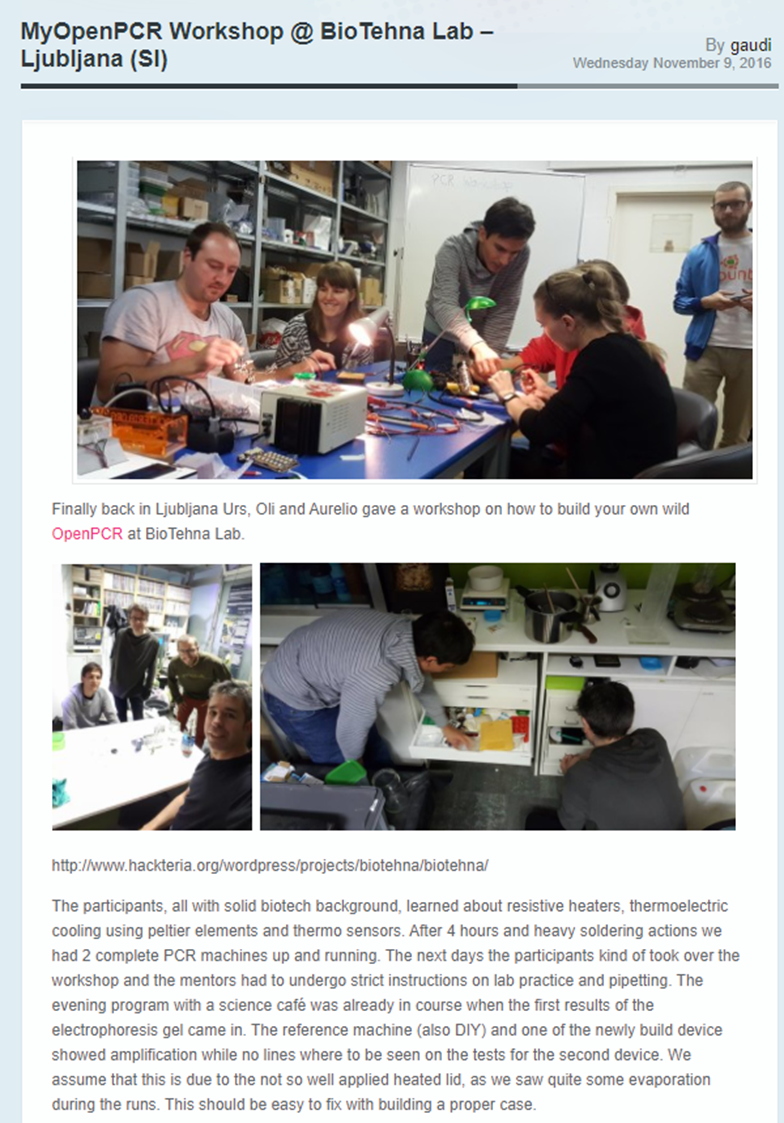 DIY science
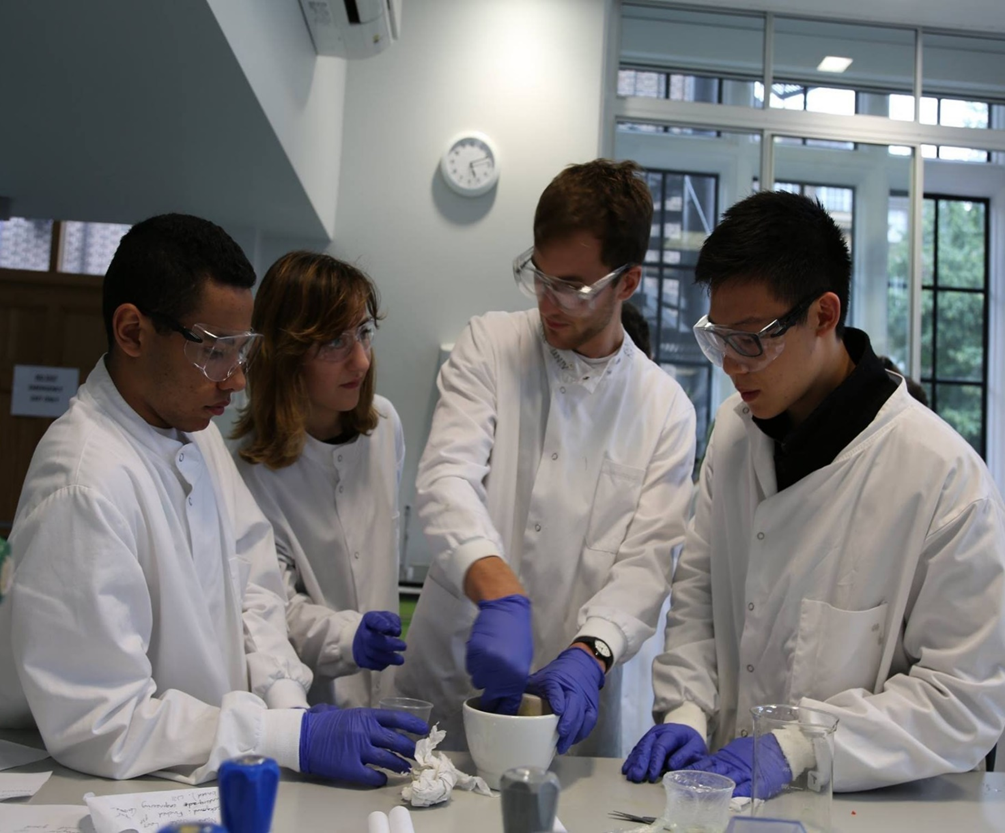 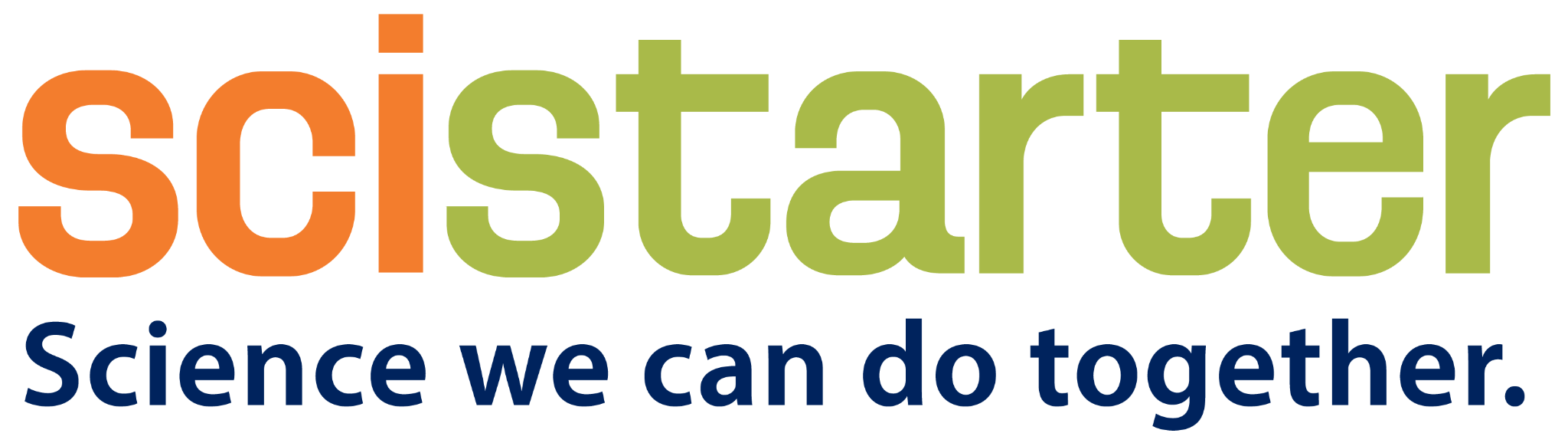 [Speaker Notes: DIY science is happening when people are using Do It Yourself techniques and approaches to address issues that concern them, either in their environment or in a laboratory. 

At one end of the spectrum, there are projects of developing flood monitoring and other ways of monitoring the environment, while at the other hand, there are DIY Biology (DIY Bio) where people are exploring aspects of modern biology through exploration of what they can do with DNA analysis – this is called Biohacking. 

This is an example from the BioTehna Lab in Ljublijana, and from the CRI in Paris where some support from the Doing It Together Science project was used to support these activities. 

The nice thing about DIY science is that it is a way to utilise maker spaces or link up with them to carry out projects. In Japan, such spaces became a way for community members to test food for radioactivity. 

How public library can engage (an idea/suggestion): An innovative project is emerging in the USA  that seeks to support citizen science projects by imagining new civic infrsatructures: LABraries. https://bio4e.stanford.edu/
At times, public libraries have makers spaces – where instruments such as sensors can be built.]
Personal science
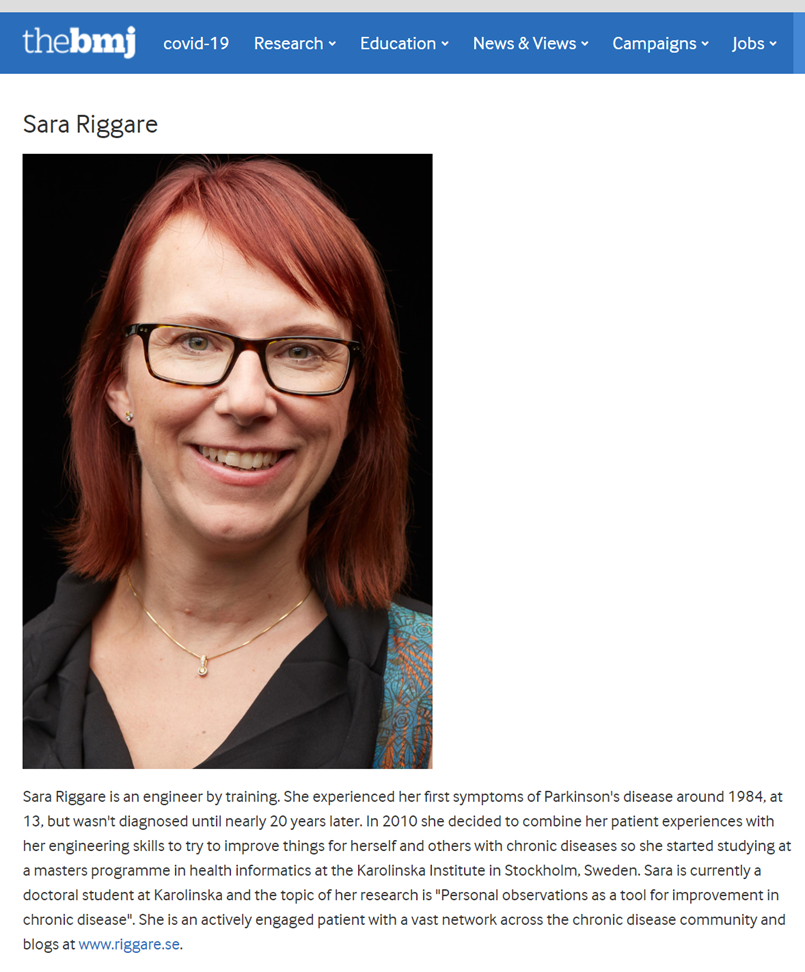 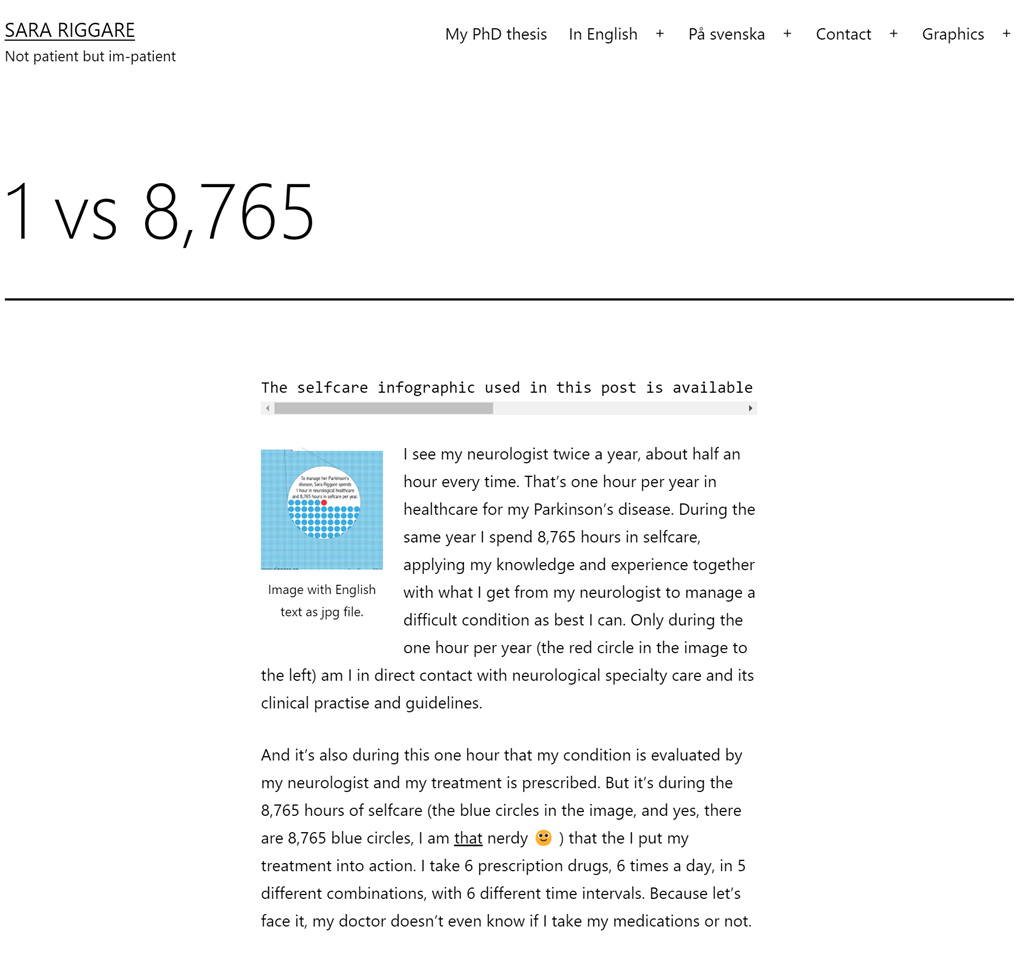 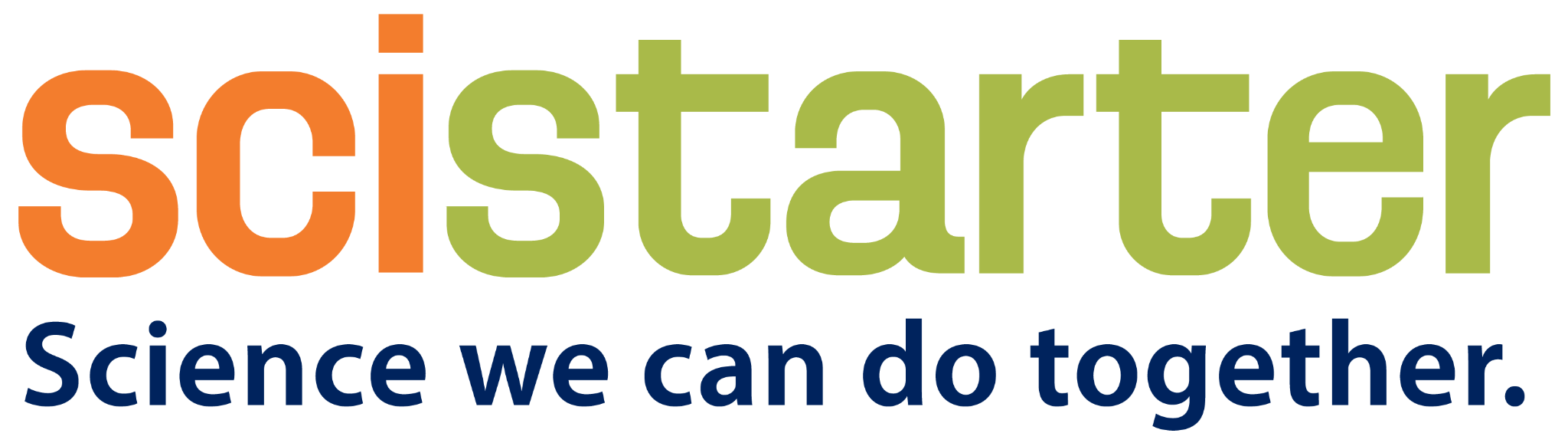 [Speaker Notes: Linked to DIY science is personal science. In this example, Sara Riggare, carried a self- study on her parkinson disease. She self- monitored herself which helped her follow up on new prescriptions, and or new symptoms. She was awarded a PhD degree on her study.  
As she points out, she meets her neurologist for 1 hour and need to take care of the other 8765 hours of the year, so she manage her condition herself. 

How public library can engage (an idea/suggestion): Libraries can have information and support for patients that want to do it. Linked these individuals up to communities - that self- study, or help one another. There are safe places to get proper information and that can be a good support to such people and their careers.]
Citizen science in local history, or youth social inclusion
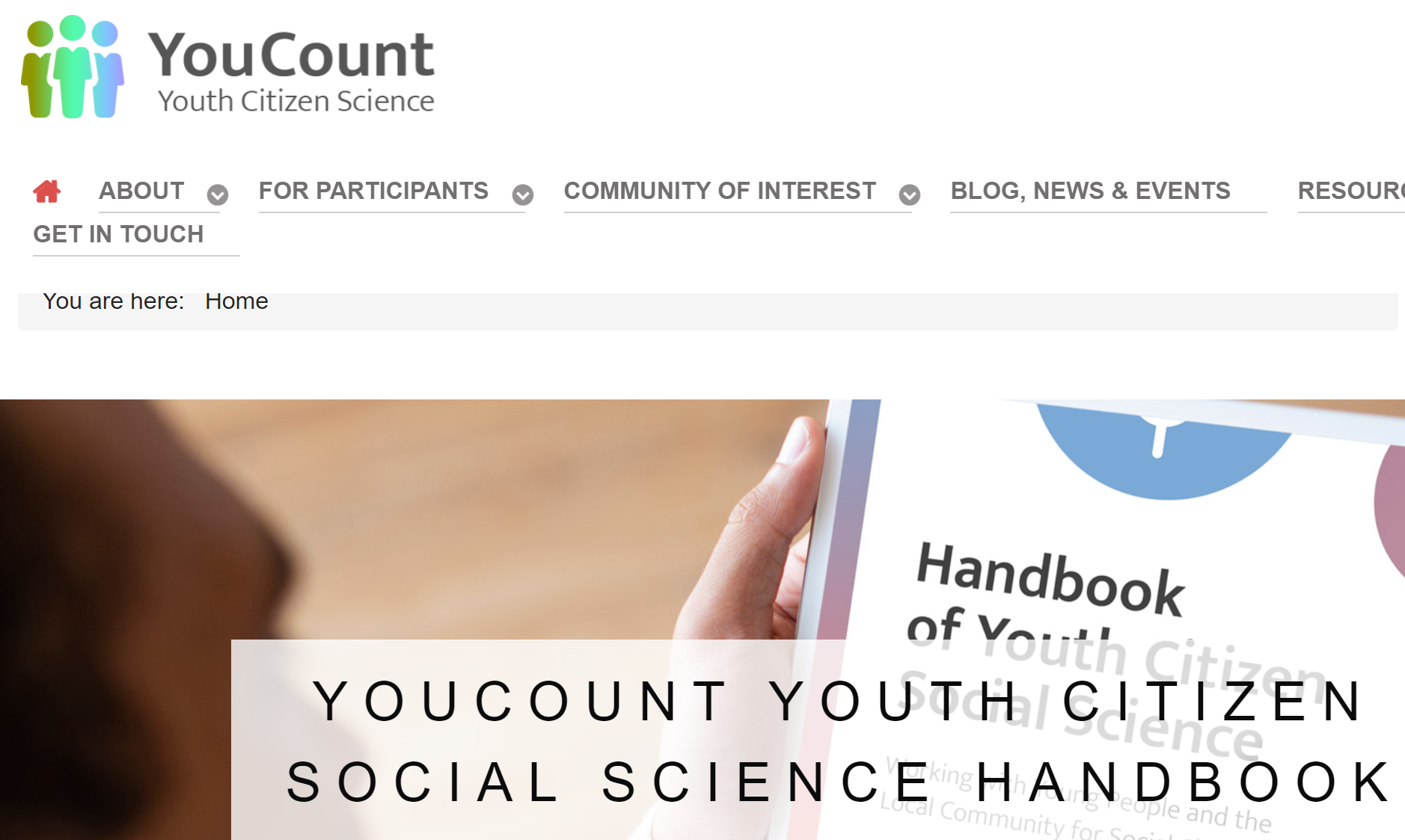 A lot of monuments and historical sites – widely distributed, very little funding

Combined with local interest and sense of place 

Working with youth about sense of inclusion.
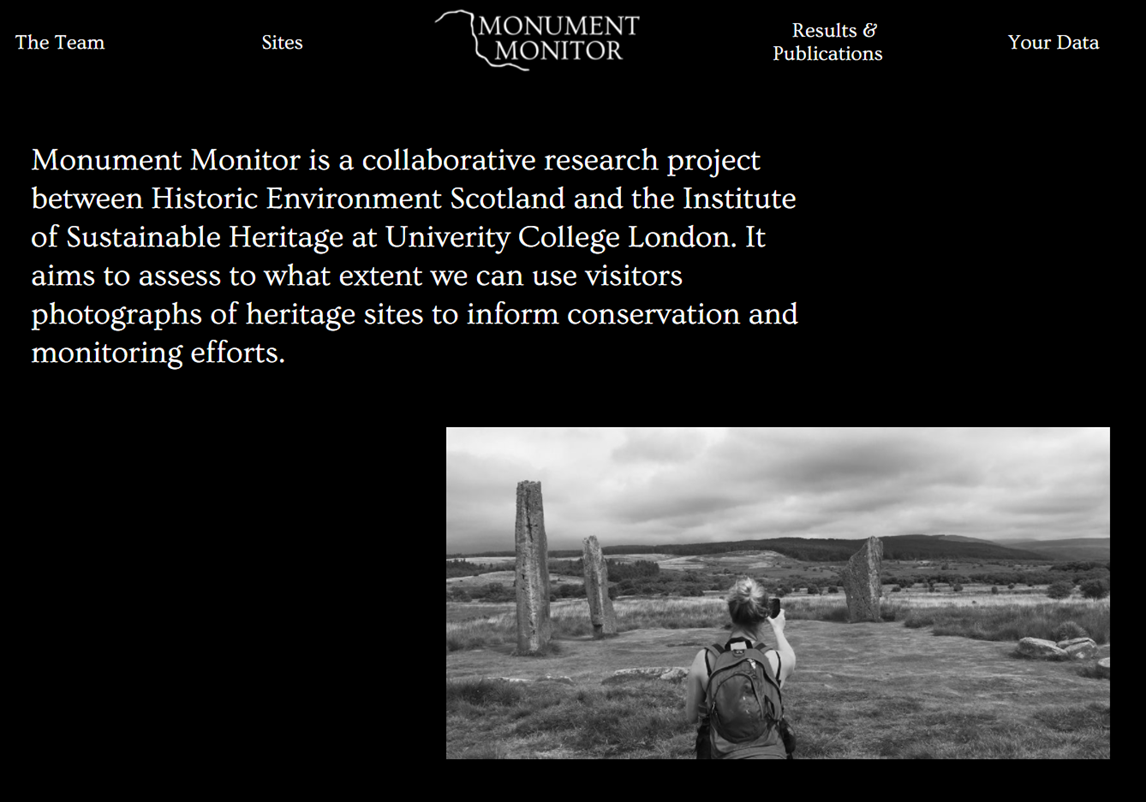 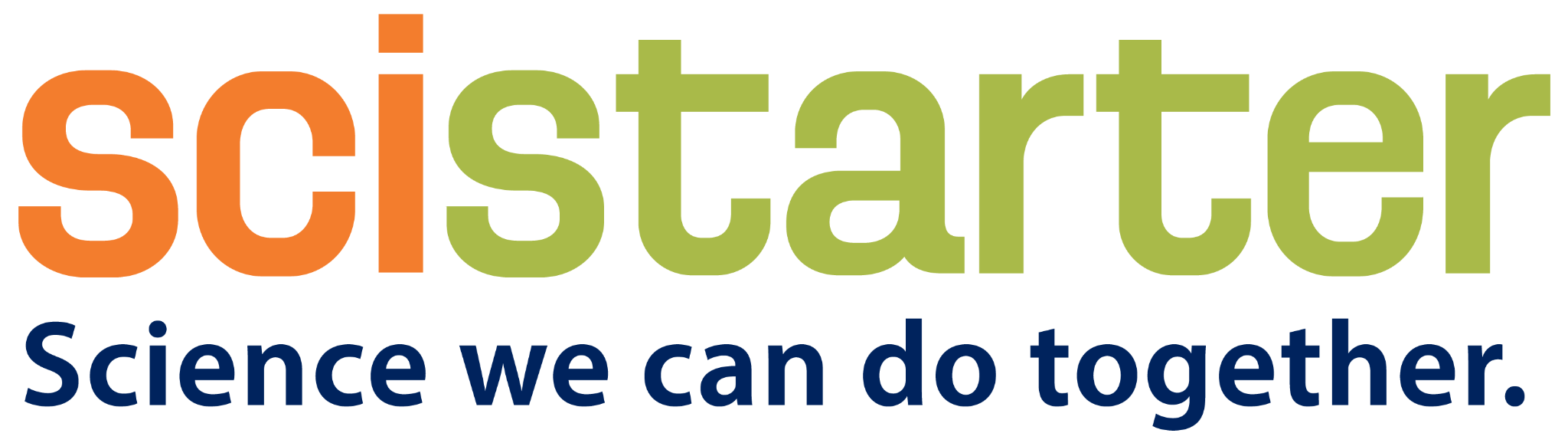 [Speaker Notes: There are also projects with local interest - this is an example of community monitoring of archaeological sites that cannot be monitored and managed by the government. There is a lot of value in sharing local heritage and using different scientific tools to manage them. 

How public library can engage (an idea/suggestion): Showcasing citizen science projects to interest groups found in public libraries.]
Reflection questions
How do you see public libraries helping citizen science projects? 
How does citizen science align with your mission?
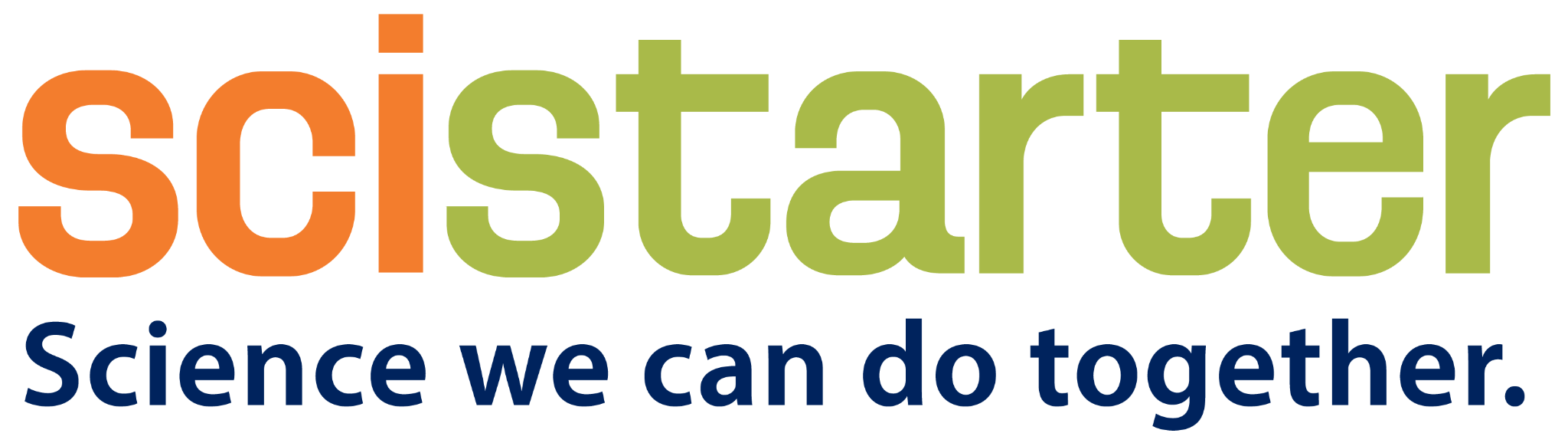 [Speaker Notes: 25 participants]
Break
Funded by the
European Union
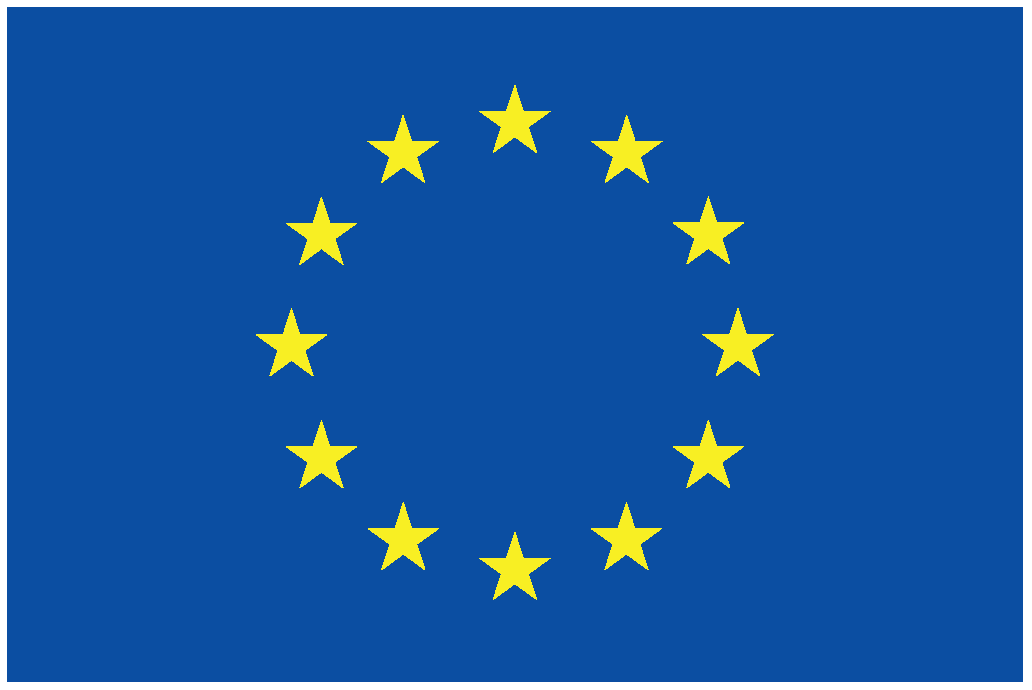 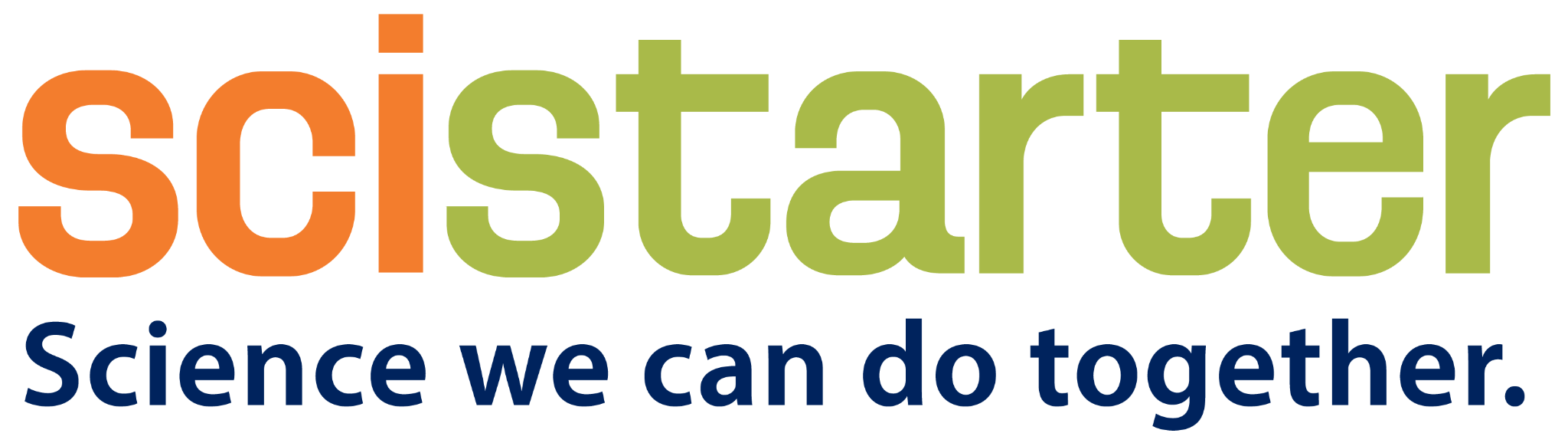 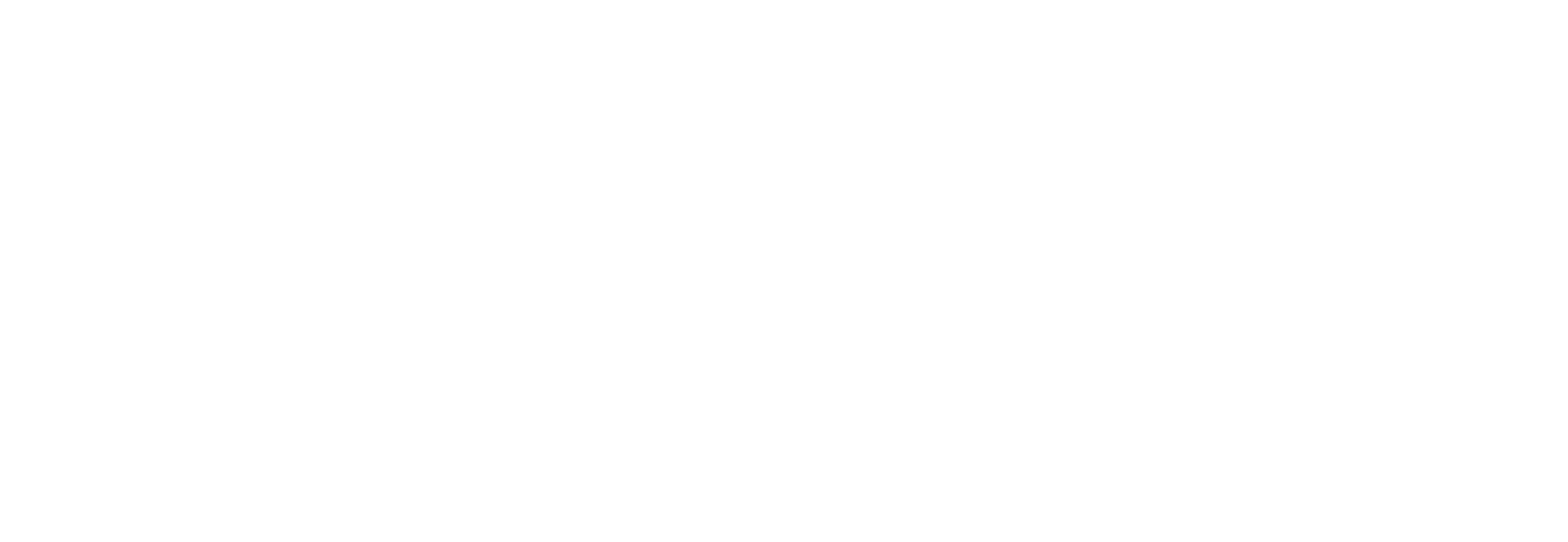 european citizen science
Community Hubs for Citizen Science
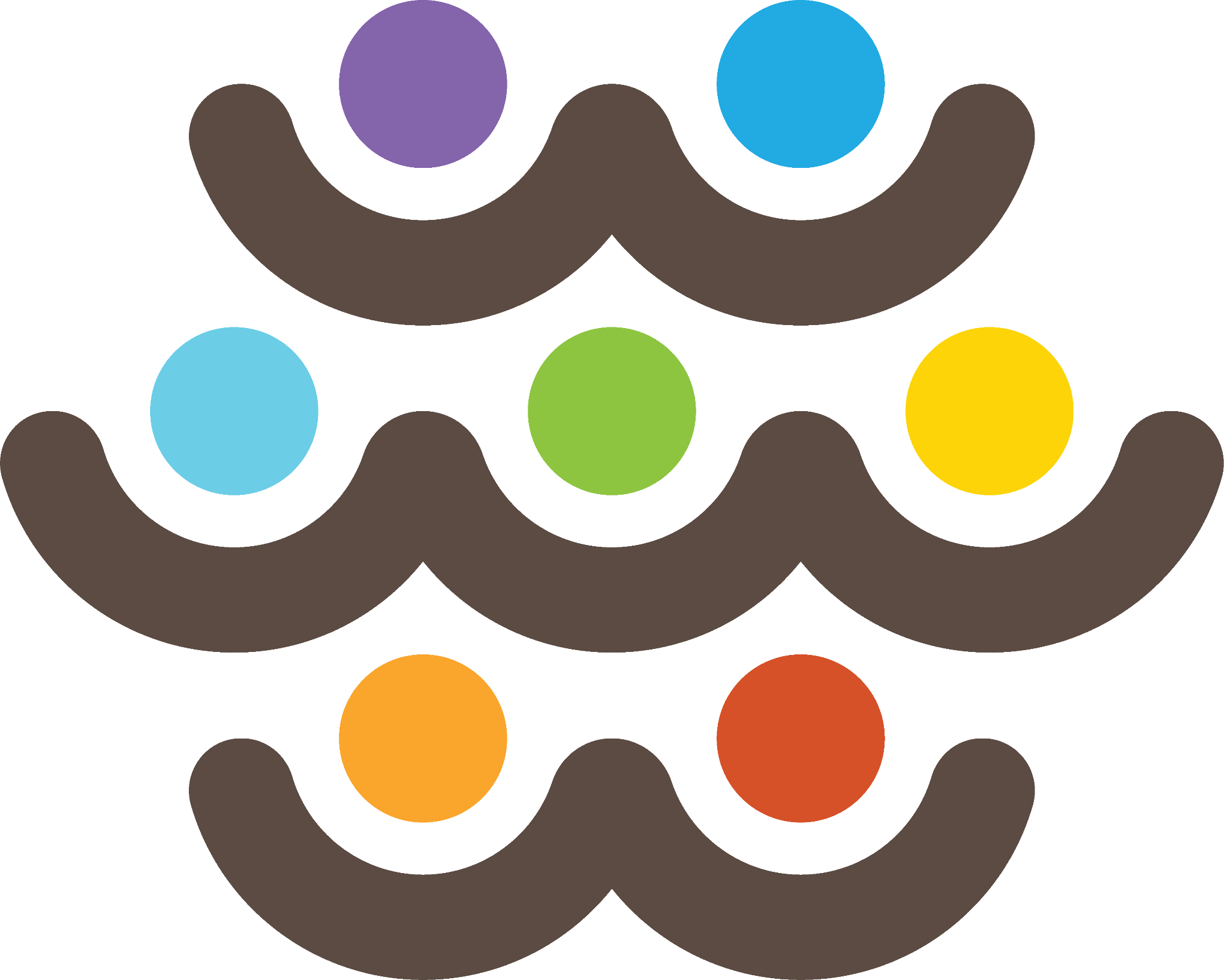 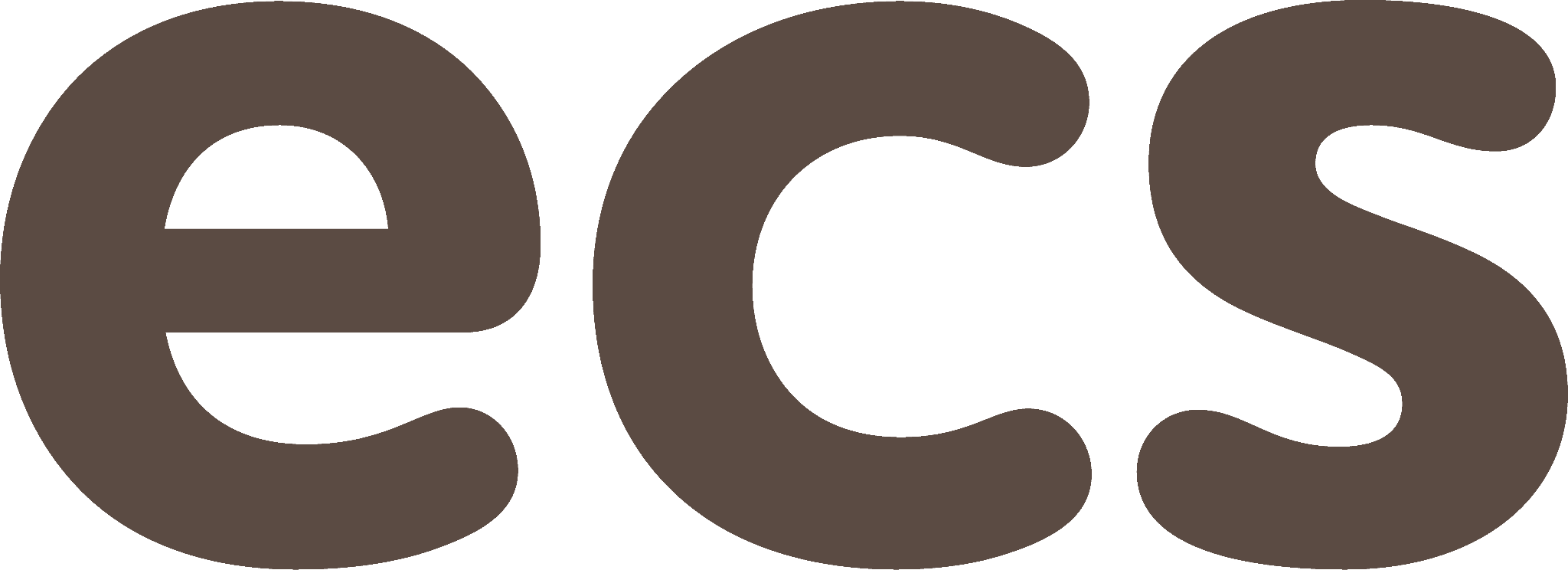 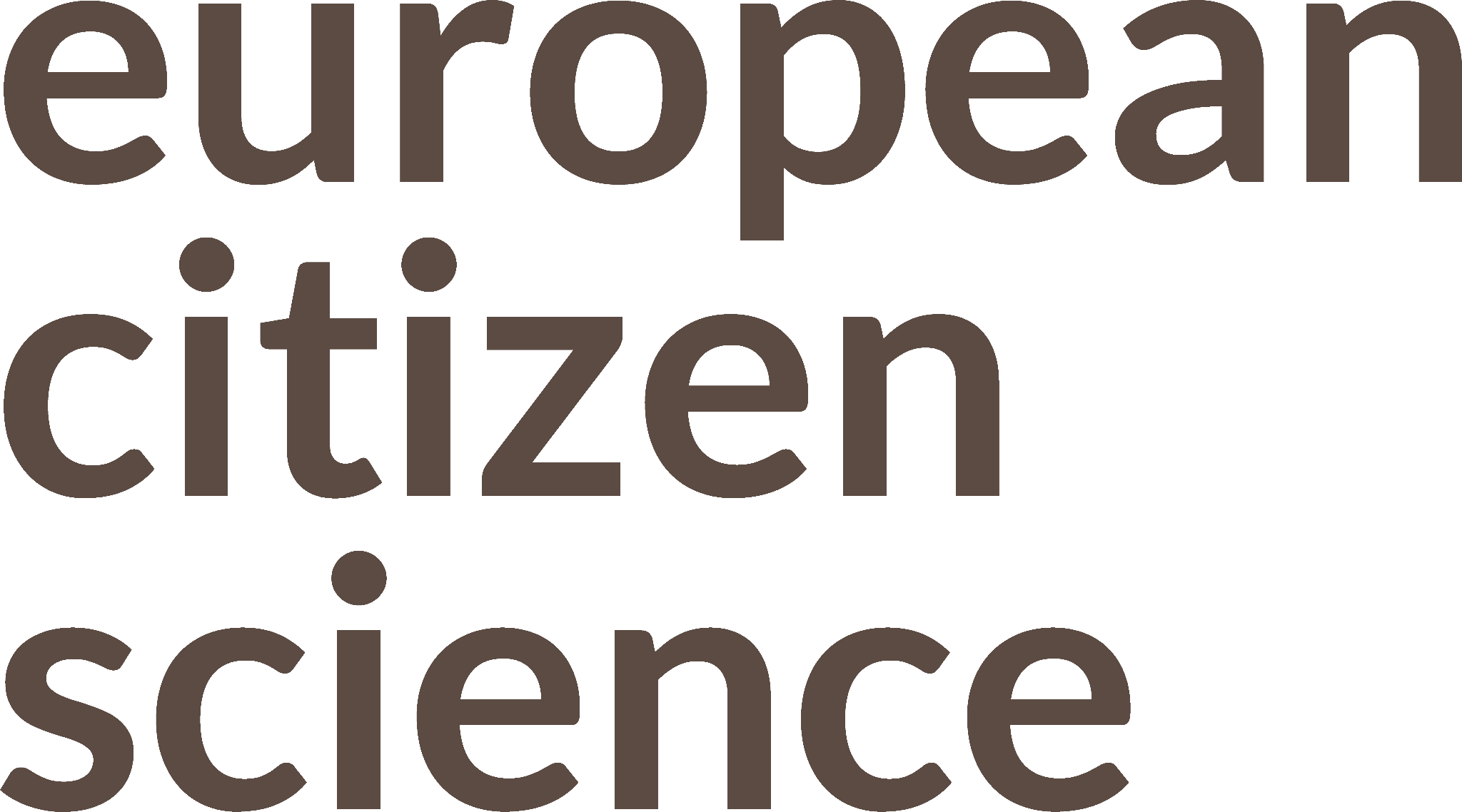 Tara Cox
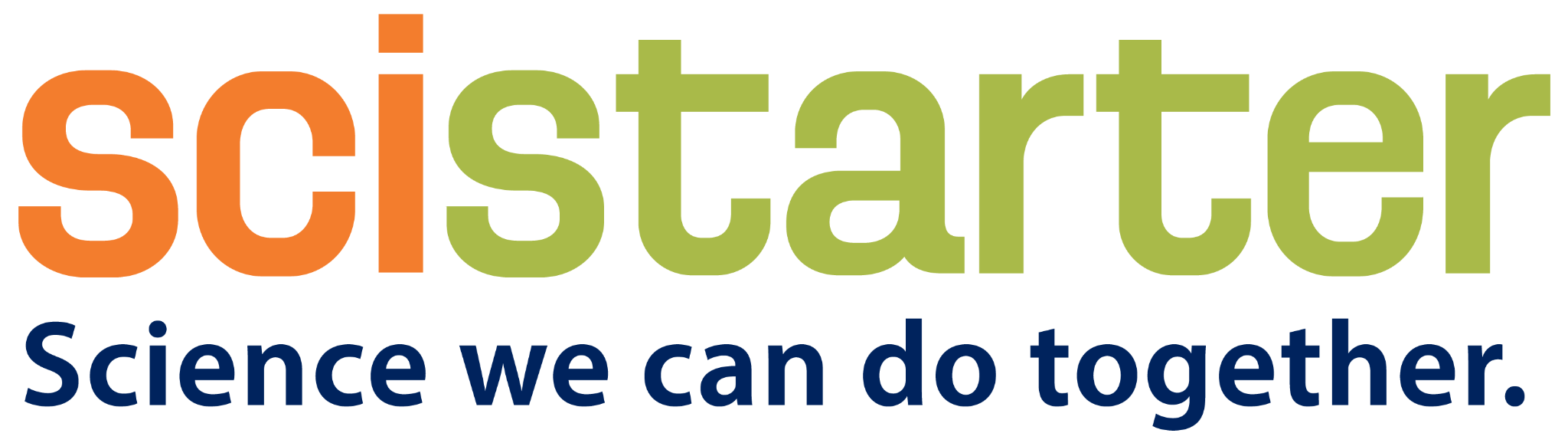 What is a community hub for citizen science?
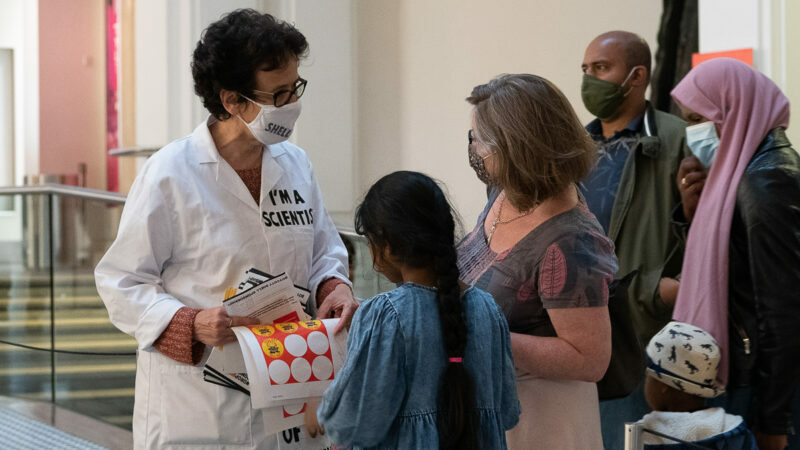 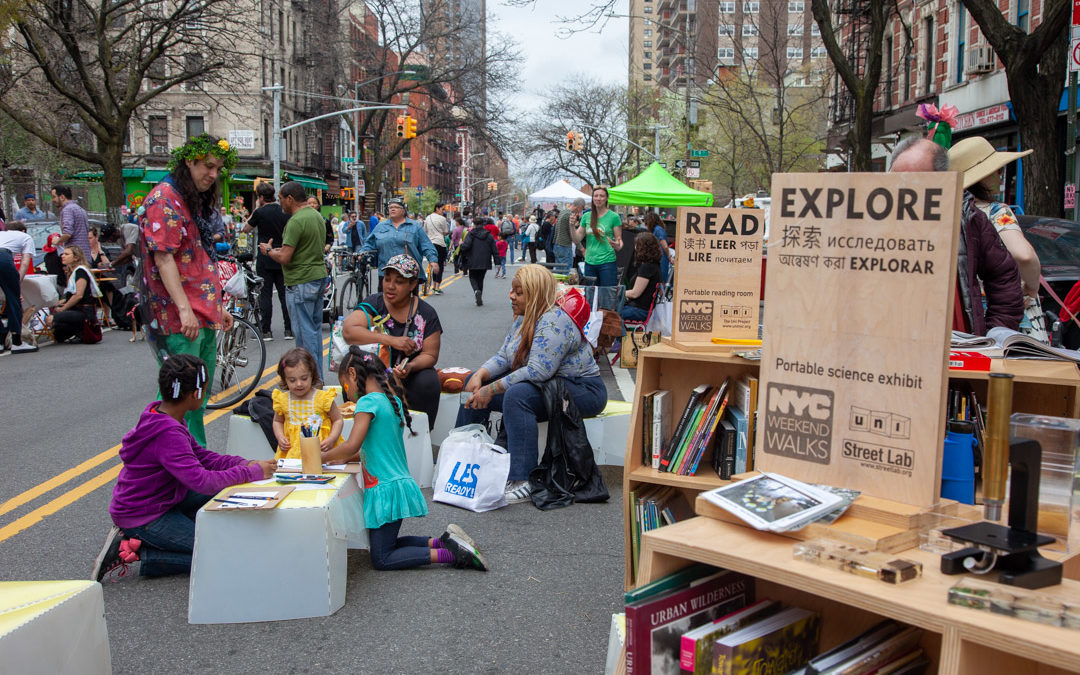 A community hub for citizen science is a “third space” that provides resources and support to people in their community to engage a broader audience in public participation in scientific research. These can include libraries, museums, universities, non-profits, NGOs.
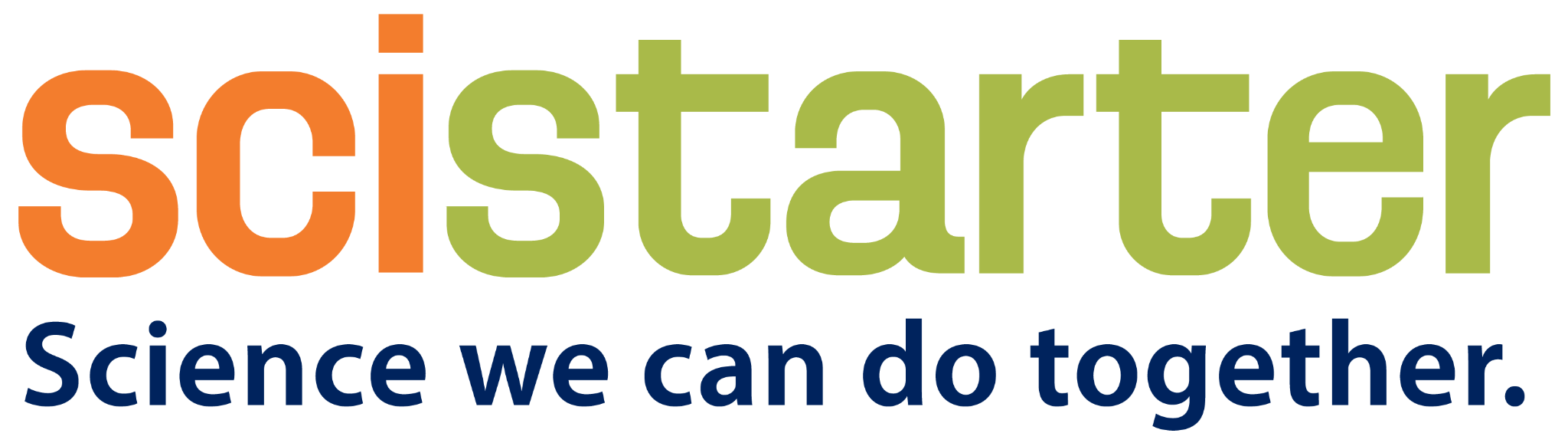 A community hub for citizen science is a “third space” that provides resources and support to people in their community to engage a broader audience in public participation in scientific research. These can include libraries, museums, universities, non-profits, NGOs.
Science Museums
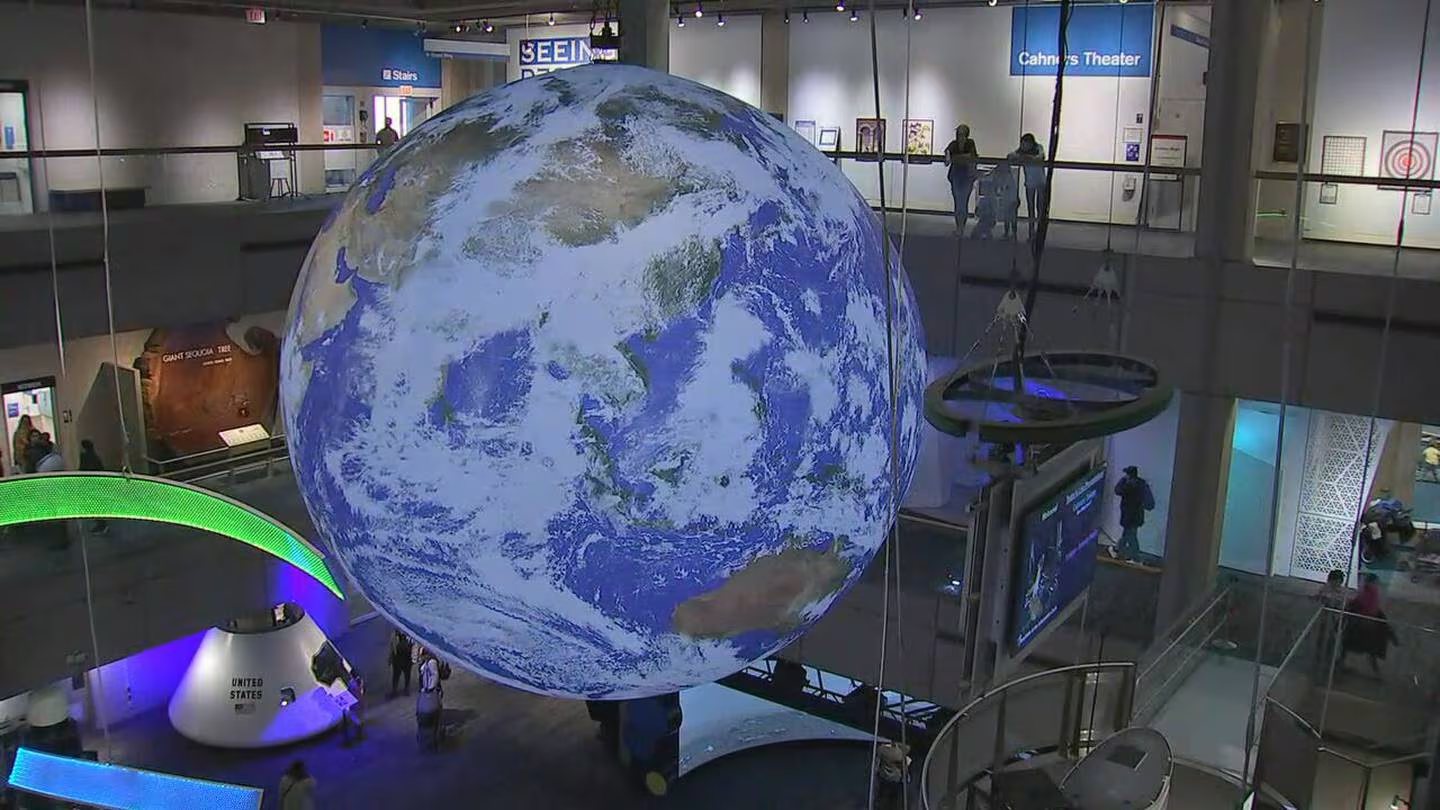 Known for public engagement in science 
Initiate community science projects
Host public events and forums
Museum of Science, Boston,  USA
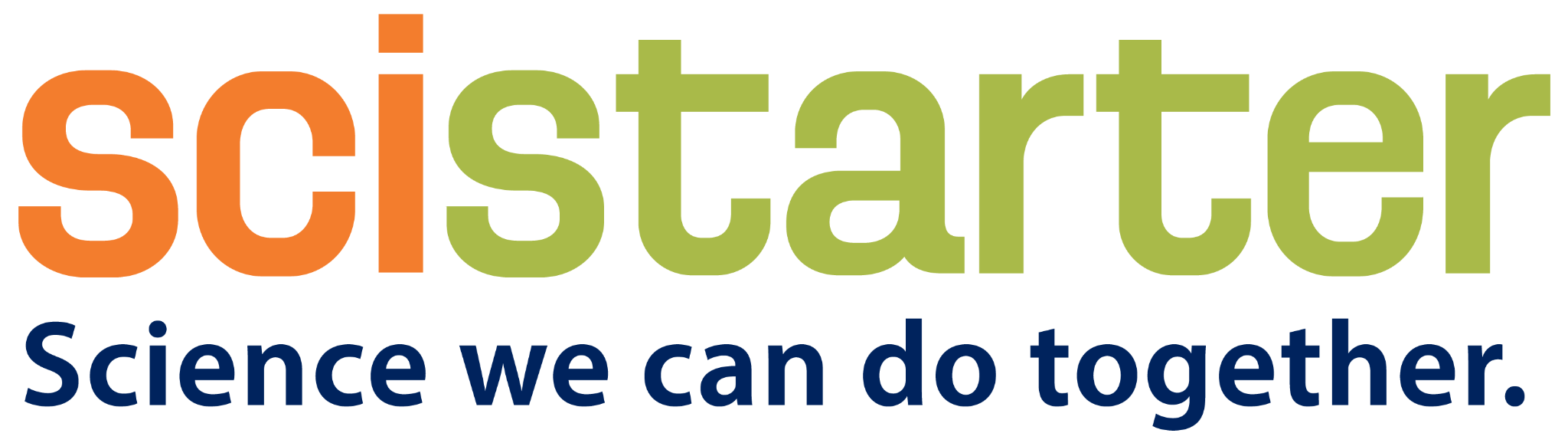 Maker Spaces
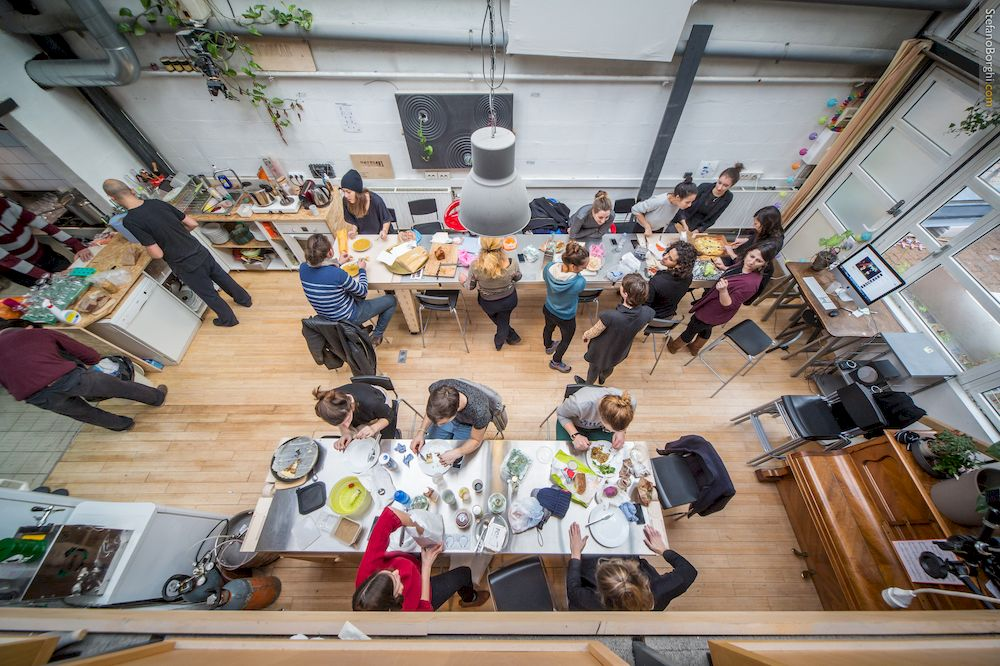 Known for promoting innovation
Open to the public
Promotes collaboration
Hosts specialized tools and equipment
The Makery, Paris, France
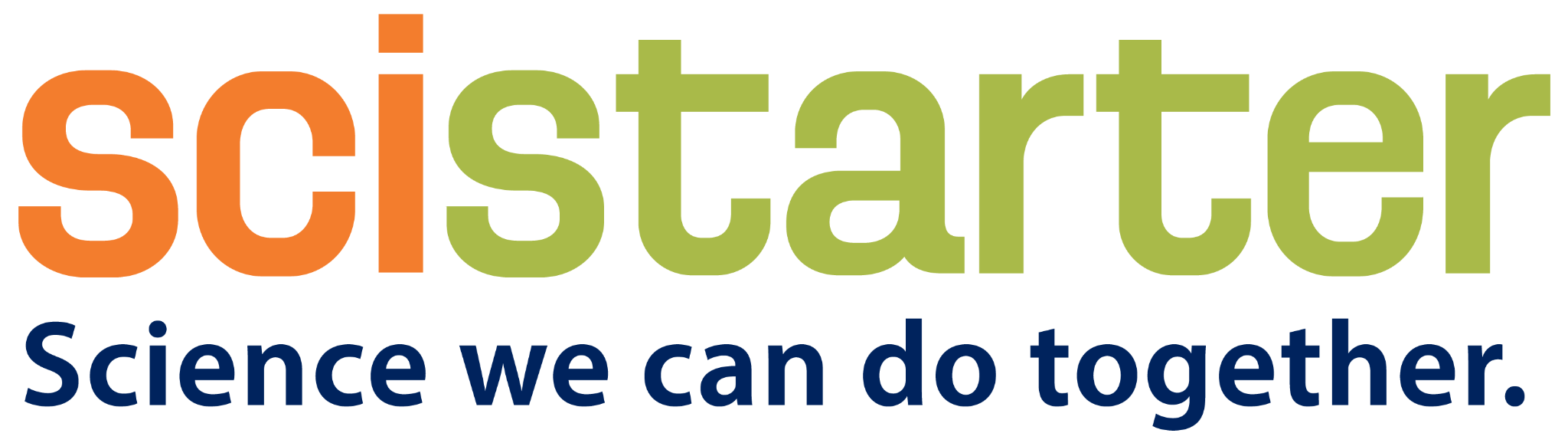 Community-based Organizations
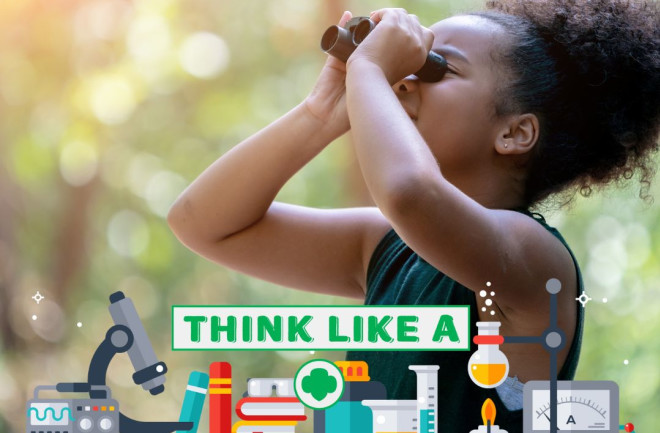 Bring awareness to citizen science opportunities 
Support engagement through training and support
Girls Scouts of USA
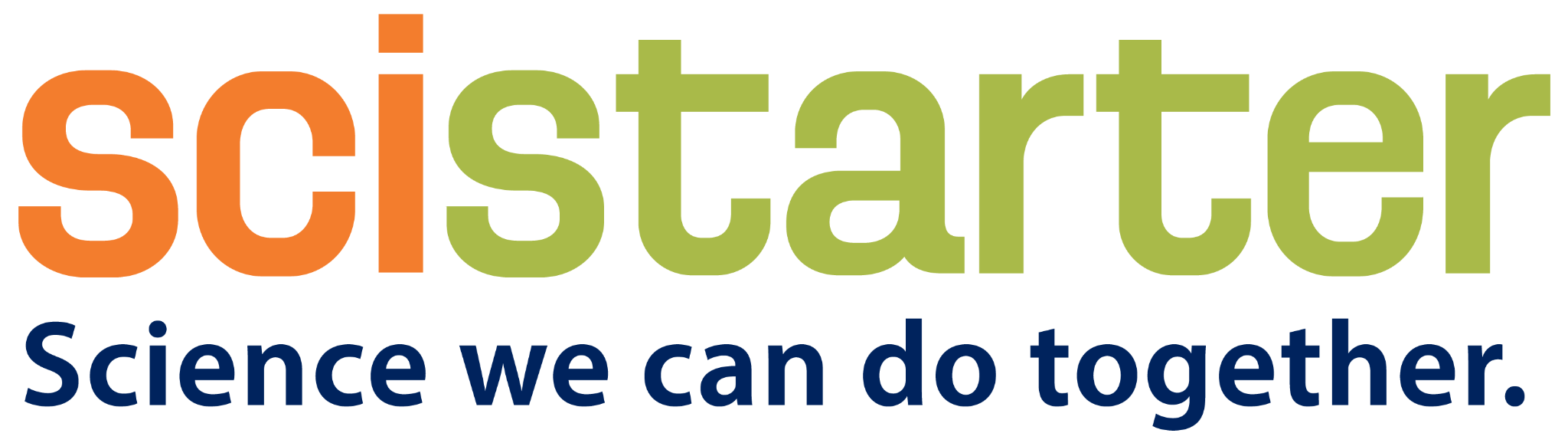 [Speaker Notes: https://www.discovermagazine.com/the-sciences/the-power-of-partnerships-how-the-think-like-a-citizen-scientist-journey-on]
Universities
Known and hub for knowledge and resources
Fosters collaboration between university departments
Offers opportunities for training and  self-directed learning
Promotes community outreach
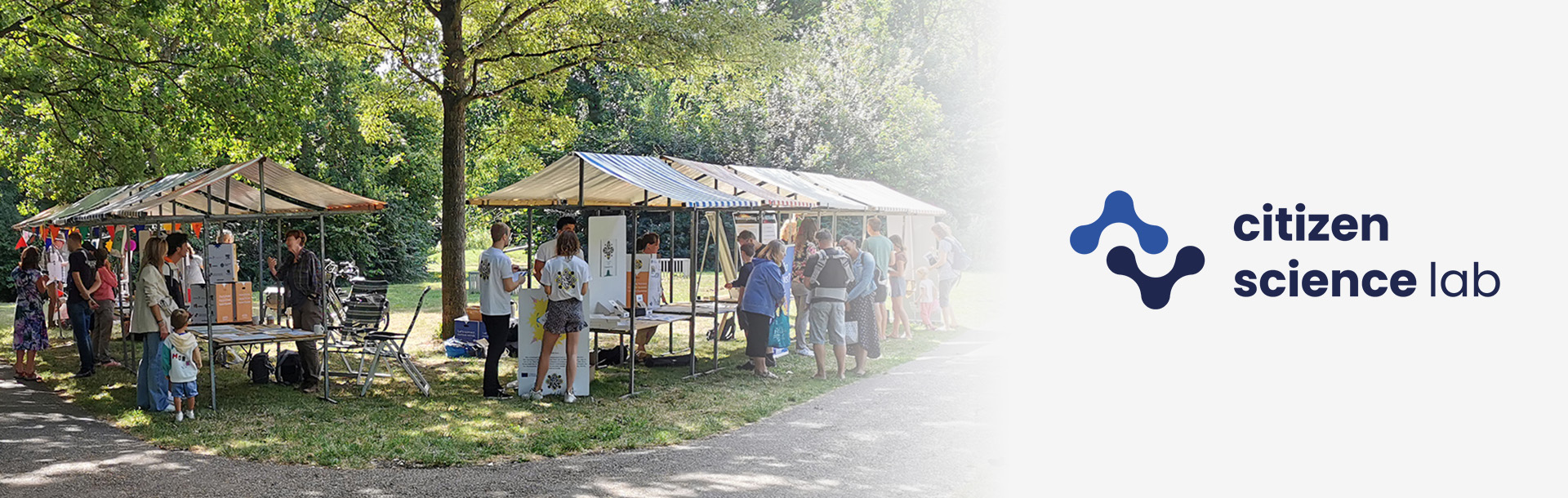 Citizen Science Lab,  University of Leiden, Netherlands
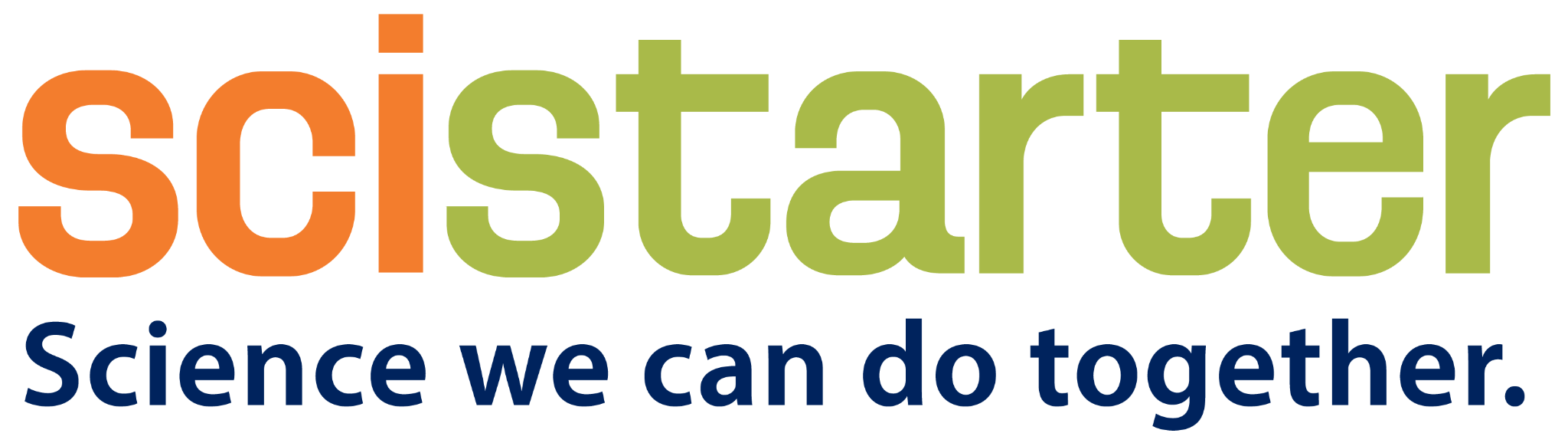 [Speaker Notes: https://www.universiteitleiden.nl/en/citizensciencelab]
Reflection Questions
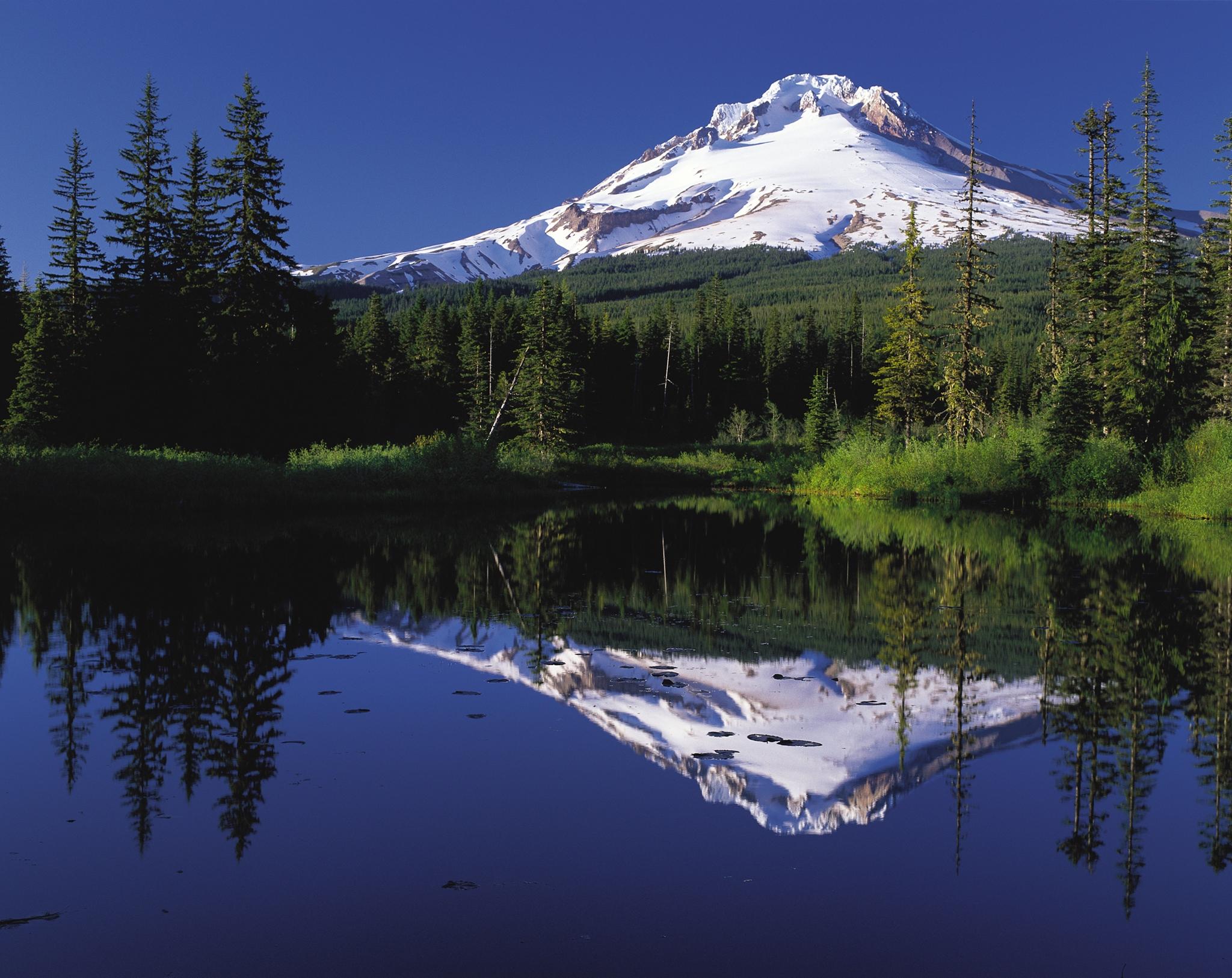 What do these spaces have in common?
How do these commonalities support citizen science engagement?
How do libraries fit in?
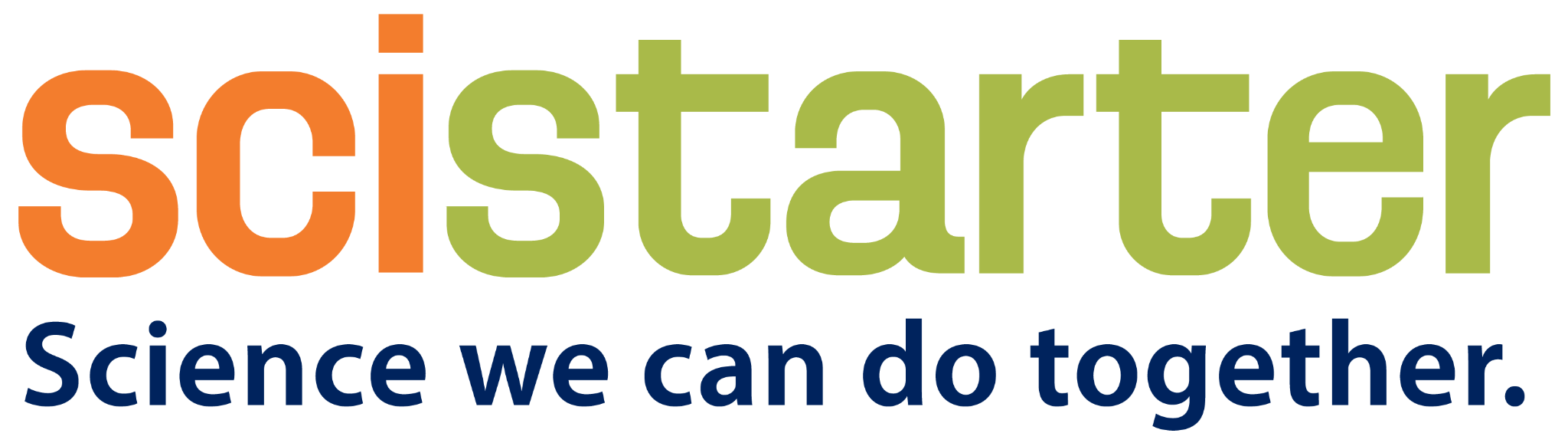 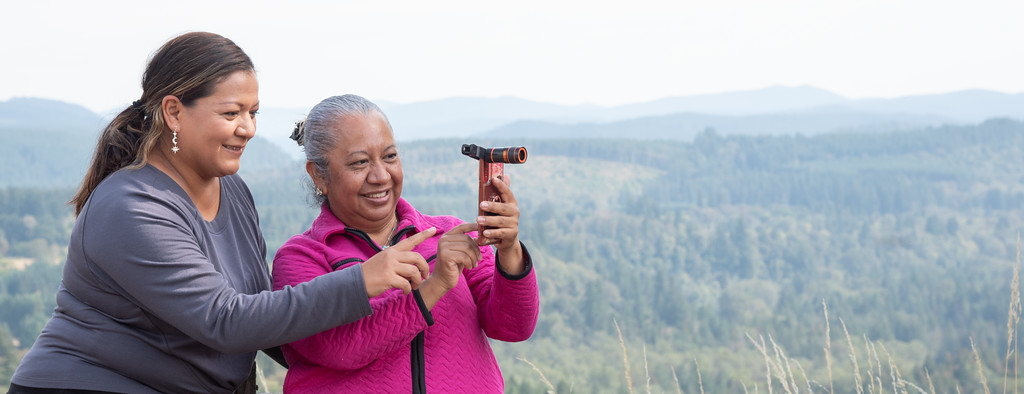 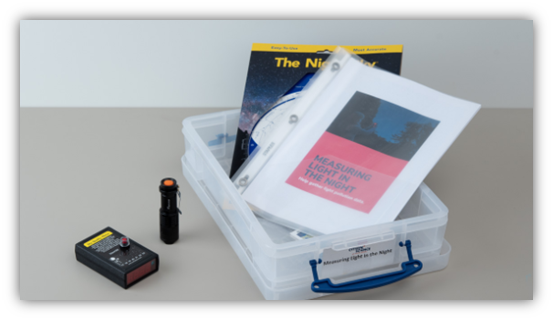 Barriers to Participation
For Public: Global demand for increased science literacy and public engagement in science; desire for community; access to specialized instruments and resources
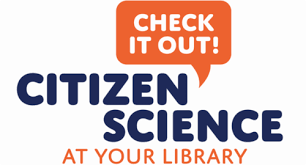 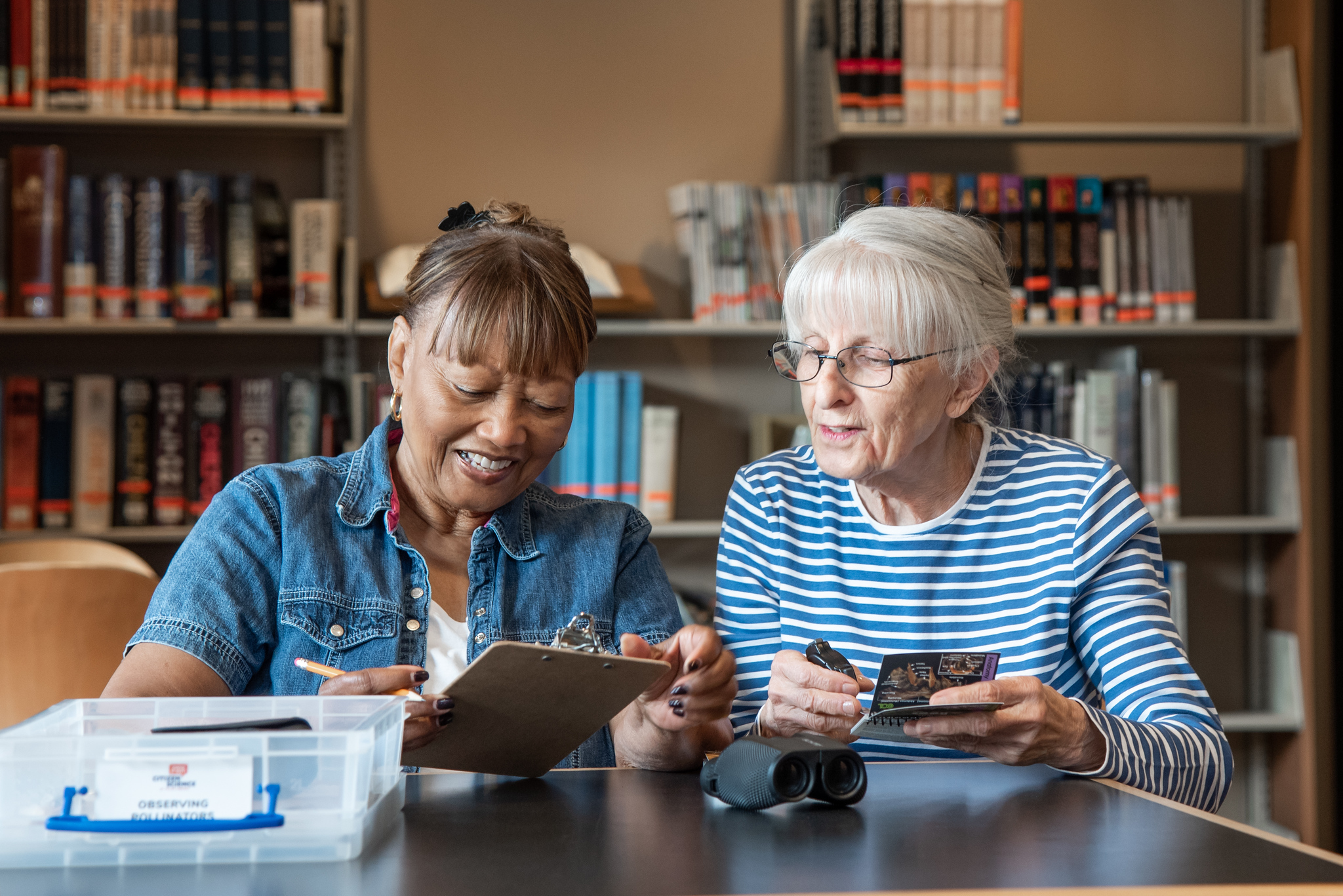 For Scientists: Lack of public awareness of citizen science; need to recruit, train and sustain citizen scientists to accelerate research
For Third Space: Desire for turnkey, adaptable and locally relevant STEM opportunities that align with their capacity and community interest
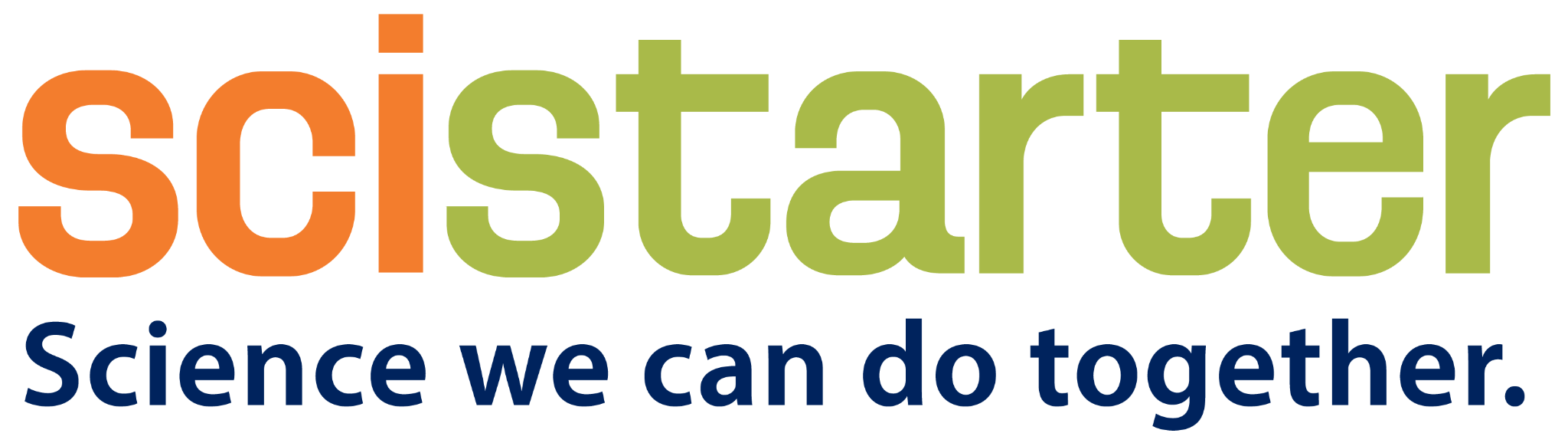 [Speaker Notes: Kits with Specialized Tools
Wi-Fi, Books  & Guides
Introduction to CitSci Events
Bioblitz and Data Collection Marathons 
Youth STEM Programs
Community Partnerships]
Citizen and Community Science Library Network
Join a growing network of libraries and other community-based organizations dedicated to engaging their communities in citizen science managed by Arizona State University, SciStarter and the National Girls Collaborative Project.  

Sign-up at scistarter.org/library-network
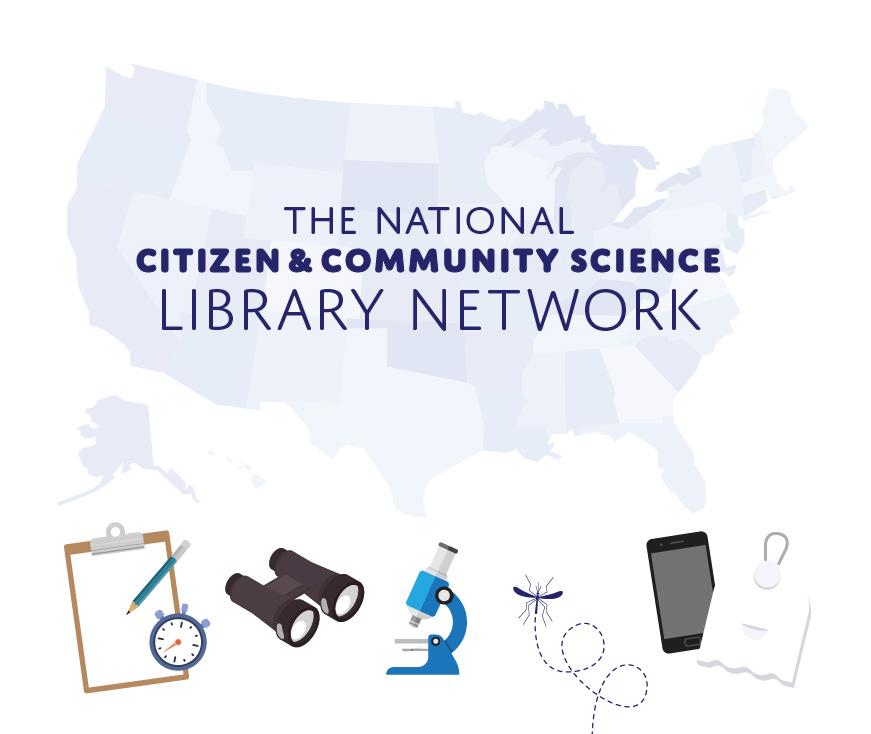 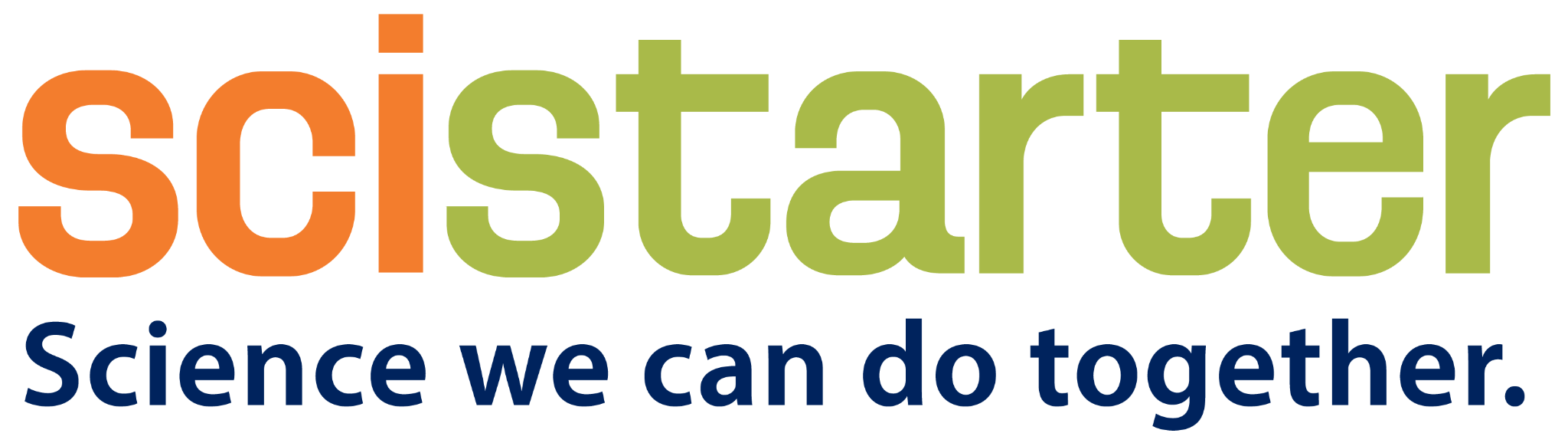 Library Case Studies
Funded by the
European Union
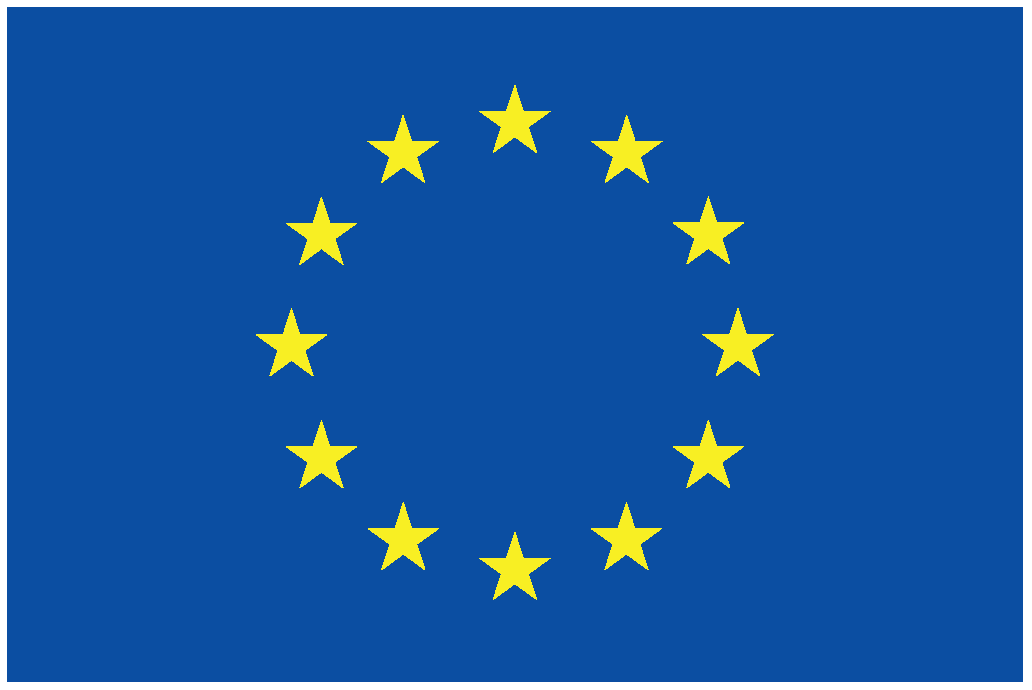 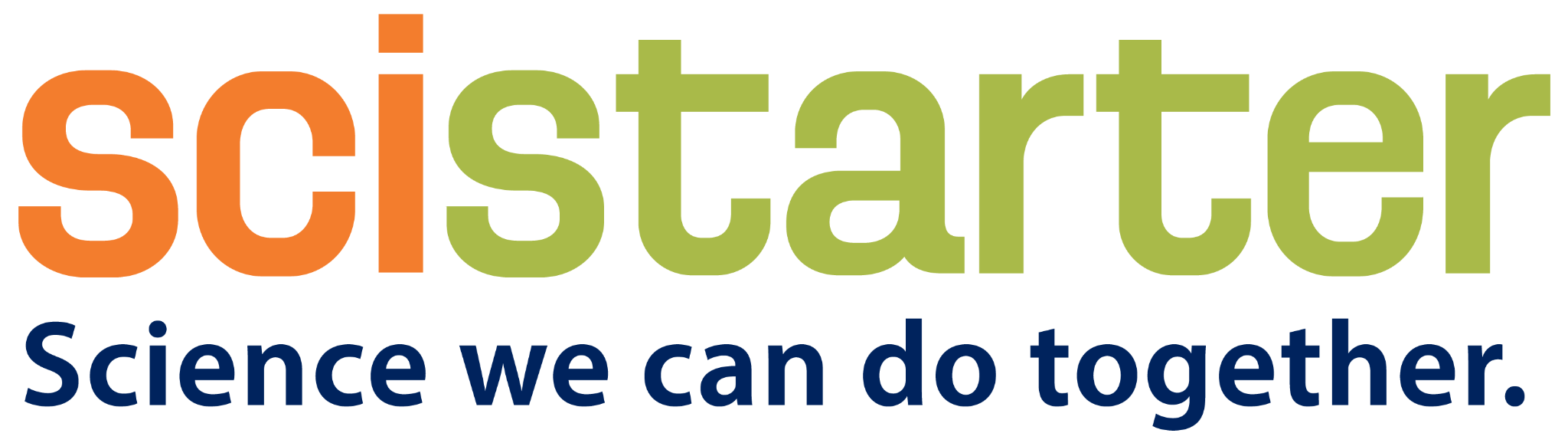 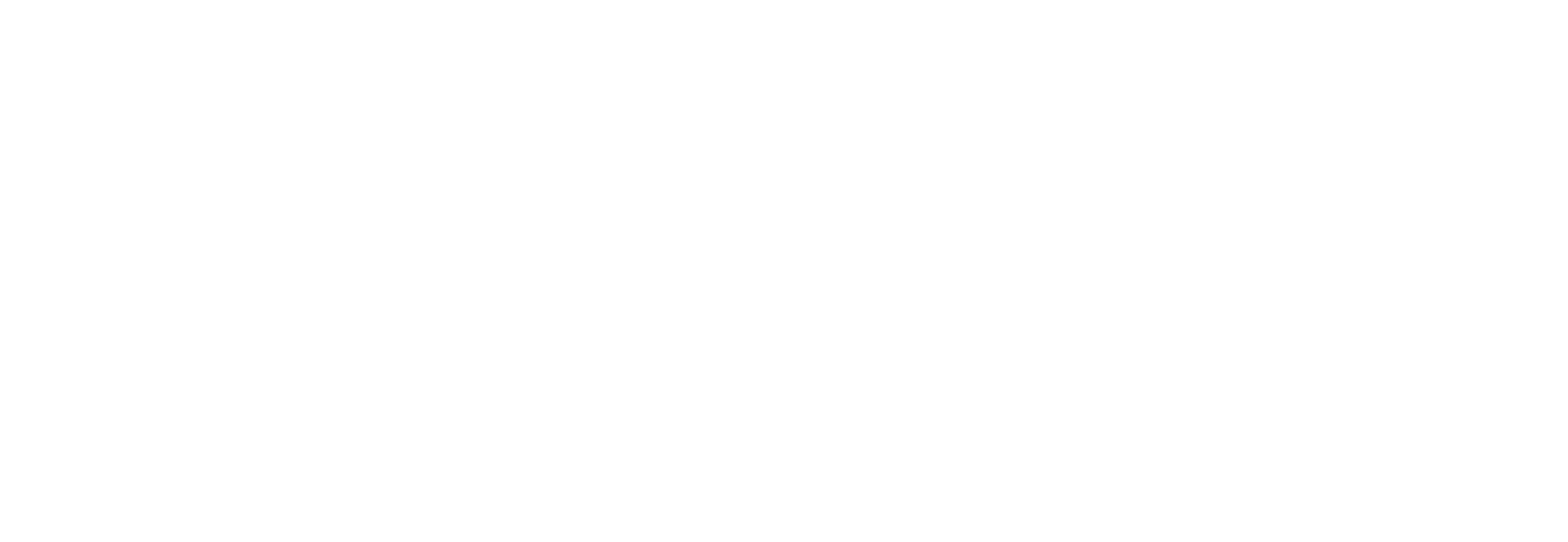 european citizen science
Richmond Memorial Library
Batavia, New York, USA
Total Population Served: 19,000
Operating Budget: Medium

The Richmond Memorial Library’s mission is to connect our community with diverse resources that educate, enrich, and engage. Citizen science programs and ancillary hands-on projects fulfill a need in our community to bring the world of scientific discovery to those who may be least likely to engage with.
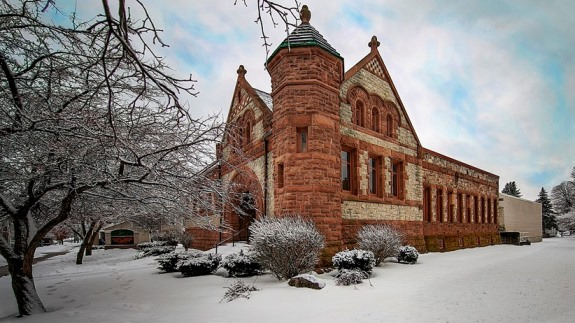 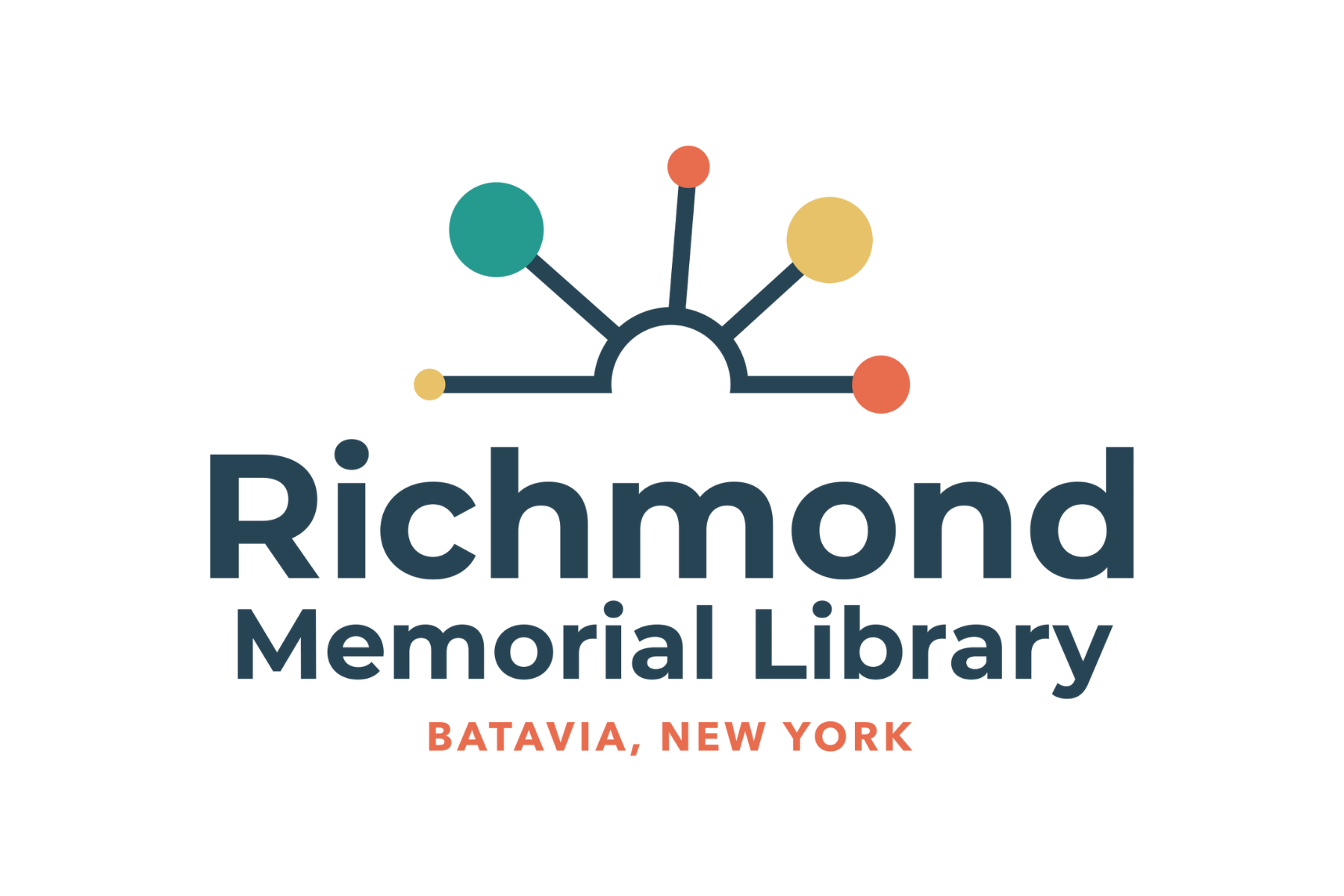 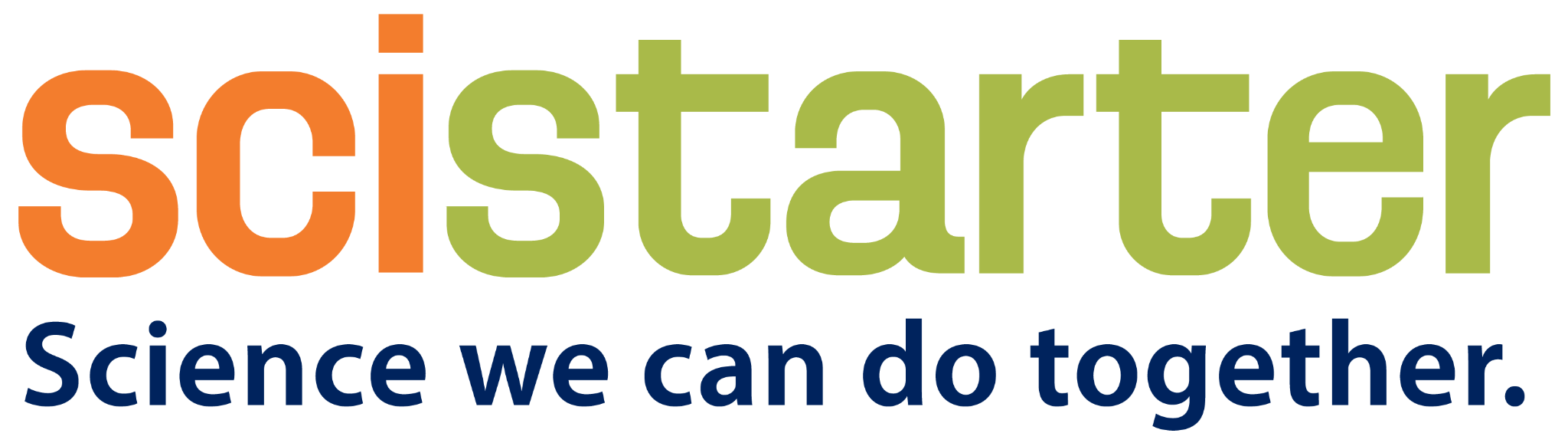 Program Overview
Citizen Science Saturdays

Bring awareness to the total eclipse and citizen science 

First saturday every month (adult & family timeslots)

Focused on Globe Observer Project
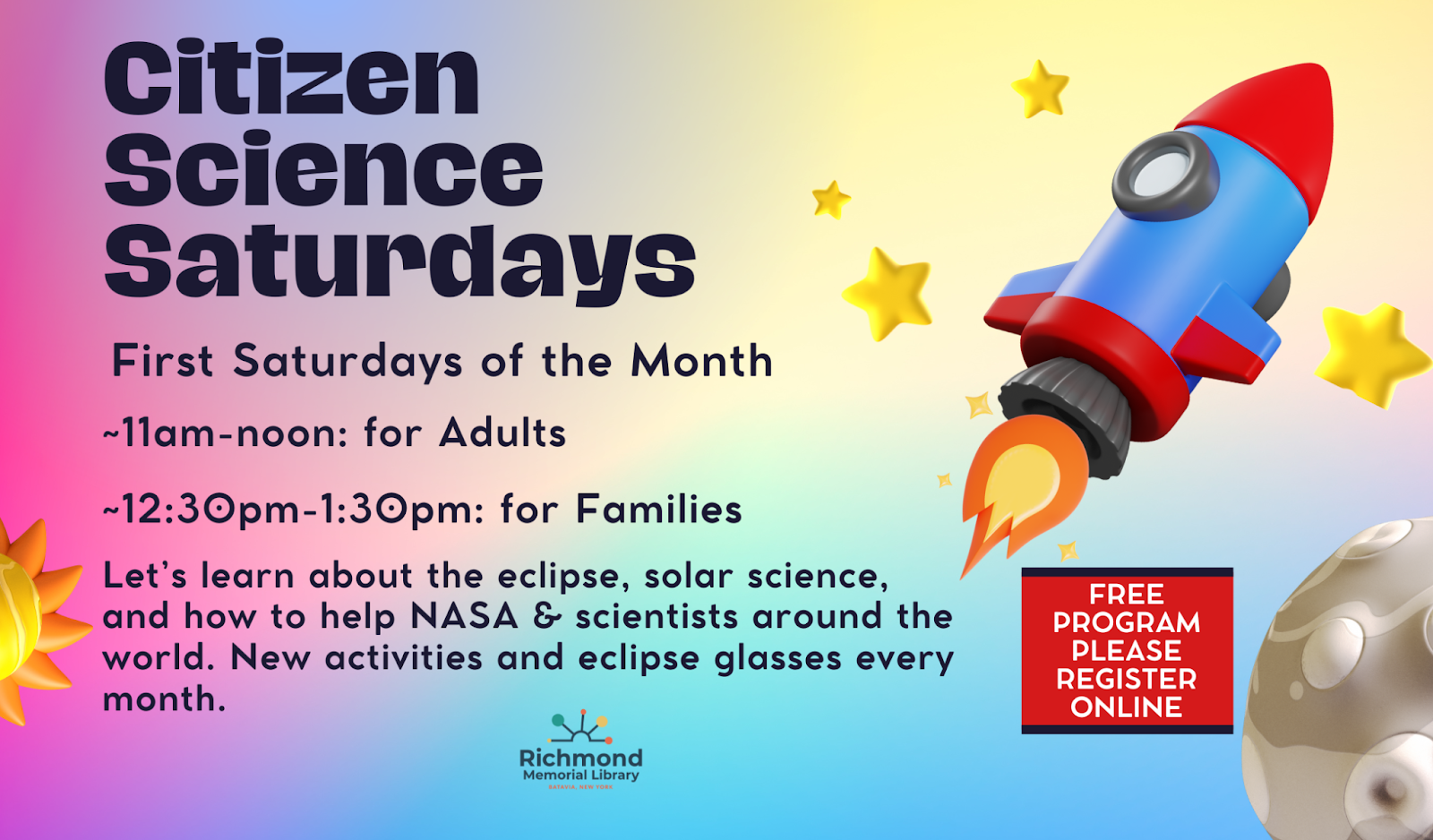 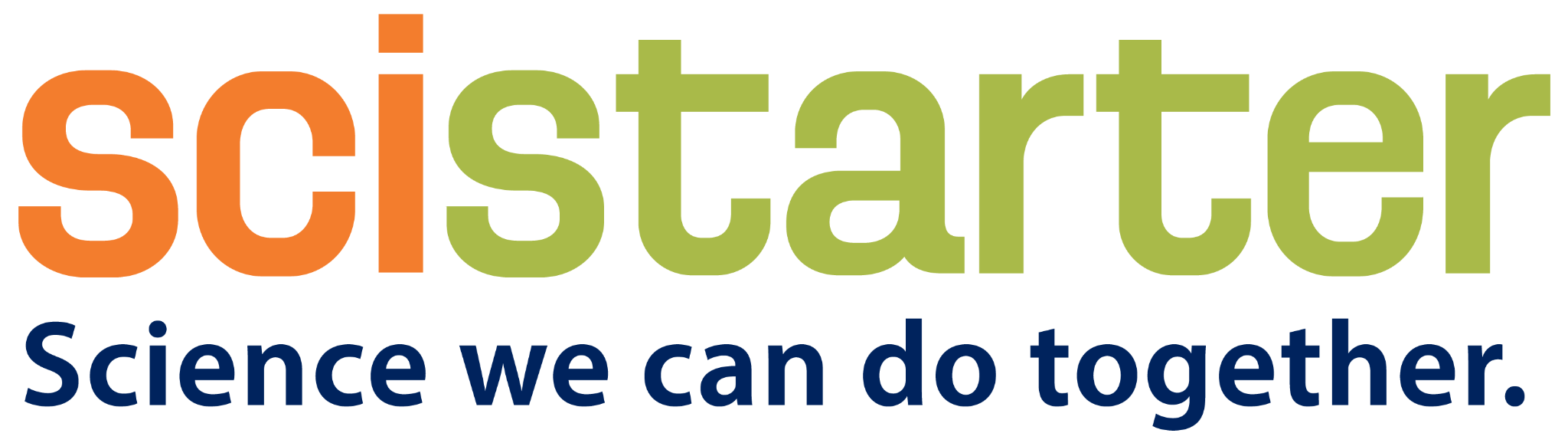 Impacts & Challenges
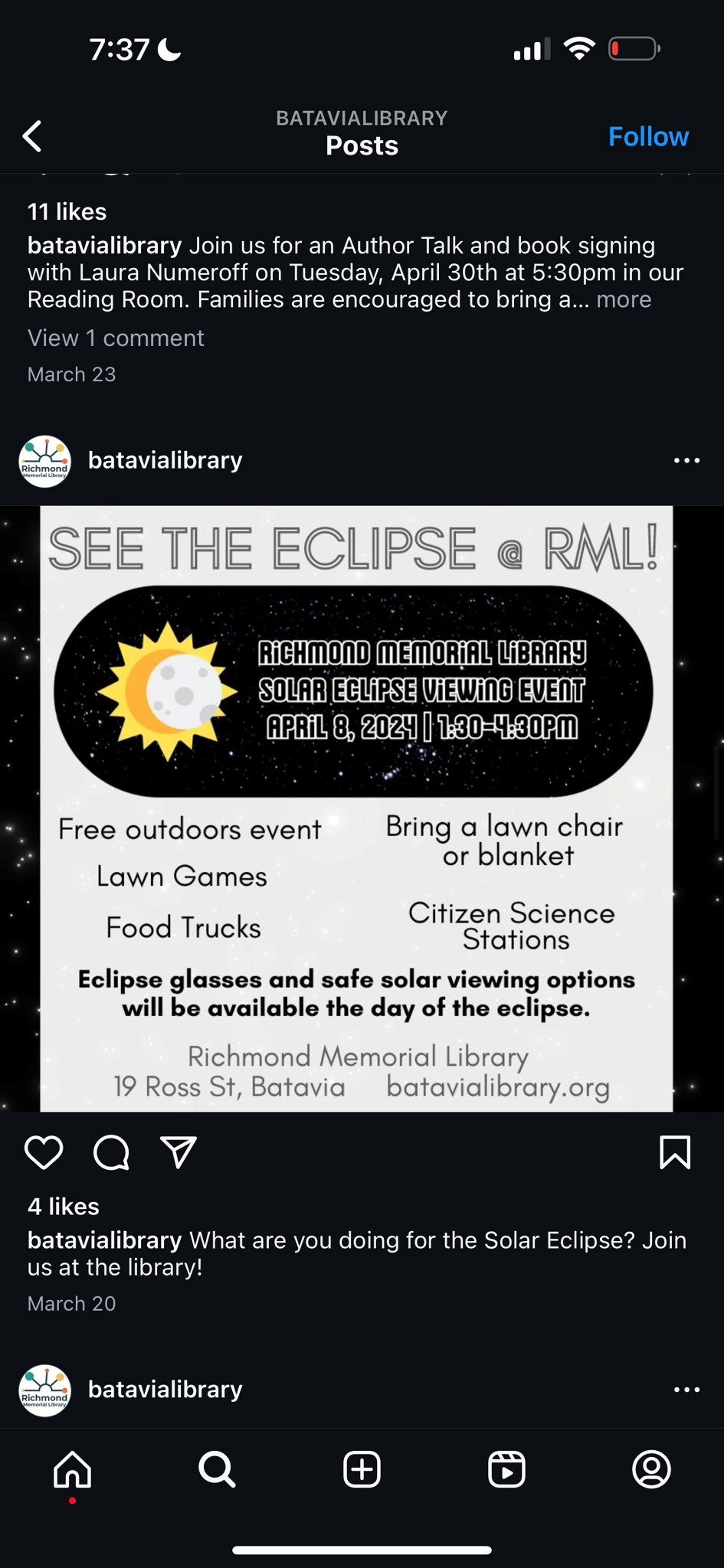 “Our two biggest challenges were the term ‘citizen science’ and community buy-in. Staff realized early on that patrons were not familiar with the term and did not feel that it was a welcoming term for them. With assistance from the Scistarter.org media team, they were able to create a set of media slides to help define the term citizen science and help encourage folks in our community to embrace our projects.”
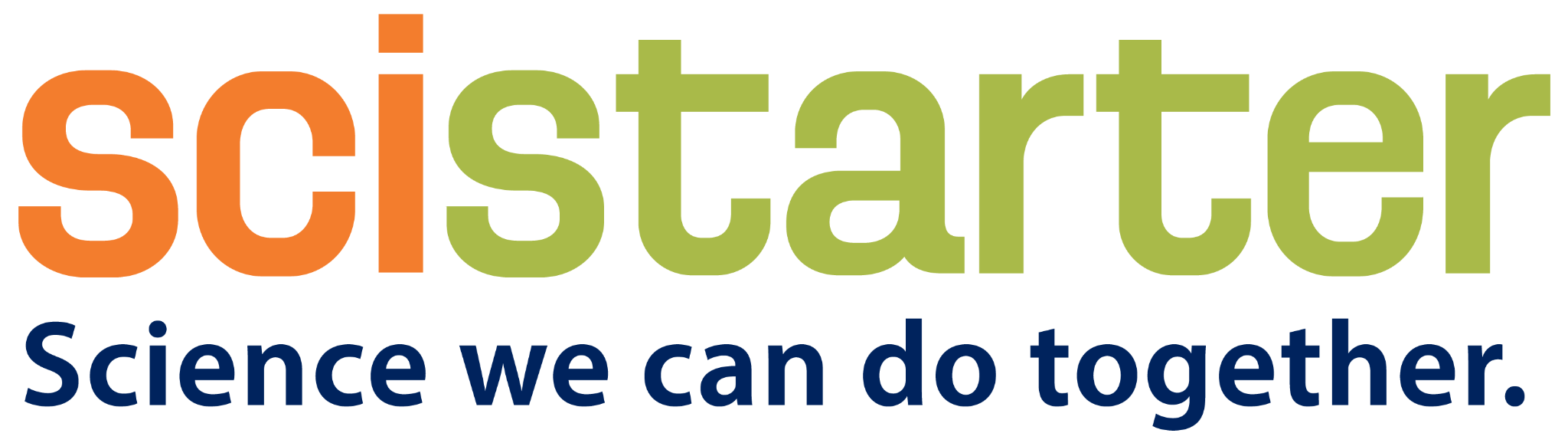 [Speaker Notes: 24 participants]
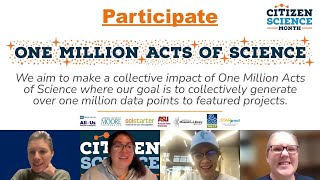 Grand Ledge District Library
Grand Ledge, Michigan. USA
Total Population Served: 8,000
Operating Budget: Medium

The Grand Ledge Area District Library will acquire and make readily available resources in a variety of formats, including appropriate technology, to meet the educational, recreational and informational needs of the community it serves.
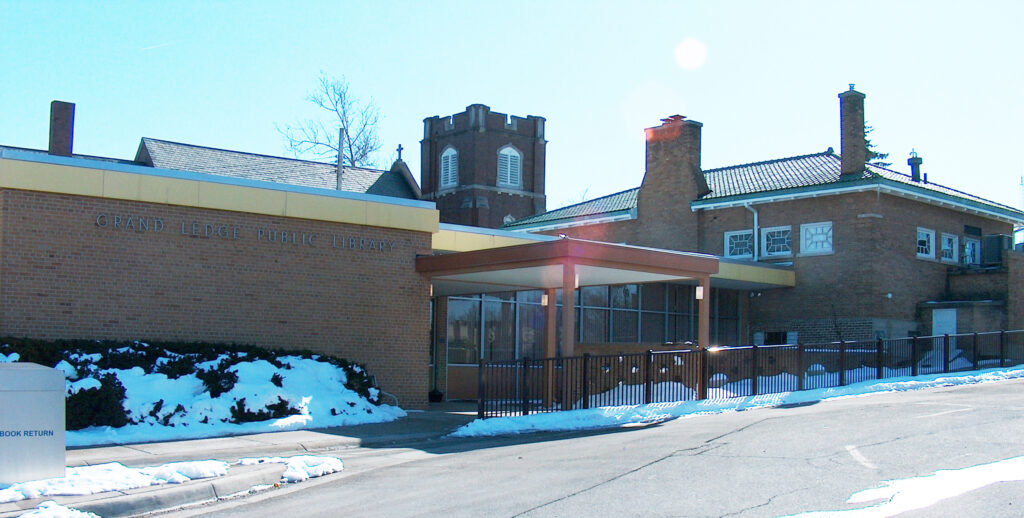 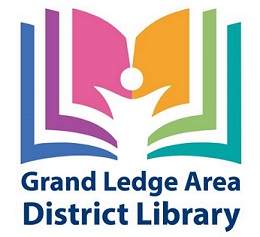 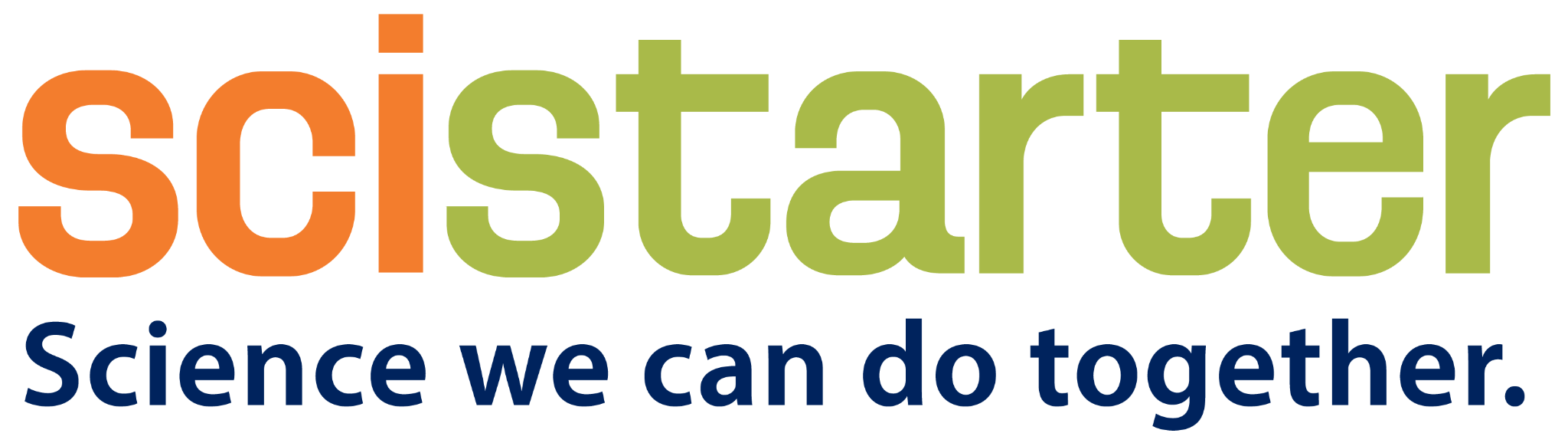 Programming Overview
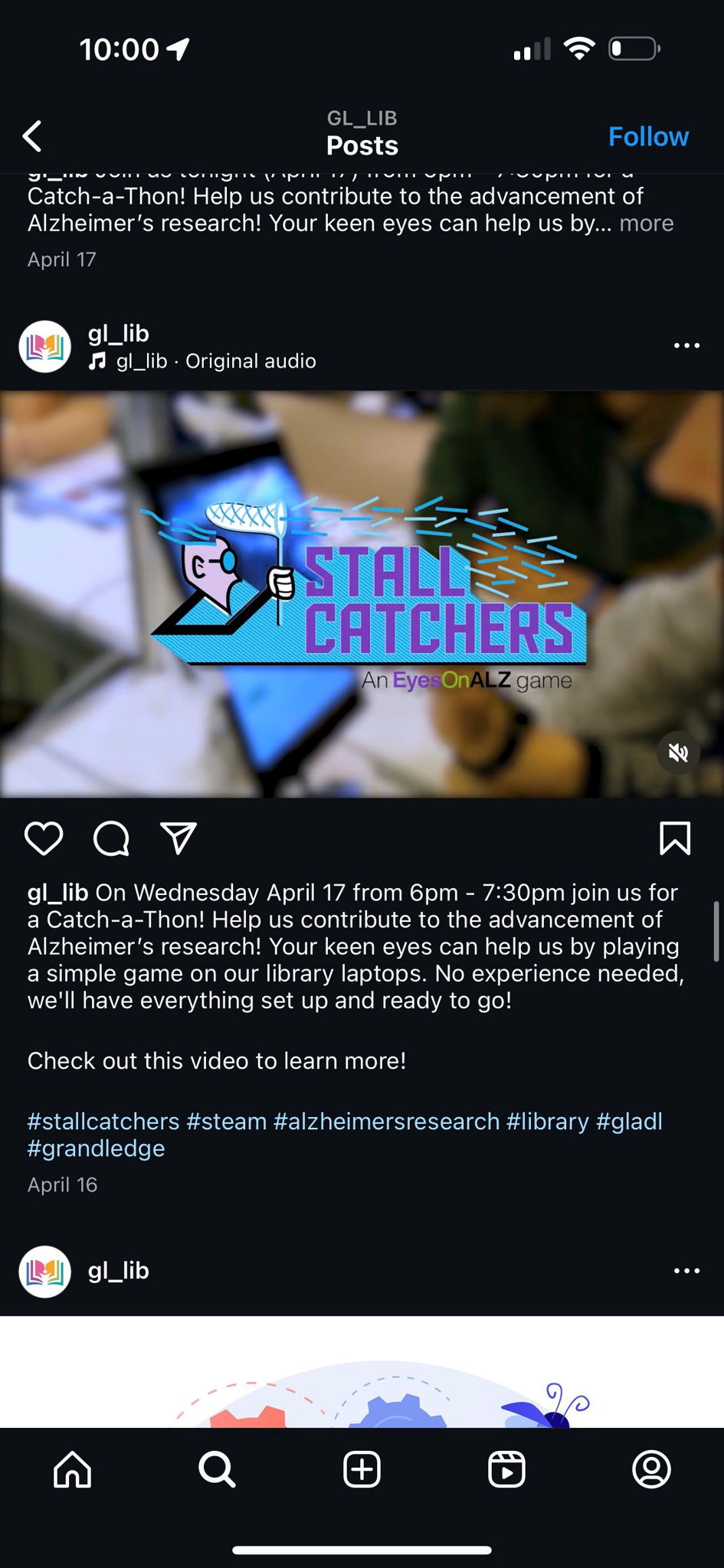 This past April, the GLDL hosted: 
A citizen science introduction presentation and bioblitz training. 
An Eclipse Party and data collection event during the April 8 total eclipse. 
A Stall Catchers Catch-a-thon.
An informational table showcasing bird projects at the Earth Day celebration.
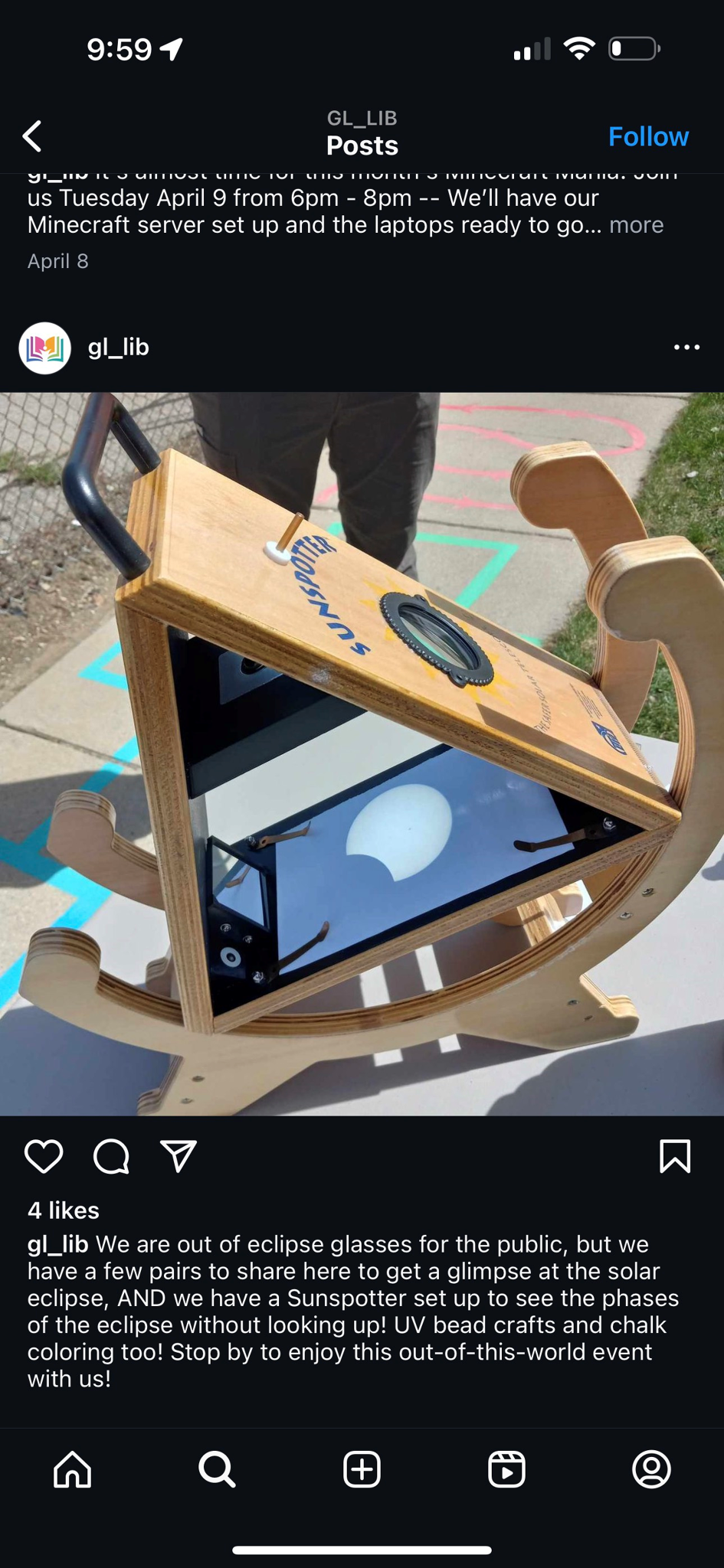 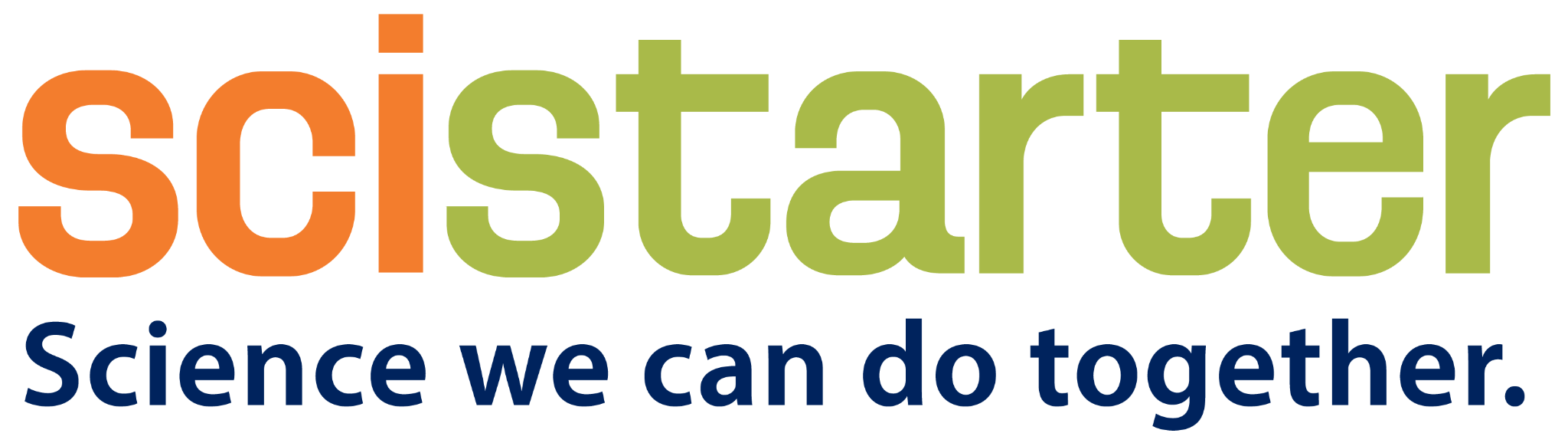 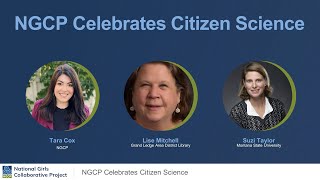 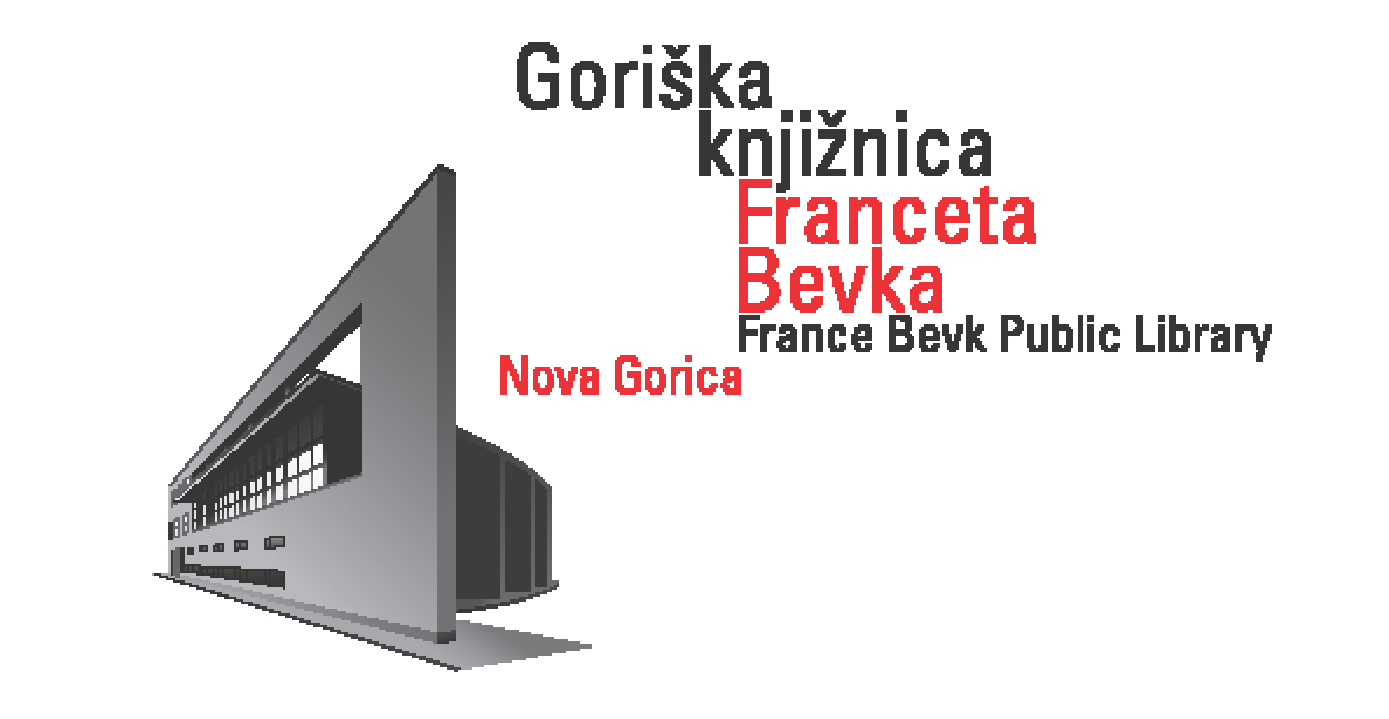 France Bevk Public Library
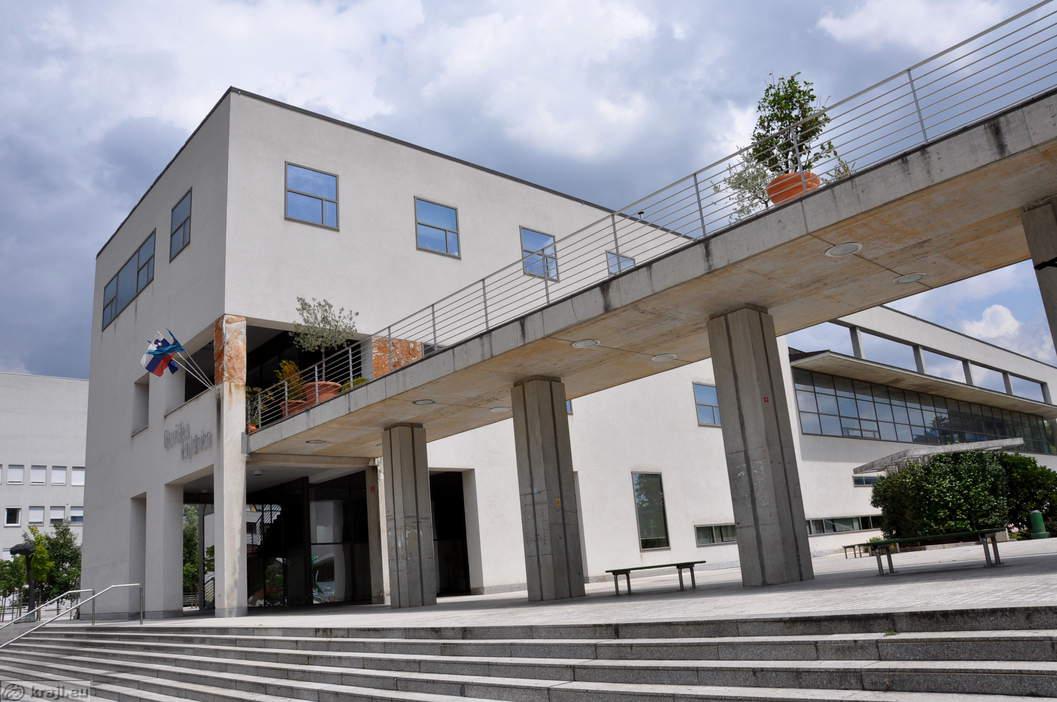 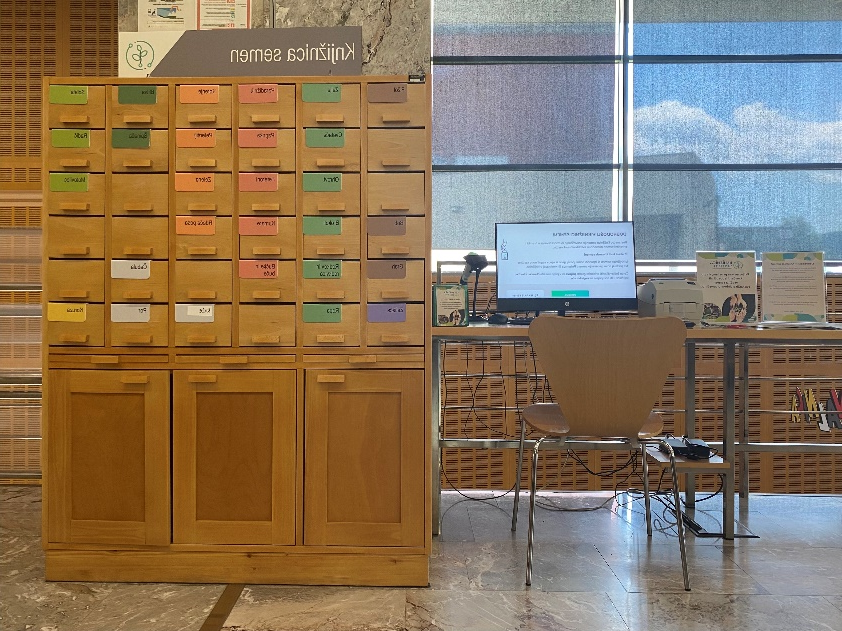 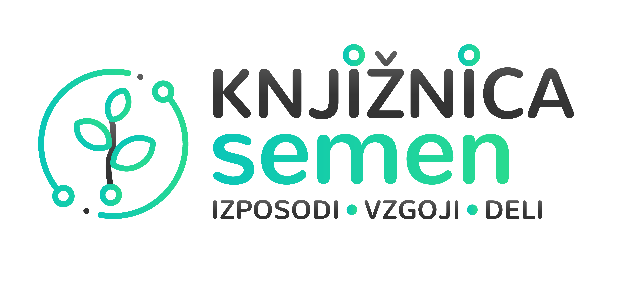 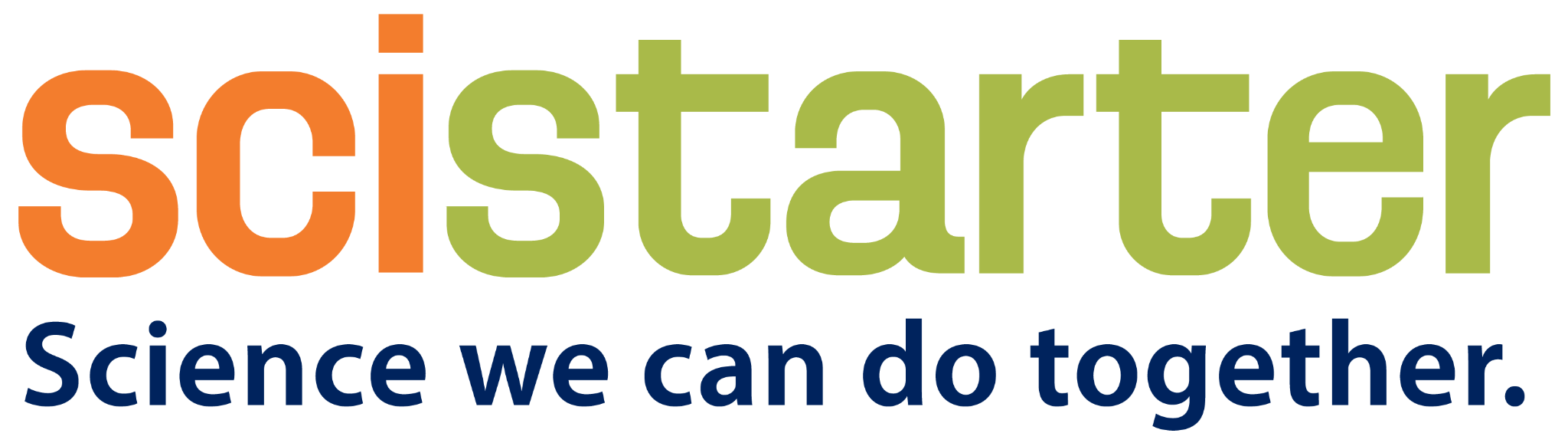 [Speaker Notes: In 2018, FBPL started a seed library where individuals can borrow seeds through a computer application, plant them at home, grow a plant and collect some of the home-grown seeds.]
Community led initiative
Now supported by ministry of culture
Computer application gathers information on: plant name, other name/variety, gardener name, location of the garden, year of production, distance from other plants, difficulty of growing seeds, difficulty of germination, plant high, leaf shape, fruit colour, fruit size, variety, other notes and comments. 
Data accessible to anyone
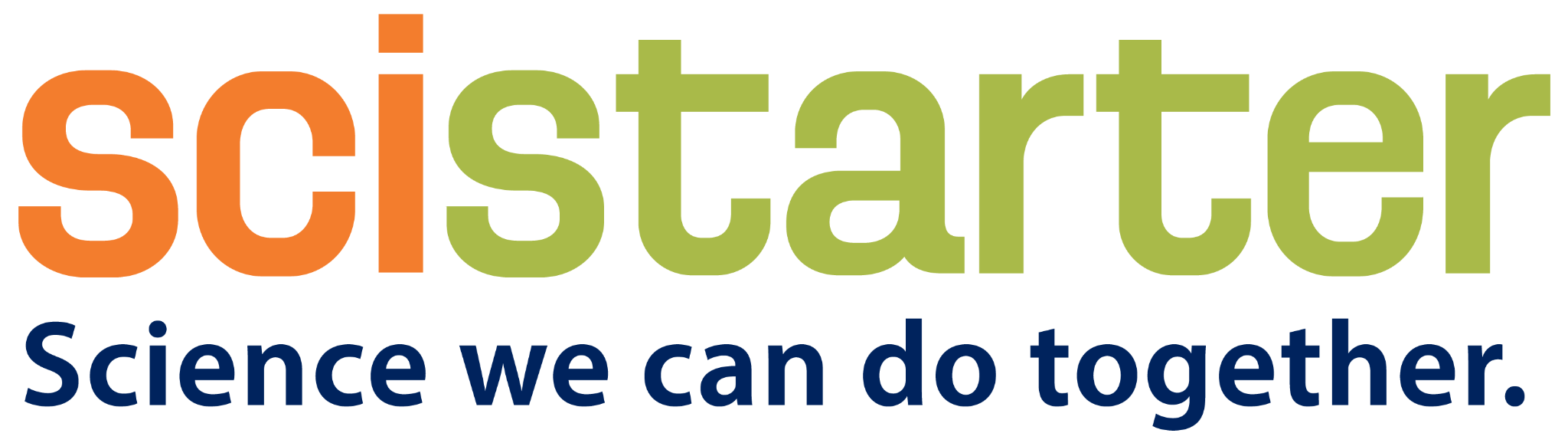 Los Angeles Public Library
Los Angeles, California, USA
Total Population Served: 3.8 Mil
Operating Budget: Large

The Los Angeles Public Library provides free and easy access to information, ideas, books and technology that enrich, educate and empower every individual in our city's diverse communities.
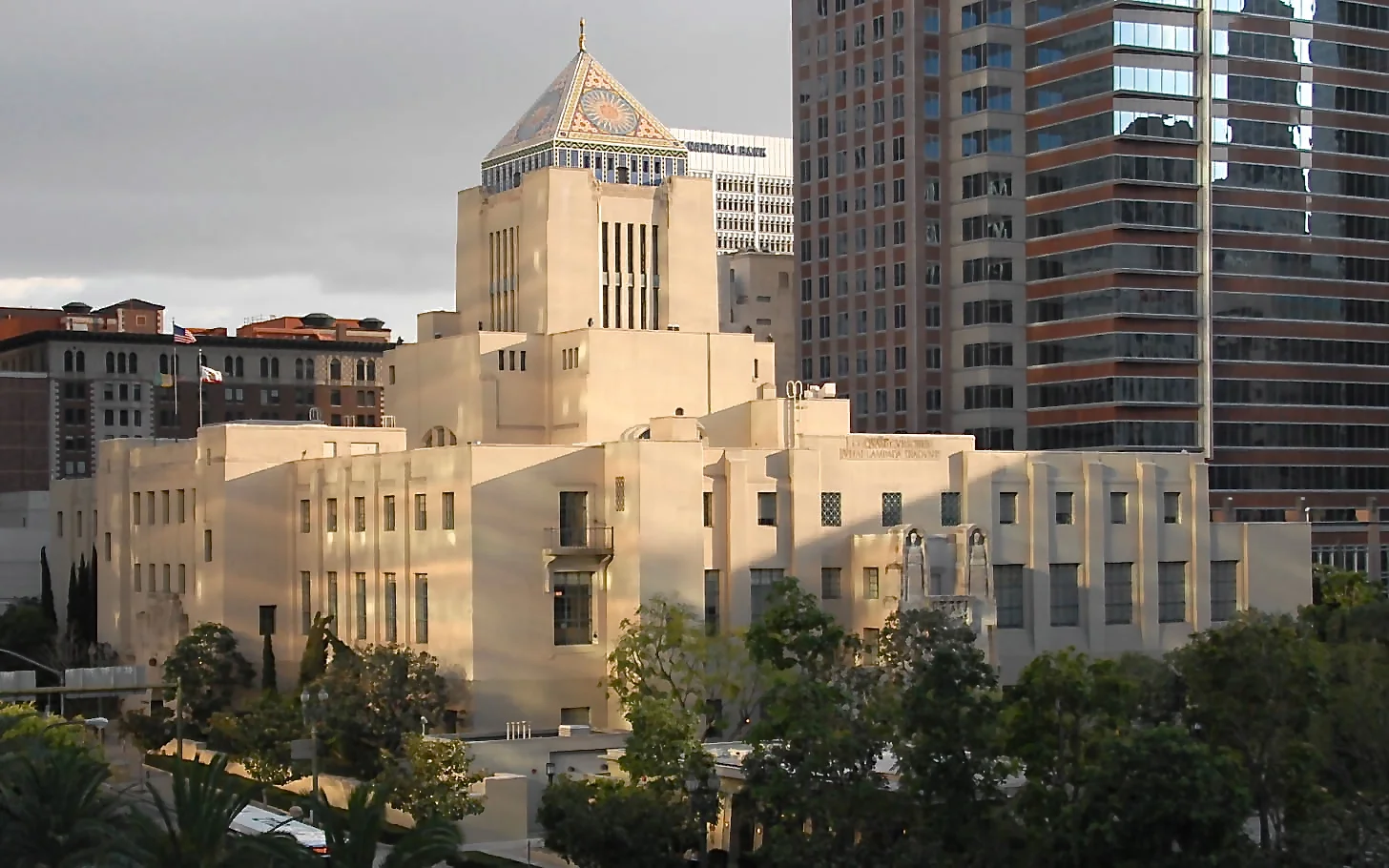 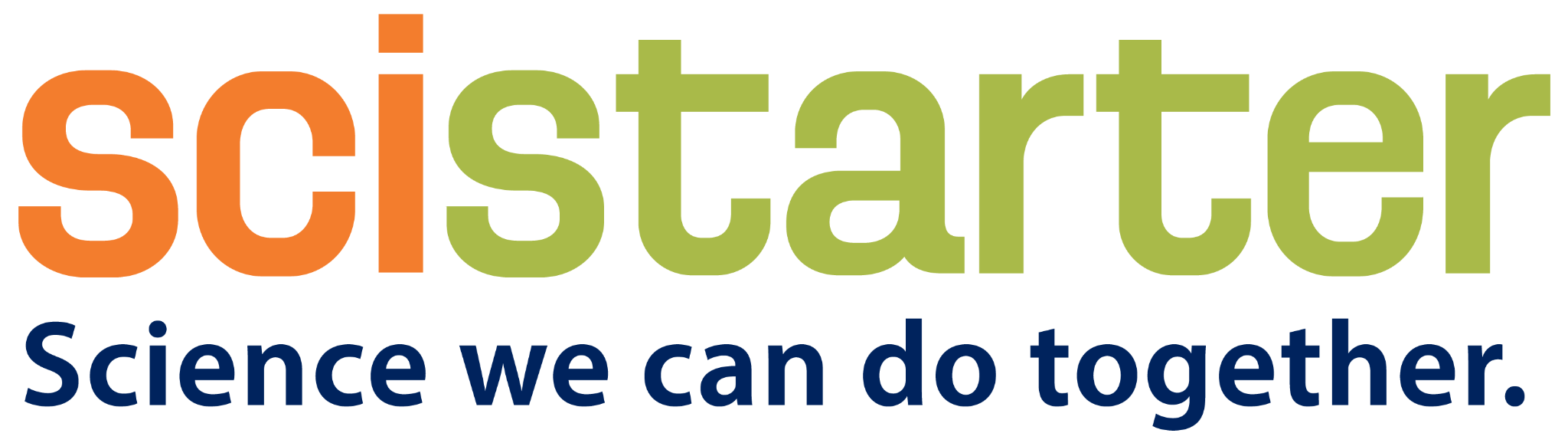 Programming Overview
Neighborhood Science

Integrated into in-house STEM programs

Citywide Outreach Events like City Wide Natura Challenge & BioBlitz

Tools & Kits  for Circulation
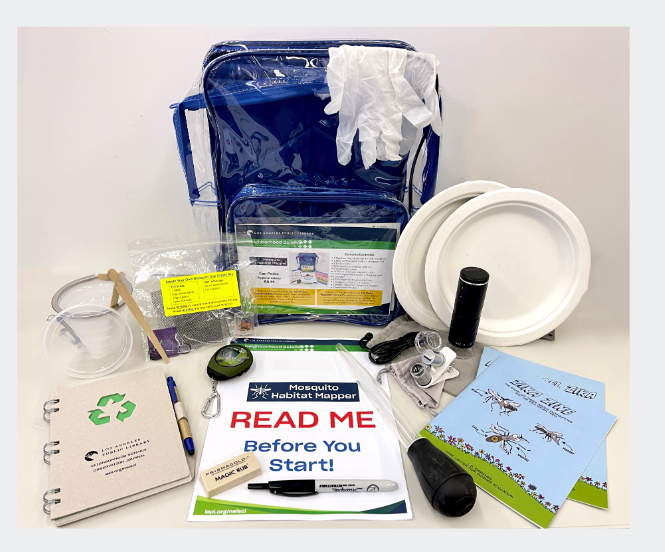 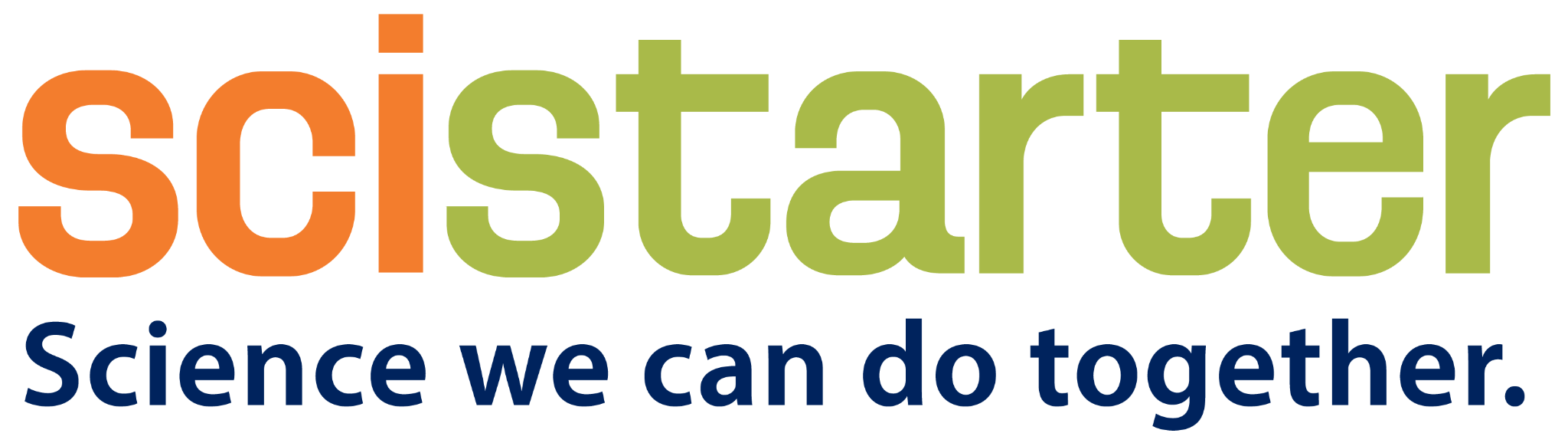 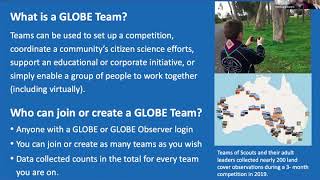 Reflection questions
BREAKOUT ROOM 


What case study resonates with you most?
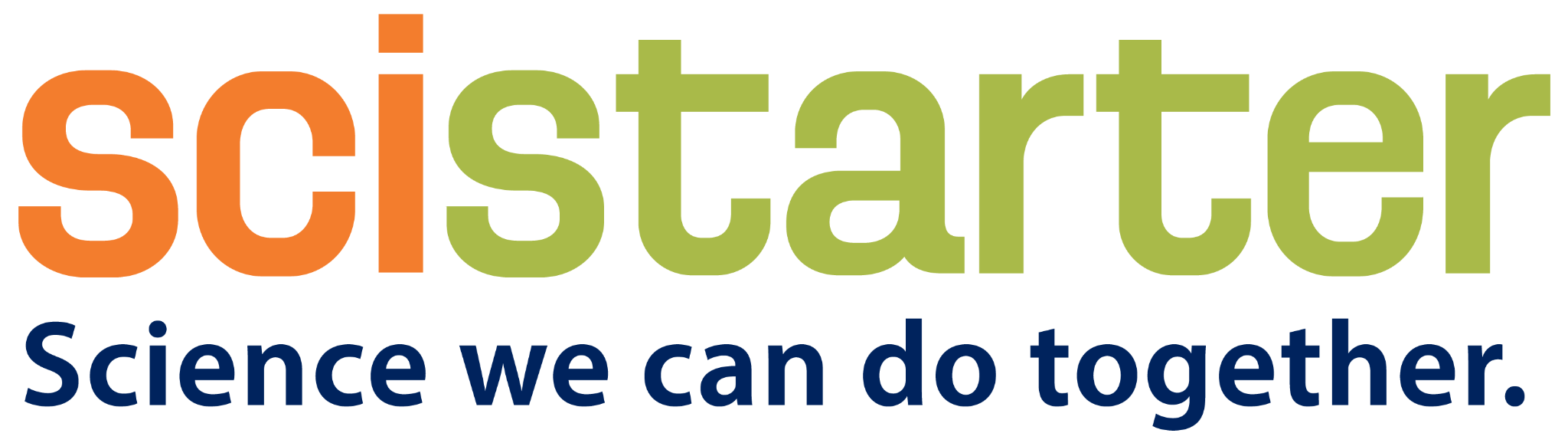 Wrap up/Hw
22nd of May at 15:00 - 17:30 CEST,  9:00am - 11:30am EST
Your “Homework”
An optional check in call - 21st of from 16:00-17:00 CEST, 10:00 am-11 am EST.
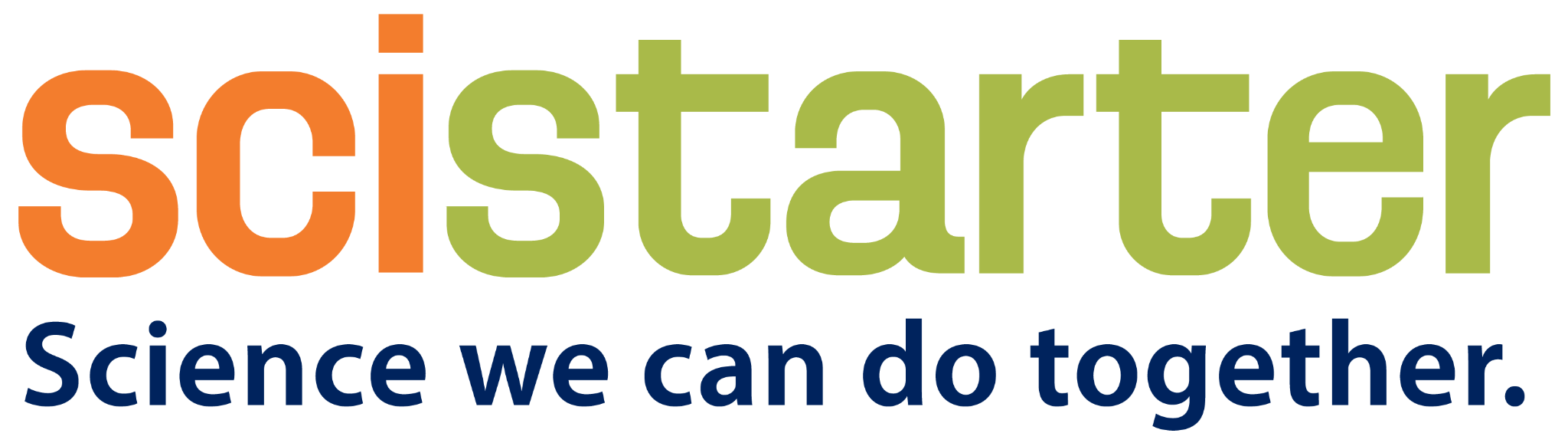 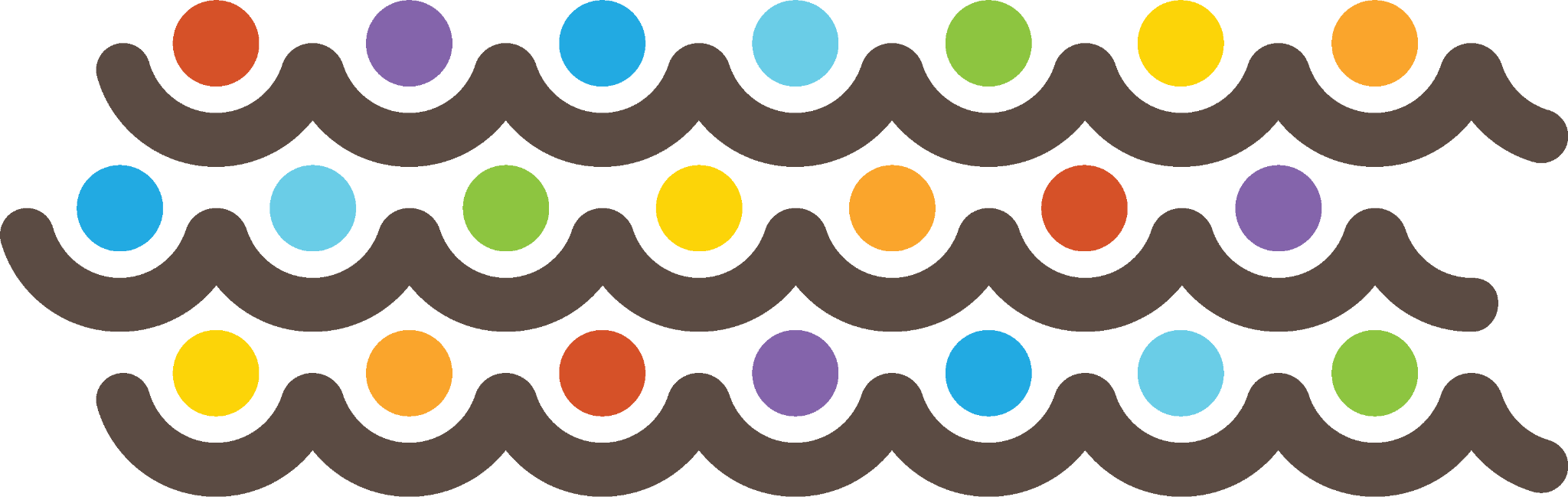 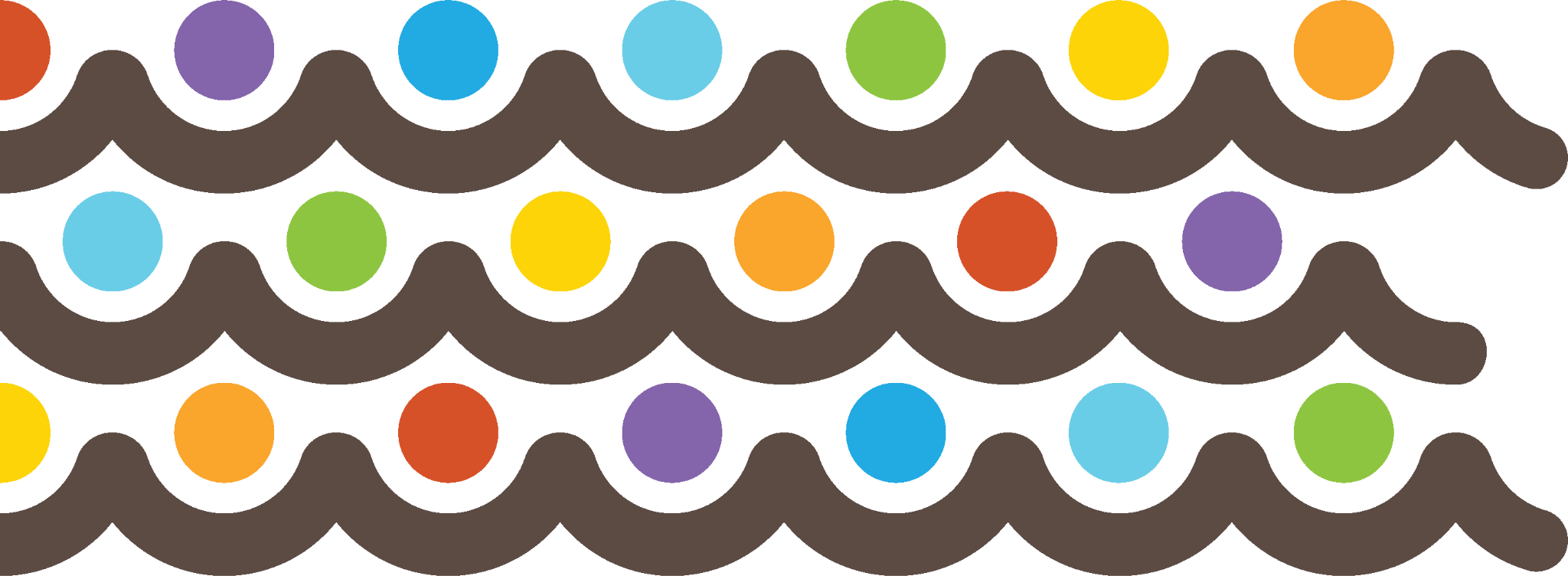 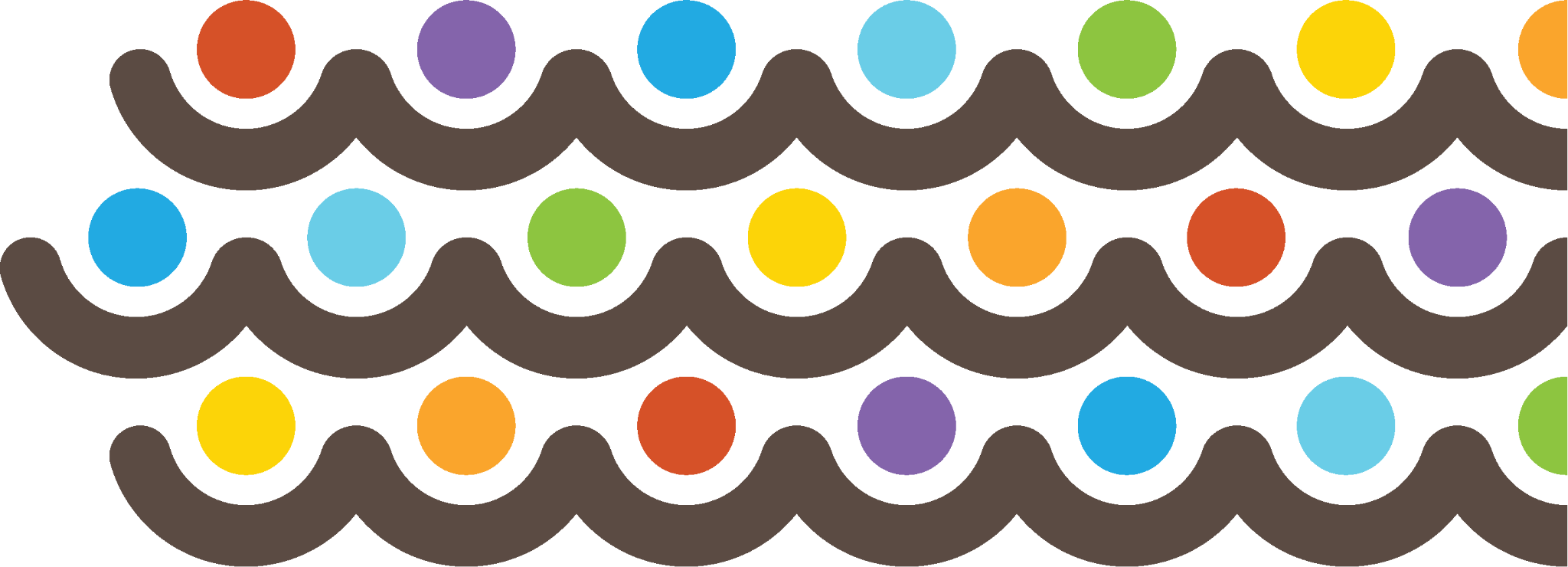 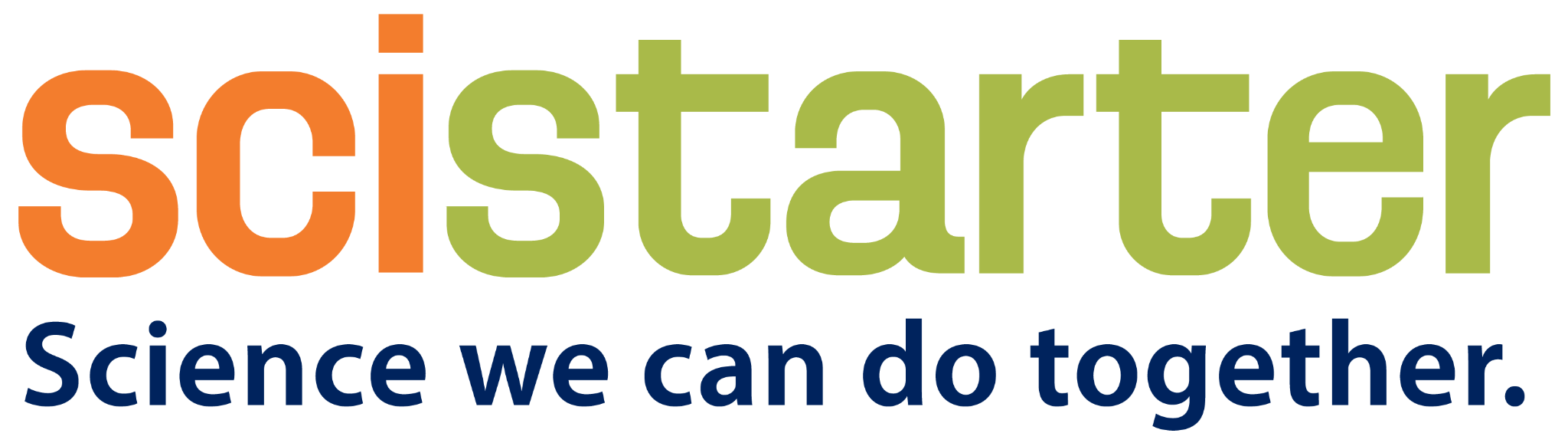 Funded by the European Union. Views and opinions expressed are however those of the author(s) only and do not necessarily reflect those of the European Union or European Research Executive Agency (REA). Neither the European Union nor the granting authority can be held responsible for them.
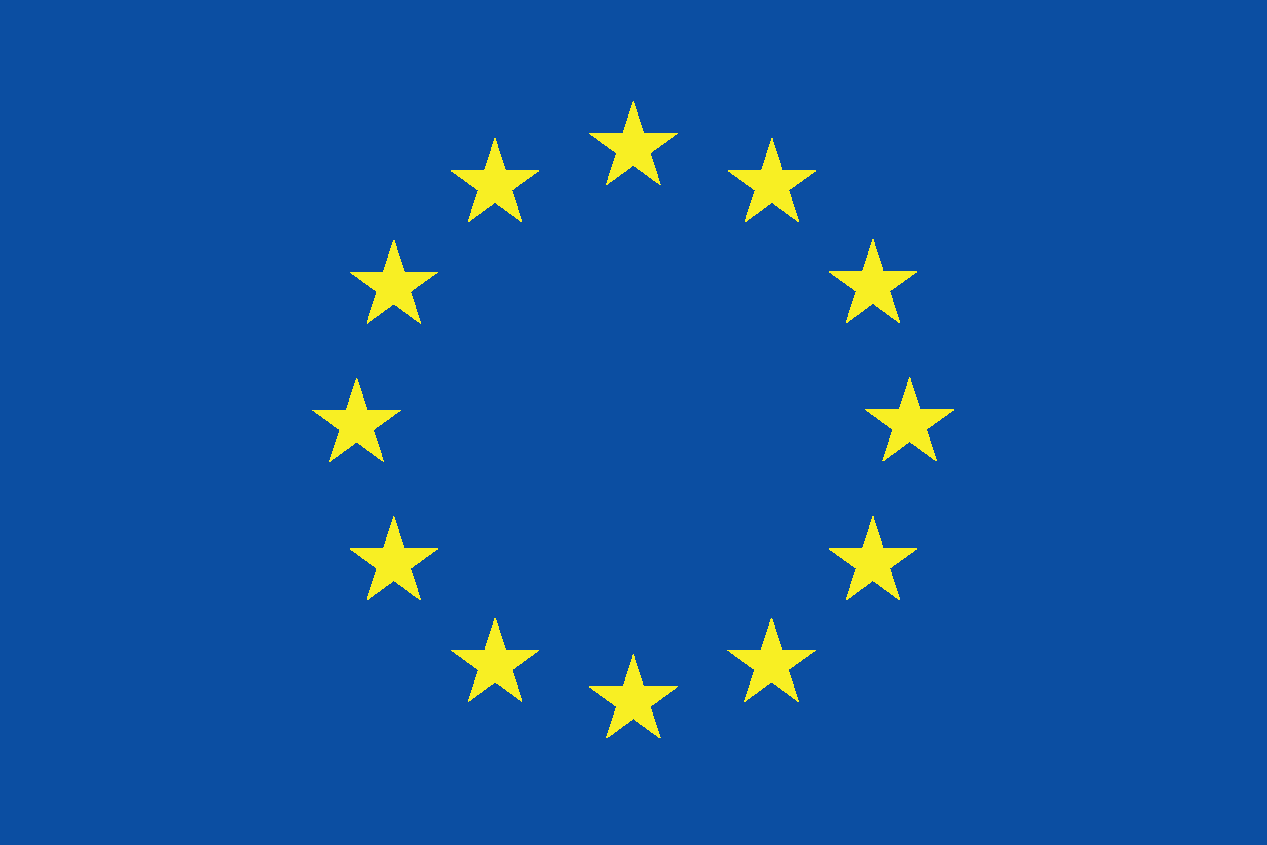 Citizen Science at Your Library
An Online Intensive
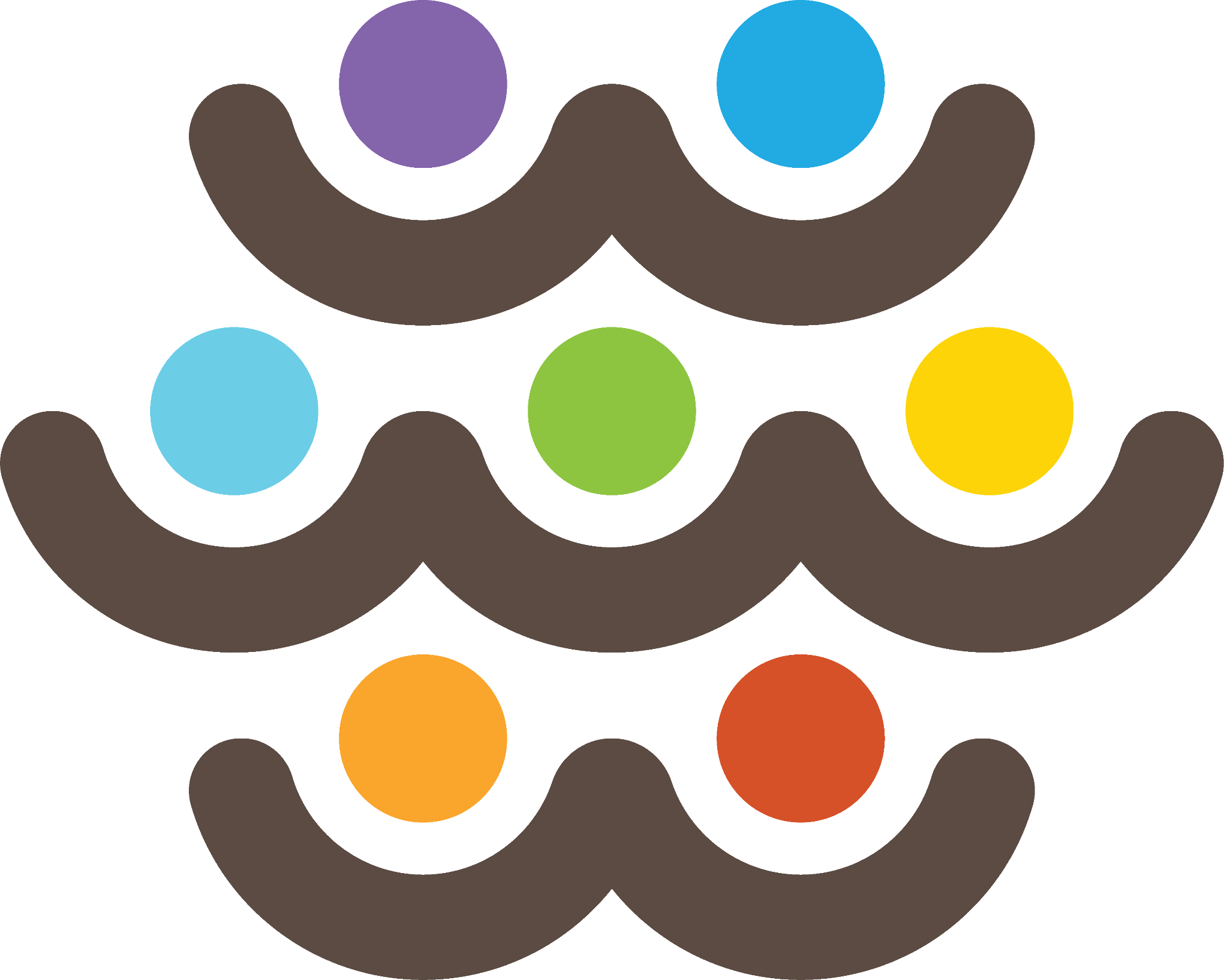 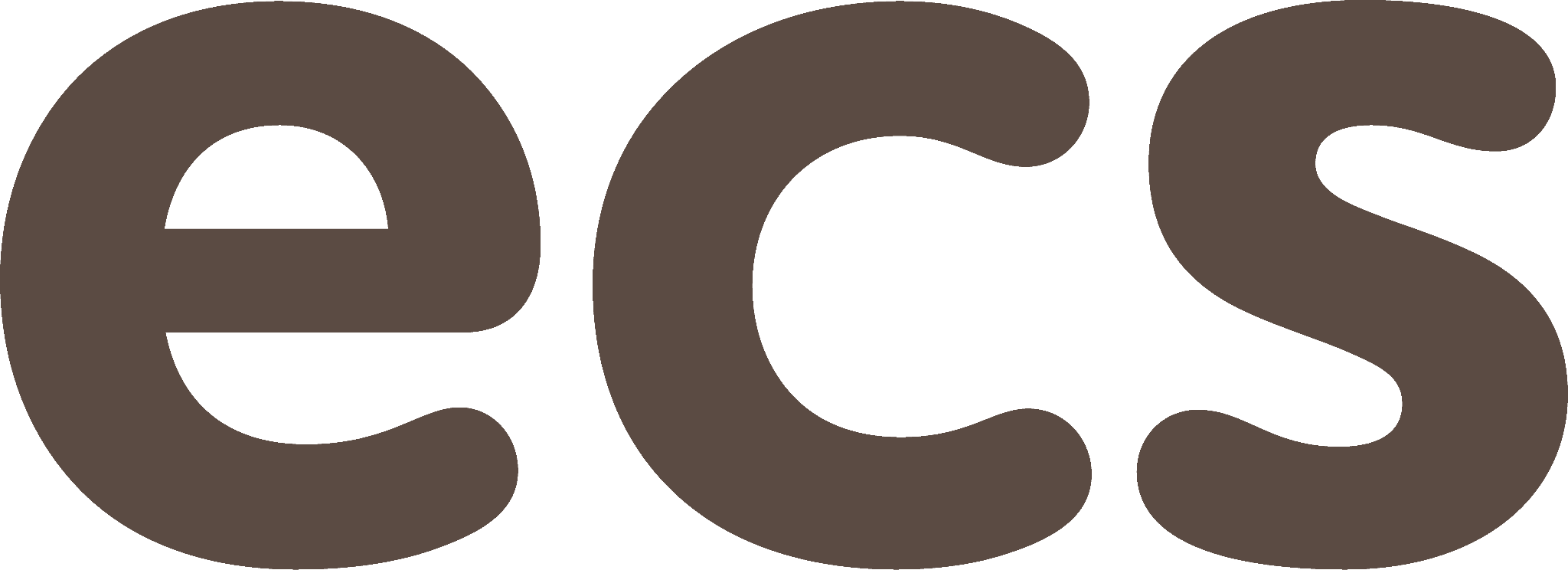 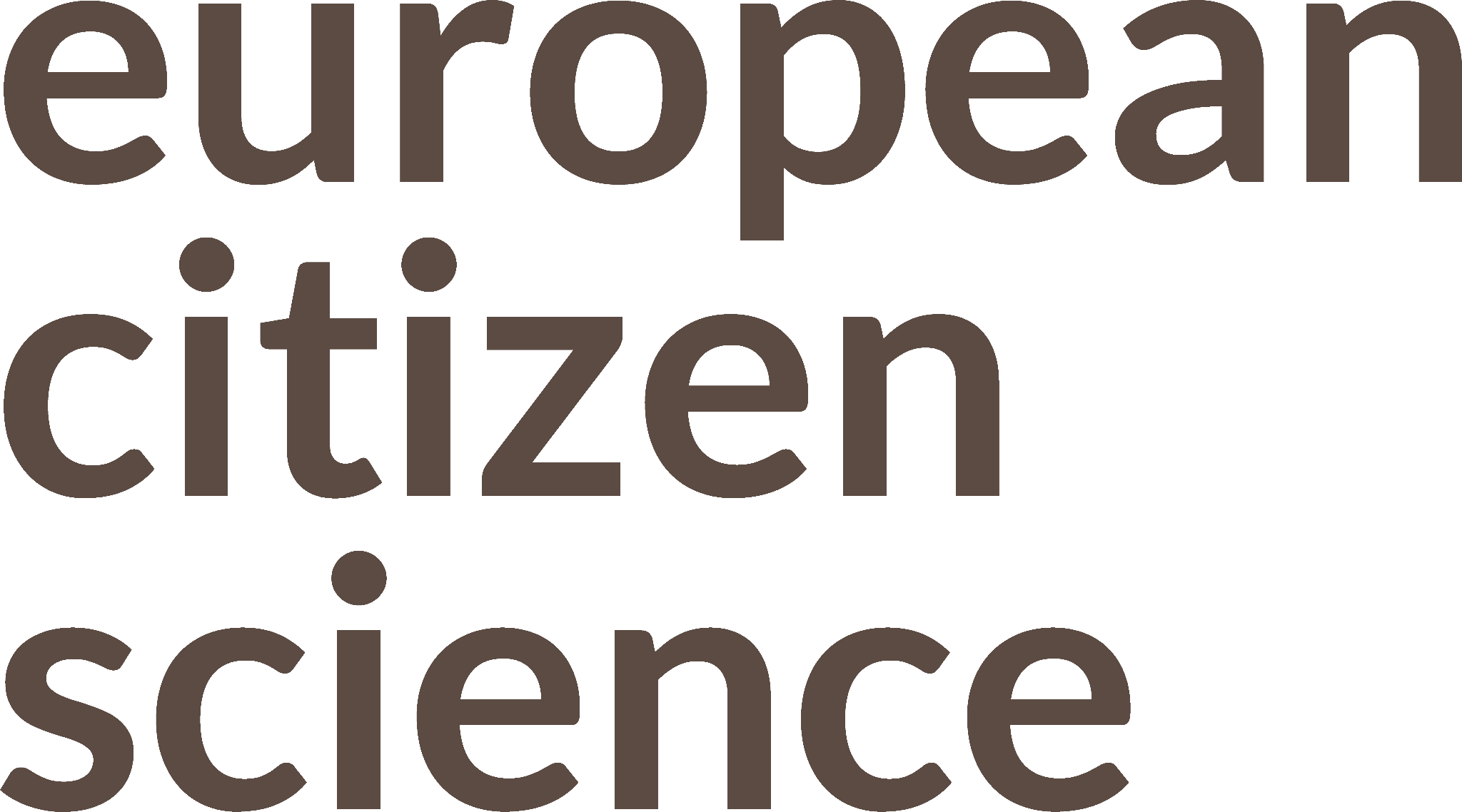 May 15 & May 22, 2024
Presenters
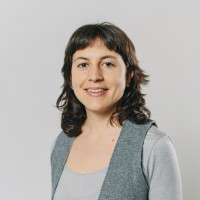 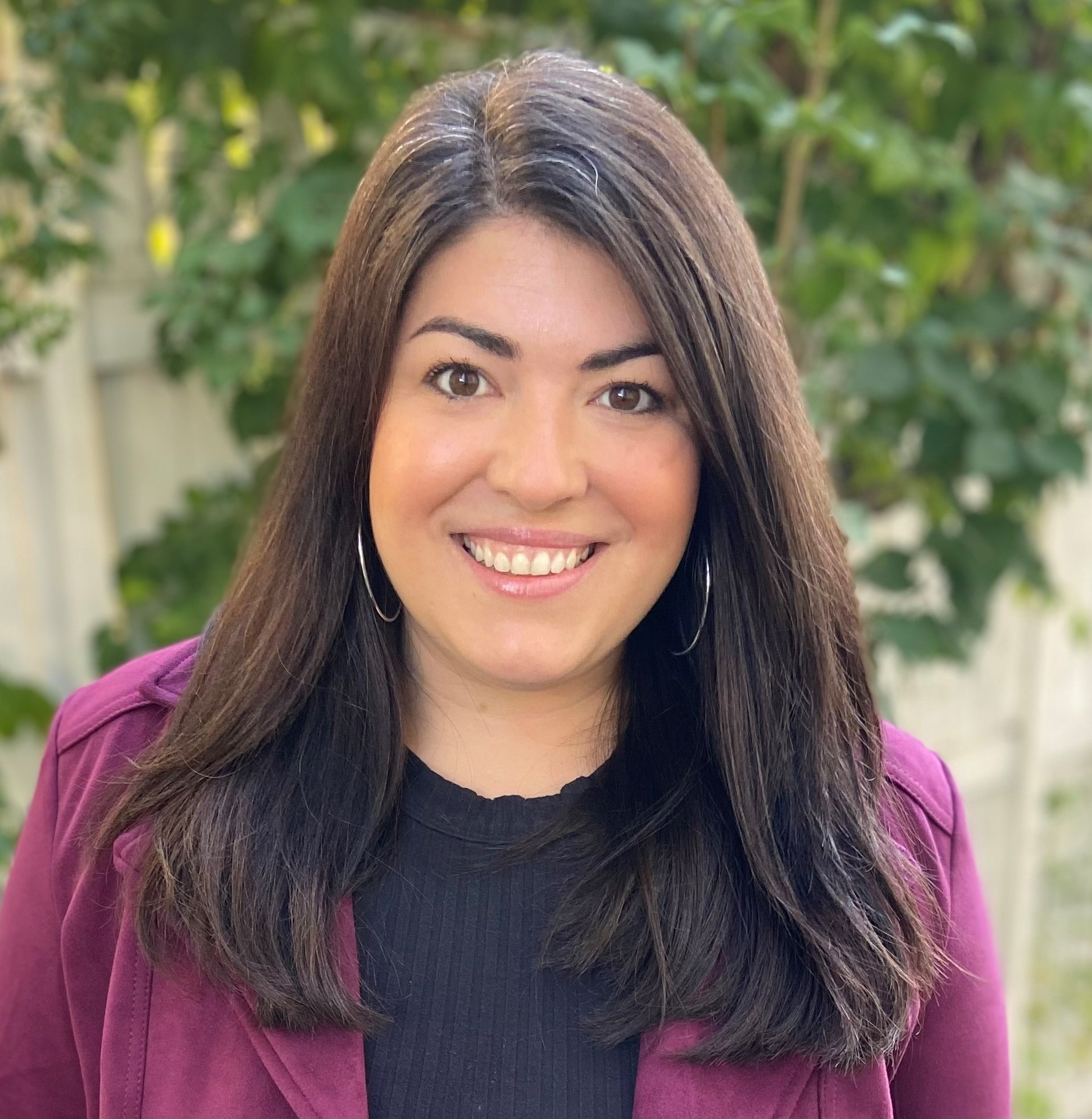 Tara Cox
Director Citizen and Community Science Library Network
National Girls Collaborative Project & SciStarter
Clea Montanari
Project Manager
European Citizen Science Academy
Faculté des Sciences - Université Paris Cité
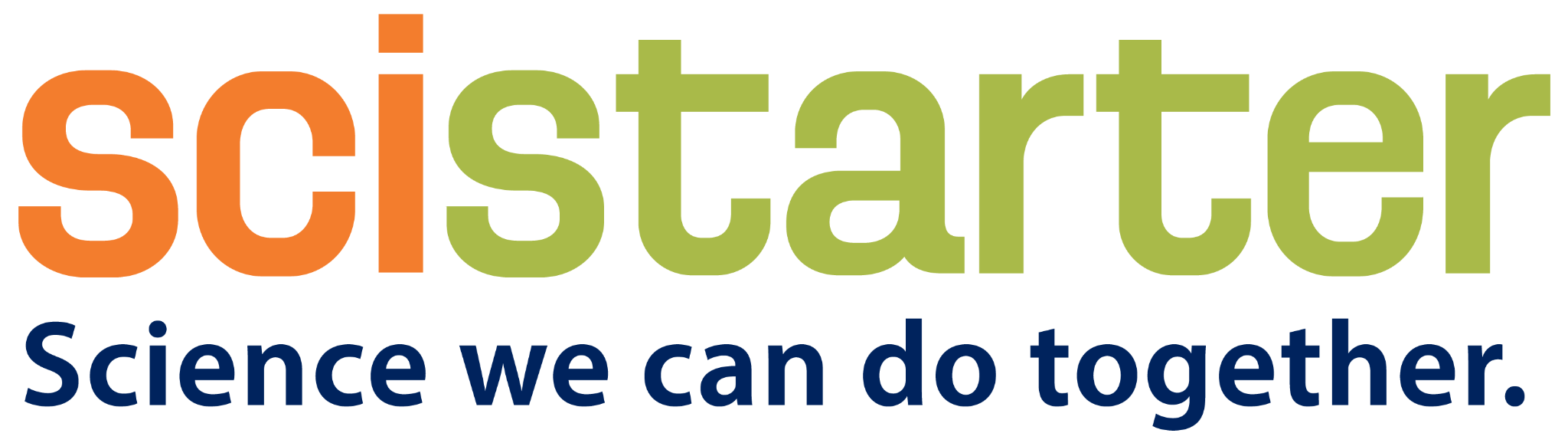 Course Agenda
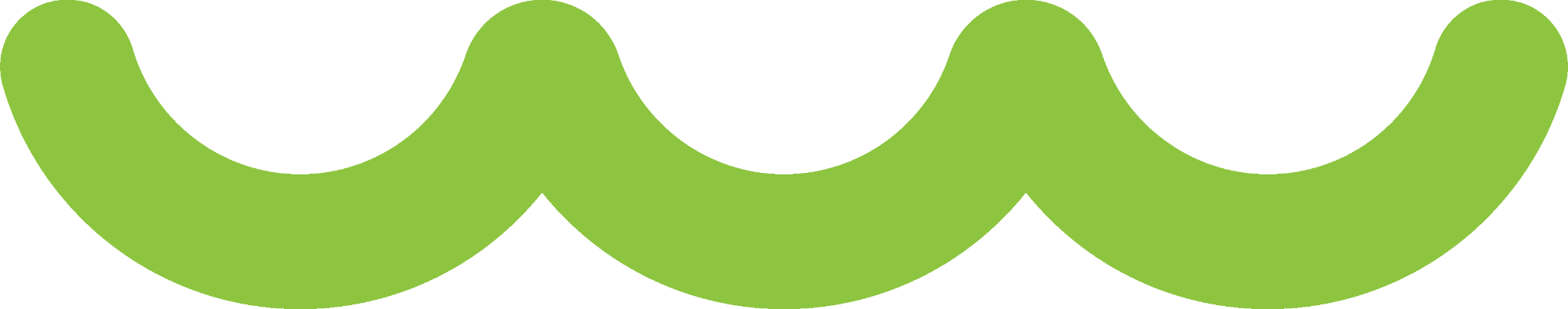 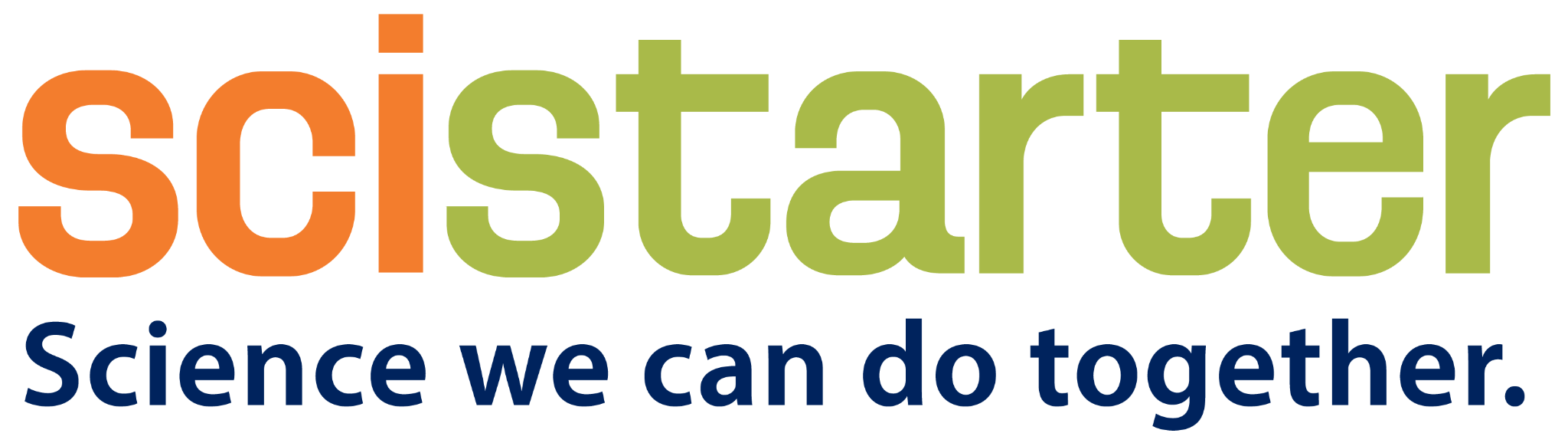 Learning Objectives
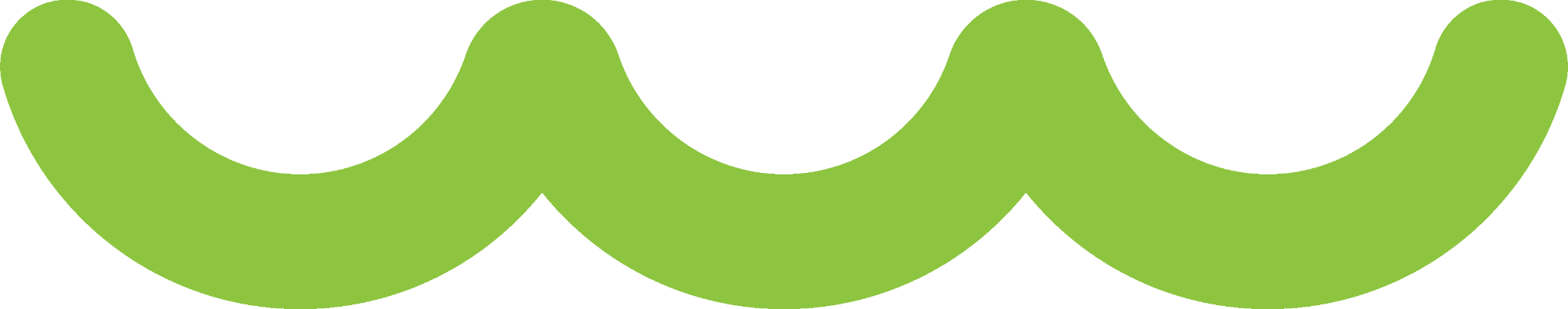 Gain a deeper understanding of the role of citizen science in research and in practice. 
Explore why libraries are key institutions for broadening participation in citizen science 
Be exposed to concrete examples of libraries engaging in citizen science efforts
Learn about turnkey and adaptable resources from SciStarter and ECS
Reflect on your library successes, challenges and future goals related to citizen science.
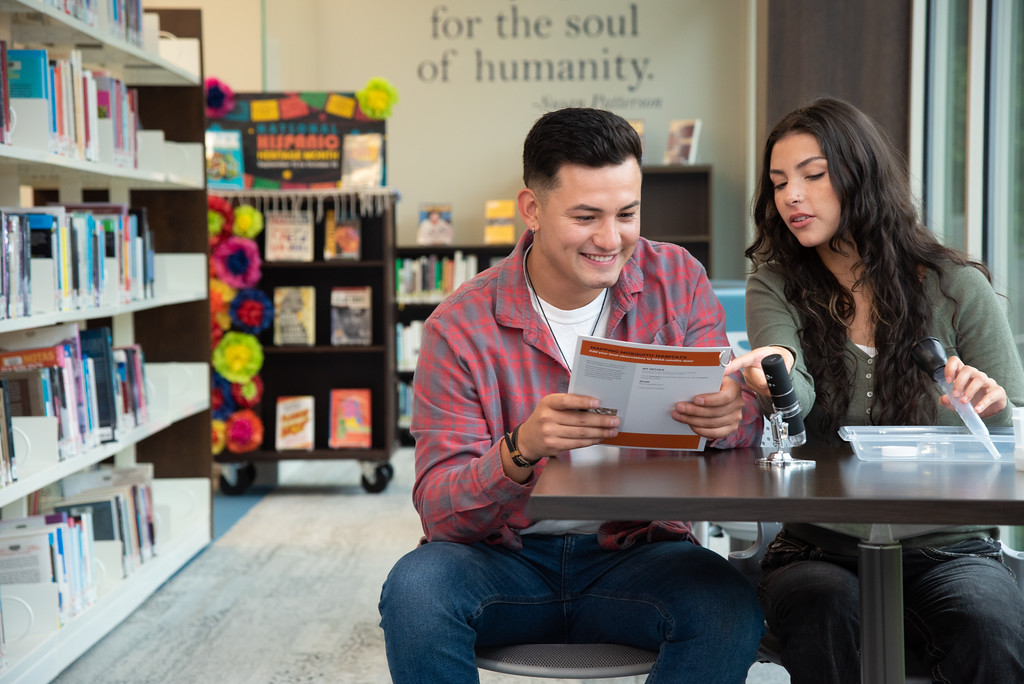 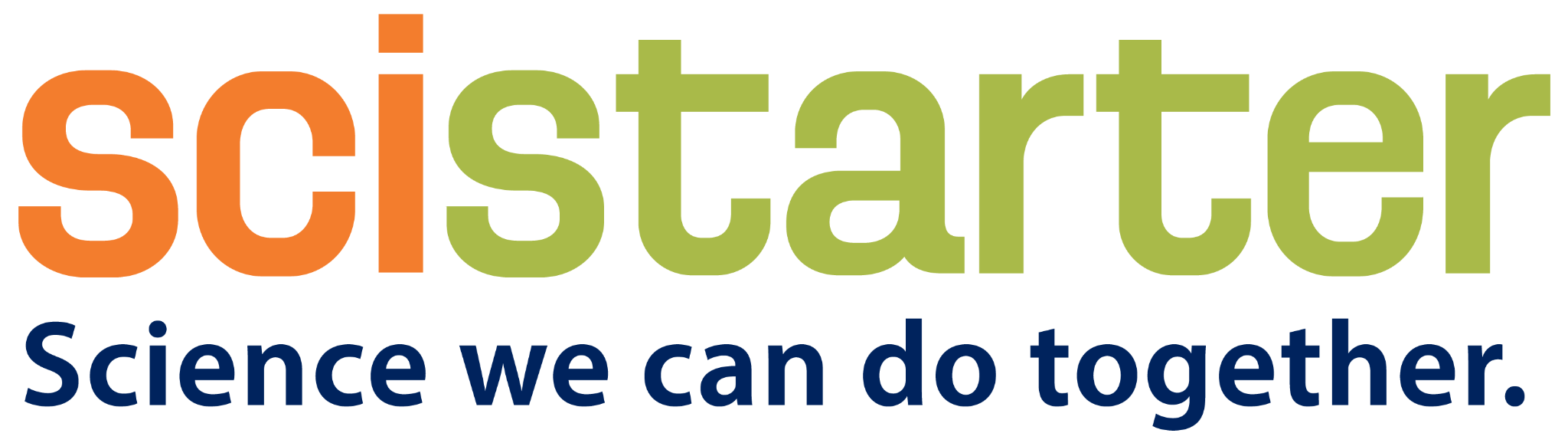 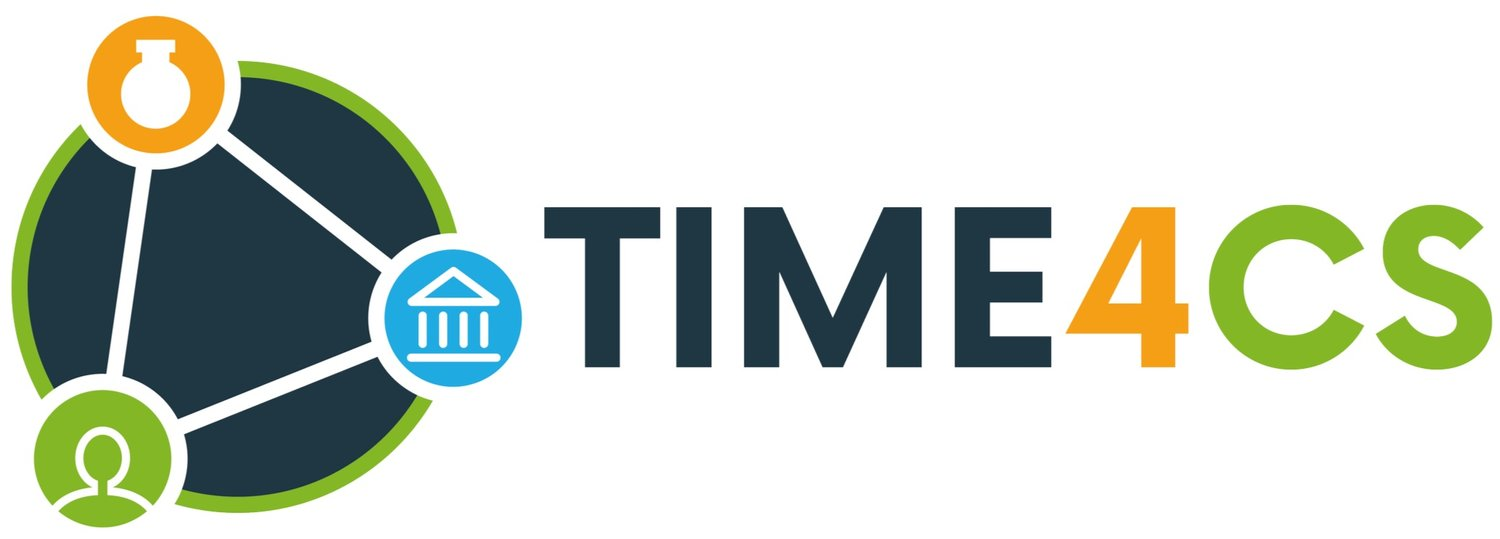 TIME4CS intervention areas
Research
Education and Awareness
Support resources and infrastructure
Policy and assessment
[Speaker Notes: https://www.time4cs.eu/about]
Reflection - 10 minute independent reflection   / 5 minute sharing in room
Resources (30)
[Speaker Notes: Resources available to public libraries to develop citizen science at their public library.]
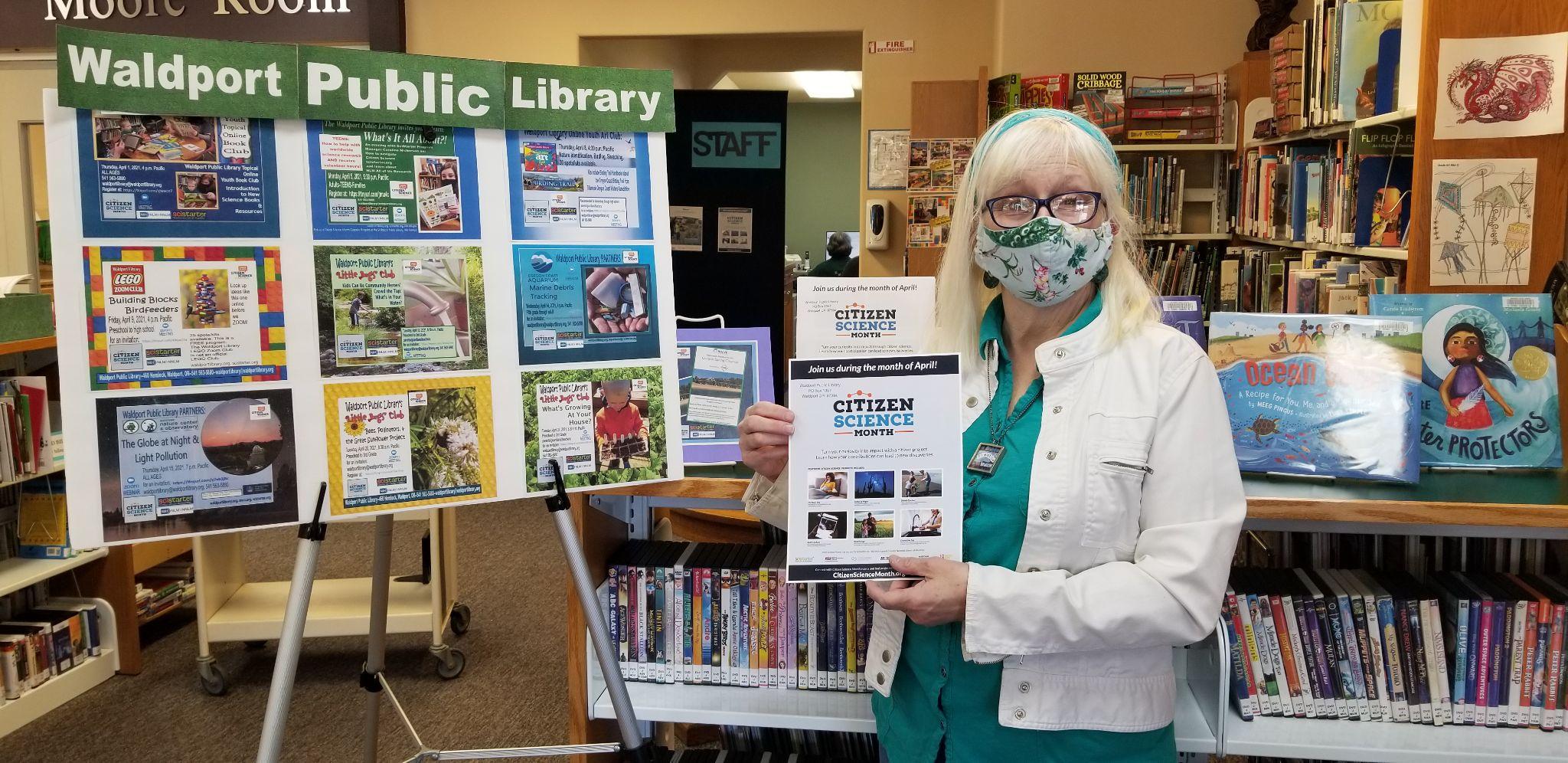 Sparking Interest

Book Displays, Inquiry Posters, Rack Cards
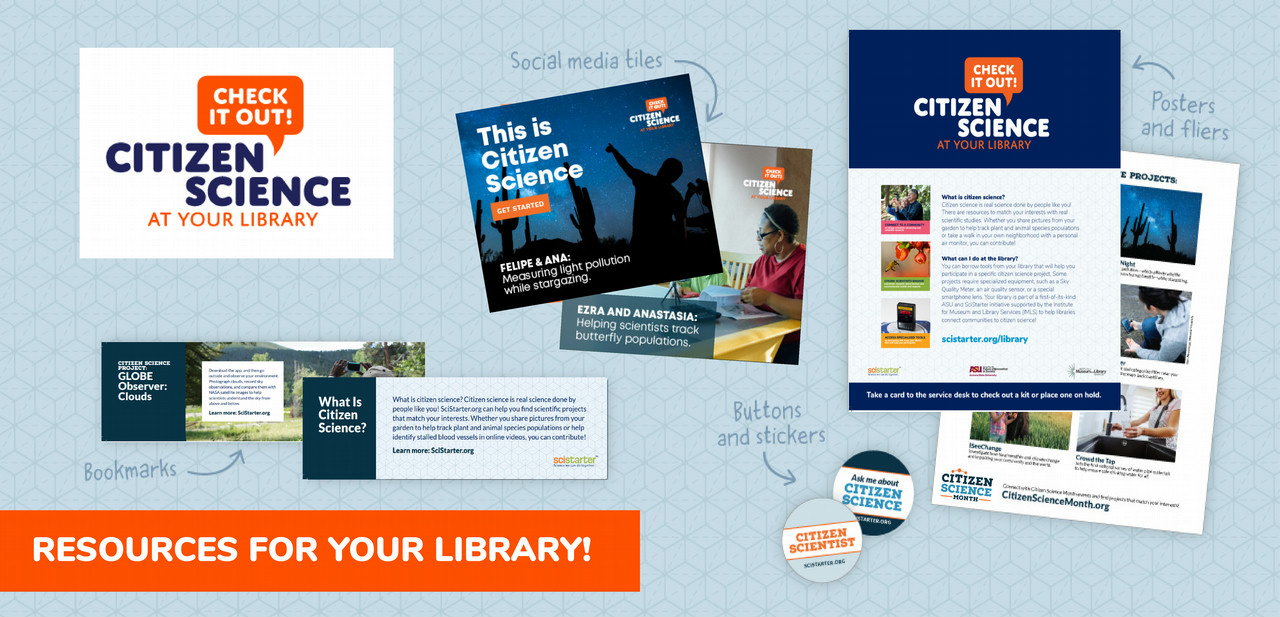 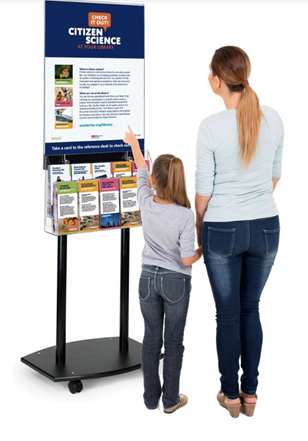 Promotional Resources
https://scistarter.org/library-promotional-resources
[Speaker Notes: Use these assets to bring awareness and promote citizen science to the community. Outreach events like community festivals, STEM/STEAM school events, retirement communities are all ways to let people who may not be library users know about a new and unique library opportunities.]
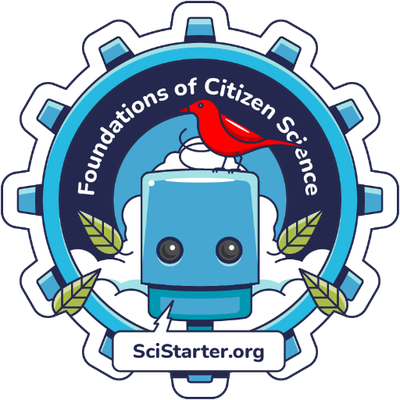 Host an Introductory Event
Promote the Foundations of Citizen Science Tutorial on your website 
Use the Citizen Science slides and speaker notes to provide a program
Find a project that interests your community and meet to do it as a group for hands on experience
Build a kit and have a project overview with staff and community
Citizen Science introductory slide deck and facilitator notes
https://scistarter.org/training
Volunteer thinking projects
Role of public library for these type of projects:
This entails that you can offer your patrons to participate in such a project, on your computers at your public library.
These platforms have many citizen science projects on very different topics. You can filter which topic you would have a citizen science project related to. 
Test the projects - to see if they are accessible to children's and or adults.
Platforms where you can find volunteer thinking projects (an indoor activity): 
SciStarter
Zooniverse
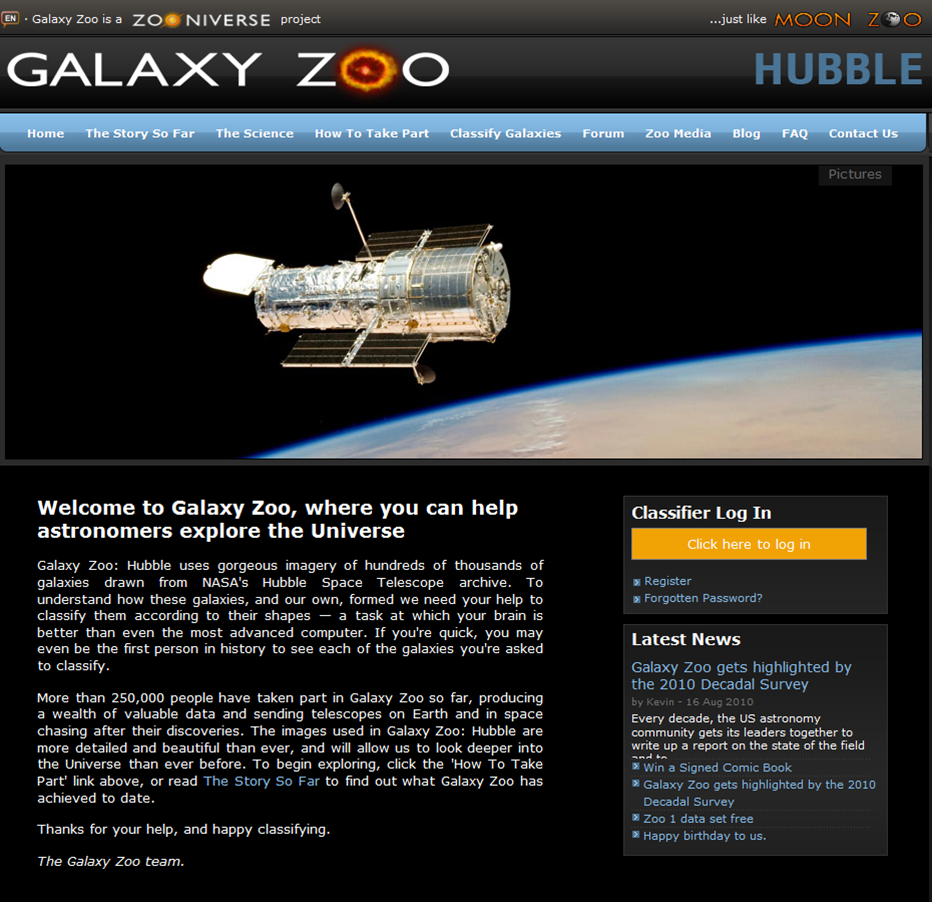 Stall Catchers Catch-a-Thon
Background: A “Catchathon” is a catching marathon of the Stall Catchers citizen science game. Anyone can hold one in their local pub, school, library, hackerspace or anywhere else! The Stall Catchers project was designed by researchers at Cornell University to advance Alzheimer’s solutions. You can help by playing a simple game: view short videos from the brains of mice and “catch” stalls. We will teach you how to score blood vessels as “flowing” or “stalled." Even the most powerful computer technologies can’t do this accurately enough yet, but your keen eyes can help us process decades worth of data.
This is an especially great project for competitions because you can create teams to compete against each other and request a custom leaderboard for your event.
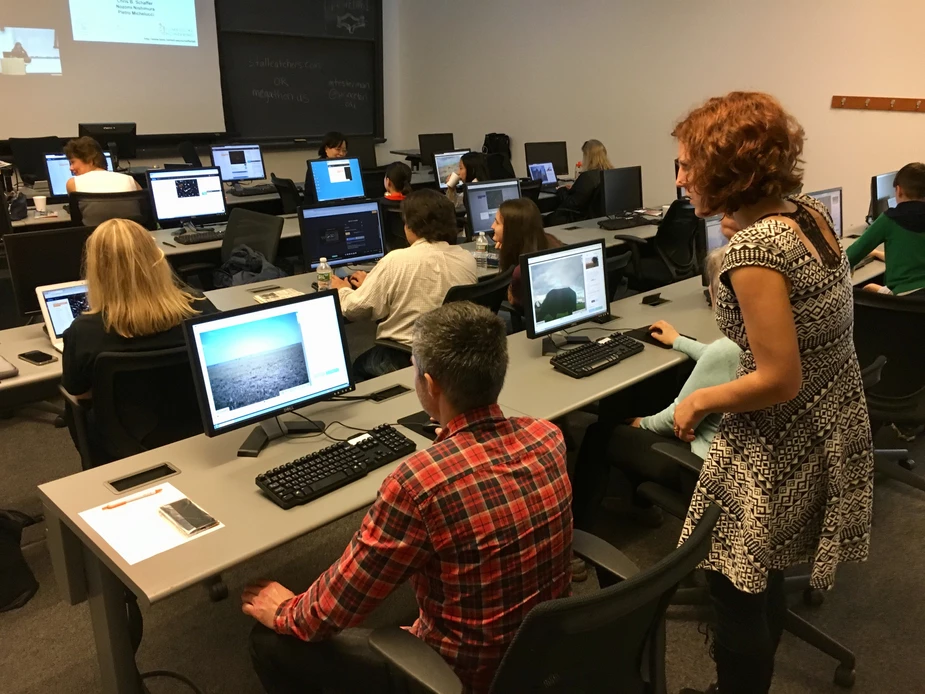 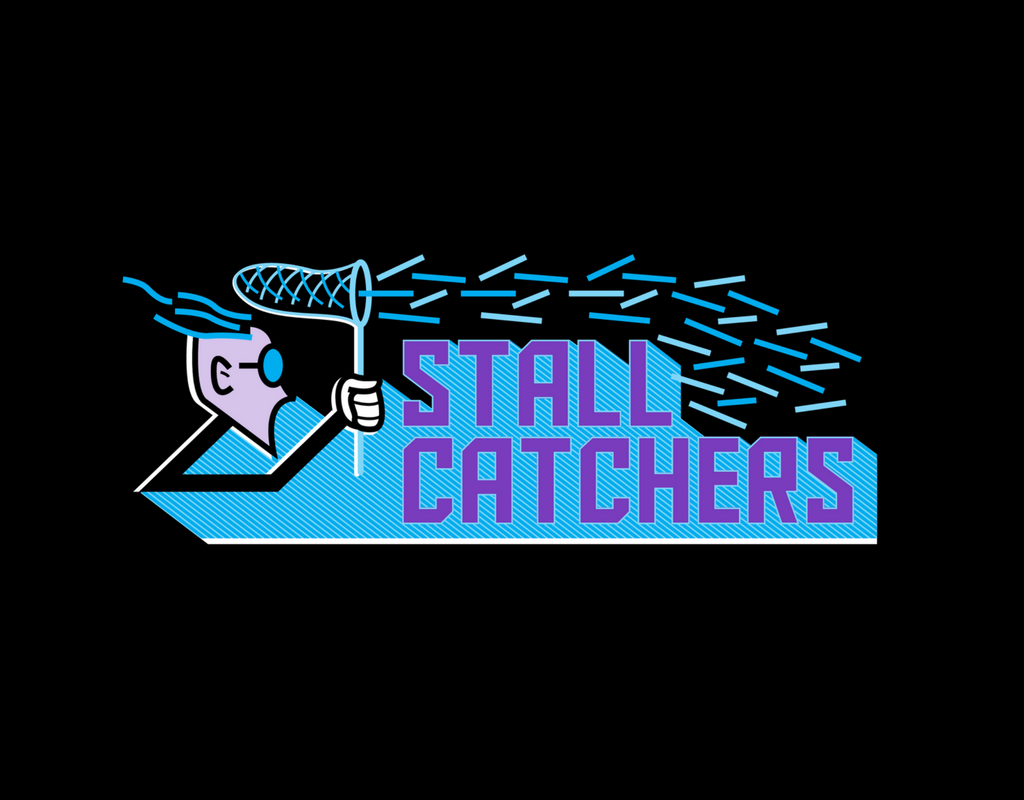 Preparation: 
Visit https://scistarter.org/Affiliates/stall-catchers-Affiliates to learn the basics of the project.
Visit StallCatchers.com to create an account and create a team for your event.
Contact info@stallcatchers.org to inquire about a personalized leaderboard.
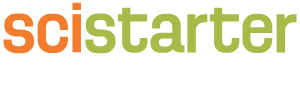 Program Description
Set the Stage
Collect Data
Guide participants in creating an account on Stall Catchers with the same email as their SciStarter account. 
Tip: If this is a youth program, create a few accounts connected to library emails in advance for participants to use so they do not need to create their own accounts with personal emails. 
After signing in to StallCatchers.com, participants will start with the tour of the game. 
After the tour, the participant will learn how to annotate the “virtual microscope” movies in a set of tutorial movies before starting the real game. 
Share the Leaderboard on a larger screen if you.
Introduce the concept of citizen science and have participants create accounts on SciStarter.org. 
Define Alzheimer’s disease and share about the Stall Catchers project. 
Use informational videos from https://stallcatchers.com/about#stall-catchers to help you communicate this. 
Talking Points: 
Today, there is no treatment for Alzheimer’s. Together with researchers at Cornell University, we have a goal to change that.
We’re focusing on one aspect of the disease: reduced blood flow in the brain. It’s a symptom of Alzheimer’s that has been known about for years, but until now, nobody knew why reduced blood flow happens in the brain.”
Our collaborators recently discovered that stalls (clogged blood vessels in the brain) are responsible for this blood flow reduction in mice with Alzheimer’s. By reducing the number of stalls, the lab was able to restore memory and reduce other cognitive symptoms in mice.
But to fully understand how stalls are contributing to Alzheimer’s and discover potential treatment targets, we need to get through lots of data. We need your keen eyes for that - even the most powerful computer technologies can’t do that accurately enough yet. Without the help of the crowd, this process could take decades.
In Stall Catchers, we “catch” stalls by looking at video clips from the brain of mice, scoring blood vessels as “flowing” or “stalled."
Take Action
Reviews results (how many classifications or data points collected), with a call to action for volunteers to continue to participate.
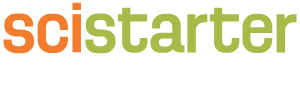 Meteorology
Role of public library for these type of projects:
Partner up with institutions that have these projects to deliver volunteer training
Be a place where volunteers can exchange about their experience, and understand how they can get more engaged 
with the project at hand. Citizen science has this effect that it informs people about a certain topic which can elicit interest in participants to bring it forward in multiple ways.
Example of projects: 
GeoSphere (Austria) 
CoCoRaHS (US based)
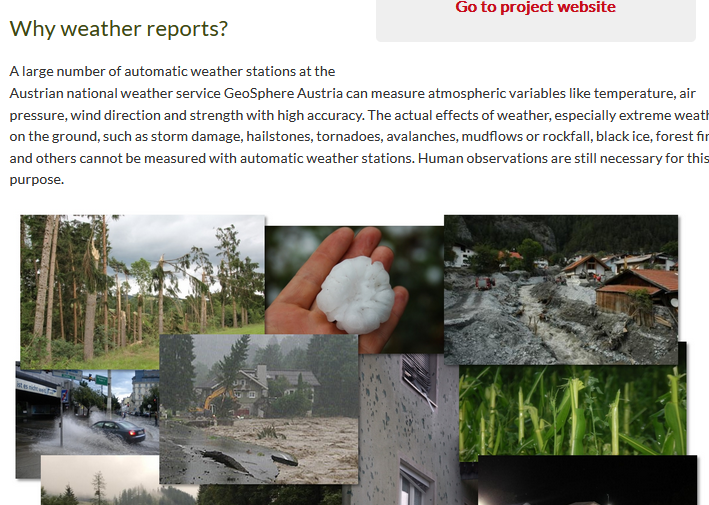 Globe at Night Program
Background/Talking Points: Light pollution is intrusive artificial (usually outdoor) light. Too much light pollution can wash out starlight, interfere with astronomical research, disrupt ecosystems, and have adverse health effects. Globe at Night is an international citizen science project that involves the public in measuring and collecting night sky brightness observations to help scientists understand the impact of light pollution.
Age group: All ages, children 13 and under will need an adult to help submit data
Event timing and location: 30-45 min at least one hour after sunset, outdoors, preferably on a moonless night.
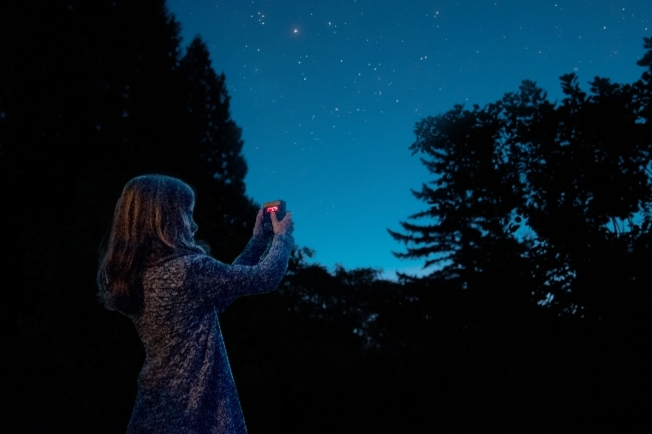 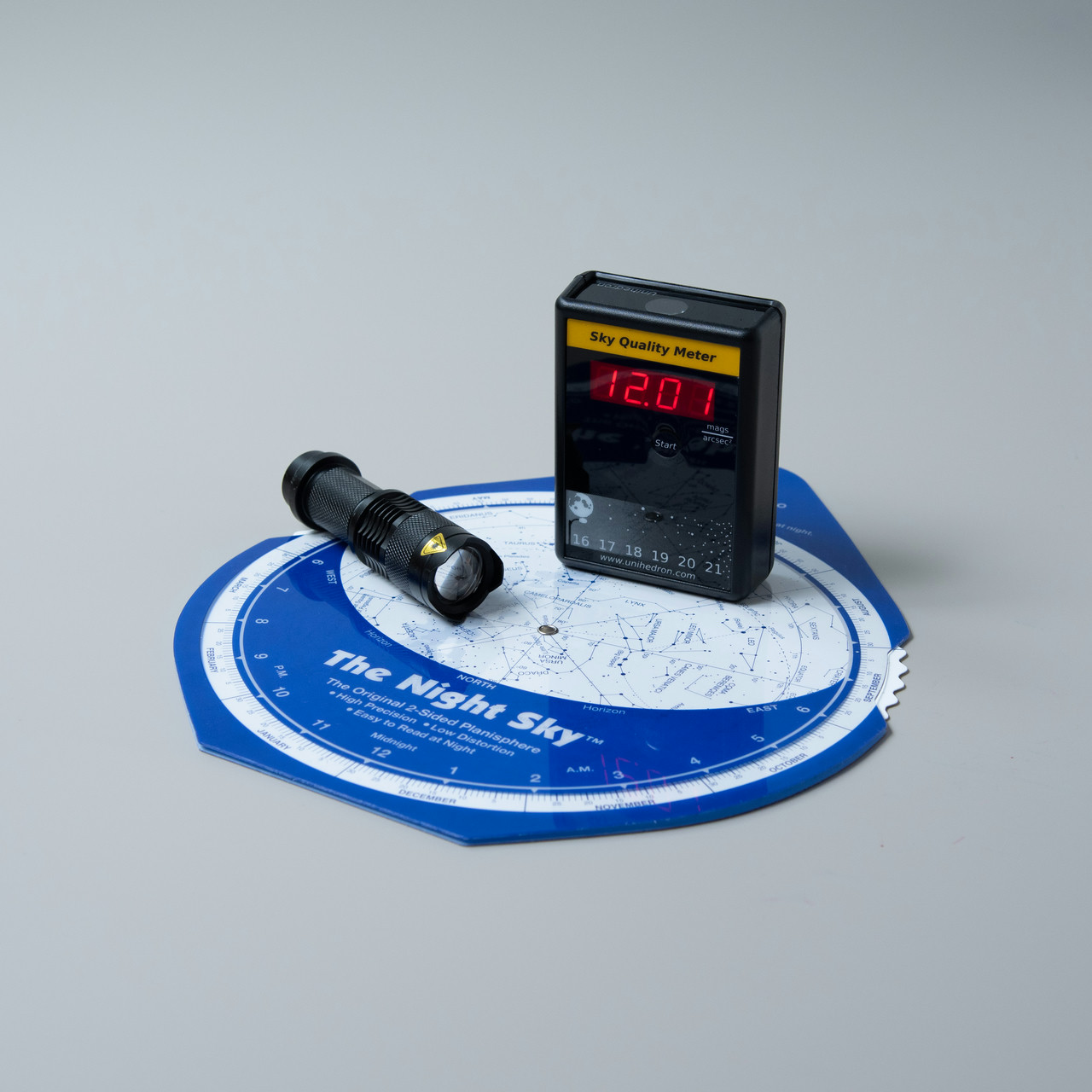 Preparation: 
Review the project protocol: 
https://scistarter.org/education/Globe-at-night-education
Gather optional materials* 
Sky Quality Meter-L (SQM-L, SQM)
Red LED light flashlight
Planisphere
Download and print the data entry sheet and Sky Quality Meter Instructions.
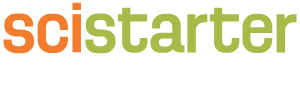 Program Description
Collect Data
Take Action
Set the Stage
Introduce the concept of citizen science using Foundations of Citizen Science facilitator slides  and guide.
Have participants create accounts on SciStarter.org. 
Discuss the problem of light pollution. Find educational materials and discussion prompts on SciStarter & DarkSky.org 
Review the data collection protocol on SciStarter: https://scistarter.org/globe-at-night
Assist participants in finding the right constellation to determine level of light pollution. There are mobile apps for this, like “Night Sky.”  
If you have the Measuring Light in the Night library kit, help participants use the planisphere to identify constellations and take a light meter reading with the SQM-L. 
Tip: Night vision needs to be maintained to find an accurate reading. Use red-light flashlights instead of white light, and avoid phone screens as much as                 possible during the activity.
Introduce participants to practices, behaviors and lighting methods that limit light pollution. Visit DarkSky.org for information on how to take action.  
Have a discussion about what participants can do to practice these low light and intentional light design methods at home, and in the community.
Encourage participants to visit SciStarter.org/darksky for more projects to take action against light pollution.
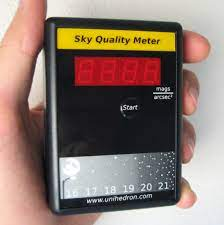 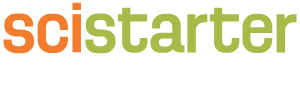 Programming tips: Make your event a star party by inviting amatuer astronomers to join! Check out NASA’s Night Sky Network to find amateur astronomers in your area. Boost engagement with hands-on STEM activities searchable on STAR Net’s STEM Activity Clearinghouse.
[Speaker Notes: Dark Sky example of curriculum: https://darksky.org/what-we-do/advancing-responsible-outdoor-lighting/home/]
Library Kits Supporting Citizen Science
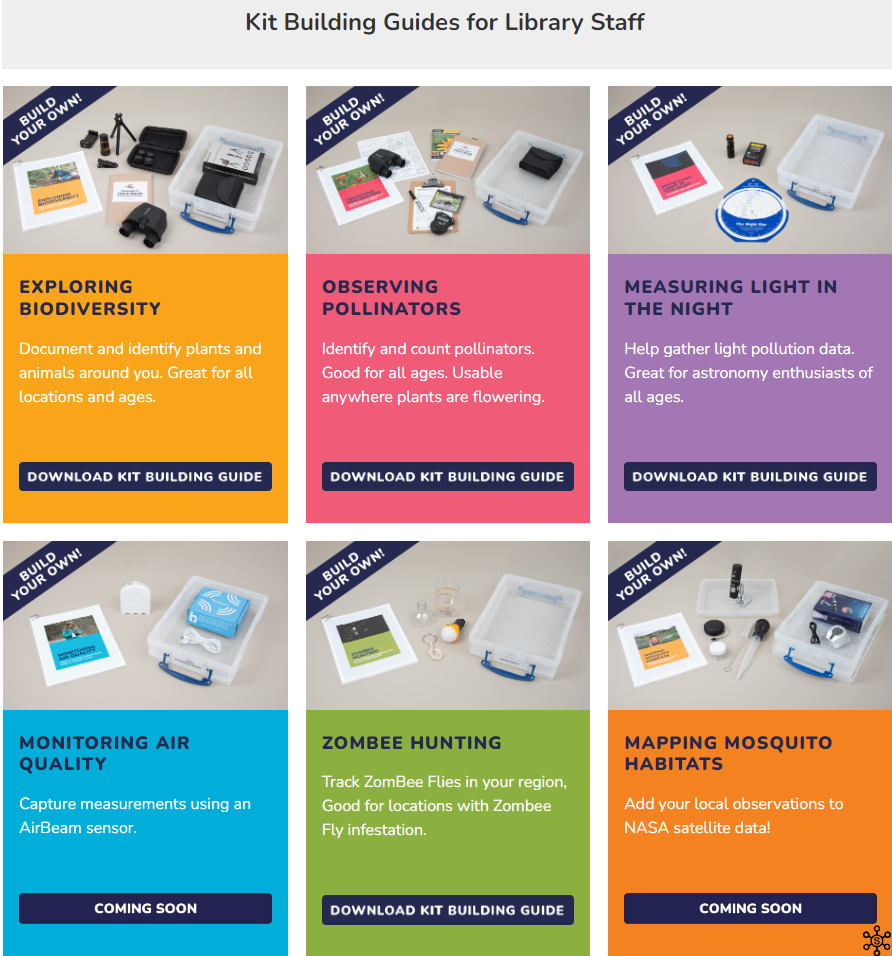 Measuring Light in the Night
Exploring Biodiversity
Observing Pollinators
ZomBee Hunting
Monitoring Air Quality –
Mapping Mosquito Habitats
Why did we choose these projects?
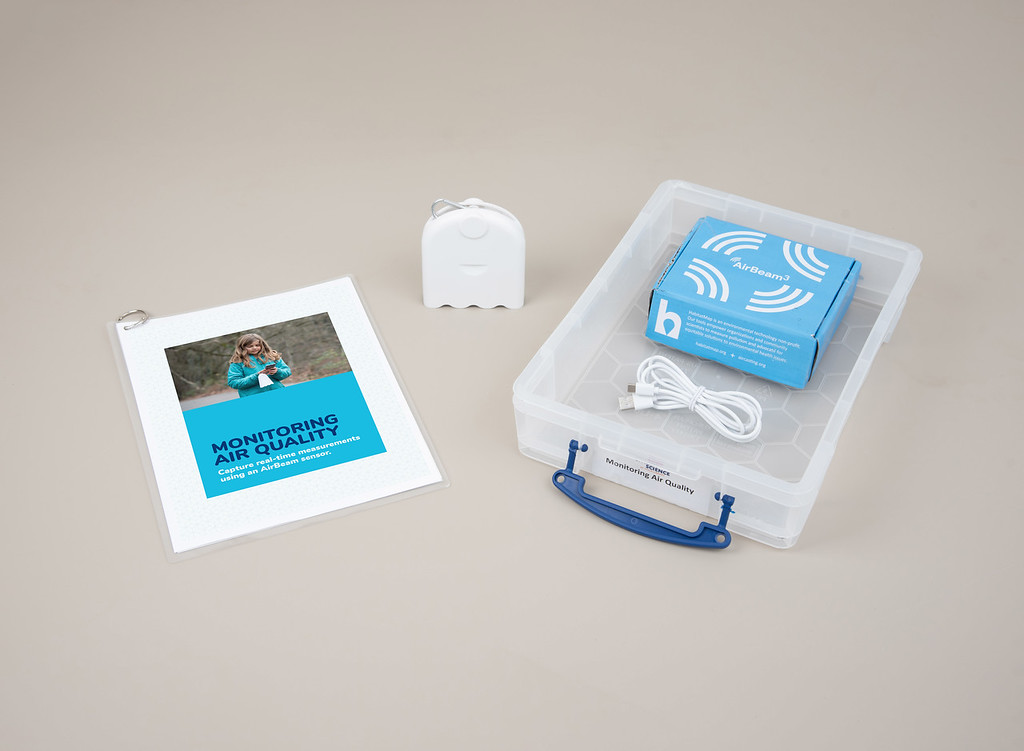 They fit the following criteria: 
Can be done from almost anywhere
Ongoing long-term projects that still need data
Projects that would benefit from kit (specialized tools, activity guides)
Low cost, and not many consumable materials
Global and national projects that help people act locally
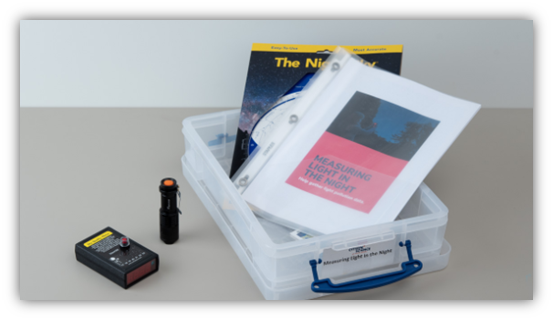 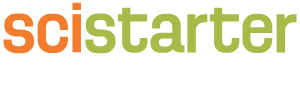 Kit Building Guide Webpages
Build a kit for your Community!

Includes…
Supply lists
Free downloadable activity guides, kit labels, bookmarks, rack cards, fliers, and more!
General promotional resources also available
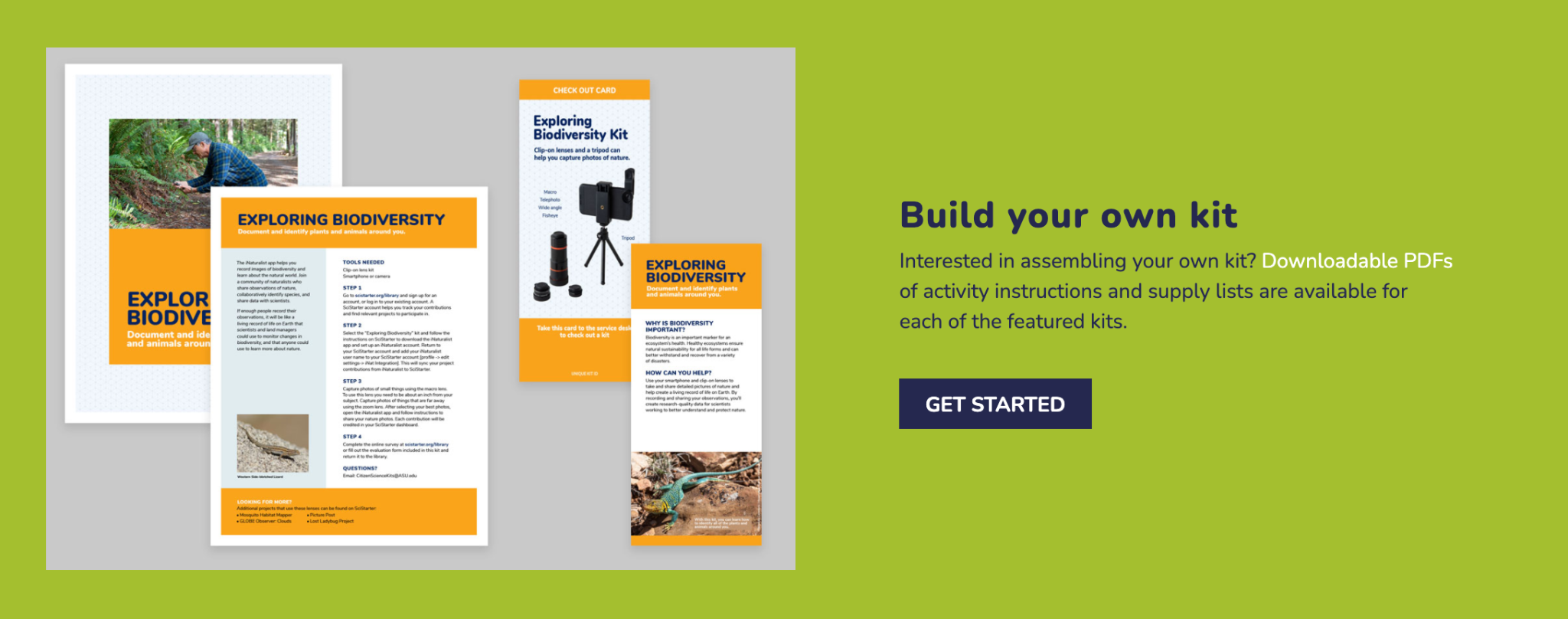 SciStarter.org/library-build-a-kit
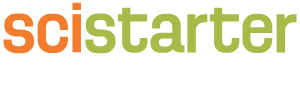 Data collection events
Role of public library for these type of projects:
Organise the event, 
Advertise it
Invite ornithologist to speak about local species of birds
Invite amateurs within your patron community that are passionate. Organise the event with them. 
Organise outings, for children, adults etc.
Examples: 

Birds:
Big garden Birdwatch  (UK-Based) 
City Nature Challenge (Any organisation, individual, city, country can participate) 
Christmas bird count  (North America, Middle and expanding to South America)
iNaturalist Program
Background: Biodiversity is an important marker for an ecosystem’s health. Use your smartphone or a camera to take and share detailed pictures of nature and help create a living record of life on Earth using the iNaturalist app! 
Age group: All ages, children 13 and under will need an adult to help submit data
Event timing and location: 1 hour, outdoors in parks, gardens, nature preserves, etc.
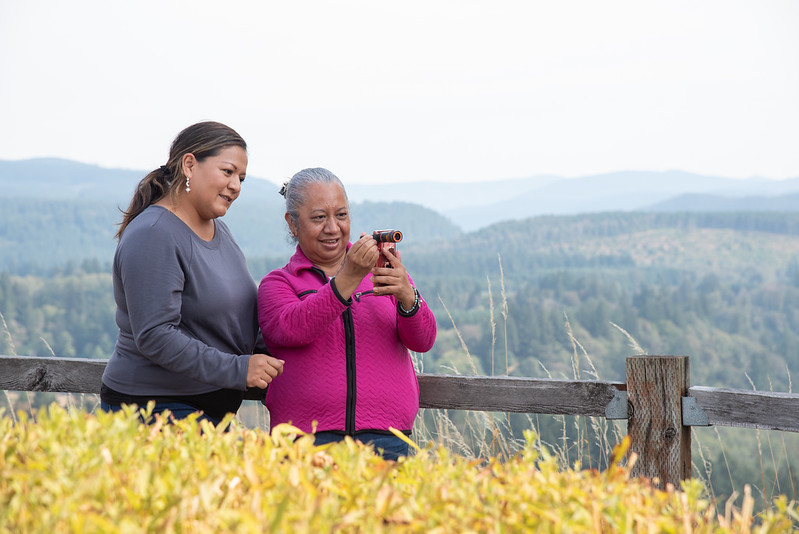 Preparation: 
Review the project protocol. 
Gather materials.
Smartphone/camera 
Optional Materials.*
Clip-on Lens for Smartphones
Binoculars 
Local Field Guides
Field Notebooks 
Download the iNaturalist App onto mobile devices or use the iNaturalist web browser.
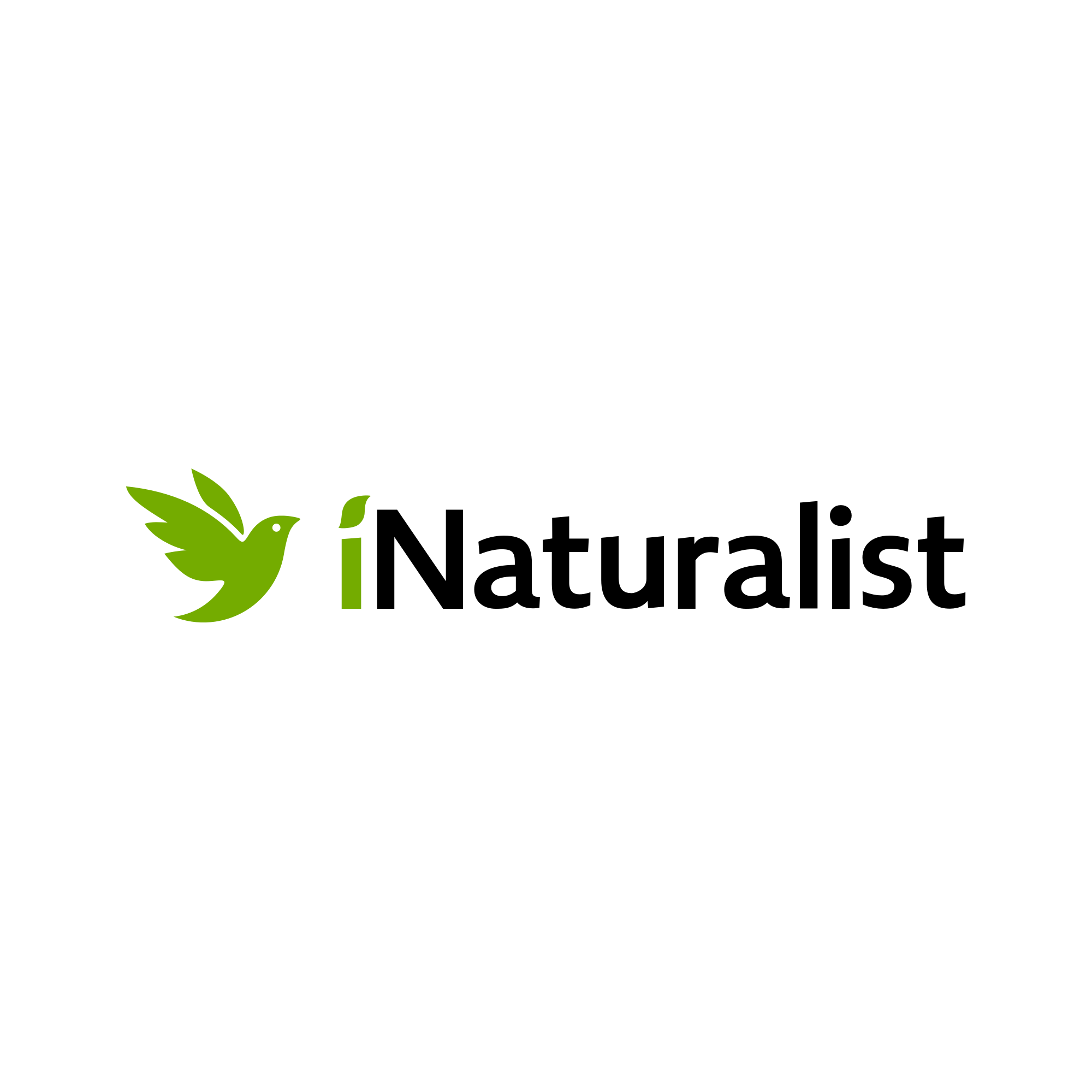 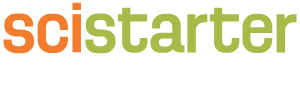 Program Description
Collect Data
Take Action
Set the Stage
Instruct participants to go outside and take photos of local flora and fauna. 
Support participants to share their data on the app by clicking the “Observe” button. On the iNaturalist website, you’ll click “Upload” to get started.
Tip: For users 12 or younger, use Seek! by iNaturalist which offers species identification and nature journaling but doesn’t automatically post observations to the global database.
Discuss what your noticed on your nature walk. What images did people take? Did they find anything interesting?
Guide participants to take the next step and help identify living things through the “Identify” feature on iNaturalist. 
Discuss ways to increase biodiversity in your area.
Introduce the concept of citizen science and have participants create accounts on SciStarter.org. 
Discuss the importance of biodiversity. 
Have participants download the iNaturalist App and review the observation and data collection protocols. Allow time for questions. 
If you have an “Exploring Biodiversity” library kit, practice using the lenses and other materials .
Programming Tip: Make your event a BioBlitz. A BioBlitz is an event in which teams of volunteers work together to find and identify as many living species of plants and animals as possible. Learn more www.inaturalist.org.
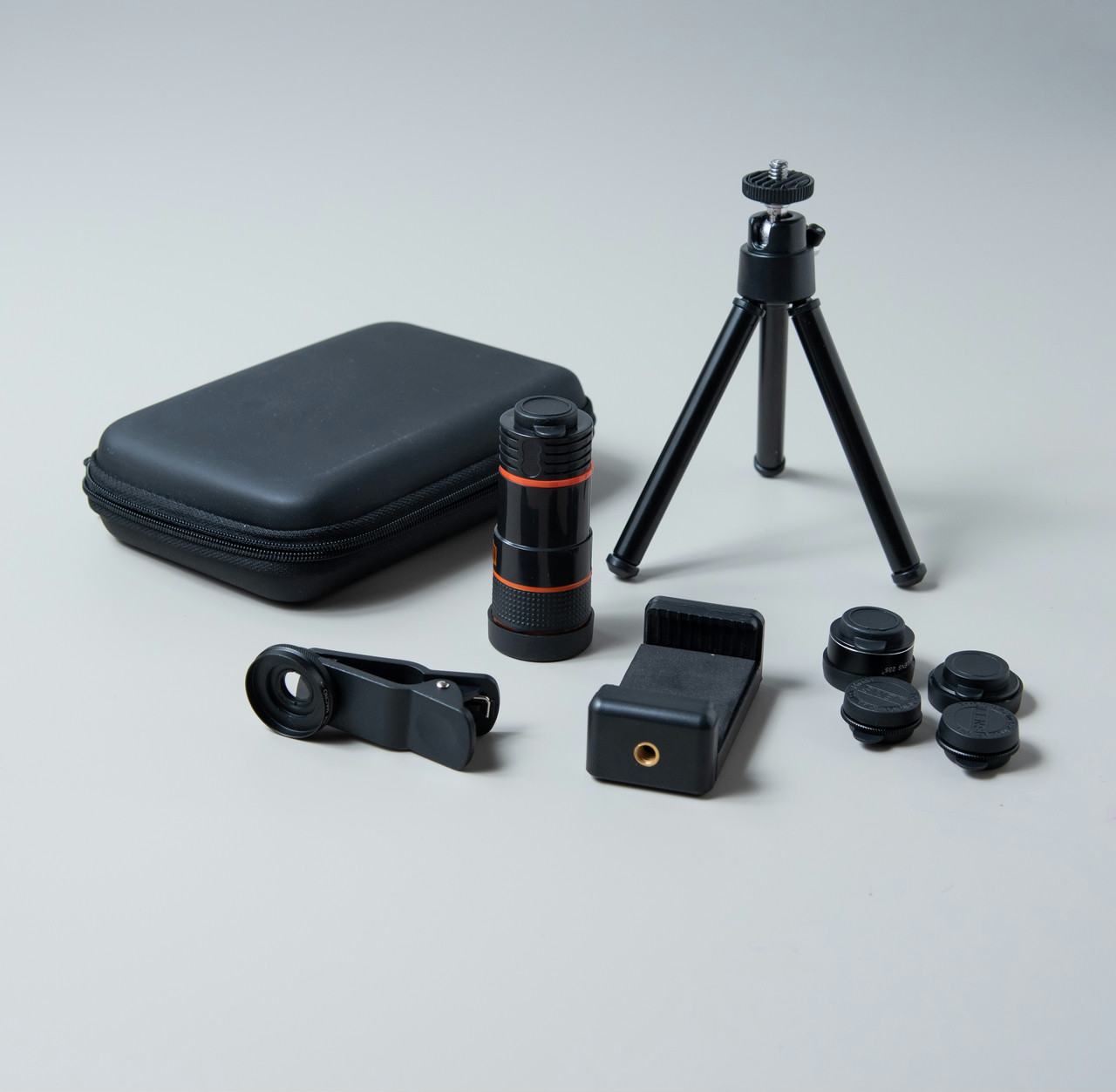 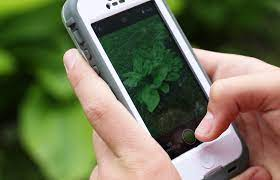 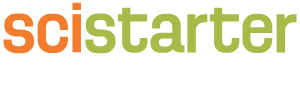 Continuous monitoring
Role of public library for these type of projects:
You can organise outings with your patrons to monitor the specie, environment of  interest 
Contact and partner up with institution, individual that organises it etc. 
You can host and lend out the kits to monitor data quality
You can showcase the data that has been produced by some of these projects 
You can talk about to your patrons about the existence of such volunteer monitoring
Water:
FreshwaterWatch
Drinkable river (you can create a hub :))
USA Volunteer Water Monitoring Network
Nature: iNaturalist
Birds:
Southern African Bird Atlas Project 2: 
Register as an atlaser.
Understand the difference between a full protocol and ad hoc protocol card.
Download the app BirdLasser
Capture your data.
Submit your data.
Health: Isala project
Soil: Science a la Pelle
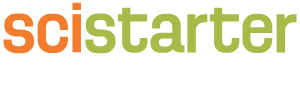 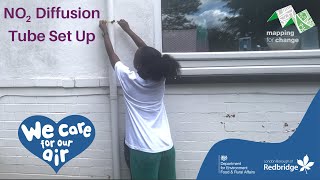 Passive sensing
Role of public library for these type of projects:
Host and lend sensors, monitors, 
Help communities map out monitoring sites 
Organise events with researchers and patrons to analyse data - receive answers from data 
Organise events where the community can self-organise to change their situation.
Example of projects: 
Air quality:
CurieuzeNeuzen (Belgium)
Air Quality Index (Worldwide)
Biking for Science and Health 

Soil moisture:
CurieuzeNeuzen (Belgium)
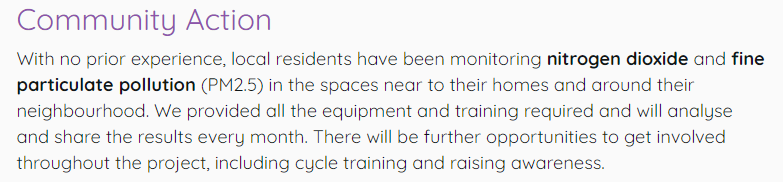 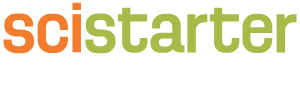 Participatory sensing
Role of public libraries:
Renting equipment
Connect communities to interested researchers
Odour
Odour collect (an application)

Noise
SPLnFFT: sound meter application for iPhone; includes location services (GPS), calibration features, and built-in mechanisms for data export via email and Dropbox
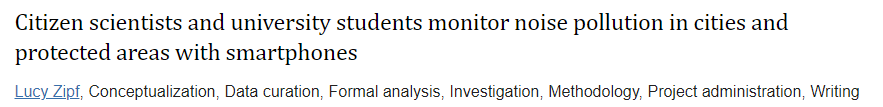 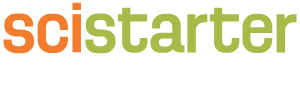 CS community
Look at your city,  you may have a more direct point of contact: 
E.g. Citizen Science Zurich centre
European Citizen Science Ambassadors (point of contact)
Look at universities within your country 
Filer on the eu-citizen.science webpage for projects in your country - point of contact
Become a member of the European Citizen Science Association - access to the mailing list, have many various working groups, have a forum (open access). 
The African Citizen Science Association 
The Asian Citizen Science Association 
The Australian Citizen Science Association 
Association for Advancing Participatory Sciences  (USA former citizen science association, renamed in 2023)
Citizen and Community Science Library Network (SciStarter)
PL2030 public library network (on Basecamp)
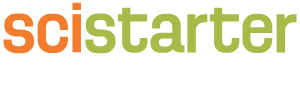 Break - 10 minutes
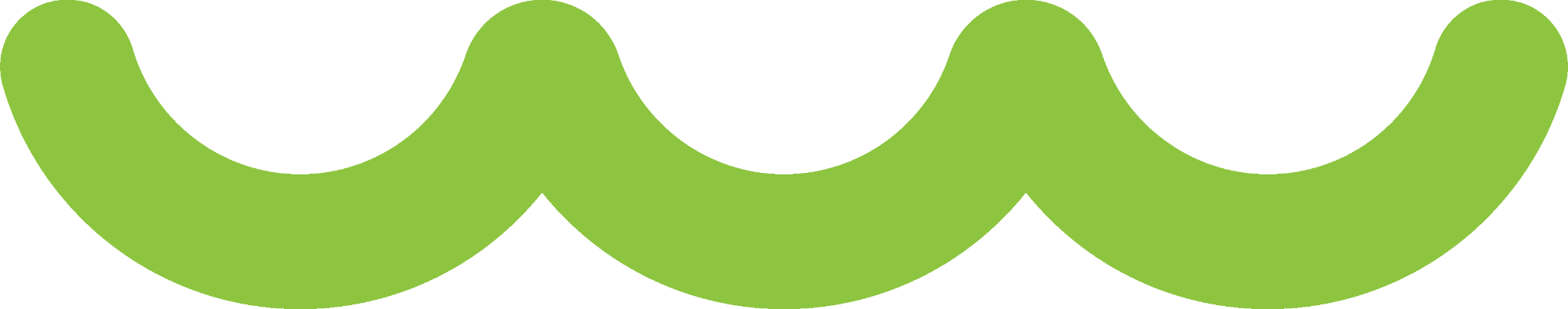 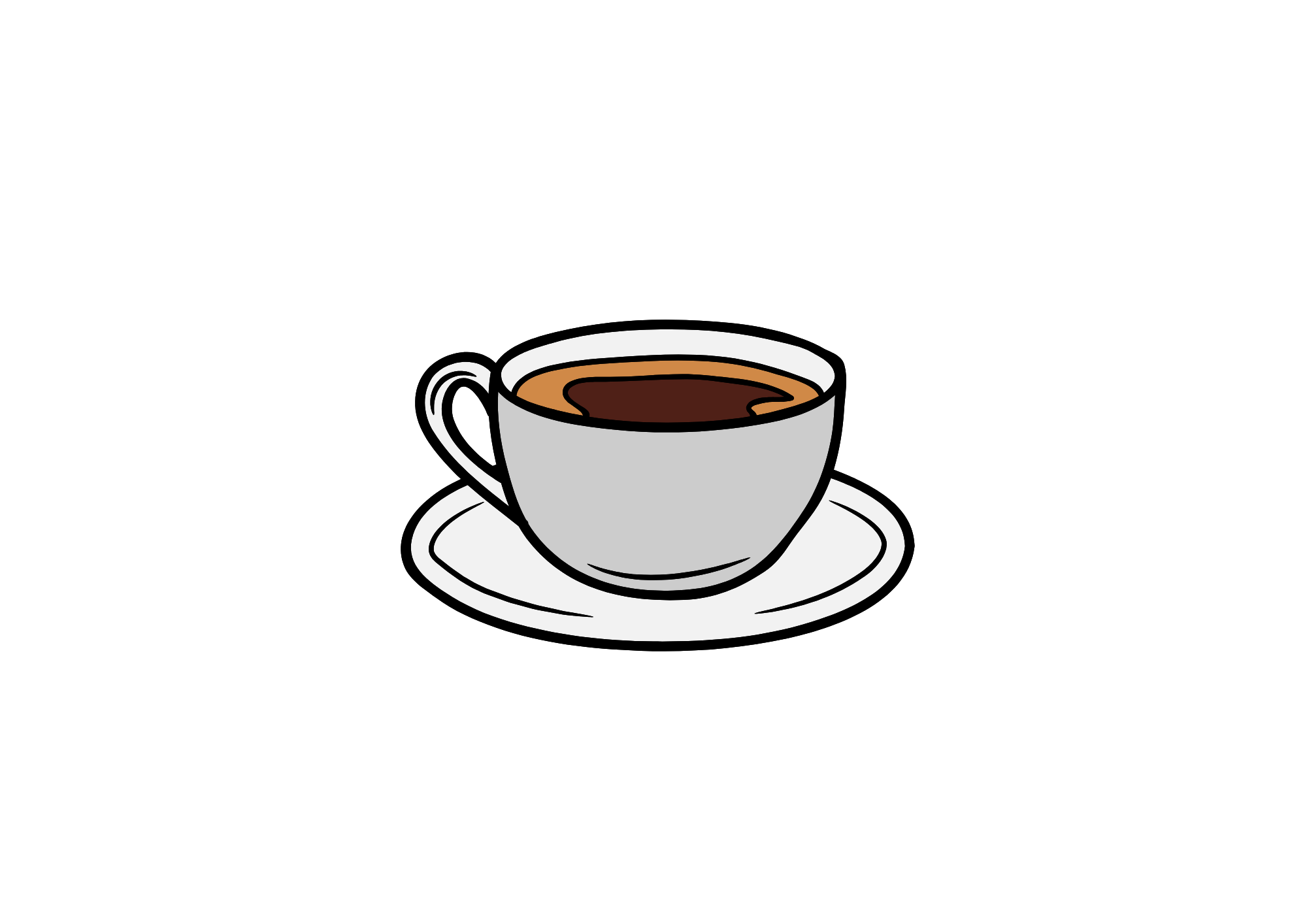 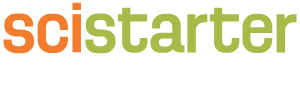 Invited speakers (30 mins)
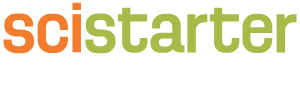 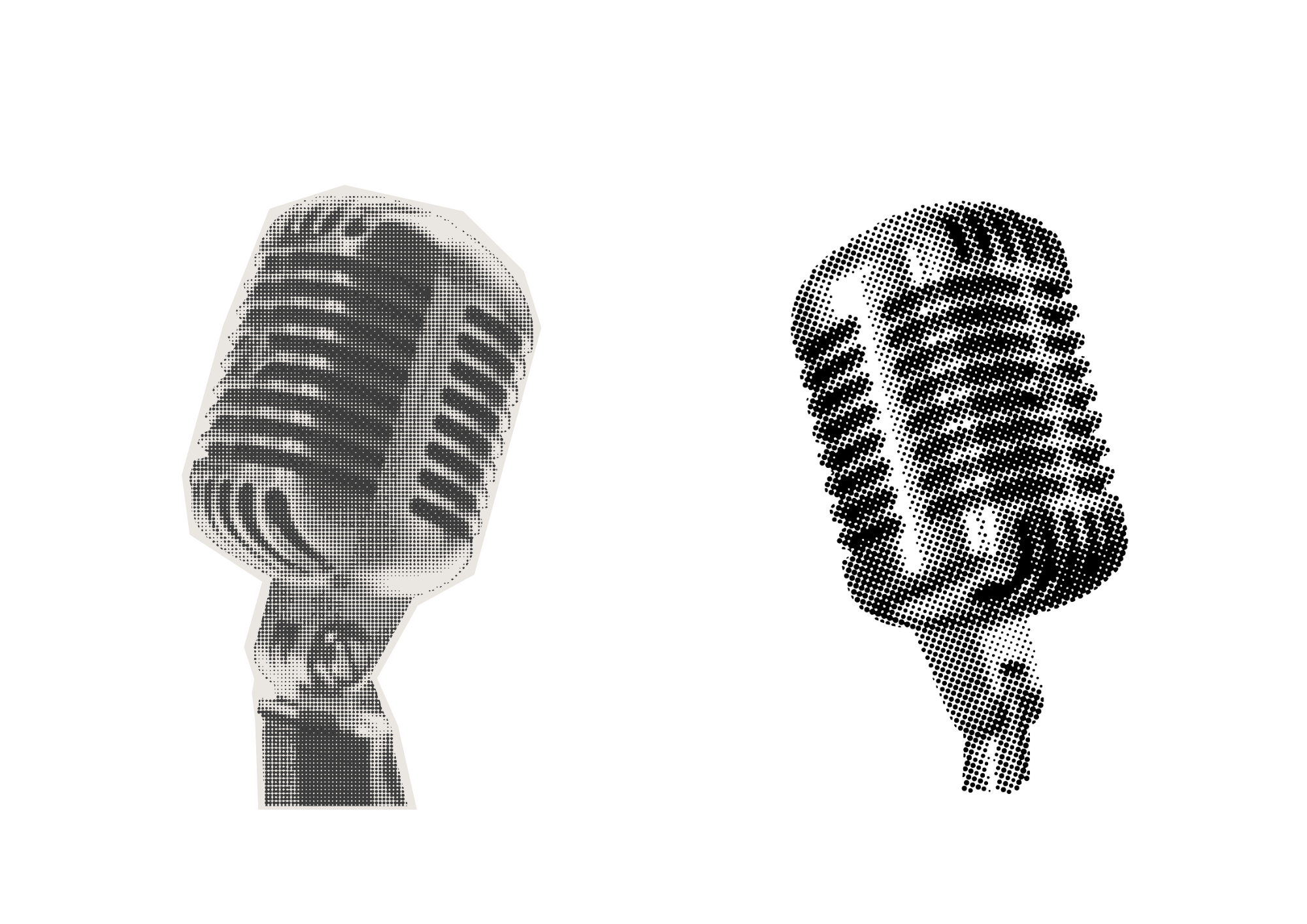 Planning - 15 mins own planning / 
10 mins sharing
OPEN MIC
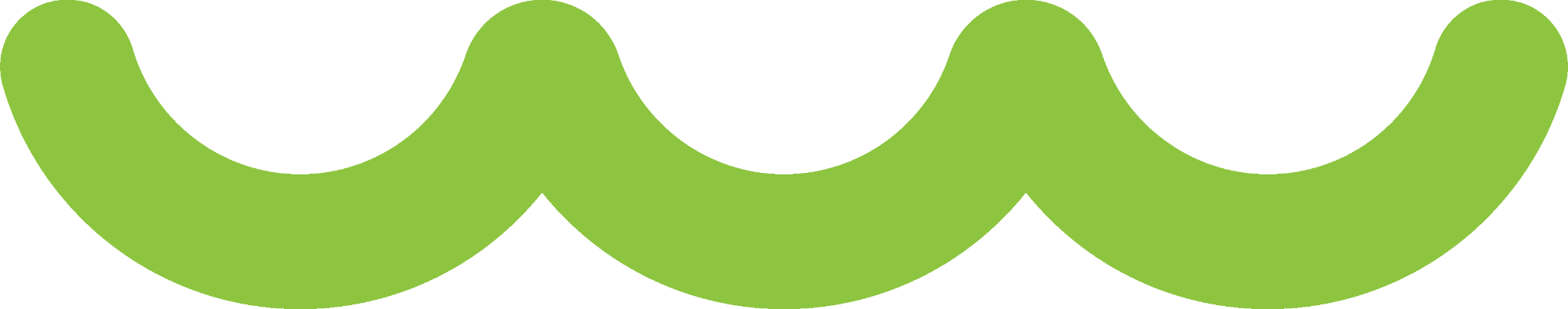 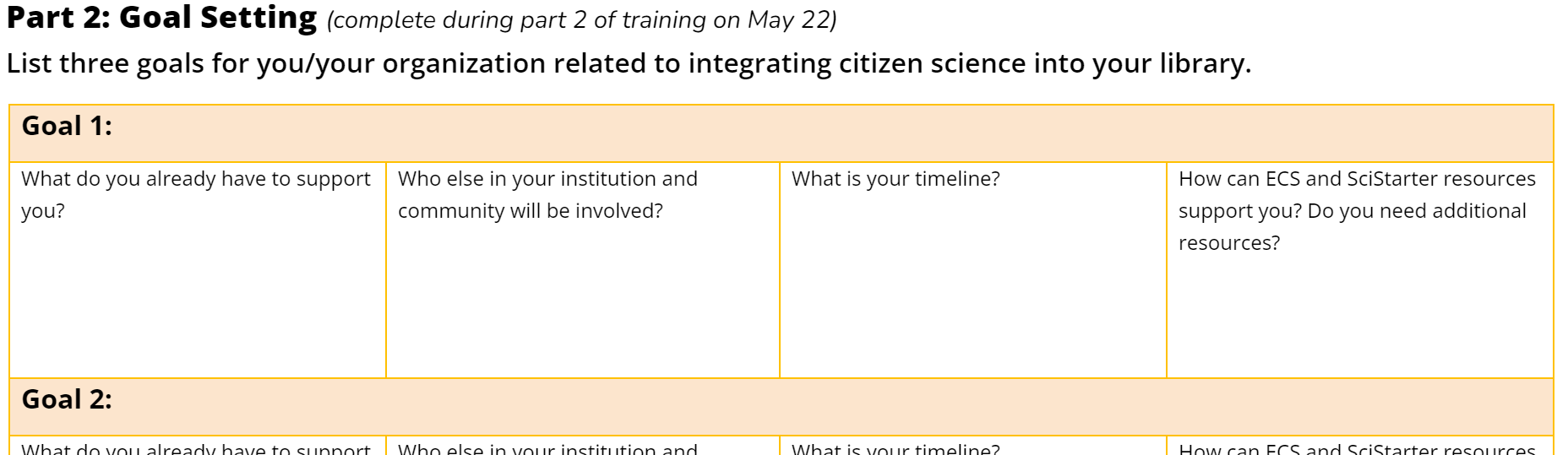 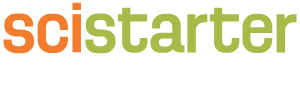 Wrap up + evaluation (15 mins)
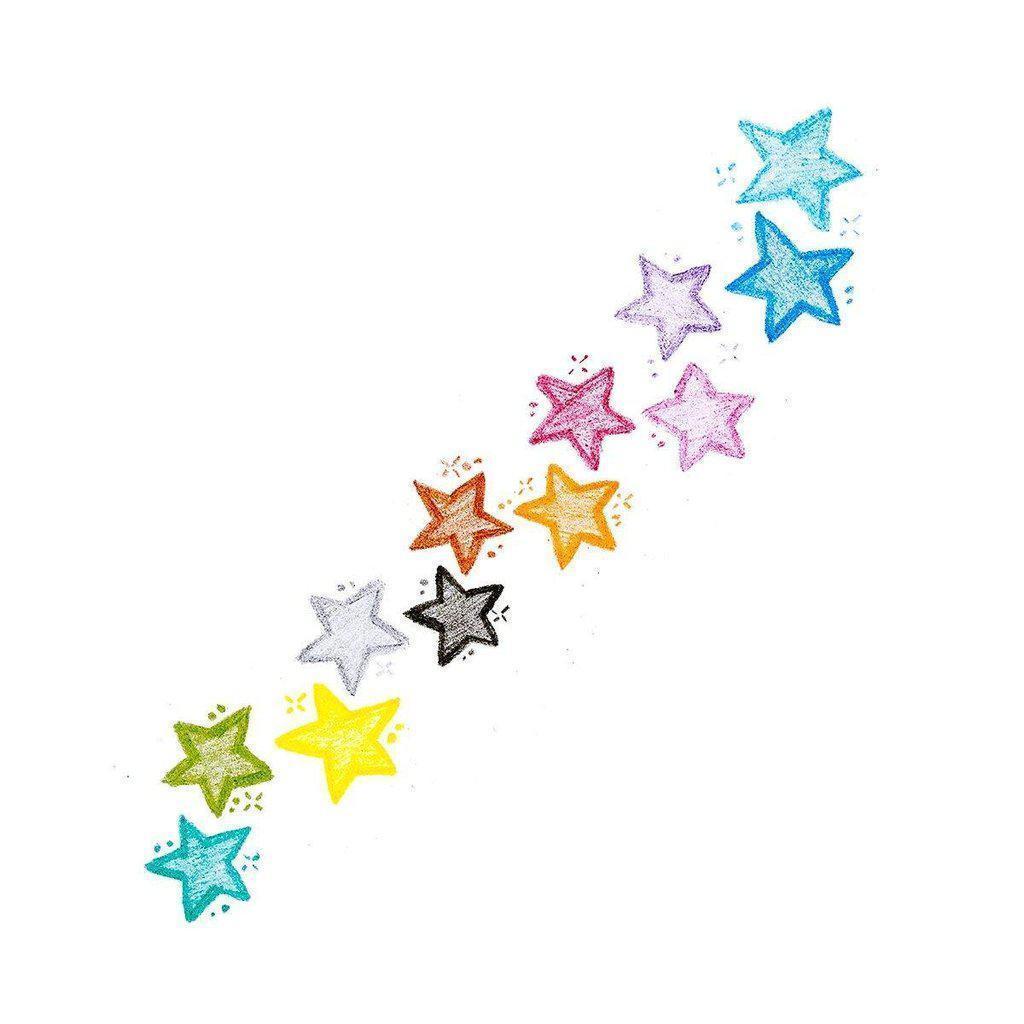 We thank you for your participation!
Evaluation form link: xx